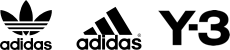 FW-22
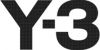 Y-3
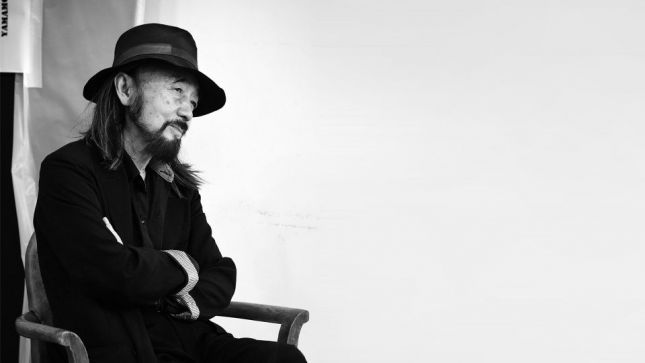 1
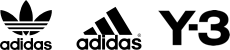 FW-22
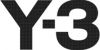 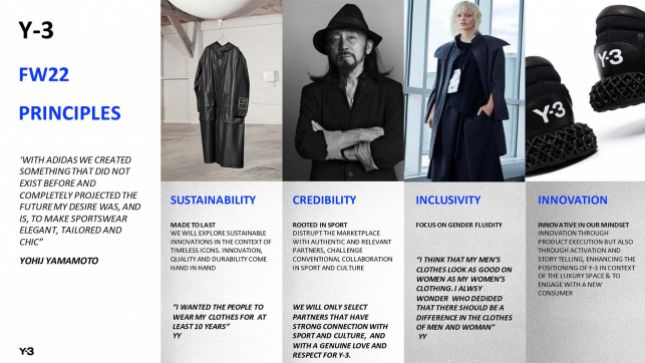 2
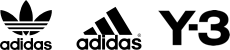 FW-22
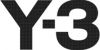 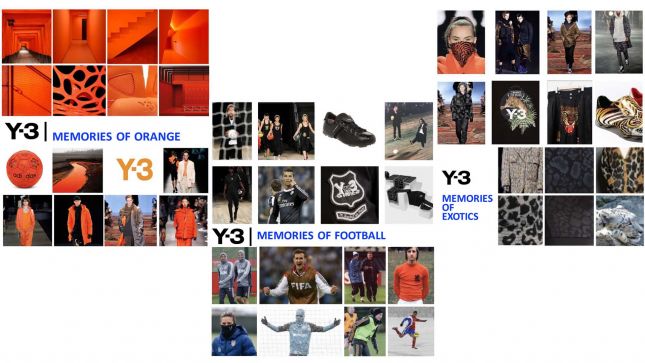 3
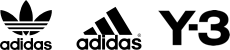 FW-22
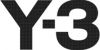 Drop 1: Pre-Release Slides3
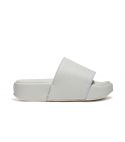 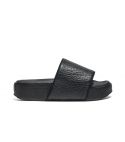 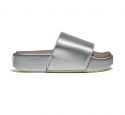 ARTICLE # HR1938DROP DATE JUN 2022 Y-3 SLIDE 200.00 USD
ARTICLE # HR1940DROP DATE JUN 2022 Y-3 SLIDE 200.00 USD
ARTICLE # HQ3665DROP DATE JUN 2022 Y-3 SLIDE 200.00 USD
4
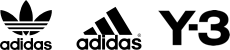 FW-22
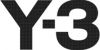 Drop 1: Main Collection223
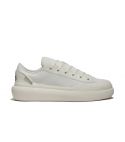 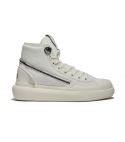 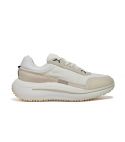 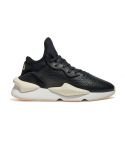 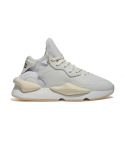 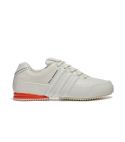 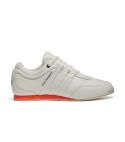 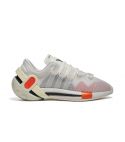 ARTICLE # HR1929DROP DATE JUL 2022 Y-3 AJATU COURT LOW 280.00 USD
ARTICLE # HR1932DROP DATE JUL 2022 Y-3 AJATU COURT HIGH 300.00 USD
ARTICLE # HR1936DROP DATE JUL 2022 Y-3 AJATU RUN 350.00 USD
ARTICLE # HR1952DROP DATE JUL 2022 Y-3 KAIWA 400.00 USD
ARTICLE # HR1951DROP DATE JUL 2022 Y-3 KAIWA 400.00 USD
ARTICLE # HR1954DROP DATE JUL 2022 Y-3 SPRINT 330.00 USD
ARTICLE # HR1956DROP DATE JUL 2022 Y-3 BOXING 300.00 USD
ARTICLE # HR1957DROP DATE JUL 2022 Y-3 IDOSO BOOST 400.00 USD
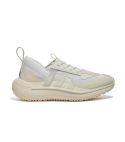 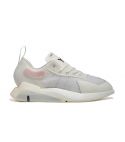 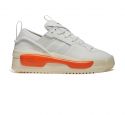 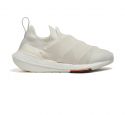 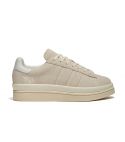 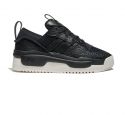 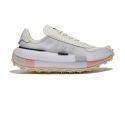 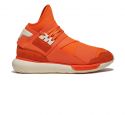 ARTICLE # HR1961DROP DATE JUL 2022 Y-3 QISAN COZY V2 400.00 USD
ARTICLE # HR1964DROP DATE JUL 2022 Y-3 ORISAN 400.00 USD
ARTICLE # HR1976DROP DATE JUL 2022 Y-3 HOKORI III 330.00 USD
ARTICLE # HR1980DROP DATE JUL 2022 Y-3 ULTRABOOST 22 330.00 USD
ARTICLE # HQ3663DROP DATE JUL 2022 Y-3 HICHO 300.00 USD
ARTICLE # HQ5968DROP DATE JUL 2022 Y-3 HOKORI III 330.00 USD
ARTICLE # HQ5974DROP DATE JUL 2022 Y-3 MAKURA 450.00 USD
ARTICLE # HQ3734DROP DATE JUL 2022 Y-3 QASA 400.00 USD
5
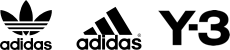 FW-22
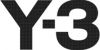 Drop 1: Main Collection223
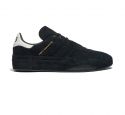 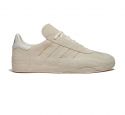 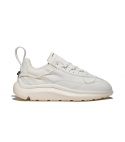 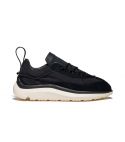 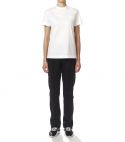 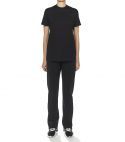 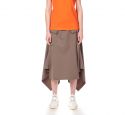 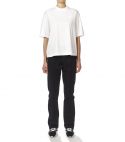 ARTICLE # HQ6510DROP DATE JUL 2022 Y-3 GAZELLE 300.00 USD
ARTICLE # HQ6517DROP DATE JUL 2022 Y-3 GAZELLE 300.00 USD
ARTICLE # HQ6666DROP DATE JUL 2022 Y-3 SHIKU RUN 350.00 USD
ARTICLE # HQ6667DROP DATE JUL 2022 Y-3 SHIKU RUN 350.00 USD
ARTICLE # GM3273DROP DATE JUL 2022 W CL LOGO TEE 80.00 USD
ARTICLE # GM3274DROP DATE JUL 2022 W CL LOGO TEE 80.00 USD
ARTICLE # HS7443DROP DATE JUL 2022 W CL LOGO TEE 80.00 USD
ARTICLE # GK4467DROP DATE JUL 2022 W CL TLR SS TEE 90.00 USD
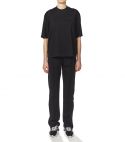 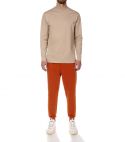 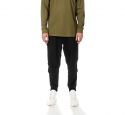 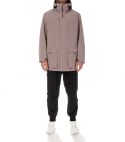 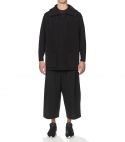 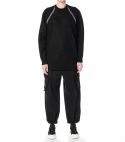 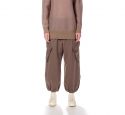 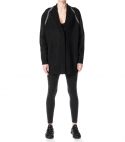 ARTICLE # GK4468DROP DATE JUL 2022 W CL TLR SS TEE 90.00 USD
ARTICLE # HT4492DROP DATE JUL 2022 M CL MN LS TEE 120.00 USD
ARTICLE # HT4491DROP DATE JUL 2022 M CL LS POLO 120.00 USD
ARTICLE # HT4490DROP DATE JUL 2022 M CL NYL PARKA 600.00 USD
ARTICLE # GK4569DROP DATE JUL 2022 M CL NYL PARKA 600.00 USD
ARTICLE # H61921DROP DATE JUL 2022 W CL SH KNT SWT 330.00 USD
ARTICLE # HS9818DROP DATE JUL 2022 W CL SH KNT SWT 330.00 USD
ARTICLE # H61923DROP DATE JUL 2022 W CL SH KNT CDG 450.00 USD
6
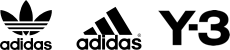 FW-22
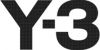 Drop 1: Main Collection223
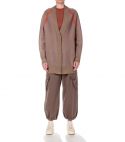 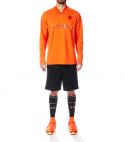 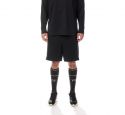 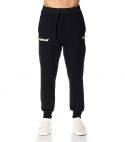 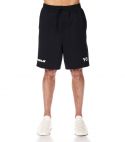 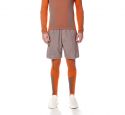 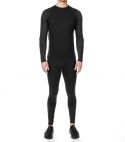 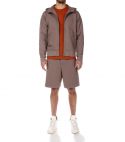 ARTICLE # HS9819DROP DATE JUL 2022 W CL SH KNT CDG 450.00 USD
ARTICLE # HT2282DROP DATE JUL 2022 U LOGO LS TEE 180.00 USD
ARTICLE # HM5038DROP DATE JUL 2022 U LOGO LS TEE 180.00 USD
ARTICLE # IB8611DROP DATE JUL 2022 U GFX CUFF PANT 280.00 USD
ARTICLE # IB8612DROP DATE JUL 2022 U GFX SHORTS 230.00 USD
ARTICLE # HT4509DROP DATE JUL 2022 M CL KNT LS TEE 190.00 USD
ARTICLE # HB3401DROP DATE JUL 2022 M CL KNT LS TEE 190.00 USD
ARTICLE # HT4470DROP DATE JUL 2022 M CL TRY UT HDY 300.00 USD
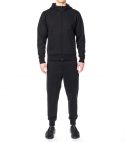 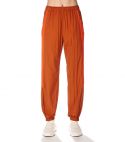 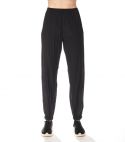 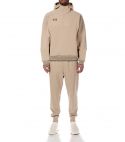 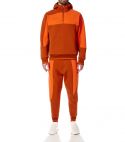 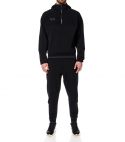 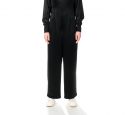 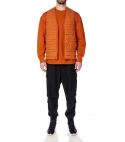 ARTICLE # HF2147DROP DATE JUL 2022 M CL TRY UT HDY 300.00 USD
ARTICLE # HS7531DROP DATE JUL 2022 W CL LS PANTS 400.00 USD
ARTICLE # HH8895DROP DATE JUL 2022 W CL LS PANTS 400.00 USD
ARTICLE # HT2352DROP DATE JUL 2022 U TRACK HOODIE 400.00 USD
ARTICLE # HT2283DROP DATE JUL 2022 U TRACK HOODIE 400.00 USD
ARTICLE # HM5037DROP DATE JUL 2022 U TRACK HOODIE 400.00 USD
ARTICLE # HN4313DROP DATE JUL 2022 W CL TCH SLK JS 500.00 USD
ARTICLE # HT4481DROP DATE JUL 2022 M CL LNR VEST 330.00 USD
7
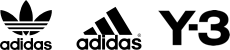 FW-22
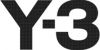 Drop 1: Main Collection223
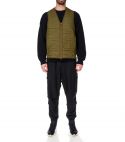 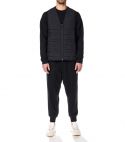 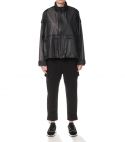 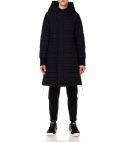 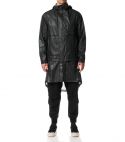 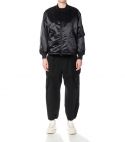 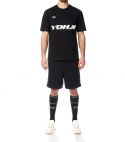 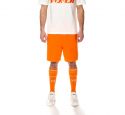 ARTICLE # HT4668DROP DATE JUL 2022 M CL LNR VEST 330.00 USD
ARTICLE # HM9342DROP DATE JUL 2022 M CL LNR VEST 330.00 USD
ARTICLE # HG8673DROP DATE JUL 2022 W CL TRX WNDBRK 450.00 USD
ARTICLE # HM9347DROP DATE JUL 2022 W CL LNR PARKA 450.00 USD
ARTICLE # HG8606DROP DATE JUL 2022 M CL SHEER PRKA 600.00 USD
ARTICLE # HP1347DROP DATE JUL 2022 W CL BOMBER 600.00 USD
ARTICLE # HT4730DROP DATE JUL 2022 U GFX SS TEE 130.00 USD
ARTICLE # HT4729DROP DATE JUL 2022 U GFX SS TEE 130.00 USD
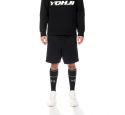 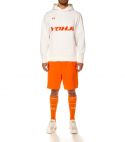 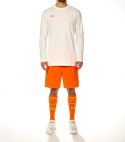 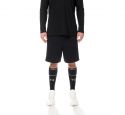 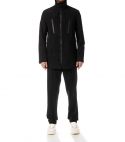 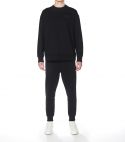 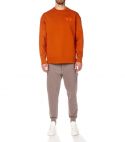 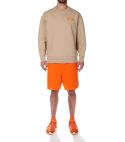 ARTICLE # HT4732DROP DATE JUL 2022 U GFX HOODIE 300.00 USD
ARTICLE # HT4731DROP DATE JUL 2022 U GFX HOODIE 300.00 USD
ARTICLE # HT4733DROP DATE JUL 2022 U GFX LS TEE 180.00 USD
ARTICLE # HT4734DROP DATE JUL 2022 U GFX LS TEE 180.00 USD
ARTICLE # HT4504DROP DATE JUL 2022 M CL DRC FLD JK 450.00 USD
ARTICLE # GV4194DROP DATE JUL 2022 M CL LC CRW SWT 190.00 USD
ARTICLE # HT4494DROP DATE JUL 2022 M CL LC CRW SWT 190.00 USD
ARTICLE # HT4496DROP DATE JUL 2022 M CL LC CRW SWT 190.00 USD
8
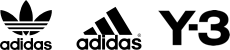 FW-22
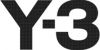 Drop 1: Main Collection223
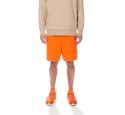 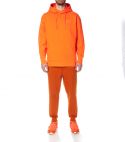 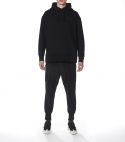 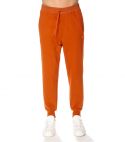 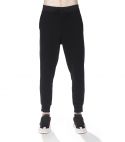 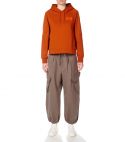 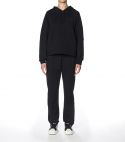 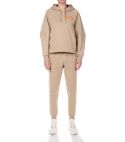 ARTICLE # HT4499DROP DATE JUL 2022 M CL LC HOODIE 200.00 USD
ARTICLE # HT4498DROP DATE JUL 2022 M CL LC HOODIE 200.00 USD
ARTICLE # GV4198DROP DATE JUL 2022 M CL LC HOODIE 200.00 USD
ARTICLE # HT4500DROP DATE JUL 2022 M CL T CUFF PNT 200.00 USD
ARTICLE # GV4202DROP DATE JUL 2022 M CL T CUFF PNT 200.00 USD
ARTICLE # HS9821DROP DATE JUL 2022 W CL LC HOODIE 200.00 USD
ARTICLE # GV2799DROP DATE JUL 2022 W CL LC HOODIE 200.00 USD
ARTICLE # HT4728DROP DATE JUL 2022 W CL LC HOODIE 200.00 USD
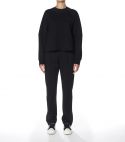 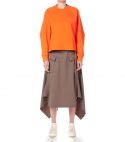 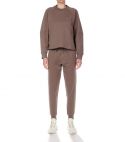 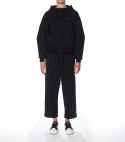 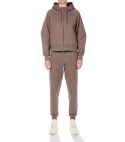 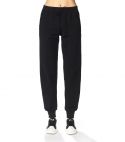 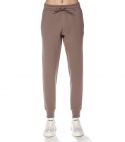 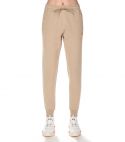 ARTICLE # GV0336DROP DATE JUL 2022 W CL LC CREW 190.00 USD
ARTICLE # HS7440DROP DATE JUL 2022 W CL LC CREW 190.00 USD
ARTICLE # HS7441DROP DATE JUL 2022 W CL LC CREW 190.00 USD
ARTICLE # GV0341DROP DATE JUL 2022 W CL LC F-ZIP 200.00 USD
ARTICLE # HS7449DROP DATE JUL 2022 W CL LC F-ZIP 200.00 USD
ARTICLE # GV2785DROP DATE JUL 2022 W CL FT CFF PNT 200.00 USD
ARTICLE # HS9820DROP DATE JUL 2022 W CL FT CFF PNT 200.00 USD
ARTICLE # HT4727DROP DATE JUL 2022 W CL FT CFF PNT 200.00 USD
9
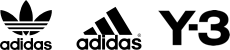 FW-22
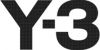 Drop 1: Main Collection223
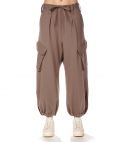 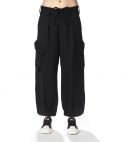 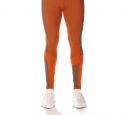 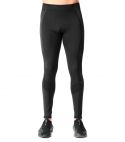 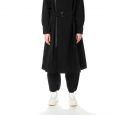 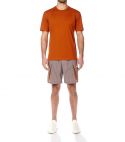 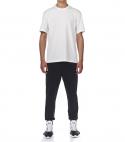 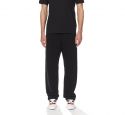 ARTICLE # HS7524DROP DATE JUL 2022 W CL CARGO PNTS 330.00 USD
ARTICLE # GV2794DROP DATE JUL 2022 W CL CARGO PNTS 330.00 USD
ARTICLE # HT4468DROP DATE JUL 2022 M CL TIGHTS 130.00 USD
ARTICLE # HB2785DROP DATE JUL 2022 M CL TIGHTS 130.00 USD
ARTICLE # HN4315DROP DATE JUL 2022 W CL DORICO TRE 700.00 USD
ARTICLE # HT2286DROP DATE JUL 2022 M B LOGO SS TEE 90.00 USD
ARTICLE # FN3349DROP DATE JUL 2022 M B LOGO SS TEE 90.00 USD
ARTICLE # FN3348DROP DATE JUL 2022 M B LOGO SS TEE 90.00 USD
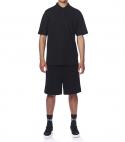 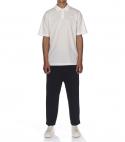 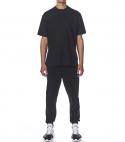 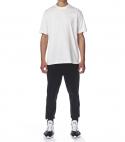 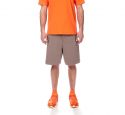 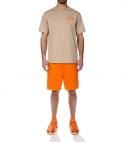 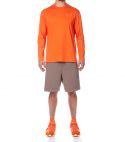 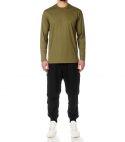 ARTICLE # FN3355DROP DATE JUL 2022 M CL PIQUE POLO 100.00 USD
ARTICLE # FN3356DROP DATE JUL 2022 M CL PIQUE POLO 100.00 USD
ARTICLE # FN3358DROP DATE JUL 2022 M CL C SS TEE 90.00 USD
ARTICLE # FN3359DROP DATE JUL 2022 M CL C SS TEE 90.00 USD
ARTICLE # HT2287DROP DATE JUL 2022 M CL C SS TEE 90.00 USD
ARTICLE # HT4664DROP DATE JUL 2022 M CL C SS TEE 90.00 USD
ARTICLE # HT2290DROP DATE JUL 2022 M CL C LS TEE 100.00 USD
ARTICLE # HT2291DROP DATE JUL 2022 M CL C LS TEE 100.00 USD
10
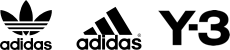 FW-22
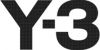 Drop 1: Main Collection223
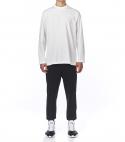 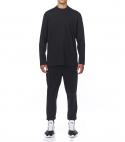 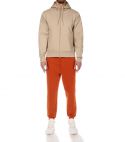 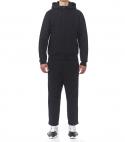 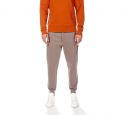 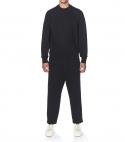 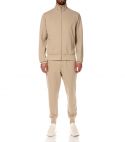 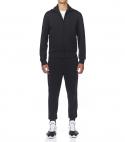 ARTICLE # FN3362DROP DATE JUL 2022 M CL C LS TEE 100.00 USD
ARTICLE # FN3361DROP DATE JUL 2022 M CL C LS TEE 100.00 USD
ARTICLE # HT2296DROP DATE JUL 2022 M CL B F-Z HDY 200.00 USD
ARTICLE # FN3363DROP DATE JUL 2022 M CL B F-Z HDY 200.00 USD
ARTICLE # HT2294DROP DATE JUL 2022 M CL B CRW SWT 190.00 USD
ARTICLE # FN3371DROP DATE JUL 2022 M CL B CRW SWT 190.00 USD
ARTICLE # HT4473DROP DATE JUL 2022 M CL TRK JKT 200.00 USD
ARTICLE # FN3376DROP DATE JUL 2022 M CL TRK JKT 200.00 USD
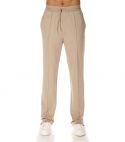 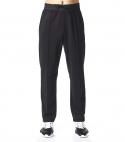 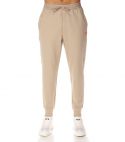 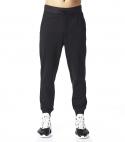 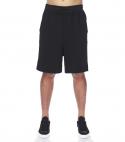 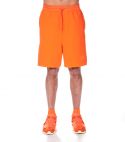 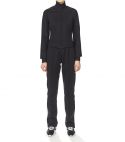 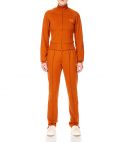 ARTICLE # HT4480DROP DATE JUL 2022 M CL SL TRK PNT 200.00 USD
ARTICLE # FN3383DROP DATE JUL 2022 M CL SL TRK PNT 200.00 USD
ARTICLE # HT4488DROP DATE JUL 2022 M CL CF TRK PNT 200.00 USD
ARTICLE # FN3385DROP DATE JUL 2022 M CL CF TRK PNT 200.00 USD
ARTICLE # FN3394DROP DATE JUL 2022 M CL TRY SHORTS 160.00 USD
ARTICLE # HT4489DROP DATE JUL 2022 M CL TRY SHORTS 160.00 USD
ARTICLE # FN3482DROP DATE JUL 2022 W CL TRK JKT 200.00 USD
ARTICLE # HS7500DROP DATE JUL 2022 W CL TRK JKT 200.00 USD
11
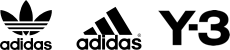 FW-22
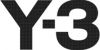 Drop 1: Main Collection223
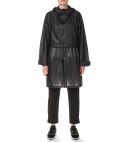 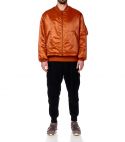 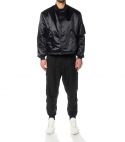 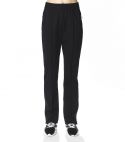 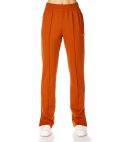 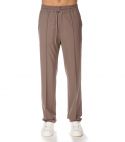 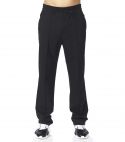 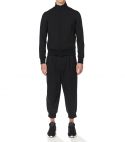 ARTICLE # HG8672DROP DATE JUL 2022 W CL TRX PARKA 600.00 USD
ARTICLE # HT4482DROP DATE JUL 2022 M CL BOMBER 600.00 USD
ARTICLE # HP1344DROP DATE JUL 2022 M CL BOMBER 600.00 USD
ARTICLE # FS0221DROP DATE JUL 2022 W CL SF TRK PNT 200.00 USD
ARTICLE # HS9823DROP DATE JUL 2022 W CL SF TRK PNT 200.00 USD
ARTICLE # HT4506DROP DATE JUL 2022 M CL W SL PNT 280.00 USD
ARTICLE # FS3311DROP DATE JUL 2022 M CL W SL PNT 280.00 USD
ARTICLE # FS3329DROP DATE JUL 2022 M CL W TRK JKT 300.00 USD
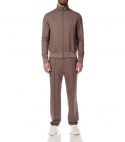 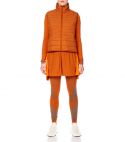 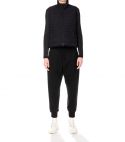 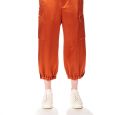 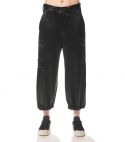 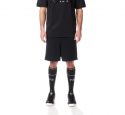 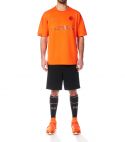 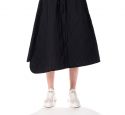 ARTICLE # HT4508DROP DATE JUL 2022 M CL W TRK JKT 300.00 USD
ARTICLE # HS7546DROP DATE JUL 2022 W CL LNR VEST 330.00 USD
ARTICLE # HM9346DROP DATE JUL 2022 W CL LNR VEST 330.00 USD
ARTICLE # HS7538DROP DATE JUL 2022 W CL TS C PNT 330.00 USD
ARTICLE # HG6153DROP DATE JUL 2022 W CL TS C PNT 330.00 USD
ARTICLE # HM5039DROP DATE JUL 2022 U LOGO SS TEE 150.00 USD
ARTICLE # HT2279DROP DATE JUL 2022 U LOGO SS TEE 150.00 USD
ARTICLE # HN4311DROP DATE JUL 2022 W CL LT DWN SKR 400.00 USD
12
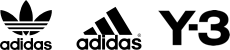 FW-22
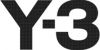 Drop 1: Main Collection223
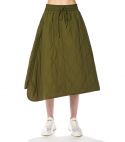 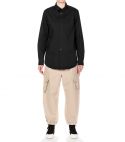 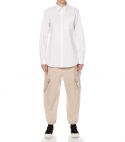 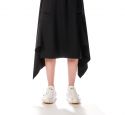 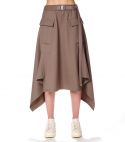 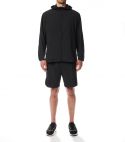 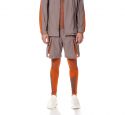 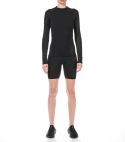 ARTICLE # HS9796DROP DATE JUL 2022 W CL LT DWN SKR 400.00 USD
ARTICLE # HB1697DROP DATE JUL 2022 W CL BTN SHIRT 230.00 USD
ARTICLE # HB1696DROP DATE JUL 2022 W CL BTN SHIRT 230.00 USD
ARTICLE # HS9831DROP DATE JUL 2022 W CL R WOOL SKT 450.00 USD
ARTICLE # HS9830DROP DATE JUL 2022 W CL R WOOL SKT 450.00 USD
ARTICLE # HH8910DROP DATE JUL 2022 M CL SHL WNDBRK 400.00 USD
ARTICLE # HT2299DROP DATE JUL 2022 M CL SHL WNDBRK 400.00 USD
ARTICLE # HB2791DROP DATE JUL 2022 W CL SL KNT TEE 130.00 USD
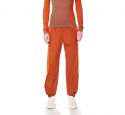 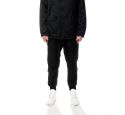 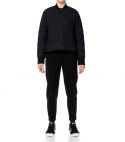 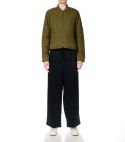 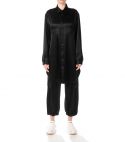 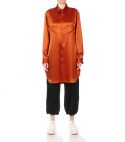 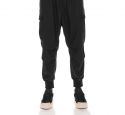 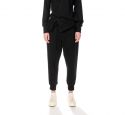 ARTICLE # HS9817DROP DATE JUL 2022 W CL SL KNT TEE 130.00 USD
ARTICLE # HN4323DROP DATE JUL 2022 M CL COACH JACKET 600.00 USD
ARTICLE # HM9348DROP DATE JUL 2022 W CL LNR BOMBER 400.00 USD
ARTICLE # HS7547DROP DATE JUL 2022 W CL LNR BOMBER 400.00 USD
ARTICLE # HN4320DROP DATE JUL 2022 W CL TCH SLK DR 400.00 USD
ARTICLE # HS7570DROP DATE JUL 2022 W CL TCH SLK DR 400.00 USD
ARTICLE # HG8604DROP DATE JUL 2022 M CL CF CRG PNT 330.00 USD
ARTICLE # HN4321DROP DATE JUL 2022 W CL R WOOL TT 350.00 USD
13
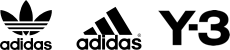 FW-22
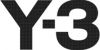 Drop 1: Main Collection223
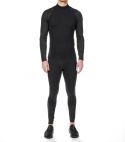 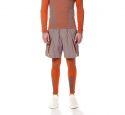 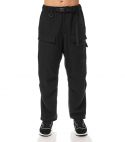 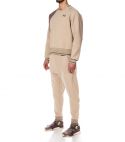 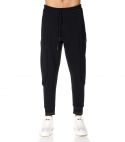 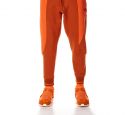 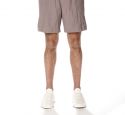 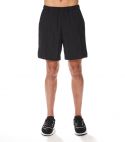 ARTICLE # HB3423DROP DATE JUL 2022 M CL KNT H-ZIP 200.00 USD
ARTICLE # HT4503DROP DATE JUL 2022 M CL KNT H-ZIP 200.00 USD
ARTICLE # HG8601DROP DATE JUL 2022 M CL SL CRG PNT 400.00 USD
ARTICLE # HT2350DROP DATE JUL 2022 U TRACK PANTS 40.00 USD
ARTICLE # HM5035DROP DATE JUL 2022 U TRACK PANTS 400.00 USD
ARTICLE # HT2285DROP DATE JUL 2022 U TRACK PANTS 400.00 USD
ARTICLE # HT4469DROP DATE JUL 2022 M CL SHL SHORTS 200.00 USD
ARTICLE # HH8906DROP DATE JUL 2022 M CL SHL SHORTS 200.00 USD
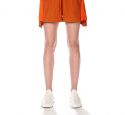 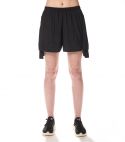 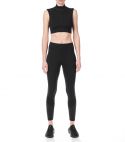 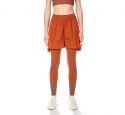 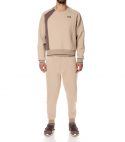 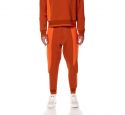 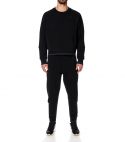 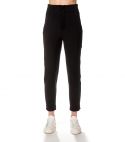 ARTICLE # HS7456DROP DATE JUL 2022 W CL SHL SHORTS 200.00 USD
ARTICLE # HH8891DROP DATE JUL 2022 W CL SHL SHORTS 200.00 USD
ARTICLE # HB2790DROP DATE JUL 2022 W CL SL KNT TOP 100.00 USD
ARTICLE # HS7459DROP DATE JUL 2022 W CL SL KNT TOP 100.00 USD
ARTICLE # HT2351DROP DATE JUL 2022 U TRACK CREW 350.00 USD
ARTICLE # HT2284DROP DATE JUL 2022 U TRACK CREW 350.00 USD
ARTICLE # HM5036DROP DATE JUL 2022 U TRACK CREW 350.00 USD
ARTICLE # HN1972DROP DATE JUL 2022 W LOGO SL PANT 300.00 USD
14
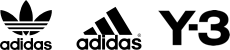 FW-22
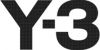 Drop 1: Main Collection223
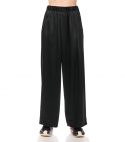 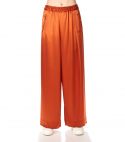 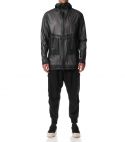 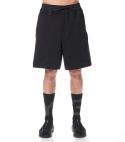 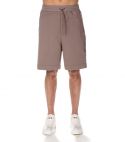 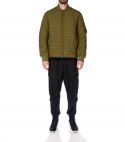 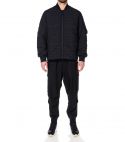 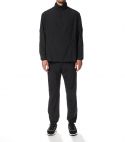 ARTICLE # HG6162DROP DATE JUL 2022 W CL TS WL PNT 330.00 USD
ARTICLE # HS7545DROP DATE JUL 2022 W CL TS WL PNT 330.00 USD
ARTICLE # HG8605DROP DATE JUL 2022 M CL SHEER WDBR 450.00 USD
ARTICLE # HB6315DROP DATE JUL 2022 M CL TRY UT SHT 200.00 USD
ARTICLE # HT4463DROP DATE JUL 2022 M CL TRY UT SHT 200.00 USD
ARTICLE # HT4478DROP DATE JUL 2022 M CL LNR BOMBER 450.00 USD
ARTICLE # HM9343DROP DATE JUL 2022 M CL LNR BOMBER 450.00 USD
ARTICLE # HH8908DROP DATE JUL 2022 M CL SHL HZ TOP 300.00 USD
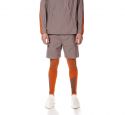 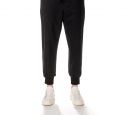 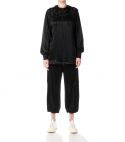 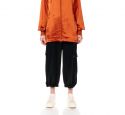 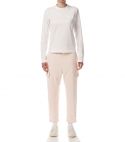 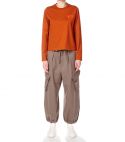 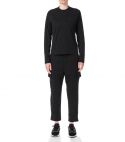 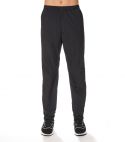 ARTICLE # HT2298DROP DATE JUL 2022 M CL SHL HZ TOP 300.00 USD
ARTICLE # HN4322DROP DATE JUL 2022 W CL R WOO C TP 350.00 USD
ARTICLE # HN4312DROP DATE JUL 2022 W CL TCH SLK HT 350.00 USD
ARTICLE # HS9795DROP DATE JUL 2022 W CL TCH SLK HT 350.00 USD
ARTICLE # HG6133DROP DATE JUL 2022 W CL L LS TEE 100.00 USD
ARTICLE # HT4721DROP DATE JUL 2022 W CL L LS TEE 100.00 USD
ARTICLE # HG8619DROP DATE JUL 2022 W CL L LS TEE 100.00 USD
ARTICLE # HH8904DROP DATE JUL 2022 M CL SHL PANTS 280.00 USD
15
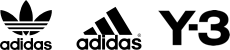 FW-22
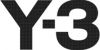 Drop 1: Main Collection223
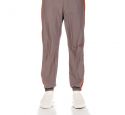 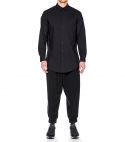 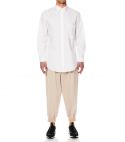 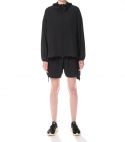 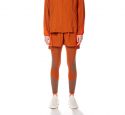 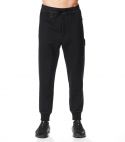 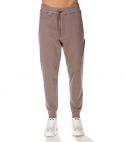 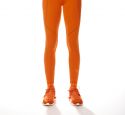 ARTICLE # HT2300DROP DATE JUL 2022 M CL SHL PANTS 280.00 USD
ARTICLE # HB3405DROP DATE JUL 2022 M CL CL SHIRT 200.00 USD
ARTICLE # HB3406DROP DATE JUL 2022 M CL CL SHIRT 200.00 USD
ARTICLE # HH8893DROP DATE JUL 2022 W CL SHL WNDBRK 400.00 USD
ARTICLE # HS7472DROP DATE JUL 2022 W CL SHL WNDBRK 400.00 USD
ARTICLE # HB3496DROP DATE JUL 2022 M CL DWR UT PNT 230.00 USD
ARTICLE # HT2297DROP DATE JUL 2022 M CL DWR UT PNT 230.00 USD
ARTICLE # HS7529DROP DATE JUL 2022 W CLASSIC TIGHT 150.00 USD
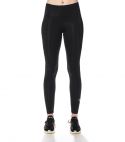 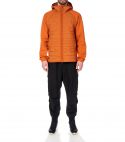 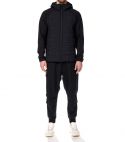 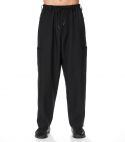 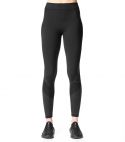 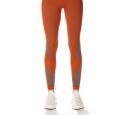 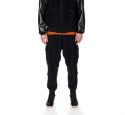 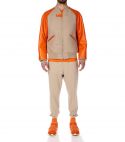 ARTICLE # HF8983DROP DATE JUL 2022 W CLASSIC TIGHT 150.00 USD
ARTICLE # HT4479DROP DATE JUL 2022 M CL LNR H JKT 400.00 USD
ARTICLE # HM9344DROP DATE JUL 2022 M CL LNR H JKT 400.00 USD
ARTICLE # HB3465DROP DATE JUL 2022 M CL S UNI PNTS 280.00 USD
ARTICLE # HB2792DROP DATE JUL 2022 W CL SL TIGHTS 160.00 USD
ARTICLE # HS9816DROP DATE JUL 2022 W CL SL TIGHTS 160.00 USD
ARTICLE # HN4327DROP DATE JUL 2022 M CL VARS JKT 600.00 USD
ARTICLE # HT4483DROP DATE JUL 2022 M CL VARS JKT 600.00 USD
16
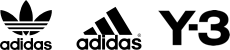 FW-22
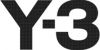 Drop 1: Main Collection223
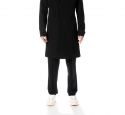 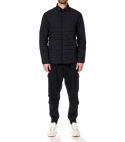 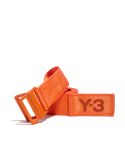 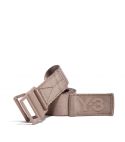 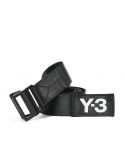 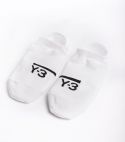 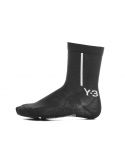 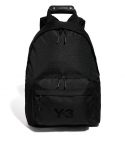 ARTICLE # HN4328DROP DATE JUL 2022 M CL DORICO CT 600.00 USD
ARTICLE # HM9341DROP DATE JUL 2022 M CL LNR SHRT 400.00 USD
ARTICLE # HM8332DROP DATE JUL 2022 Y-3 CL L BELT 80.00 USD
ARTICLE # HM8333DROP DATE JUL 2022 Y-3 CL L BELT 80.00 USD
ARTICLE # GK2074DROP DATE JUL 2022 Y-3 CL L BELT 80.00 USD
ARTICLE # GN5937DROP DATE JUL 2022 Y-3 2PP INVI 45.00 USD
ARTICLE # GN5938DROP DATE JUL 2022 Y-3 2PP CREW 45.00 USD
ARTICLE # HM8348DROP DATE JUL 2022 Y-3 CL BP 230.00 USD
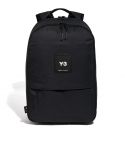 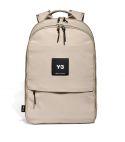 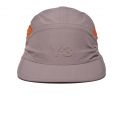 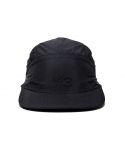 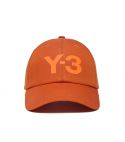 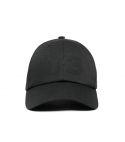 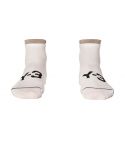 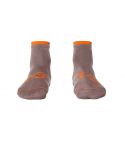 ARTICLE # HM8358DROP DATE JUL 2022 Y-3 TECH BP 280.00 USD
ARTICLE # HM8357DROP DATE JUL 2022 Y-3 TECH BP 280.00 USD
ARTICLE # HR2610DROP DATE JUL 2022 Y-3 RUNNING CAP 80.00 USD
ARTICLE # HR2611DROP DATE JUL 2022 Y-3 RUNNING CAP 80.00 USD
ARTICLE # HM8335DROP DATE JUL 2022 Y-3 LOGO CAP 80.00 USD
ARTICLE # HA6530DROP DATE JUL 2022 Y-3 LOGO CAP 80.00 USD
ARTICLE # HS8874DROP DATE JUL 2022 Y-3 T SOCKS LO 30.00 USD
ARTICLE # HS8875DROP DATE JUL 2022 Y-3 T SOCKS LO 30.00 USD
17
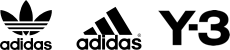 FW-22
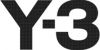 Drop 1: Main Collection223
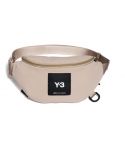 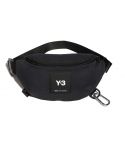 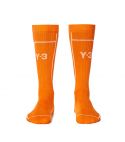 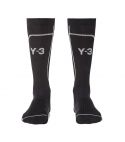 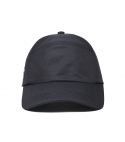 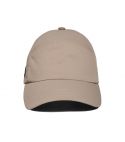 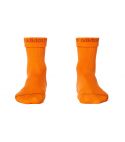 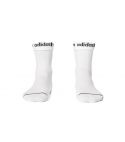 ARTICLE # HM8353DROP DATE JUL 2022 Y-3 WAISTBAG 150.00 USD
ARTICLE # HM8354DROP DATE JUL 2022 Y-3 WAISTBAG 150.00 USD
ARTICLE # HU0023DROP DATE JUL 2022 Y-3 KNEE SOCK 30.00 USD
ARTICLE # HU0022DROP DATE JUL 2022 Y-3 KNEE SOCK 30.00 USD
ARTICLE # HM8341DROP DATE JUL 2022 Y-3 CORDURA CAP 100.00 USD
ARTICLE # HM8340DROP DATE JUL 2022 Y-3 CORDURA CAP 100.00 USD
ARTICLE # HS8873DROP DATE JUL 2022 Y-3 T SOCKS HI 30.00 USD
ARTICLE # HD3317DROP DATE JUL 2022 Y-3 T SOCKS HI 30.00 USD
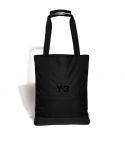 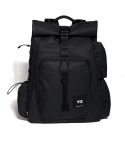 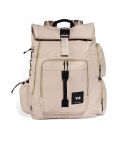 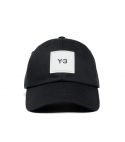 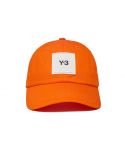 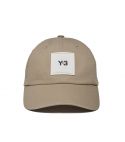 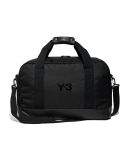 ARTICLE # HM8366DROP DATE JUL 2022 Y-3 CL TOTE 180.00 USD
ARTICLE # HM8356DROP DATE JUL 2022 Y-3 UTILITY BP 400.00 USD
ARTICLE # HM8355DROP DATE JUL 2022 Y-3 UTILITY BP 400.00 USD
ARTICLE # HF2143DROP DATE JUL 2022 Y-3 SQL CAP 80.00 USD
ARTICLE # HM8362DROP DATE JUL 2022 Y-3 SQL CAP 80.00 USD
ARTICLE # HM8361DROP DATE JUL 2022 Y-3 SQL CAP 80.00 USD
ARTICLE # HM8367DROP DATE JUL 2022 Y-3 CL WE 280.00 USD
18
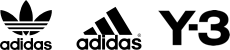 FW-22
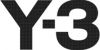 Drop 2: Main Collection108
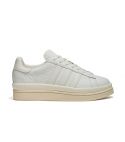 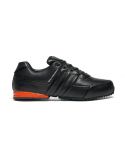 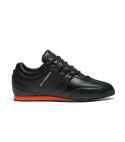 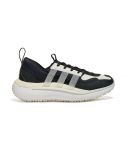 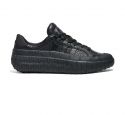 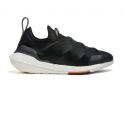 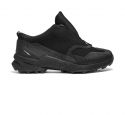 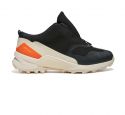 ARTICLE # HR1944DROP DATE SEP 2022 Y-3 HICHO 300.00 USD
ARTICLE # HR1953DROP DATE SEP 2022 Y-3 SPRINT 330.00 USD
ARTICLE # HR1955DROP DATE SEP 2022 Y-3 BOXING 300.00 USD
ARTICLE # HR1962DROP DATE SEP 2022 Y-3 QISAN COZY V2 400.00 USD
ARTICLE # HR1965DROP DATE SEP 2022 Y-3 GR.1P 300.00 USD
ARTICLE # HR1979DROP DATE SEP 2022 Y-3 ULTRABOOST 22 330.00 USD
ARTICLE # HR1986DROP DATE SEP 2022 Y-3 TERREX SWIFT R3 GTX 450.00 USD
ARTICLE # HR1988DROP DATE SEP 2022 Y-3 TERREX SWIFT R3 GTX 450.00 USD
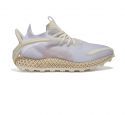 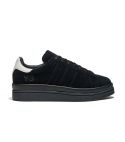 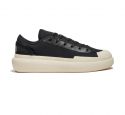 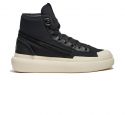 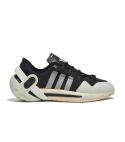 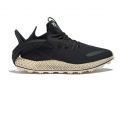 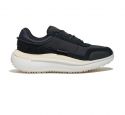 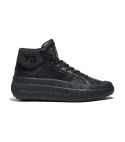 ARTICLE # HR2004DROP DATE SEP 2022 Y-3 RUNNER 4D EXO 500.00 USD
ARTICLE # HQ3661DROP DATE SEP 2022 Y-3 HICHO 300.00 USD
ARTICLE # HQ5964DROP DATE SEP 2022 Y-3 AJATU COURT LOW 280.00 USD
ARTICLE # HQ5967DROP DATE SEP 2022 Y-3 AJATU COURT HIGH 300.00 USD
ARTICLE # HQ5970DROP DATE SEP 2022 Y-3 IDOSO BOOST 400.00 USD
ARTICLE # HQ5972DROP DATE SEP 2022 Y-3 RUNNER 4D EXO 500.00 USD
ARTICLE # HQ5988DROP DATE SEP 2022 Y-3 AJATU RUN 350.00 USD
ARTICLE # HQ5994DROP DATE SEP 2022 Y-3 GR.1P HIGH 330.00 USD
19
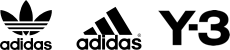 FW-22
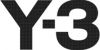 Drop 2: Main Collection108
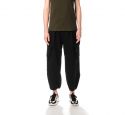 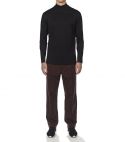 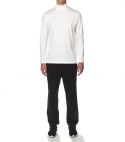 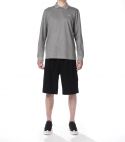 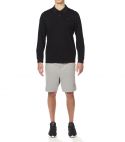 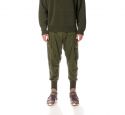 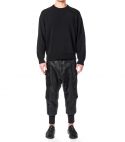 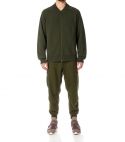 ARTICLE # HS7444DROP DATE SEP 2022 W CL LOGO TEE 80.00 USD
ARTICLE # GK4497DROP DATE SEP 2022 M CL MN LS TEE 120.00 USD
ARTICLE # GK4496DROP DATE SEP 2022 M CL MN LS TEE 120.00 USD
ARTICLE # GV4246DROP DATE SEP 2022 M CL LS POLO 120.00 USD
ARTICLE # GK4553DROP DATE SEP 2022 M CL LS POLO 120.00 USD
ARTICLE # HT4501DROP DATE SEP 2022 M CL KNT CR SWT 330.00 USD
ARTICLE # GV4214DROP DATE SEP 2022 M CL KNT CR SWT 330.00 USD
ARTICLE # HT4502DROP DATE SEP 2022 M CL KNT FZ SWT 400.00 USD
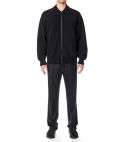 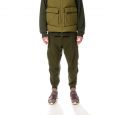 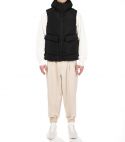 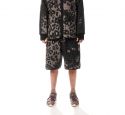 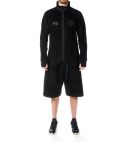 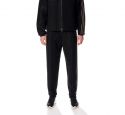 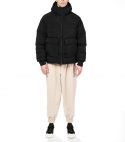 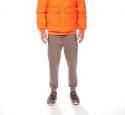 ARTICLE # GV4216DROP DATE SEP 2022 M CL KNT FZ SWT 400.00 USD
ARTICLE # HT2303DROP DATE SEP 2022 M CL PUFFY VEST 600.00 USD
ARTICLE # HA5557DROP DATE SEP 2022 M CL PUFFY VEST 600.00 USD
ARTICLE # HS9927DROP DATE SEP 2022 U LPRD FLC JKT 500.00 USD
ARTICLE # HN1969DROP DATE SEP 2022 U LPRD FLC JKT 500.00 USD
ARTICLE # HN1968DROP DATE SEP 2022 U ENG 3S TRK JK 450.00 USD
ARTICLE # HA5556DROP DATE SEP 2022 M CL PUFFY JKT 700.00 USD
ARTICLE # HT2302DROP DATE SEP 2022 M CL PUFFY JKT 700.00 USD
20
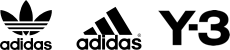 FW-22
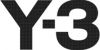 Drop 2: Main Collection108
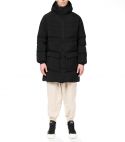 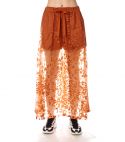 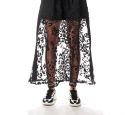 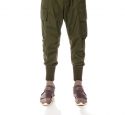 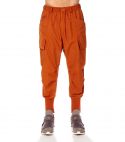 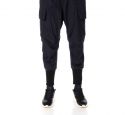 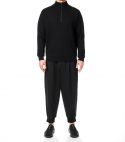 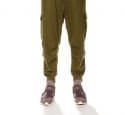 ARTICLE # HA5558DROP DATE SEP 2022 M CL PUFF PARKA 800.00 USD
ARTICLE # HS9930DROP DATE SEP 2022 W SHR LPRD SKT 450.00 USD
ARTICLE # HN1966DROP DATE SEP 2022 W SHR LPRD SKT 450.00 USD
ARTICLE # HT4485DROP DATE SEP 2022 M CL RS PNT 400.00 USD
ARTICLE # HT4486DROP DATE SEP 2022 M CL RS PNT 400.00 USD
ARTICLE # HN4325DROP DATE SEP 2022 M CL RS PNT 400.00 USD
ARTICLE # HB2782DROP DATE SEP 2022 M CL MRNO H-ZIP 330.00 USD
ARTICLE # HT4476DROP DATE SEP 2022 M CL WO FL CRGO 400.00 USD
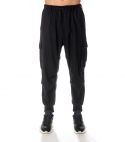 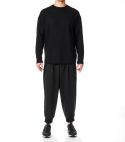 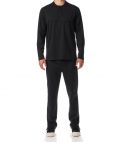 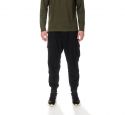 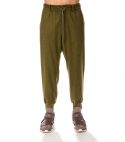 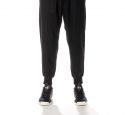 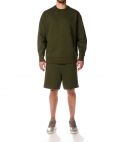 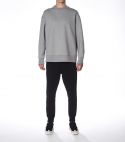 ARTICLE # HM9340DROP DATE SEP 2022 M CL WO FL CRGO 400.00 USD
ARTICLE # HB2783DROP DATE SEP 2022 M CL MRNO CRW 280.00 USD
ARTICLE # HF8982DROP DATE SEP 2022 M CL HENLEY 130.00 USD
ARTICLE # HT4474DROP DATE SEP 2022 M CL HENLEY 130.00 USD
ARTICLE # HT4475DROP DATE SEP 2022 M CL WO FL PANT 350.00 USD
ARTICLE # HM9345DROP DATE SEP 2022 M CL WO FL PANT 350.00 USD
ARTICLE # HT4495DROP DATE SEP 2022 M CL LC CRW SWT 190.00 USD
ARTICLE # GV4195DROP DATE SEP 2022 M CL LC CRW SWT 190.00 USD
21
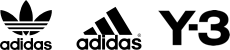 FW-22
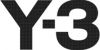 Drop 2: Main Collection108
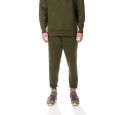 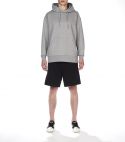 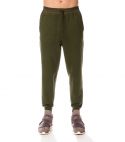 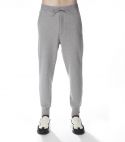 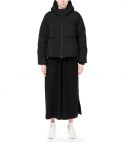 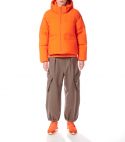 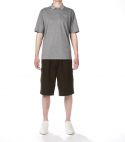 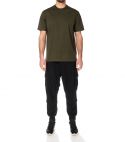 ARTICLE # HT4672DROP DATE SEP 2022 M CL LC HOODIE 200.00 USD
ARTICLE # GV4199DROP DATE SEP 2022 M CL LC HOODIE 200.00 USD
ARTICLE # HT4719DROP DATE SEP 2022 M CL T CUFF PNT 200.00 USD
ARTICLE # GV4203DROP DATE SEP 2022 M CL T CUFF PNT 200.00 USD
ARTICLE # HA5562DROP DATE SEP 2022 W CL PUFFY JKT 700.00 USD
ARTICLE # HS7452DROP DATE SEP 2022 W CL PUFFY JKT 700.00 USD
ARTICLE # GV4250DROP DATE SEP 2022 M CL PIQUE POLO 100.00 USD
ARTICLE # HT2288DROP DATE SEP 2022 M CL C SS TEE 90.00 USD
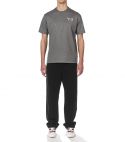 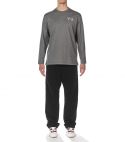 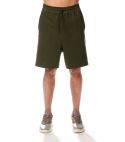 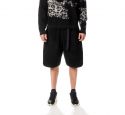 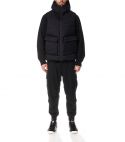 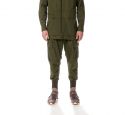 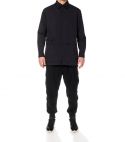 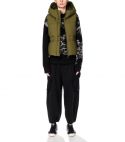 ARTICLE # GK4505DROP DATE SEP 2022 M CL C SS TEE 90.00 USD
ARTICLE # GK4516DROP DATE SEP 2022 M CL C LS TEE 100.00 USD
ARTICLE # HT4669DROP DATE SEP 2022 M CL TRY SHORTS 160.00 USD
ARTICLE # HN1977DROP DATE SEP 2022 U LPD KNIT CREW 450.00 USD
ARTICLE # HN4329DROP DATE SEP 2022 M CL PUFFY W VE 700.00 USD
ARTICLE # HT4484DROP DATE SEP 2022 M CL RS SHRT 400.00 USD
ARTICLE # HN4326DROP DATE SEP 2022 M CL RS SHRT 400.00 USD
ARTICLE # HS9813DROP DATE SEP 2022 W CL PUFFY VEST 600.00 USD
22
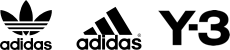 FW-22
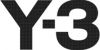 Drop 2: Main Collection108
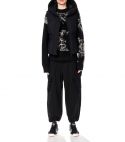 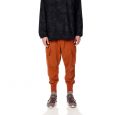 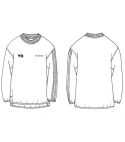 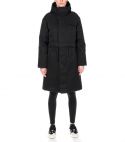 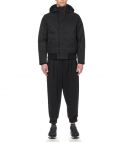 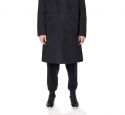 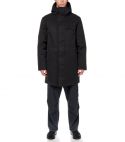 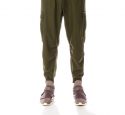 ARTICLE # HN4310DROP DATE SEP 2022 W CL PUFFY VEST 600.00 USD
ARTICLE # HN1978DROP DATE SEP 2022 U LPRD F LS TEE 350.00 USD
ARTICLE # HS9876DROP DATE SEP 2022 U LPRD F LS TEE 350.00 USD
ARTICLE # HB3317DROP DATE SEP 2022 W CL GTX PARKA 800.00 USD
ARTICLE # HB3462DROP DATE SEP 2022 M CL CO GTX JKT 700.00 USD
ARTICLE # HP1346DROP DATE SEP 2022 M CL RGTX COAT 800.00 USD
ARTICLE # HB3452DROP DATE SEP 2022 M CL CO GTX PRK 800.00 USD
ARTICLE # HT4471DROP DATE SEP 2022 M CL CF CRG PNT 330.00 USD
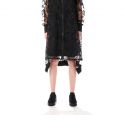 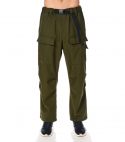 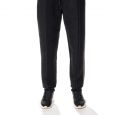 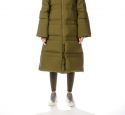 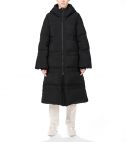 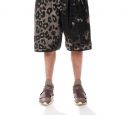 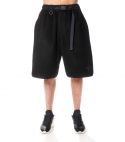 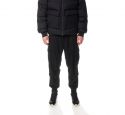 ARTICLE # HN1974DROP DATE SEP 2022 W SHR LPRD DRS 600.00 USD
ARTICLE # HT4472DROP DATE SEP 2022 M CL SL CRG PNT 400.00 USD
ARTICLE # HN1967DROP DATE SEP 2022 M ENG 3S TP 400.00 USD
ARTICLE # HS7455DROP DATE SEP 2022 W CL PUFFY COAT 800.00 USD
ARTICLE # HB3316DROP DATE SEP 2022 W CL PUFFY COAT 800.00 USD
ARTICLE # HS9929DROP DATE SEP 2022 M LPRD FLC FB S 400.00 USD
ARTICLE # HN1971DROP DATE SEP 2022 M LPRD FLC FB S 400.00 USD
ARTICLE # HN4330DROP DATE SEP 2022 M CL PUFFY W JK 800.00 USD
23
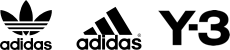 FW-22
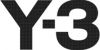 Drop 2: Main Collection108
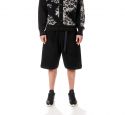 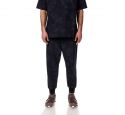 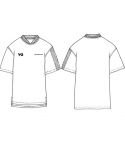 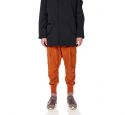 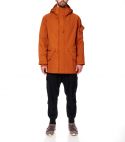 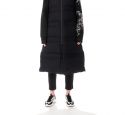 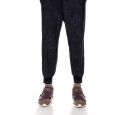 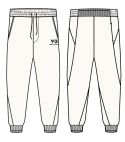 ARTICLE # HN1976DROP DATE SEP 2022 U LPD KNT CRDGN 600.00 USD
ARTICLE # HN1975DROP DATE SEP 2022 U LPRD F SS TEE 300.00 USD
ARTICLE # HS9875DROP DATE SEP 2022 U LPRD F SS TEE 300.00 USD
ARTICLE # HN4324DROP DATE SEP 2022 M CL B RS HD PK 600.00 USD
ARTICLE # HT4487DROP DATE SEP 2022 M CL B RS HD PK 600.00 USD
ARTICLE # HN4316DROP DATE SEP 2022 W CL PUFFY W VE 800.00 USD
ARTICLE # HN1973DROP DATE SEP 2022 M LPRD FB PANTS 450.00 USD
ARTICLE # HS9928DROP DATE SEP 2022 M LPRD FB PANTS 450.00 USD
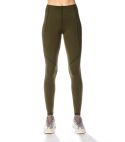 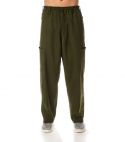 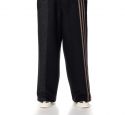 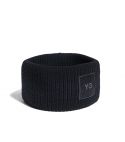 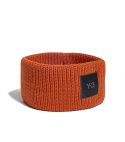 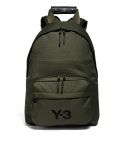 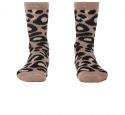 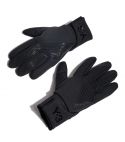 ARTICLE # HT4722DROP DATE SEP 2022 W CLASSIC TIGHT 150.00 USD
ARTICLE # HT2301DROP DATE SEP 2022 M CL S UNI PNTS 280.00 USD
ARTICLE # HN1965DROP DATE SEP 2022 W ENG 3S W L TP 600.00 USD
ARTICLE # HM8347DROP DATE SEP 2022 Y-3 HEADBAND 80.00 USD
ARTICLE # HM8346DROP DATE SEP 2022 Y-3 HEADBAND 80.00 USD
ARTICLE # HR8454DROP DATE SEP 2022 Y-3 CL BP 230.00 USD
ARTICLE # HS2721DROP DATE SEP 2022 Y-3 LEO SOCK 30.00 USD
ARTICLE # HM8331DROP DATE SEP 2022 Y-3 GLOVES GTX 120.00 USD
24
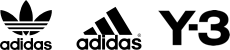 FW-22
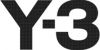 Drop 2: Main Collection108
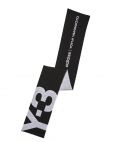 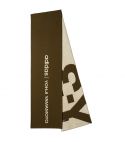 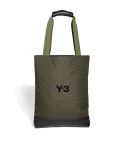 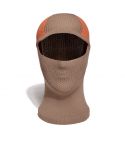 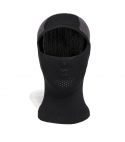 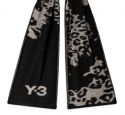 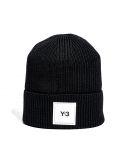 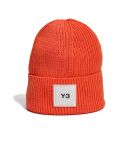 ARTICLE # HA6527DROP DATE SEP 2022 Y-3 CL SCARF 200.00 USD
ARTICLE # HR7115DROP DATE SEP 2022 Y-3 CL SCARF 230.00 USD
ARTICLE # HS3517DROP DATE SEP 2022 Y-3 CL TOTE 180.00 USD
ARTICLE # HM8344DROP DATE SEP 2022 Y-3 SNOOD 120.00 USD
ARTICLE # HM8345DROP DATE SEP 2022 Y-3 SNOOD 120.00 USD
ARTICLE # HM8324DROP DATE SEP 2022 Y-3 AOP SCARF 280.00 USD
ARTICLE # H54025DROP DATE SEP 2022 Y-3 BEANIE 80.00 USD
ARTICLE # HM8337DROP DATE SEP 2022 Y-3 BEANIE 90.00 USD
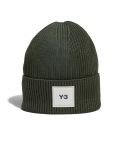 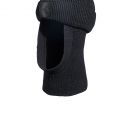 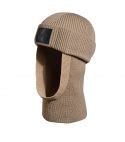 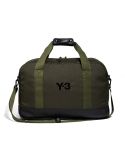 ARTICLE # HM8338DROP DATE SEP 2022 Y-3 BEANIE 90.00 USD
ARTICLE # HM8327DROP DATE SEP 2022 Y-3 ICON BEANIE 130.00 USD
ARTICLE # HM8326DROP DATE SEP 2022 Y-3 ICON BEANIE 130.00 USD
ARTICLE # HS3499DROP DATE SEP 2022 Y-3 CL WE 280.00 USD
25
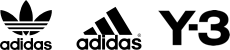 FW-22
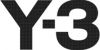 Drop 2: FTW Color Drop6
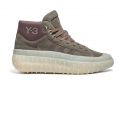 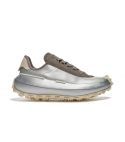 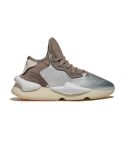 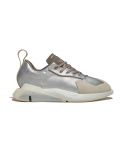 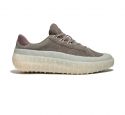 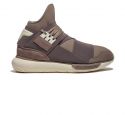 ARTICLE # HR1967DROP DATE OCT 2022 Y-3 GR.1P HIGH 330.00 USD
ARTICLE # HR2000DROP DATE OCT 2022 Y-3 MAKURA 450.00 USD
ARTICLE # HQ3672DROP DATE OCT 2022 Y-3 KAIWA 400.00 USD
ARTICLE # HQ5976DROP DATE OCT 2022 Y-3 ORISAN 400.00 USD
ARTICLE # HQ5992DROP DATE OCT 2022 Y-3 GR.1P 300.00 USD
ARTICLE # HQ3735DROP DATE OCT 2022 Y-3 QASA 400.00 USD
26
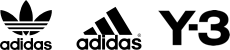 FW-22
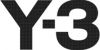 W Keylook 1
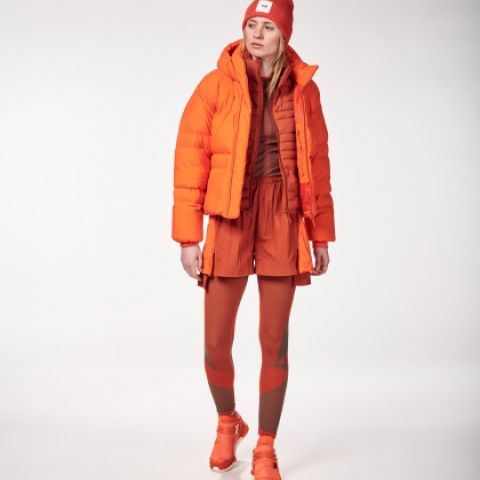 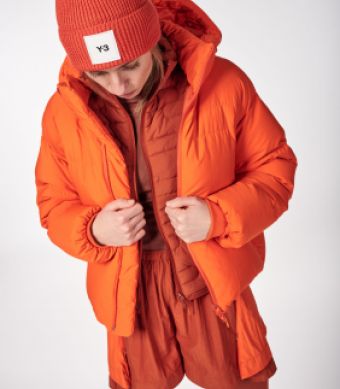 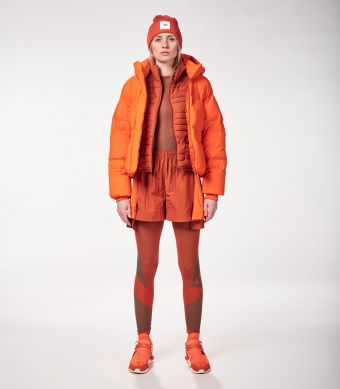 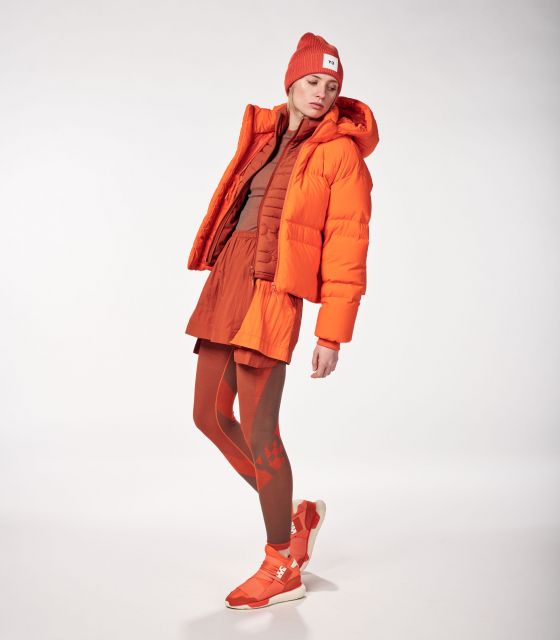 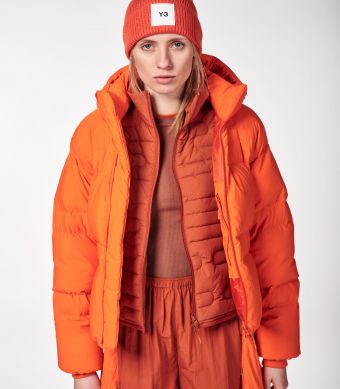 27
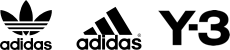 FW-22
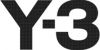 M Keylook 1
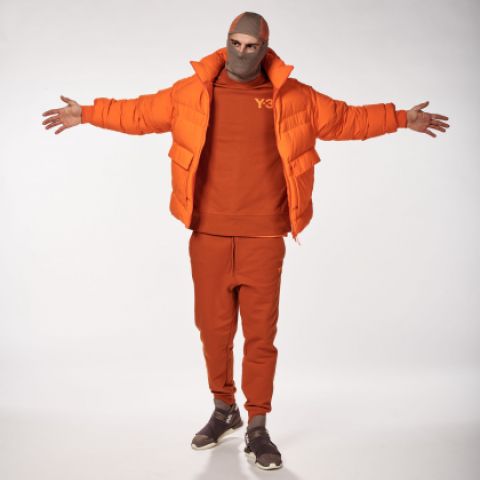 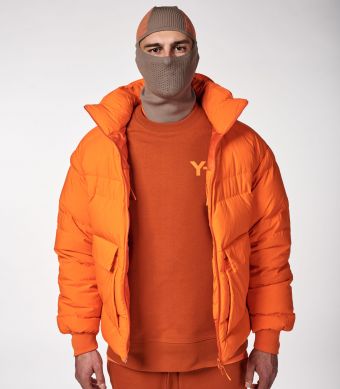 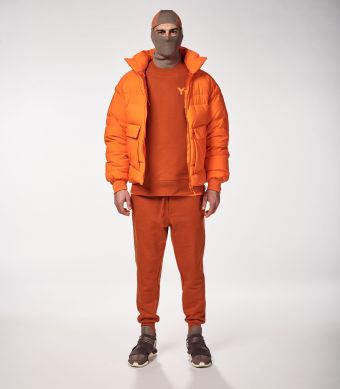 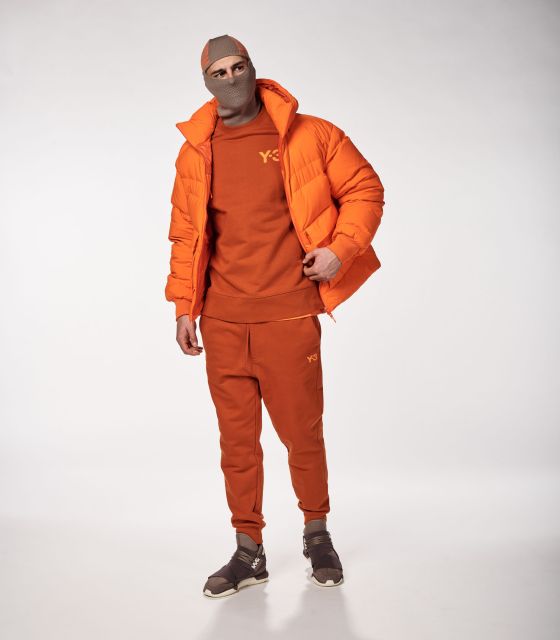 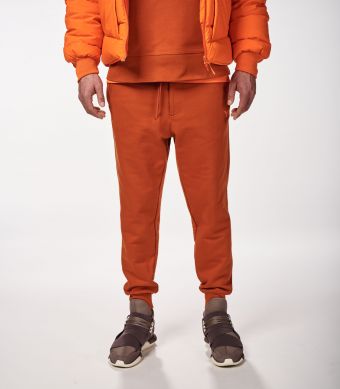 28
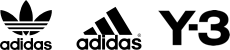 FW-22
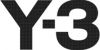 W Keylook 2
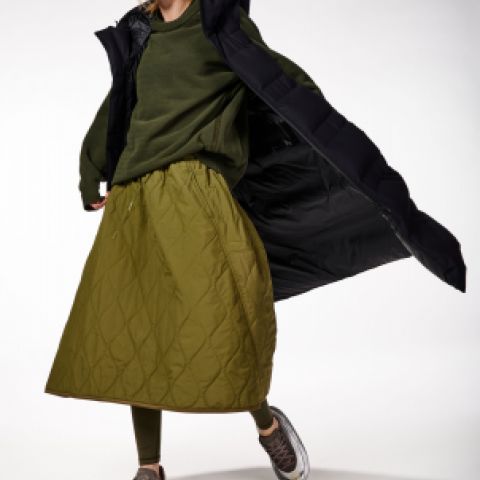 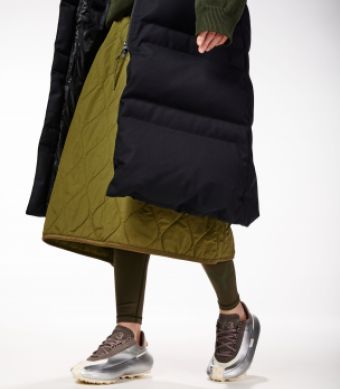 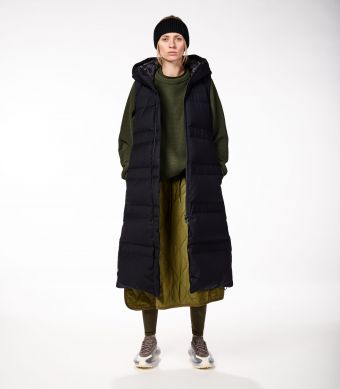 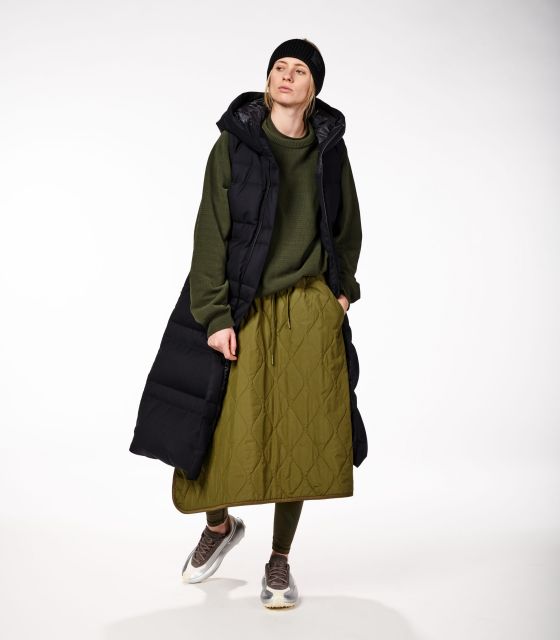 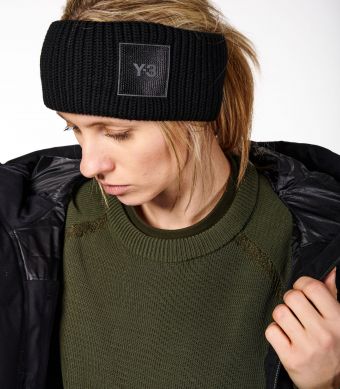 29
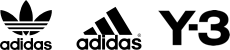 FW-22
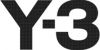 M Keylook 2
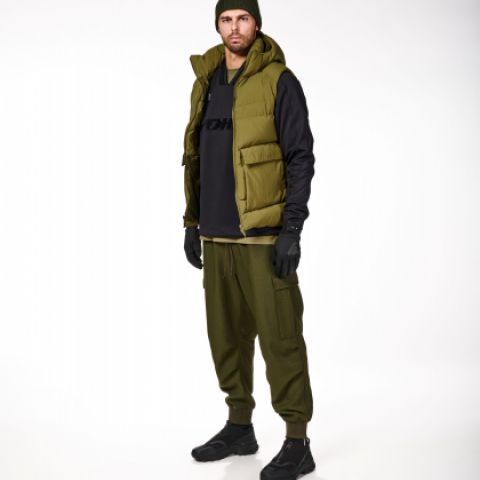 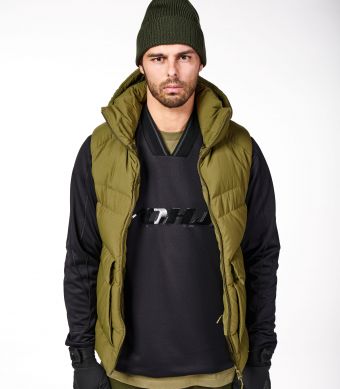 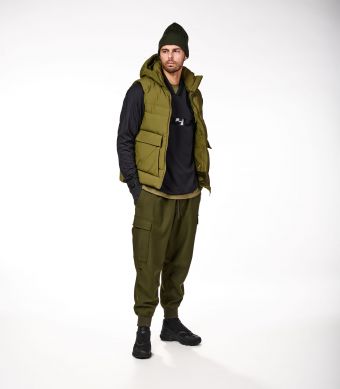 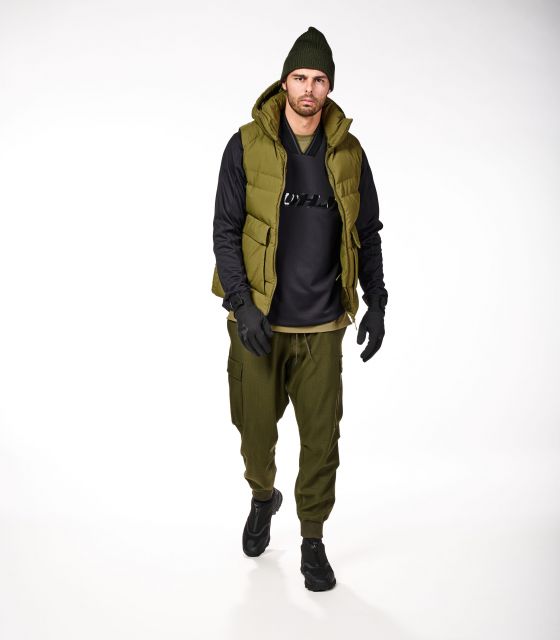 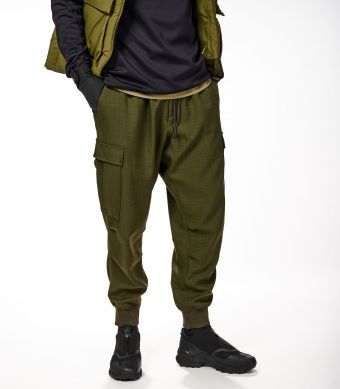 30
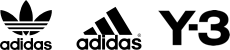 FW-22
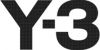 W Keylook 3
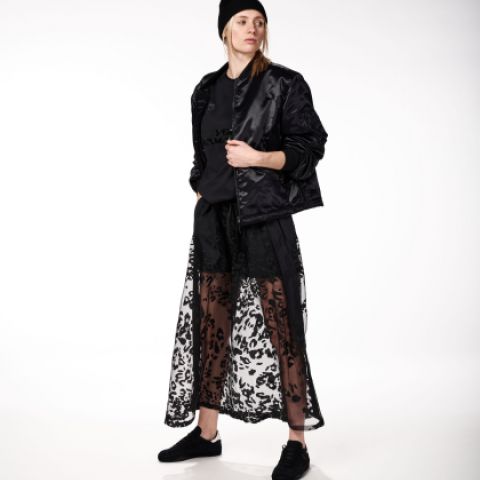 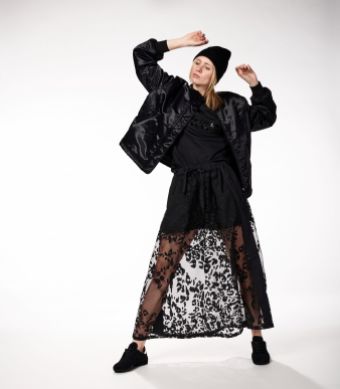 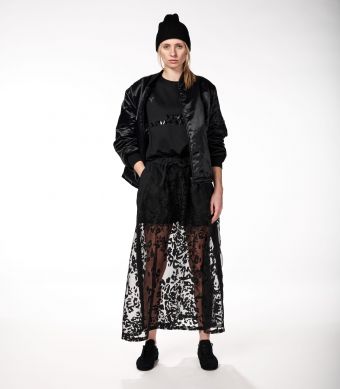 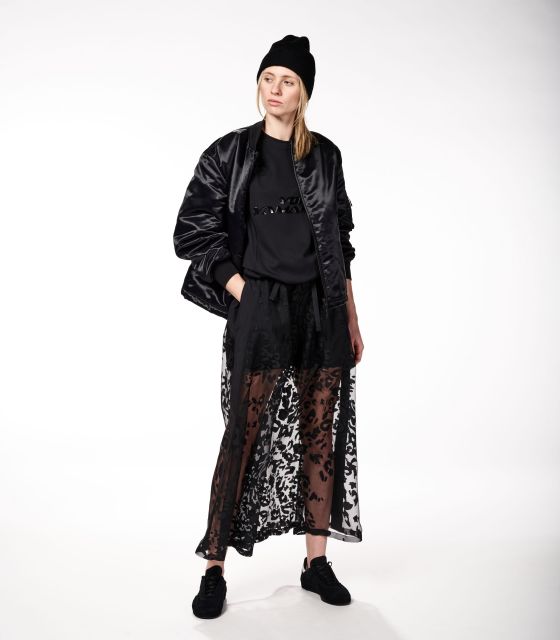 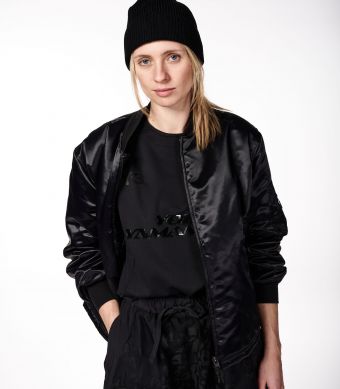 31
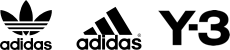 FW-22
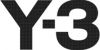 M Keylook 3
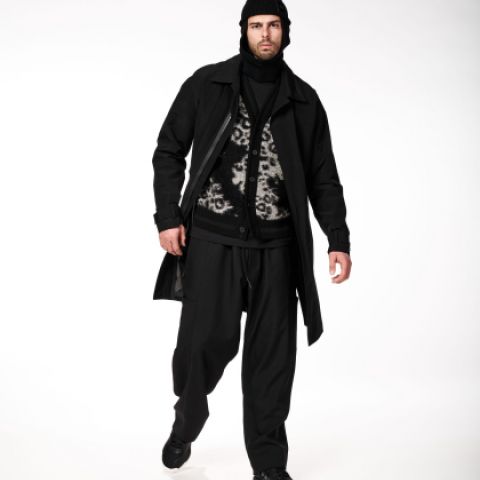 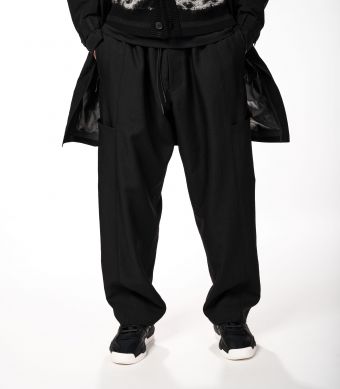 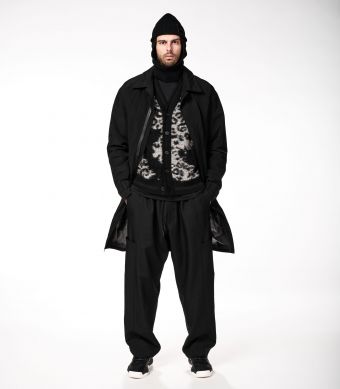 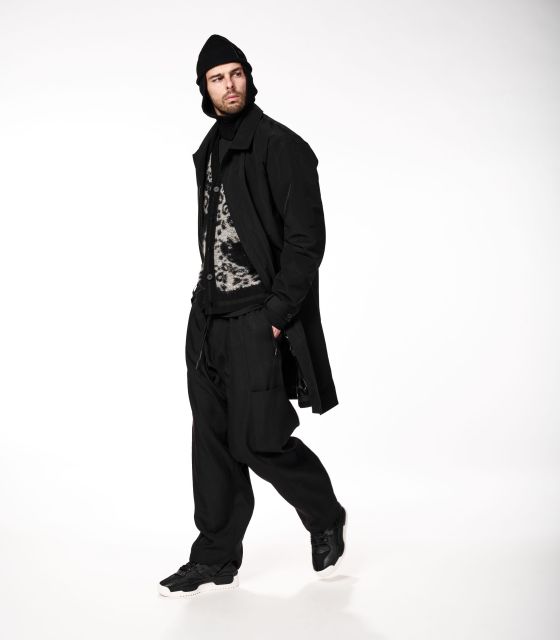 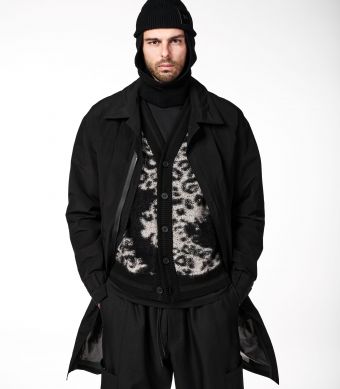 32
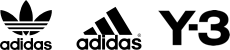 FW-22
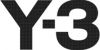 Y-3 SLIDE
HR1938
CORE WHITE / CORE WHITE / CORE WHITE
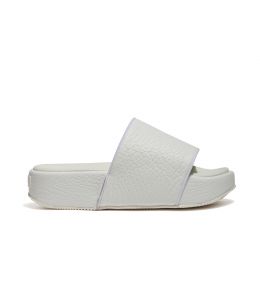 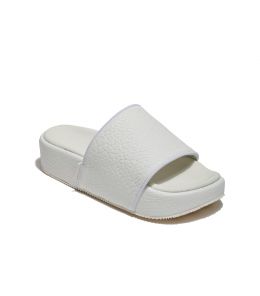 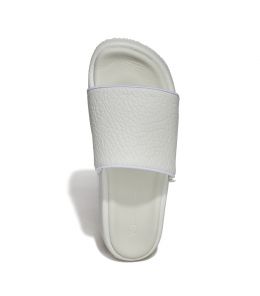 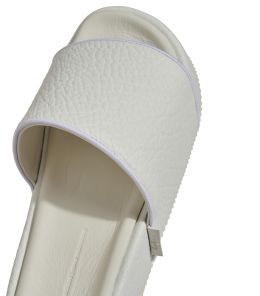 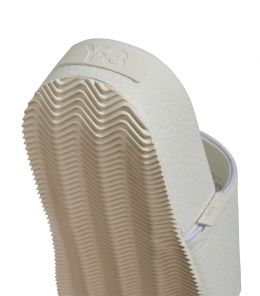 SIZE
4
5
6
7
8
9
10
11
12
33
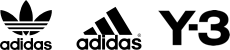 FW-22
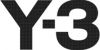 Y-3 SLIDE
HR1940
BLACK / BLACK / BLACK
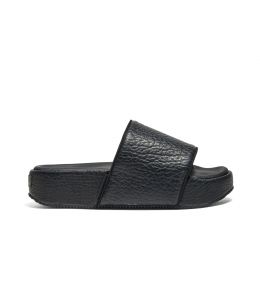 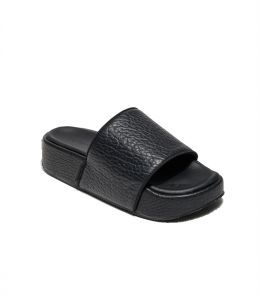 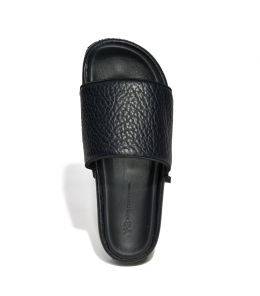 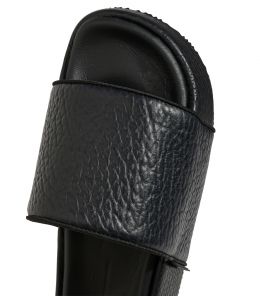 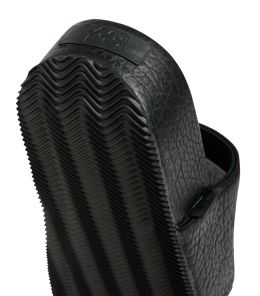 SIZE
4
5
6
7
8
9
10
11
12
34
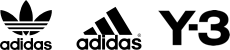 FW-22
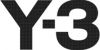 Y-3 SLIDE
HQ3665
TECH EARTH / CREAM WHITE / CORE WHITE
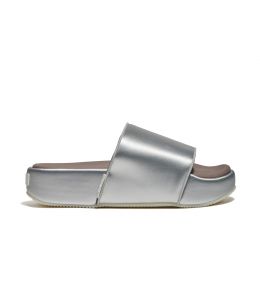 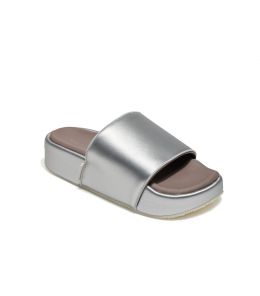 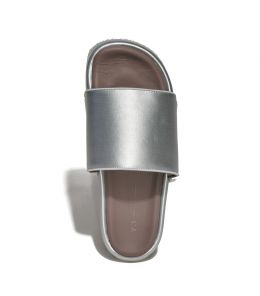 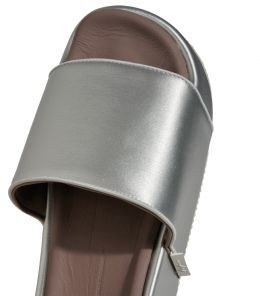 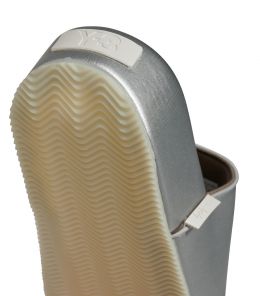 SIZE
4
5
6
7
8
9
10
11
12
35
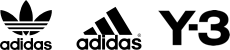 FW-22
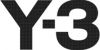 Y-3 AJATU COURT LOW
HR1929
CORE WHITE / CORE WHITE / BLACK
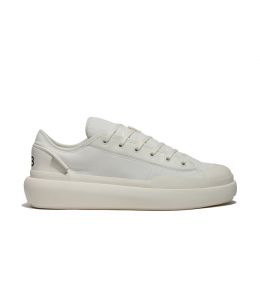 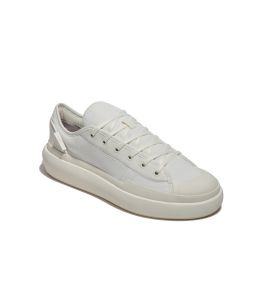 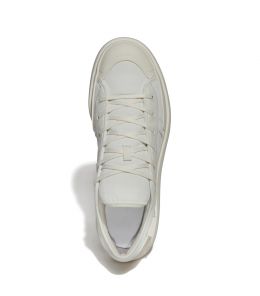 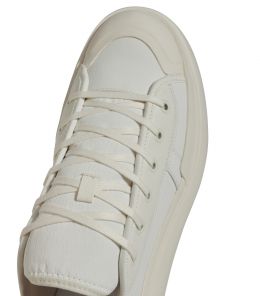 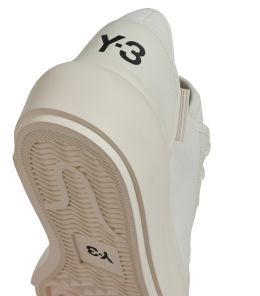 SIZE
4
4-
5
5-
6
6-
7
7-
8
8-
9
9-
10
10-
11
11-
12
36
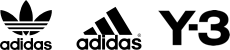 FW-22
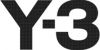 Y-3 AJATU COURT HIGH
HR1932
CORE WHITE / CORE WHITE / CORE WHITE
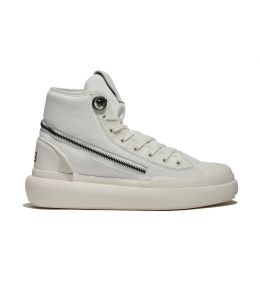 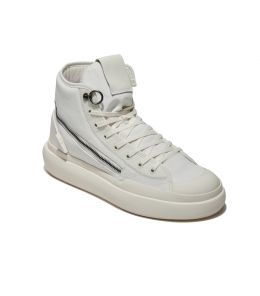 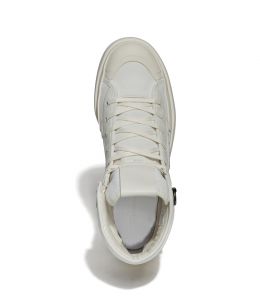 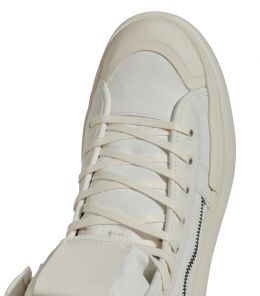 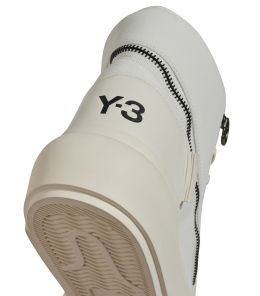 SIZE
4
4-
5
5-
6
6-
7
7-
8
8-
9
9-
10
10-
11
11-
12
37
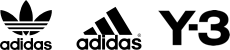 FW-22
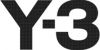 Y-3 AJATU RUN
HR1936
CORE WHITE / CREAM WHITE / BLACK
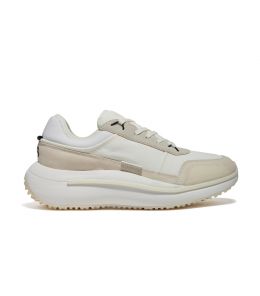 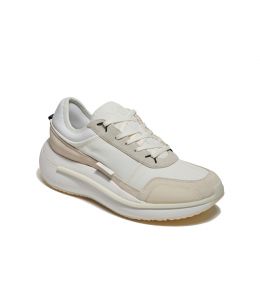 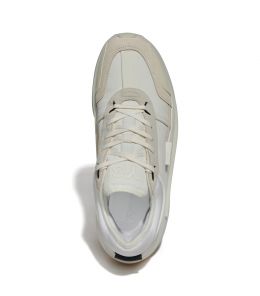 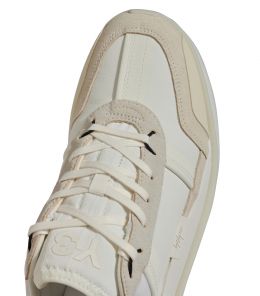 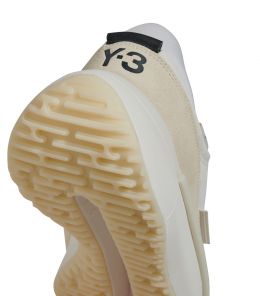 SIZE
4
4-
5
5-
6
6-
7
7-
8
8-
9
9-
10
10-
11
11-
12
38
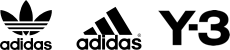 FW-22
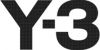 Y-3 KAIWA
HR1952
BLACK / CORE WHITE / CREAM WHITE
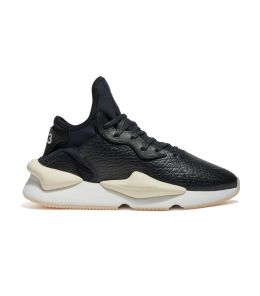 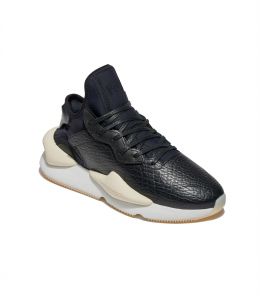 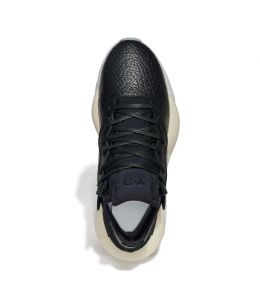 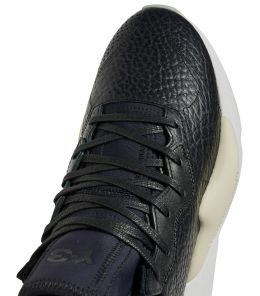 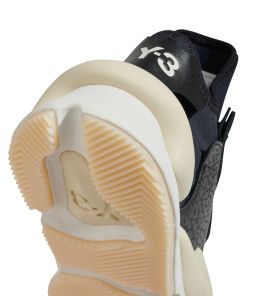 SIZE
4
4-
5
5-
6
6-
7
7-
8
8-
9
9-
10
10-
11
11-
12
39
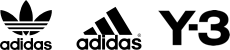 FW-22
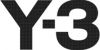 Y-3 KAIWA
HR1951
CORE WHITE / CREAM WHITE / CORE WHITE
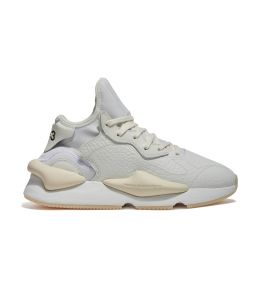 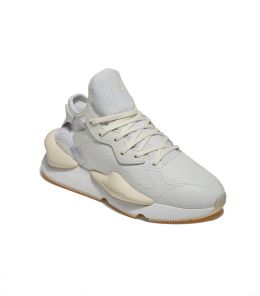 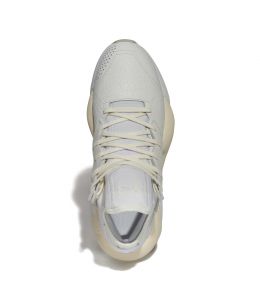 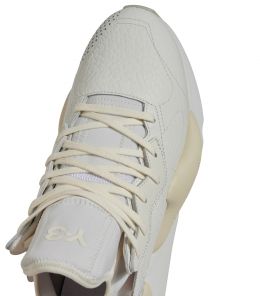 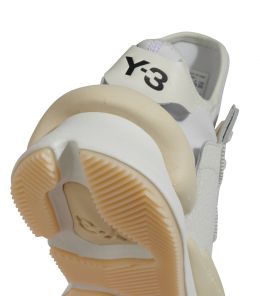 SIZE
4
4-
5
5-
6
6-
7
7-
8
8-
9
9-
10
10-
11
11-
12
40
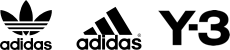 FW-22
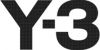 Y-3 SPRINT
HR1954
CORE WHITE / CREAM WHITE / ORANGE
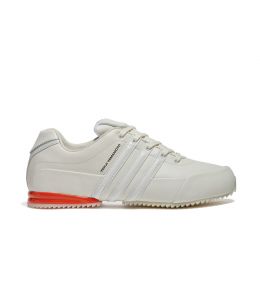 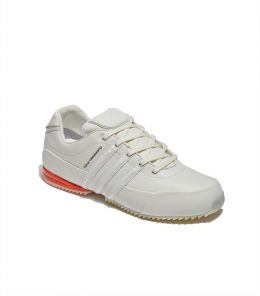 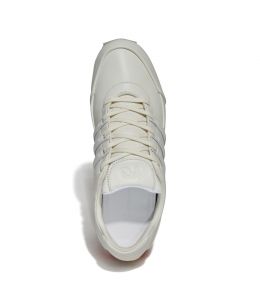 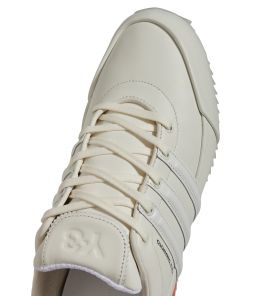 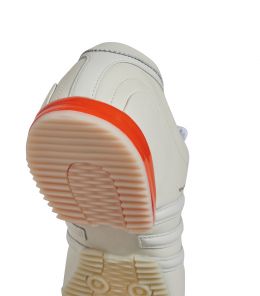 SIZE
4
4-
5
5-
6
6-
7
7-
8
8-
9
9-
10
10-
11
11-
12
12-
13
14
41
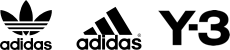 FW-22
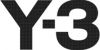 Y-3 BOXING
HR1956
CORE WHITE / CREAM WHITE / ORANGE
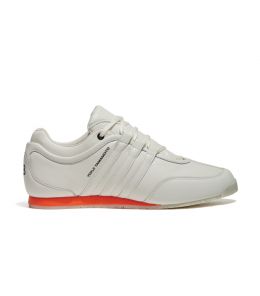 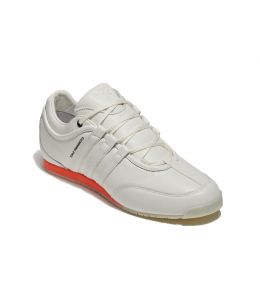 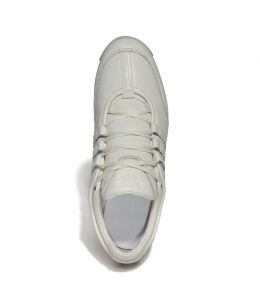 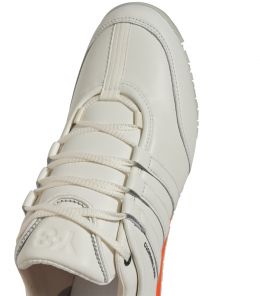 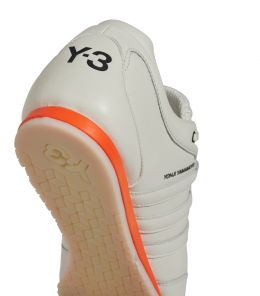 SIZE
4
4-
5
5-
6
6-
7
7-
8
8-
9
9-
10
10-
11
11-
12
42
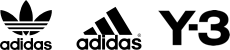 FW-22
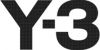 Y-3 IDOSO BOOST
HR1957
CORE WHITE / CREAM WHITE / ORANGE
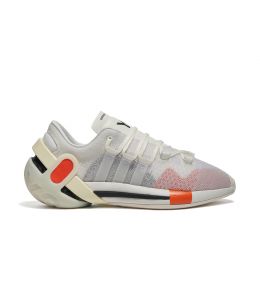 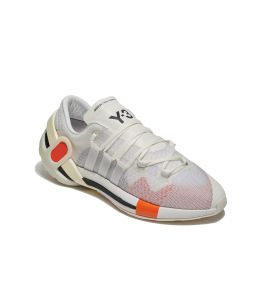 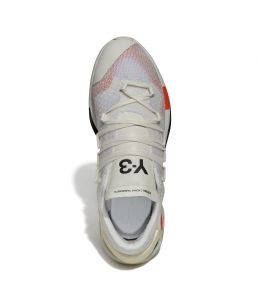 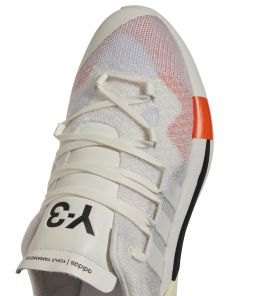 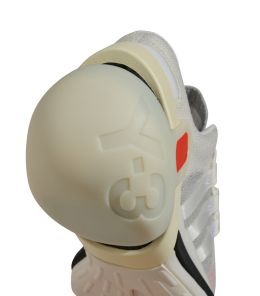 SIZE
4
4-
5
5-
6
6-
7
7-
8
8-
9
9-
10
10-
11
11-
12
43
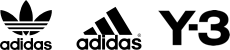 FW-22
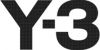 Y-3 QISAN COZY V2
HR1961
CORE WHITE / CORE WHITE / CREAM WHITE
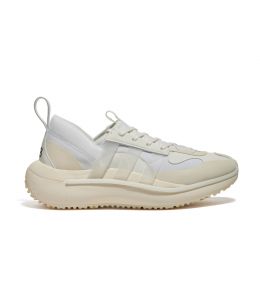 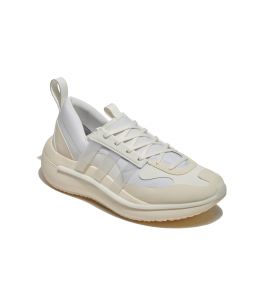 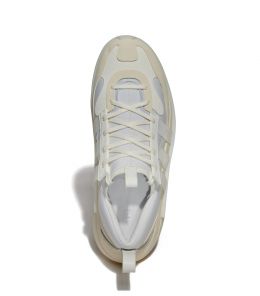 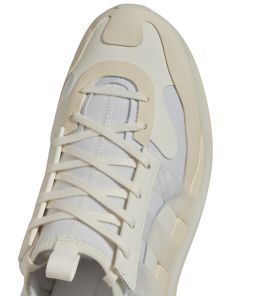 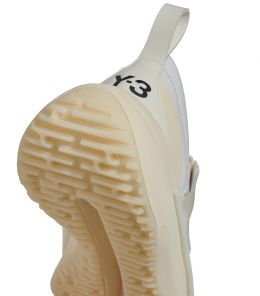 SIZE
4
4-
5
5-
6
6-
7
7-
8
8-
9
9-
10
10-
11
11-
12
44
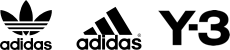 FW-22
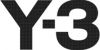 Y-3 ORISAN
HR1964
CORE WHITE / CREAM WHITE / BLACK
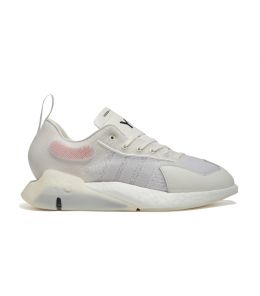 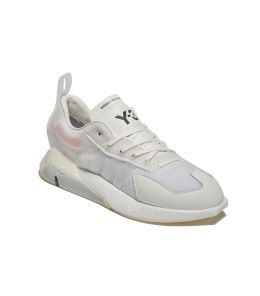 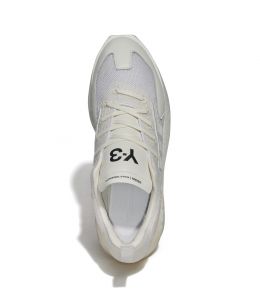 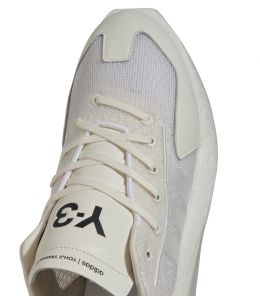 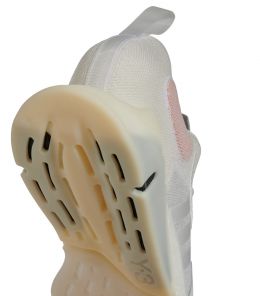 SIZE
4
4-
5
5-
6
6-
7
7-
8
8-
9
9-
10
10-
11
11-
12
45
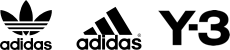 FW-22
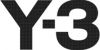 Y-3 HOKORI III
HR1976
CORE WHITE / CREAM WHITE / ORANGE
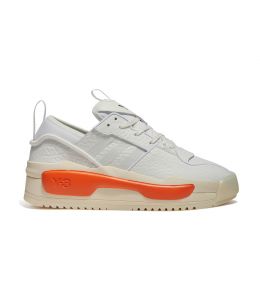 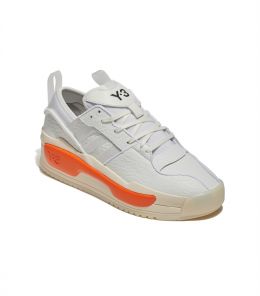 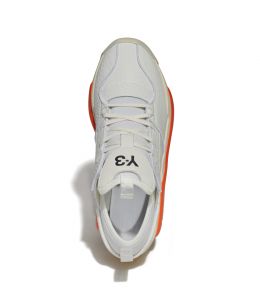 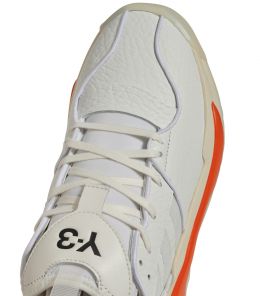 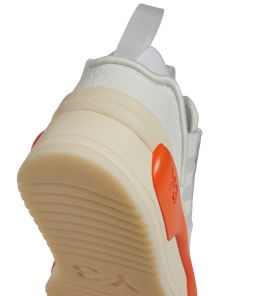 SIZE
4
4-
5
5-
6
6-
7
7-
8
8-
9
9-
10
10-
11
11-
12
46
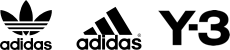 FW-22
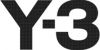 Y-3 ULTRABOOST 22
HR1980
CORE WHITE / CORE WHITE / CREAM WHITE
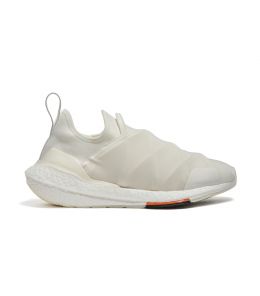 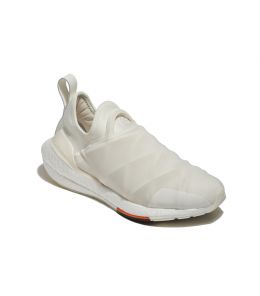 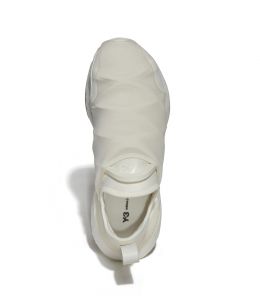 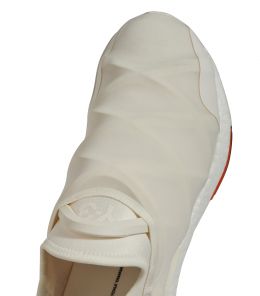 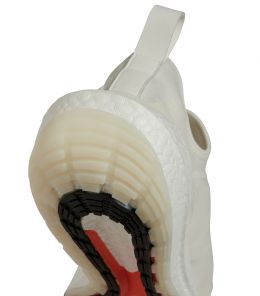 SIZE
4
4-
5
5-
6
6-
7
7-
8
8-
9
9-
10
10-
11
11-
12
47
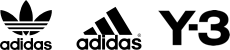 FW-22
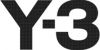 Y-3 HICHO
HQ3663
CORE WHITE / CREAM WHITE / CORE WHITE
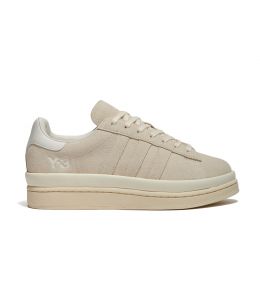 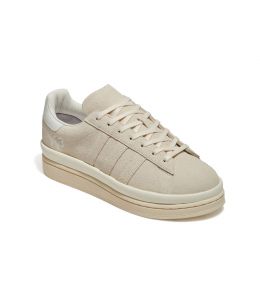 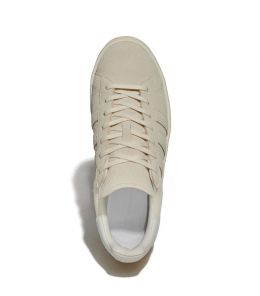 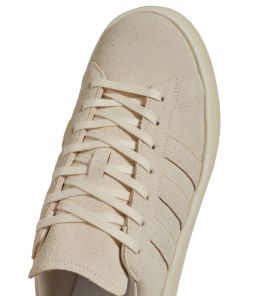 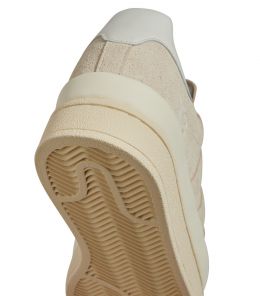 SIZE
4
4-
5
5-
6
6-
7
7-
8
8-
9
9-
10
10-
11
11-
12
48
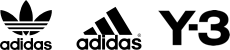 FW-22
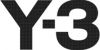 Y-3 HOKORI III
HQ5968
BLACK / BLACK / CORE WHITE
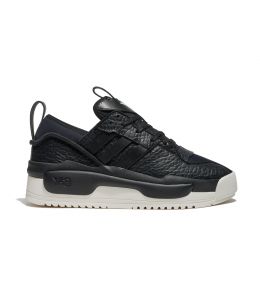 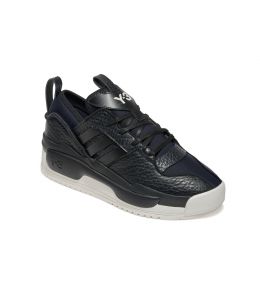 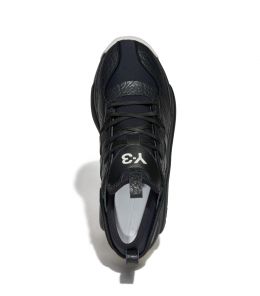 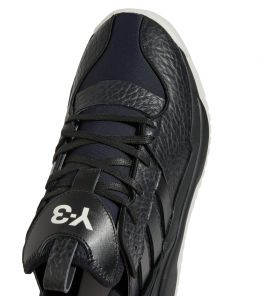 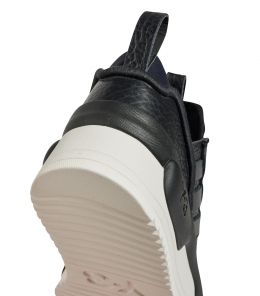 SIZE
4
4-
5
5-
6
6-
7
7-
8
8-
9
9-
10
10-
11
11-
12
49
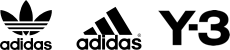 FW-22
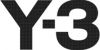 Y-3 MAKURA
HQ5974
CORE WHITE / CREAM WHITE / ORANGE
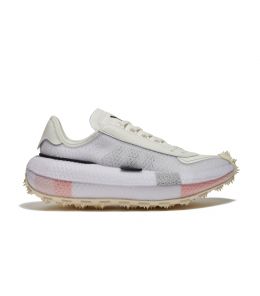 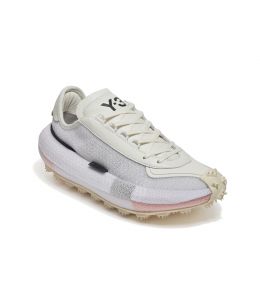 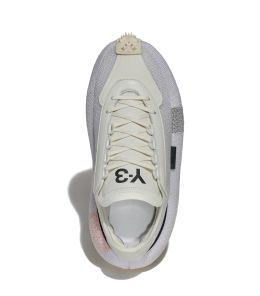 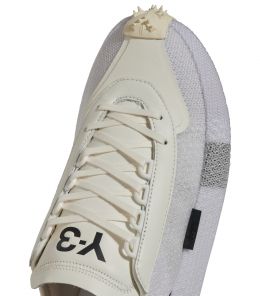 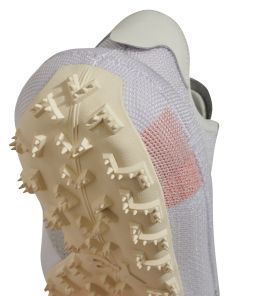 SIZE
4
4-
5
5-
6
6-
7
7-
8
8-
9
9-
10
10-
11
11-
12
50
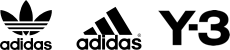 FW-22
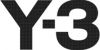 Y-3 QASA
HQ3734
ORANGE / ORANGE / CREAM WHITE
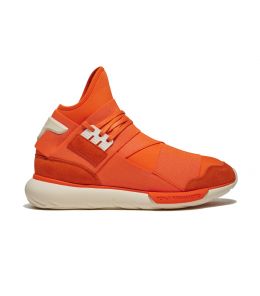 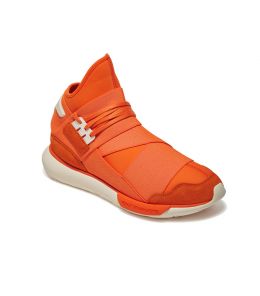 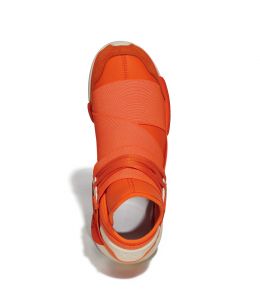 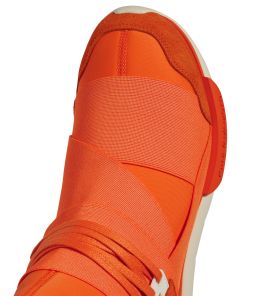 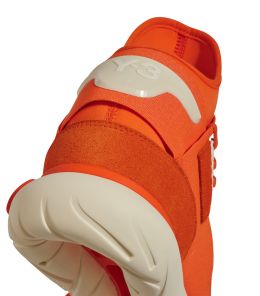 SIZE
4
4-
5
5-
6
6-
7
7-
8
8-
9
9-
10
10-
11
11-
12
51
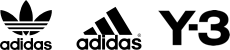 FW-22
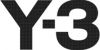 Y-3 GAZELLE
HQ6510
BLACK / BLACK / CORE WHITE
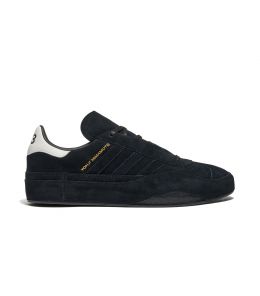 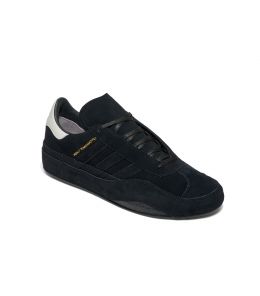 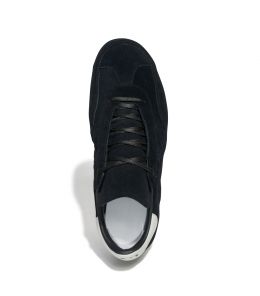 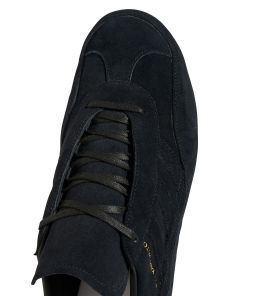 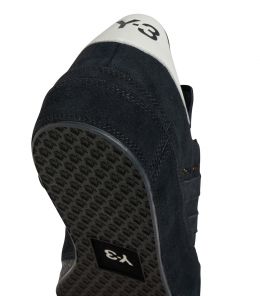 SIZE
4
4-
5
5-
6
6-
7
7-
8
8-
9
9-
10
10-
11
11-
12
52
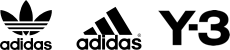 FW-22
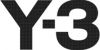 Y-3 GAZELLE
HQ6517
CREAM WHITE / CREAM WHITE / CORE WHITE
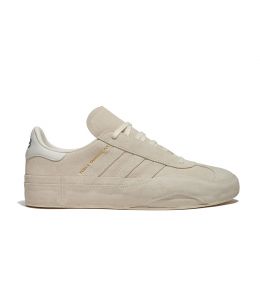 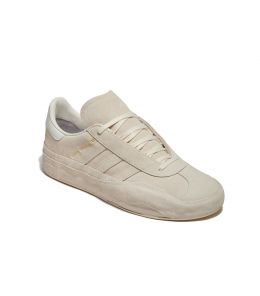 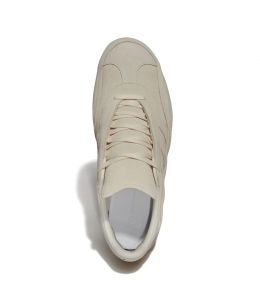 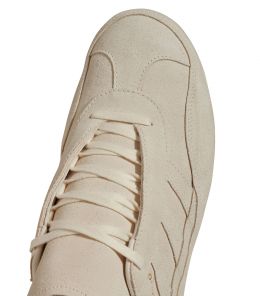 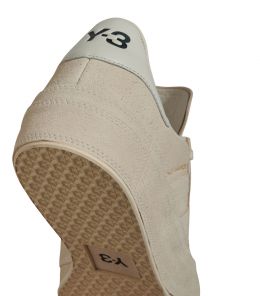 SIZE
4
4-
5
5-
6
6-
7
7-
8
8-
9
9-
10
10-
11
11-
12
53
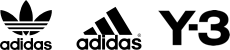 FW-22
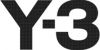 Y-3 SHIKU RUN
HQ6666
CORE WHITE / CORE WHITE / BLACK
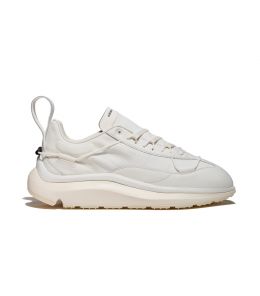 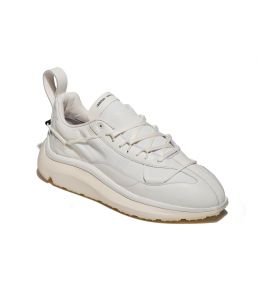 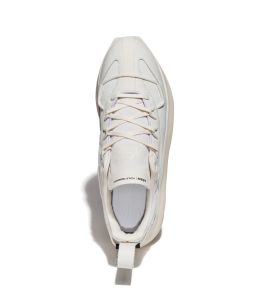 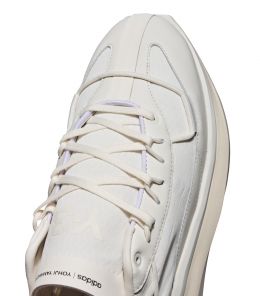 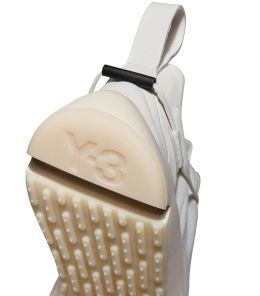 SIZE
4
4-
5
5-
6
6-
7
7-
8
8-
9
9-
10
10-
11
11-
12
54
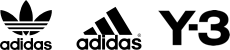 FW-22
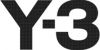 Y-3 SHIKU RUN
HQ6667
BLACK / BLACK / CREAM WHITE
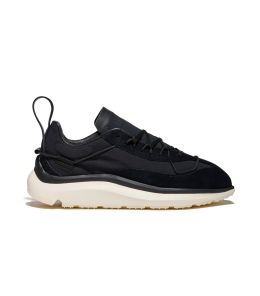 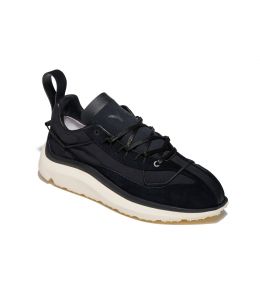 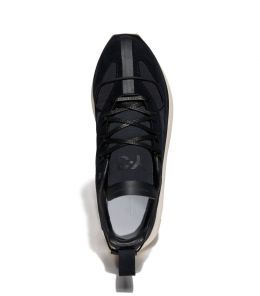 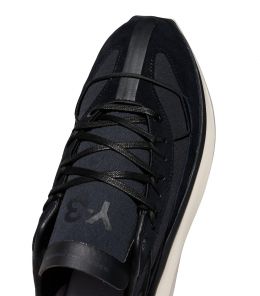 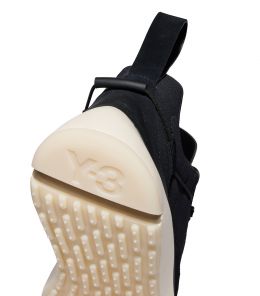 SIZE
4
4-
5
5-
6
6-
7
7-
8
8-
9
9-
10
10-
11
11-
12
55
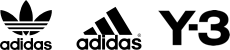 FW-22
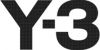 W CL LOGO TEE
GM3273
CORE WHITE
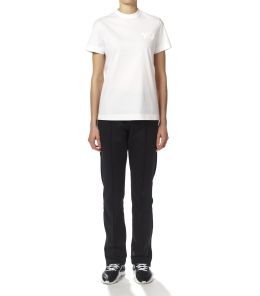 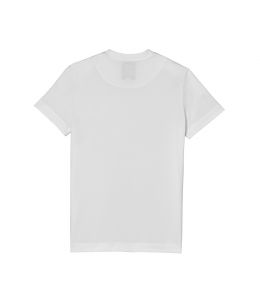 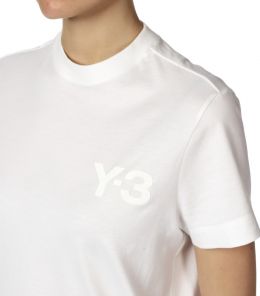 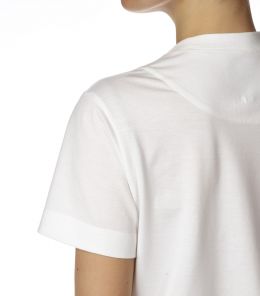 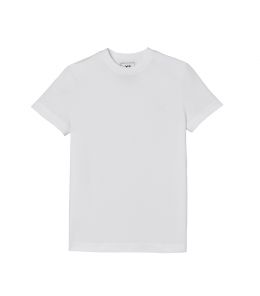 SIZE
XXS:28
XS:32
S:36
M:40
L:44
56
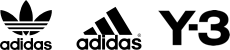 FW-22
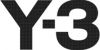 W CL LOGO TEE
GM3274
BLACK
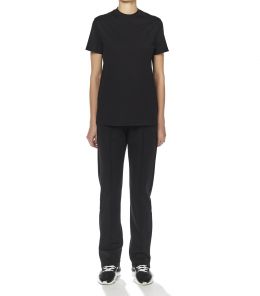 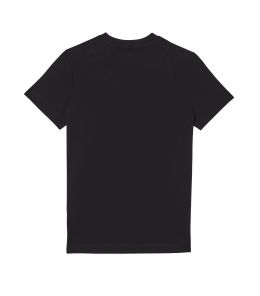 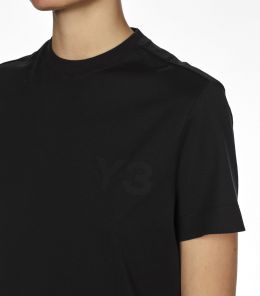 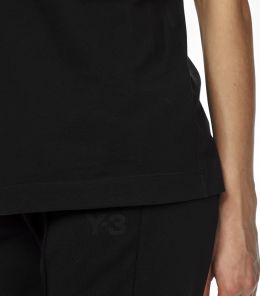 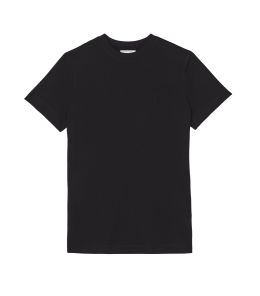 SIZE
XXS:28
XS:32
S:36
M:40
L:44
57
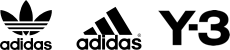 FW-22
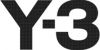 W CL LOGO TEE
HS7443
ORANGE
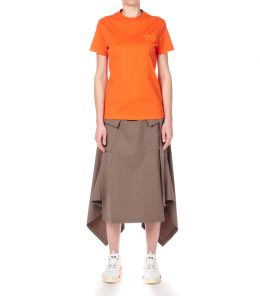 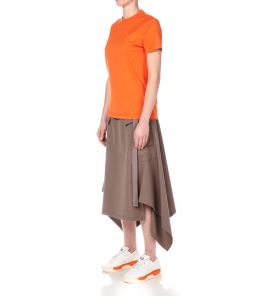 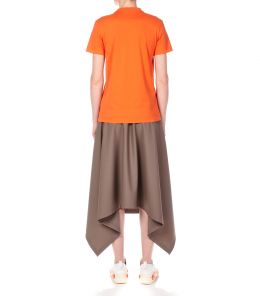 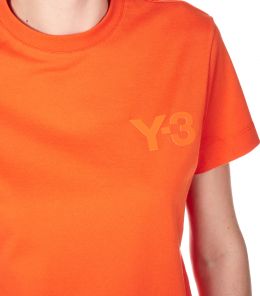 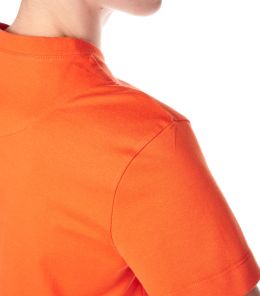 SIZE
XXS:28
XS:32
S:36
M:40
L:44
58
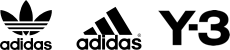 FW-22
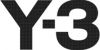 W CL TLR SS TEE
GK4467
CORE WHITE
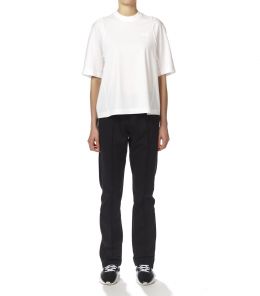 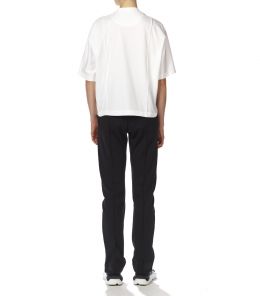 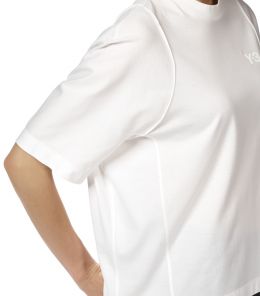 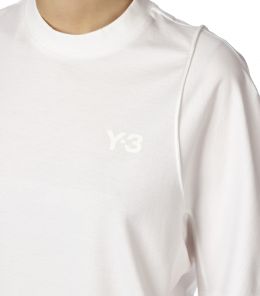 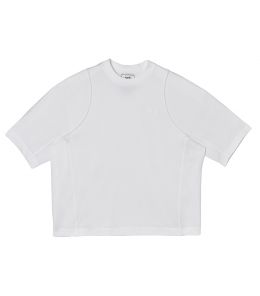 SIZE
XXS:28
XS:32
S:36
M:40
L:44
59
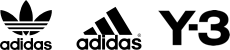 FW-22
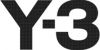 W CL TLR SS TEE
GK4468
BLACK
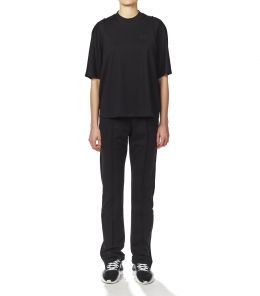 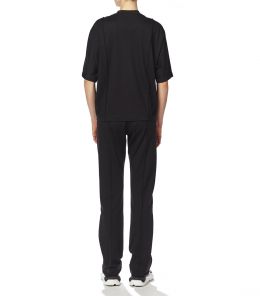 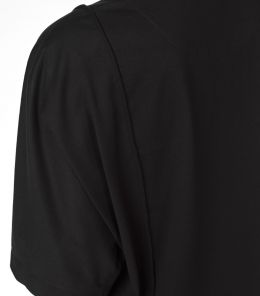 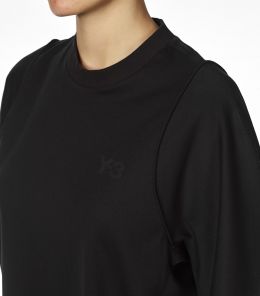 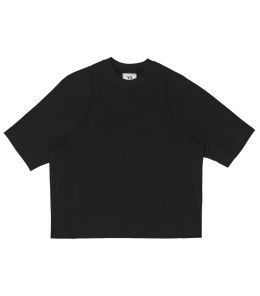 SIZE
XXS:28
XS:32
S:36
M:40
L:44
60
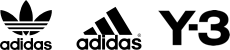 FW-22
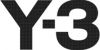 M CL MN LS TEE
HT4492
TRACE KHAKI
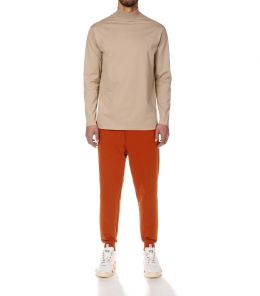 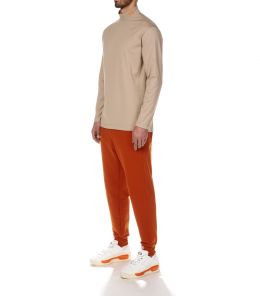 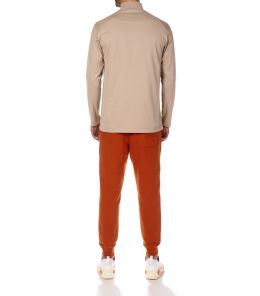 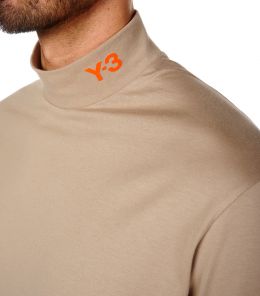 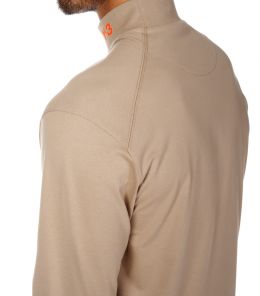 SIZE
XS:42
S:46
M:50
L:54
XL:58
XXL:62
61
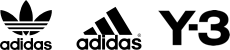 FW-22
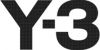 M CL LS POLO
HT4491
FOCUS OLIVE
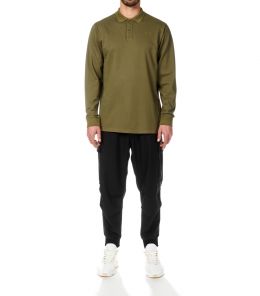 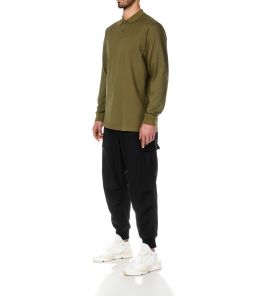 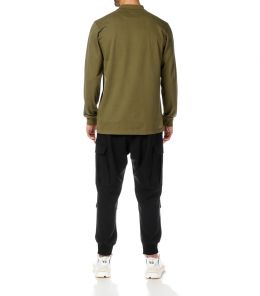 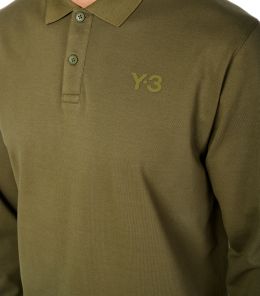 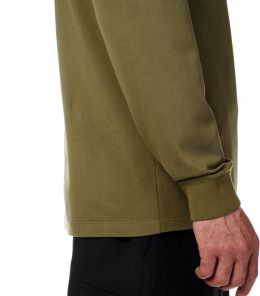 SIZE
XS:42
S:46
M:50
L:54
XL:58
XXL:62
62
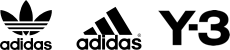 FW-22
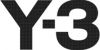 M CL NYL PARKA
HT4490
TECH EARTH
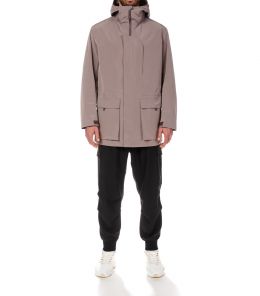 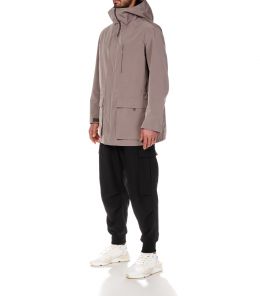 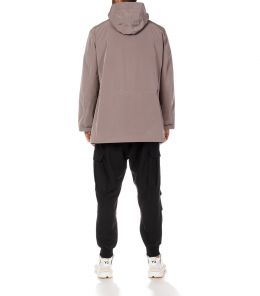 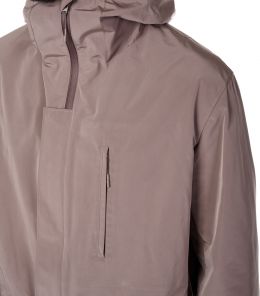 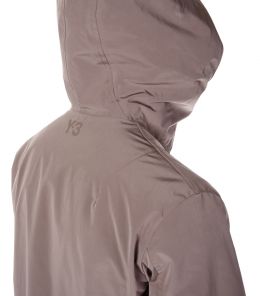 SIZE
XS:42
S:46
M:50
L:54
XL:58
XXL:62
63
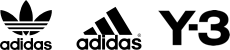 FW-22
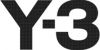 M CL NYL PARKA
GK4569
BLACK
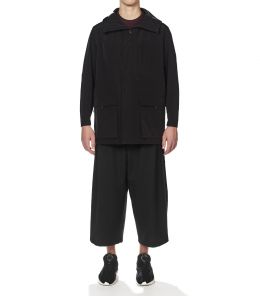 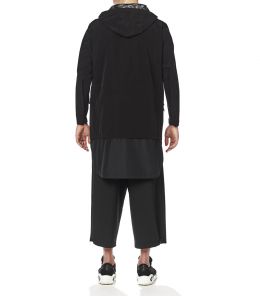 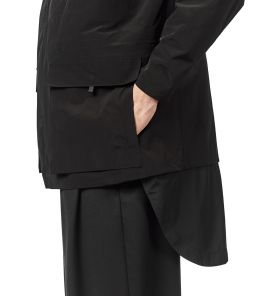 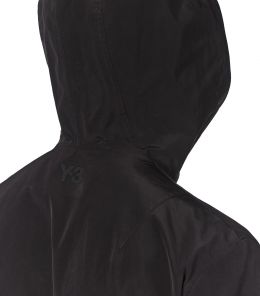 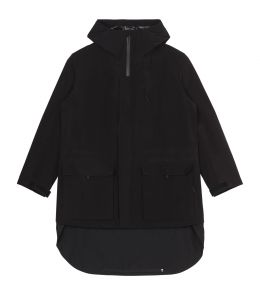 SIZE
XS:42
S:46
M:50
L:54
XL:58
XXL:62
64
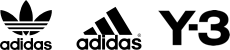 FW-22
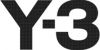 W CL SH KNT SWT
H61921
BLACK / CARBON
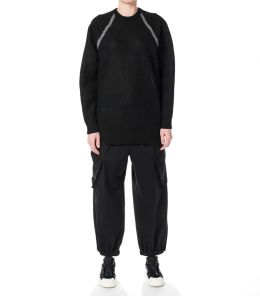 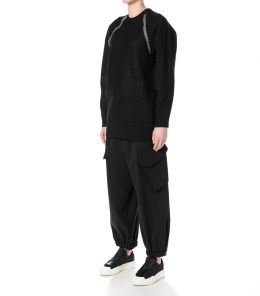 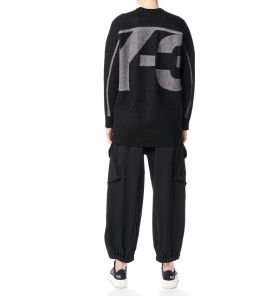 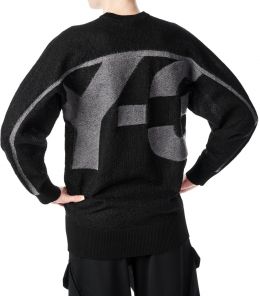 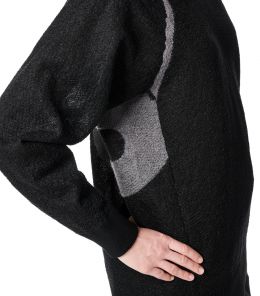 SIZE
XXS:28
XS:32
S:36
M:40
L:44
65
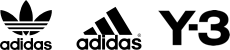 FW-22
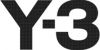 W CL SH KNT SWT
HS9818
CHALKY BROWN / ORANGE
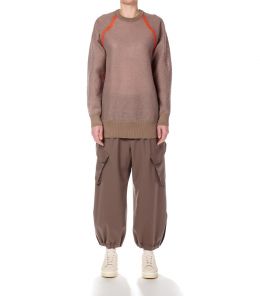 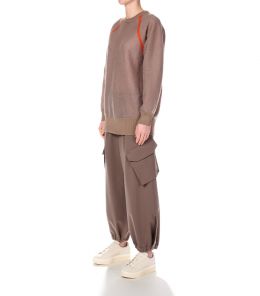 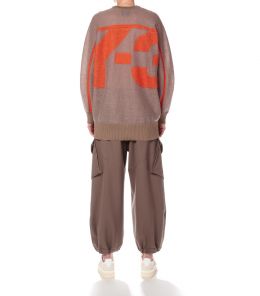 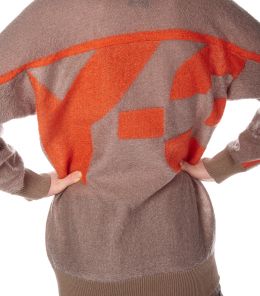 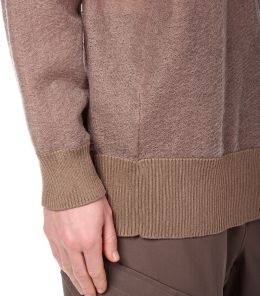 SIZE
XXS:28
XS:32
S:36
M:40
L:44
66
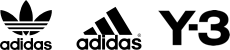 FW-22
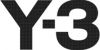 W CL SH KNT CDG
H61923
BLACK / CARBON
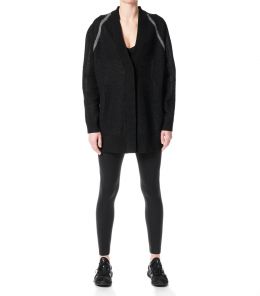 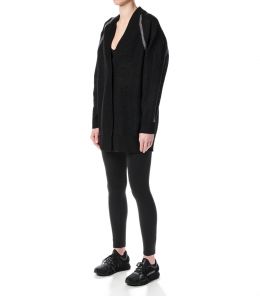 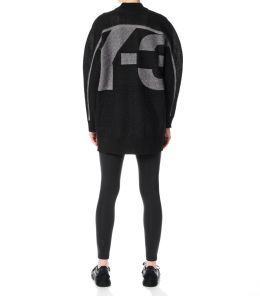 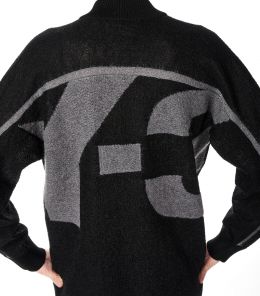 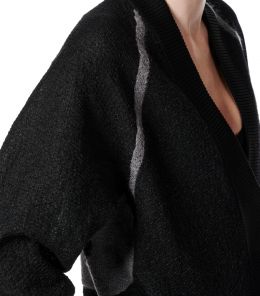 SIZE
XXS:28
XS:32
S:36
M:40
L:44
67
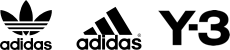 FW-22
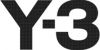 W CL SH KNT CDG
HS9819
CHALKY BROWN / ORANGE
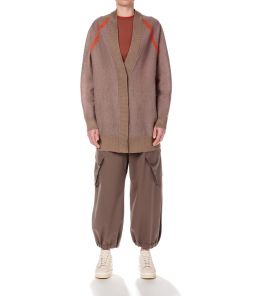 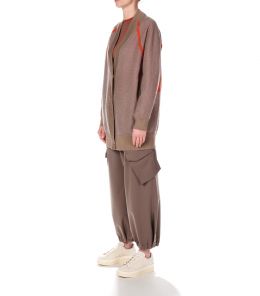 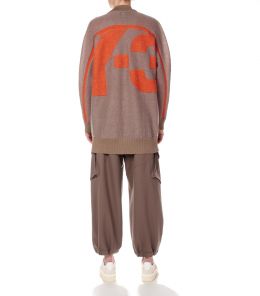 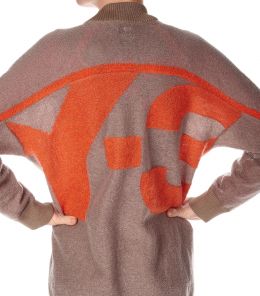 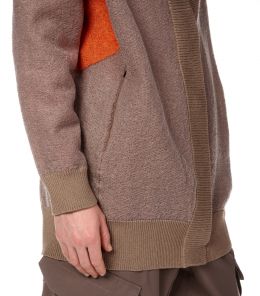 SIZE
XXS:28
XS:32
S:36
M:40
L:44
68
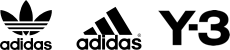 FW-22
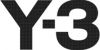 U LOGO LS TEE
HT2282
ORANGE
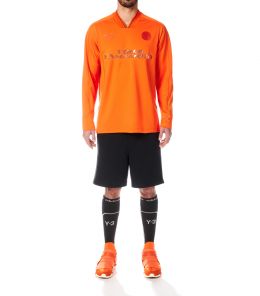 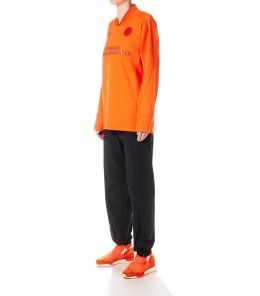 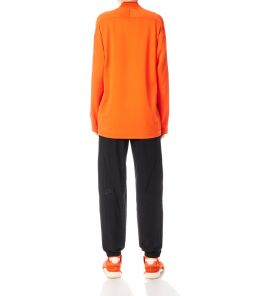 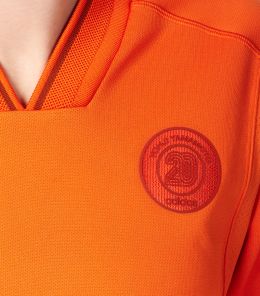 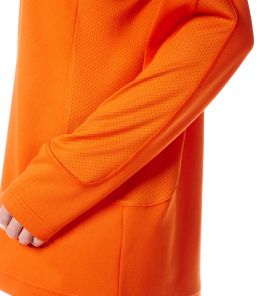 SIZE
XXS:38
XS:42
S:46
M:50
L:54
XL:58
XXL:62
69
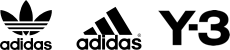 FW-22
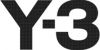 U LOGO LS TEE
HM5038
BLACK
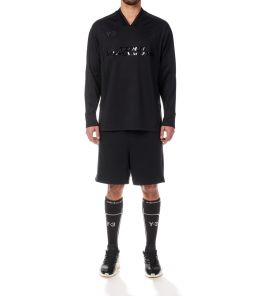 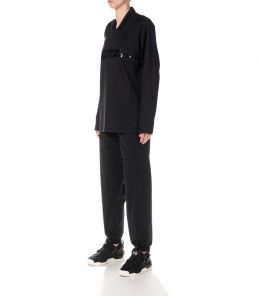 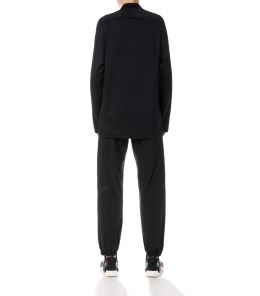 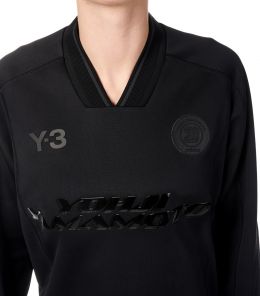 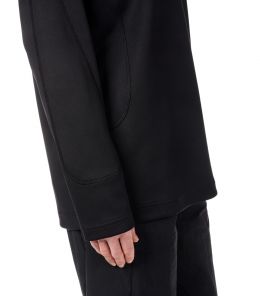 SIZE
XXS:38
XS:42
S:46
M:50
L:54
XL:58
XXL:62
70
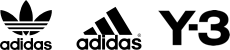 FW-22
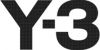 U GFX CUFF PANT
IB8611
BLACK
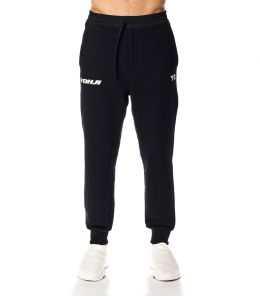 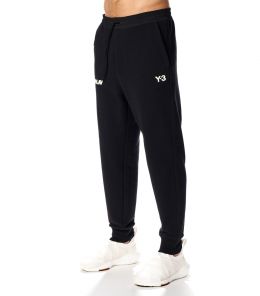 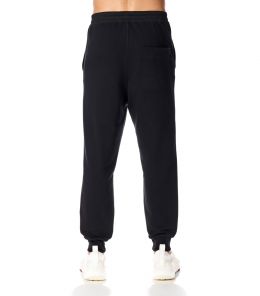 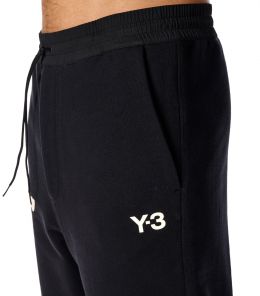 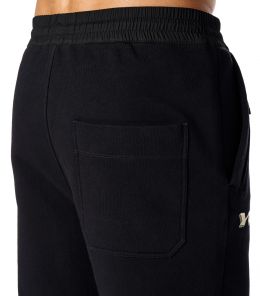 SIZE
XXS:38
XS:42
S:46
M:50
L:54
XL:58
XXL:62
71
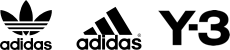 FW-22
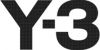 U GFX SHORTS
IB8612
BLACK
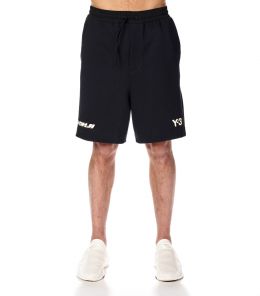 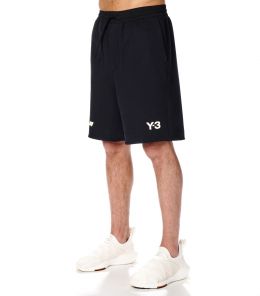 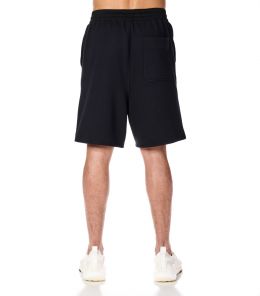 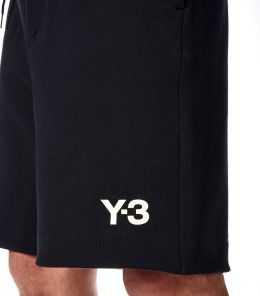 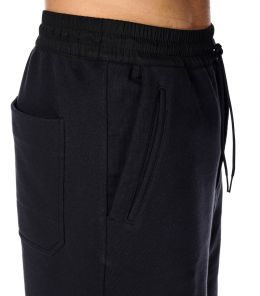 SIZE
XXS:38
XS:42
S:46
M:50
L:54
XL:58
XXL:62
72
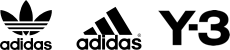 FW-22
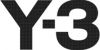 M CL KNT LS TEE
HT4509
TEACH EARTH / ORANGE
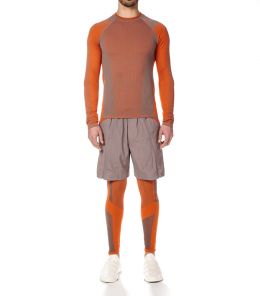 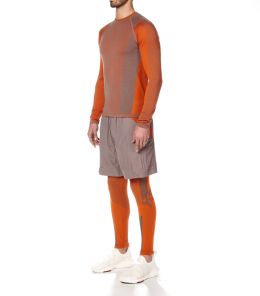 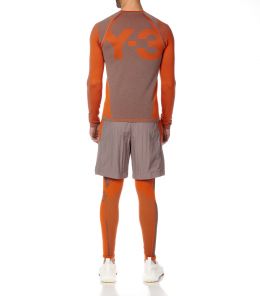 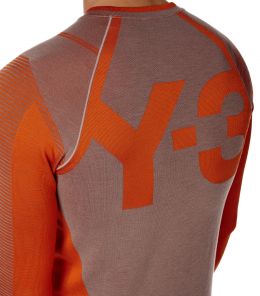 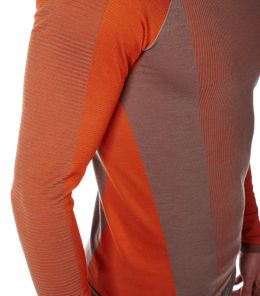 SIZE
XS:42
S:46
M:50
L:54
XL:58
73
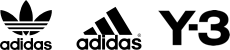 FW-22
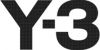 M CL KNT LS TEE
HB3401
BLACK / CARBON
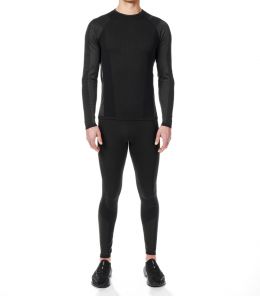 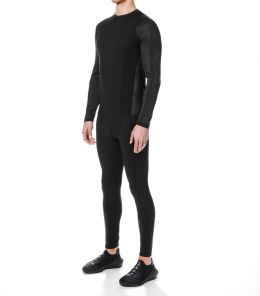 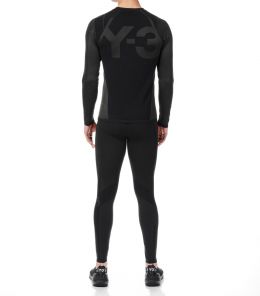 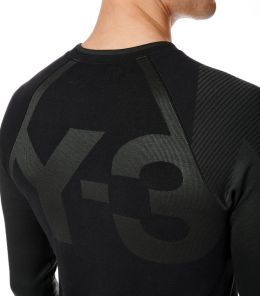 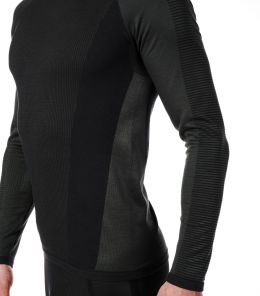 SIZE
XS:42
S:46
M:50
L:54
XL:58
74
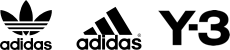 FW-22
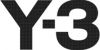 M CL TRY UT HDY
HT4470
TECH EARTH
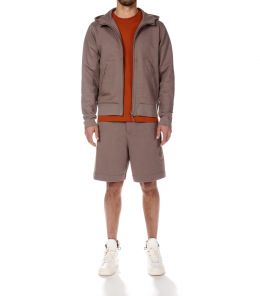 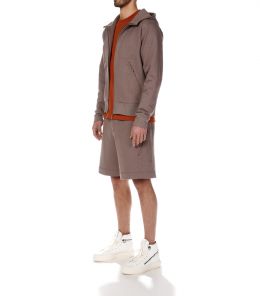 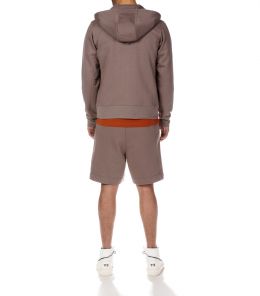 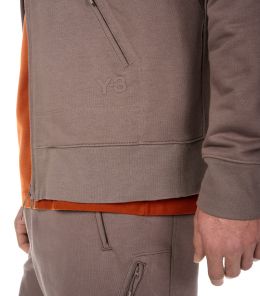 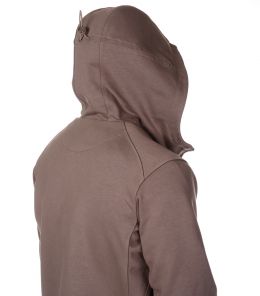 SIZE
XS:42
S:46
M:50
L:54
XL:58
XXL:62
75
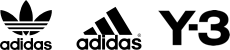 FW-22
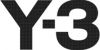 M CL TRY UT HDY
HF2147
BLACK
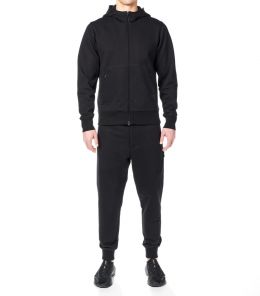 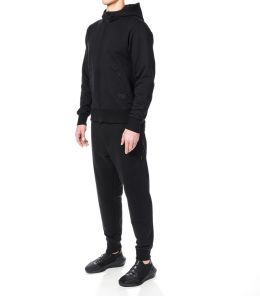 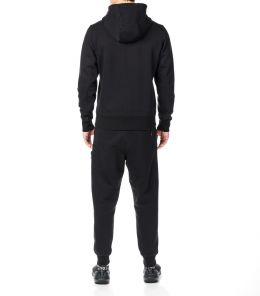 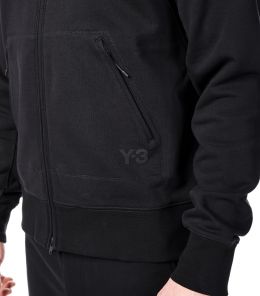 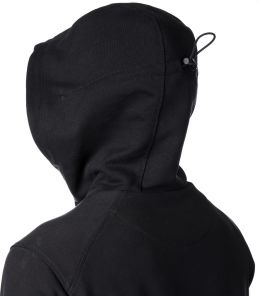 SIZE
XS:42
S:46
M:50
L:54
XL:58
XXL:62
76
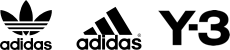 FW-22
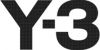 W CL LS PANTS
HS7531
FOX RED / ORANGE
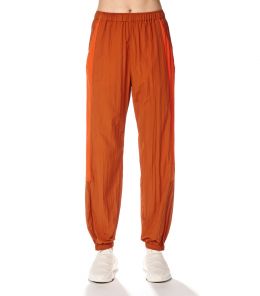 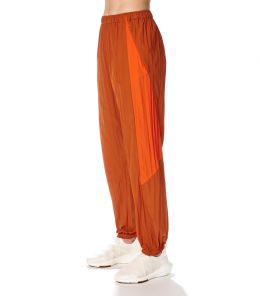 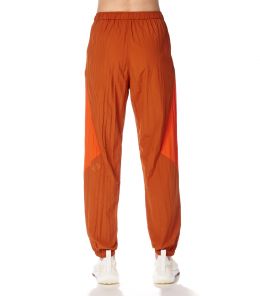 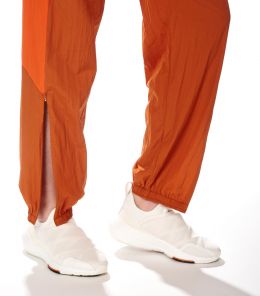 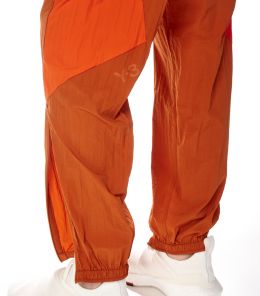 SIZE
XXS:28
XS:32
S:36
M:40
L:44
77
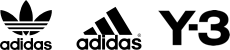 FW-22
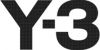 W CL LS PANTS
HH8895
BLACK
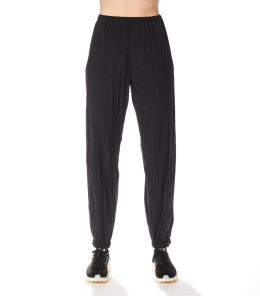 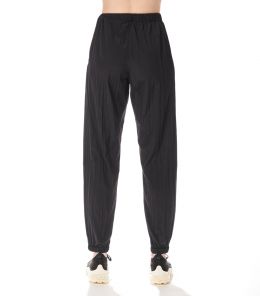 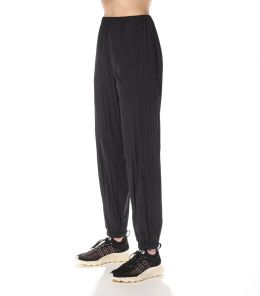 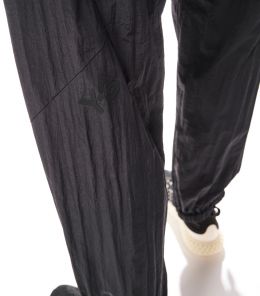 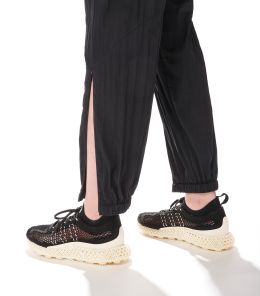 SIZE
XXS:28
XS:32
S:36
M:40
L:44
78
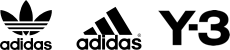 FW-22
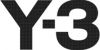 U TRACK HOODIE
HT2352
TECH EARTH
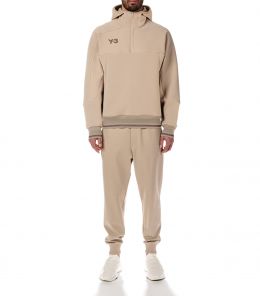 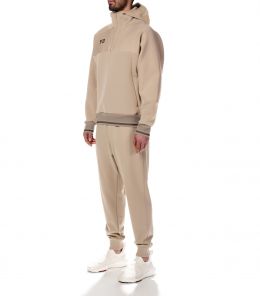 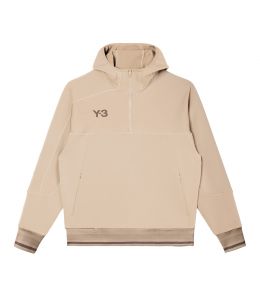 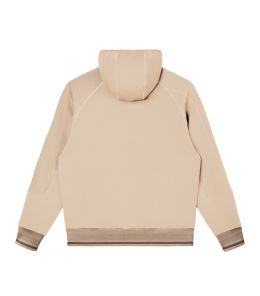 SIZE
XXS:38
XS:42
S:46
M:50
L:54
XL:58
XXL:62
79
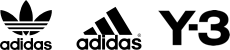 FW-22
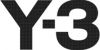 U TRACK HOODIE
HT2283
FOX RED / ORANGE
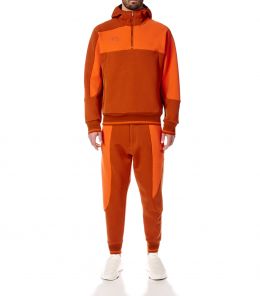 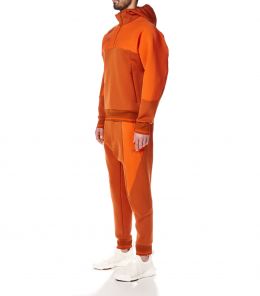 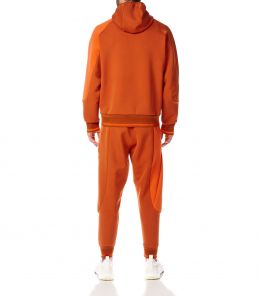 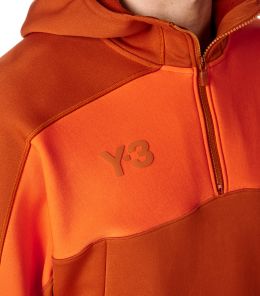 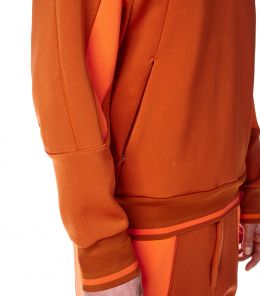 SIZE
XXS:38
XS:42
S:46
M:50
L:54
XL:58
XXL:62
80
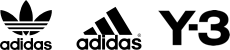 FW-22
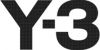 U TRACK HOODIE
HM5037
BLACK
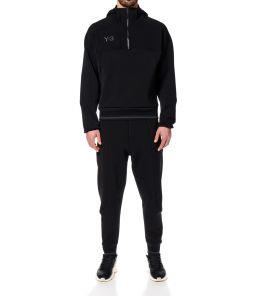 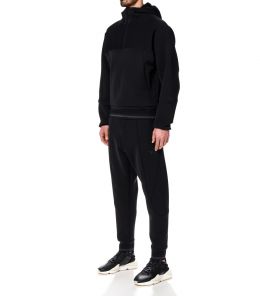 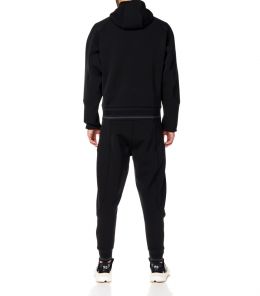 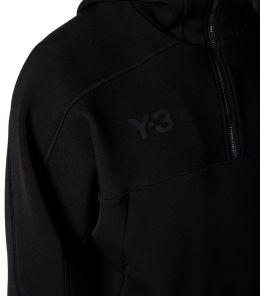 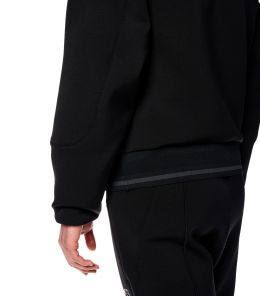 SIZE
XXS:38
XS:42
S:46
M:50
L:54
XL:58
XXL:62
81
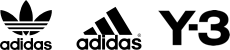 FW-22
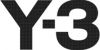 W CL TCH SLK JS
HN4313
BLACK
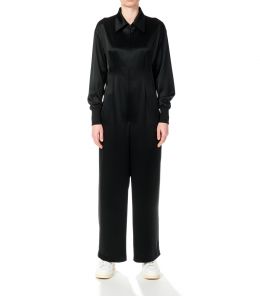 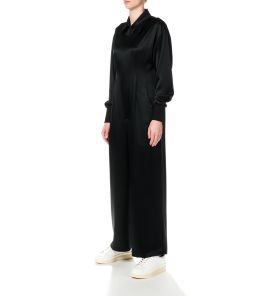 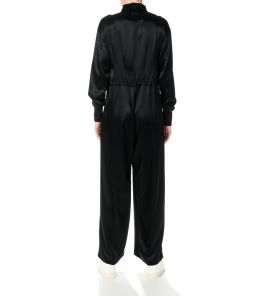 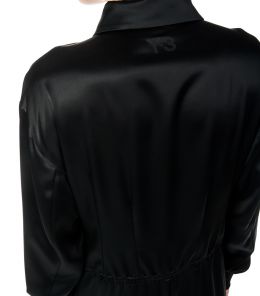 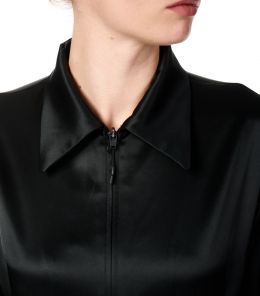 SIZE
XXS:28
XS:32
S:36
M:40
L:44
82
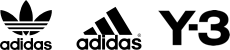 FW-22
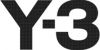 M CL LNR VEST
HT4481
FOX RED
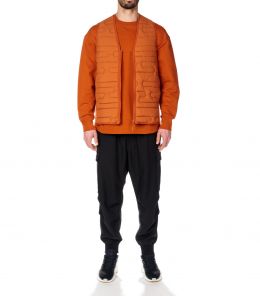 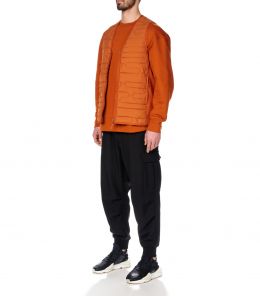 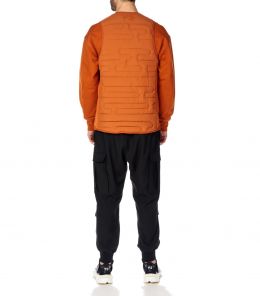 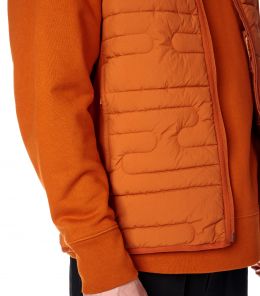 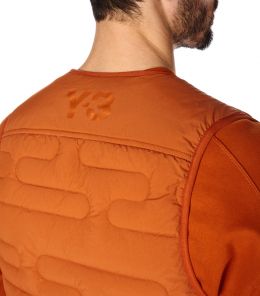 SIZE
XS:42
S:46
M:50
L:54
XL:58
XXL:62
83
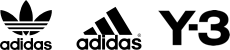 FW-22
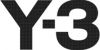 M CL LNR VEST
HT4668
FOCUS OLIVE
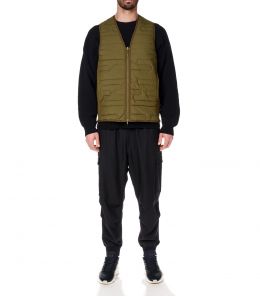 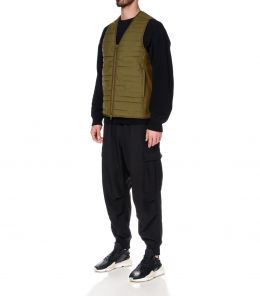 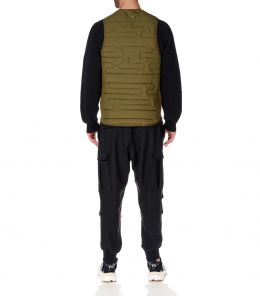 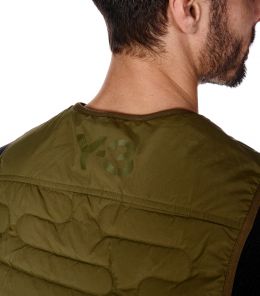 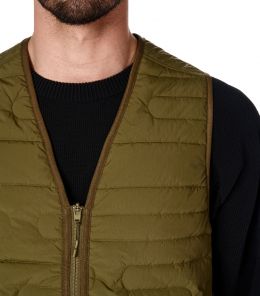 SIZE
XS:42
S:46
M:50
L:54
XL:58
XXL:62
84
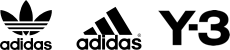 FW-22
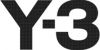 M CL LNR VEST
HM9342
BLACK
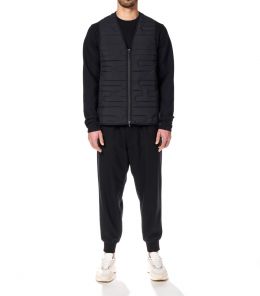 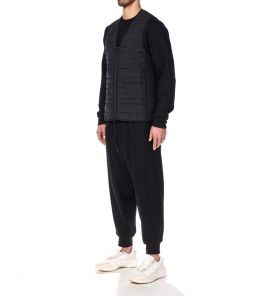 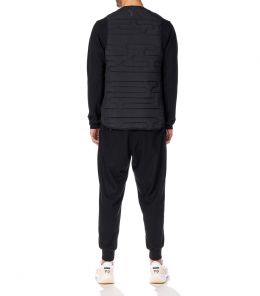 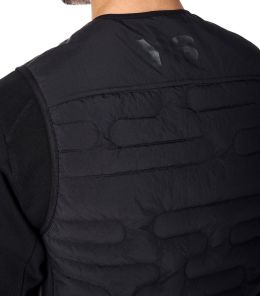 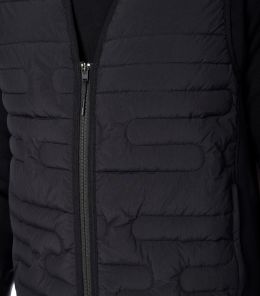 SIZE
XS:42
S:46
M:50
L:54
XL:58
XXL:62
85
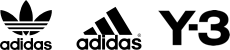 FW-22
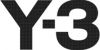 W CL TRX WNDBRK
HG8673
BLACK
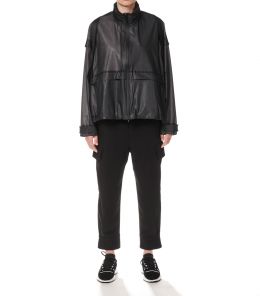 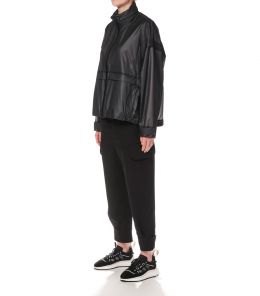 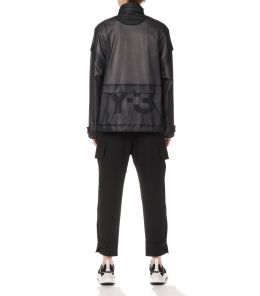 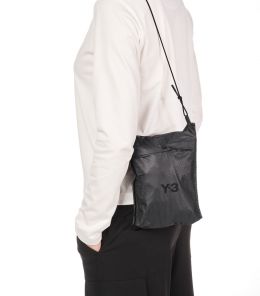 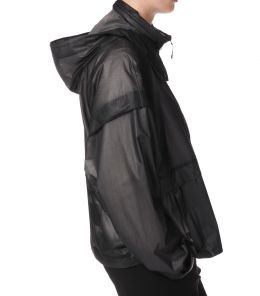 SIZE
XXS:28
XS:32
S:36
M:40
L:44
86
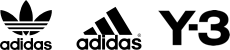 FW-22
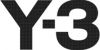 W CL LNR PARKA
HM9347
BLACK
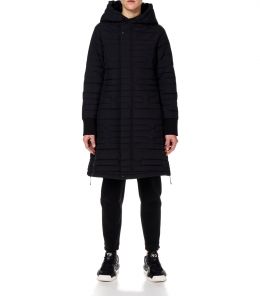 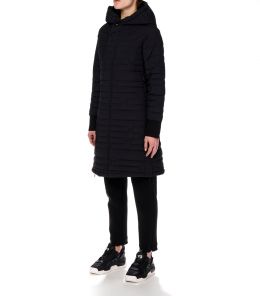 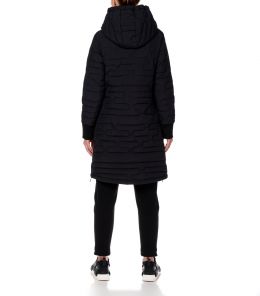 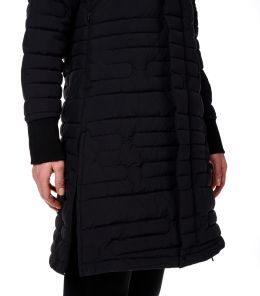 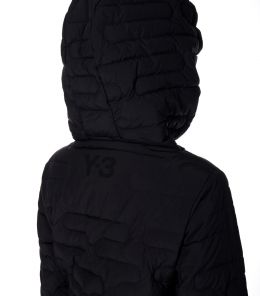 SIZE
XXS:28
XS:32
S:36
M:40
L:44
87
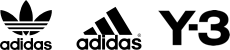 FW-22
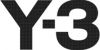 M CL SHEER PRKA
HG8606
BLACK
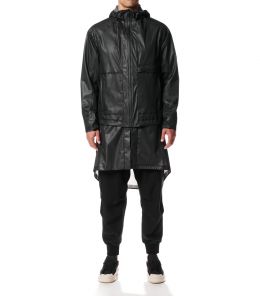 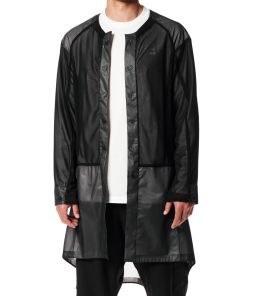 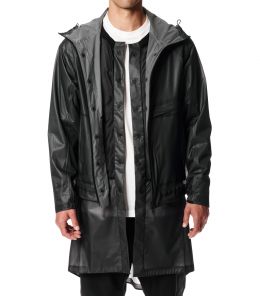 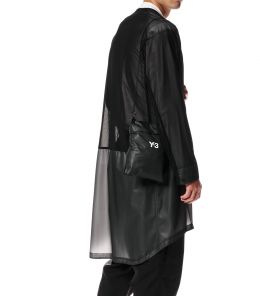 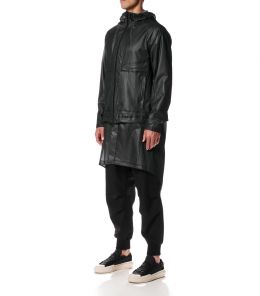 SIZE
XS:42
S:46
M:50
L:54
XL:58
XXL:62
88
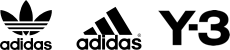 FW-22
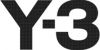 W CL BOMBER
HP1347
BLACK
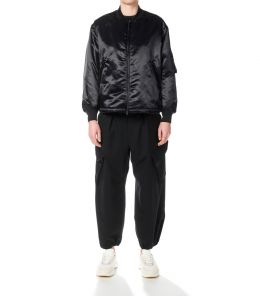 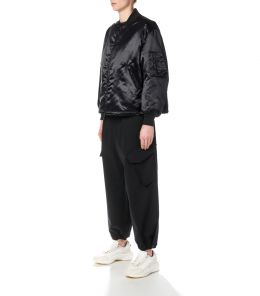 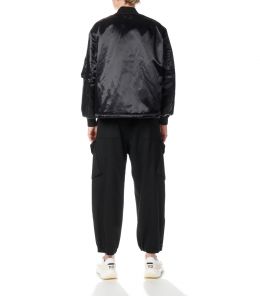 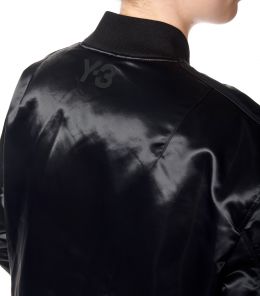 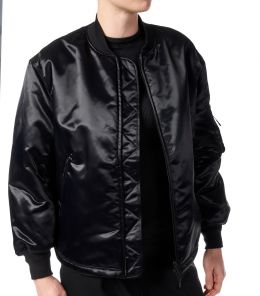 SIZE
XXS:28
XS:32
S:36
M:40
L:44
89
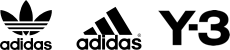 FW-22
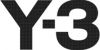 U GFX SS TEE
HT4730
BLACK
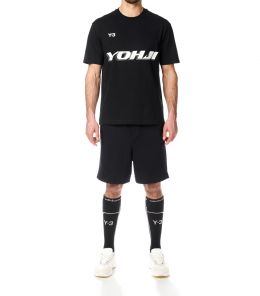 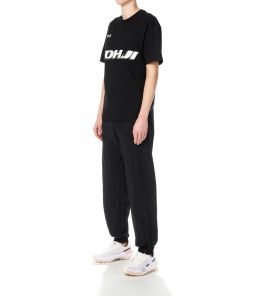 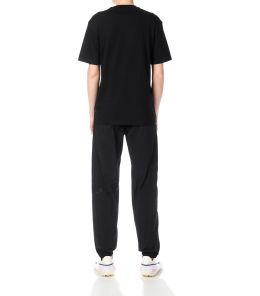 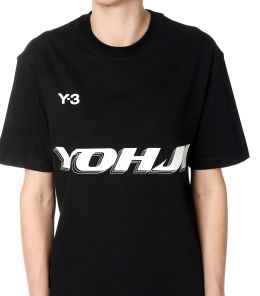 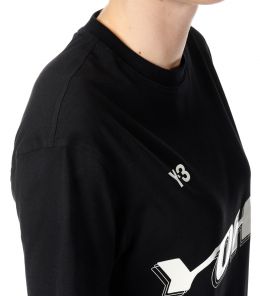 SIZE
XXS:38
XS:42
S:46
M:50
L:54
XL:58
XXL:62
90
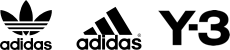 FW-22
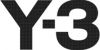 U GFX SS TEE
HT4729
CORE WHITE
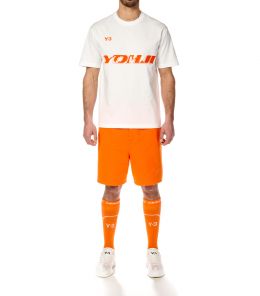 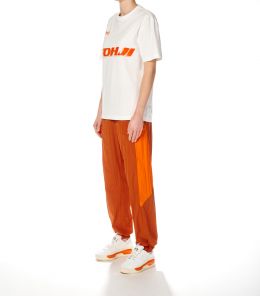 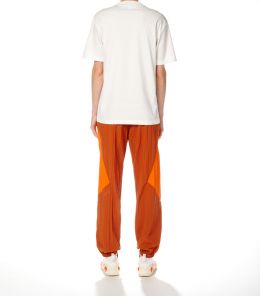 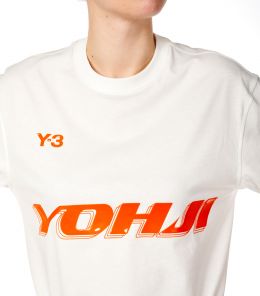 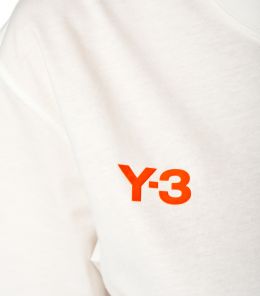 SIZE
XXS:38
XS:42
S:46
M:50
L:54
XL:58
XXL:62
91
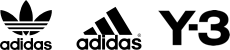 FW-22
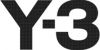 U GFX HOODIE
HT4732
BLACK
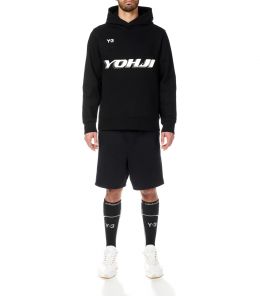 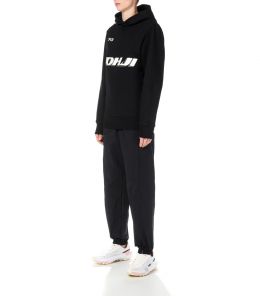 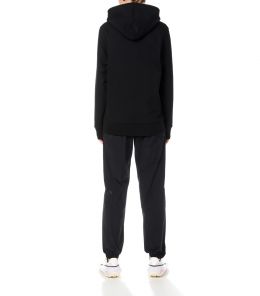 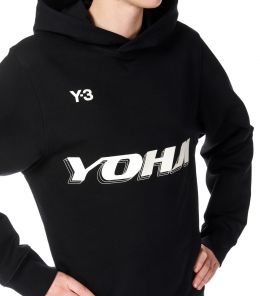 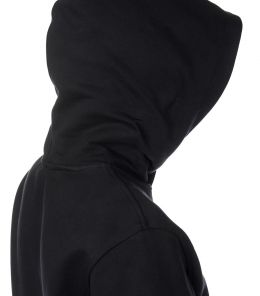 SIZE
XXS:38
XS:42
S:46
M:50
L:54
XL:58
XXL:62
92
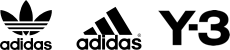 FW-22
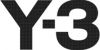 U GFX HOODIE
HT4731
CORE WHITE
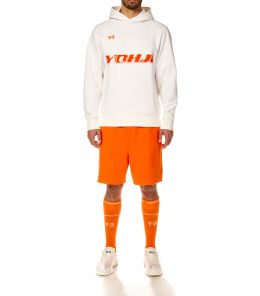 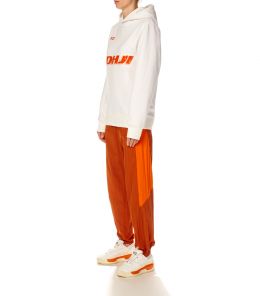 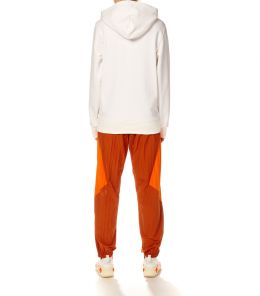 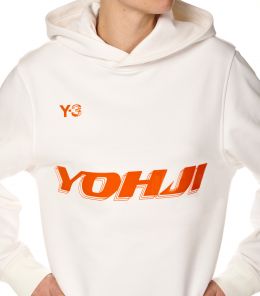 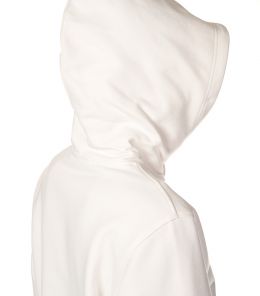 SIZE
XXS:38
XS:42
S:46
M:50
L:54
XL:58
XXL:62
93
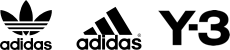 FW-22
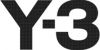 U GFX LS TEE
HT4733
CORE WHITE
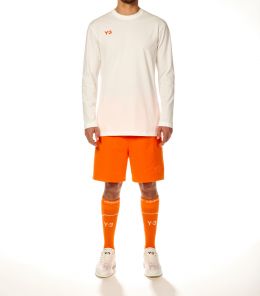 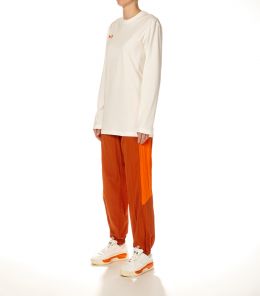 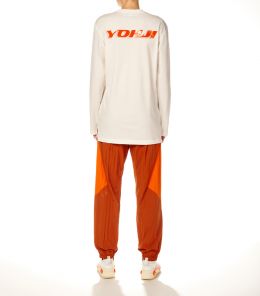 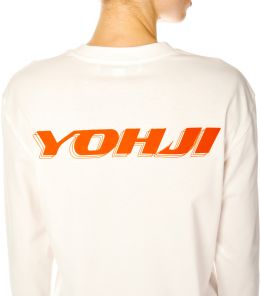 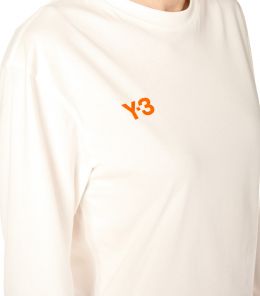 SIZE
XXS:38
XS:42
S:46
M:50
L:54
XL:58
XXL:62
94
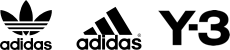 FW-22
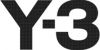 U GFX LS TEE
HT4734
BLACK
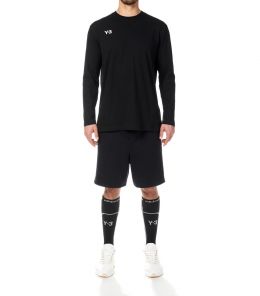 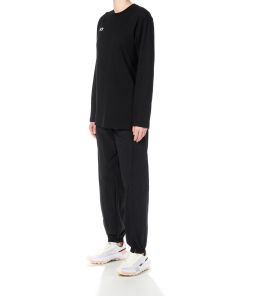 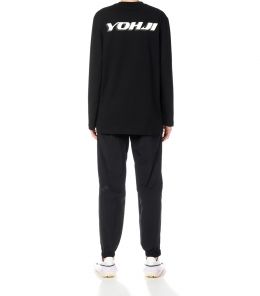 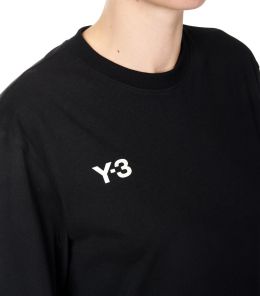 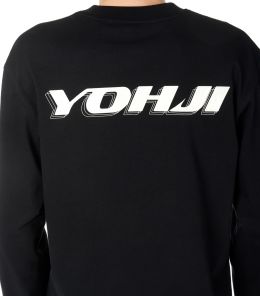 SIZE
XXS:38
XS:42
S:46
M:50
L:54
XL:58
XXL:62
95
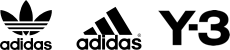 FW-22
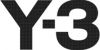 M CL DRC FLD JK
HT4504
BLACK
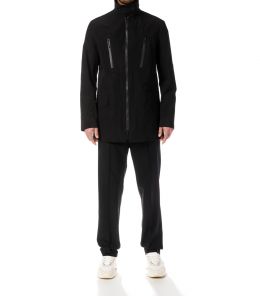 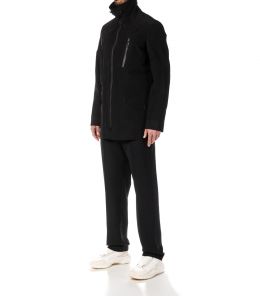 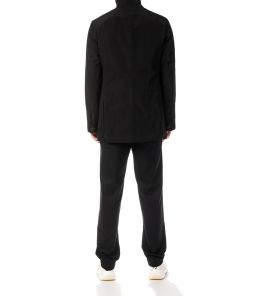 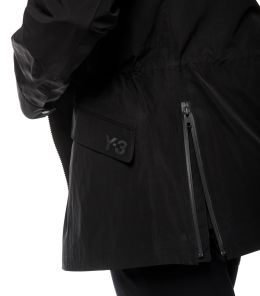 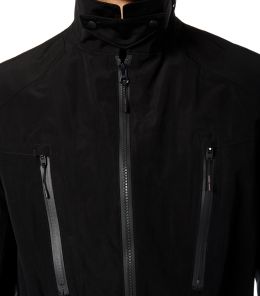 SIZE
XS:42
S:46
M:50
L:54
XL:58
XXL:62
96
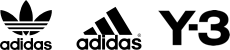 FW-22
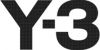 M CL LC CRW SWT
GV4194
BLACK
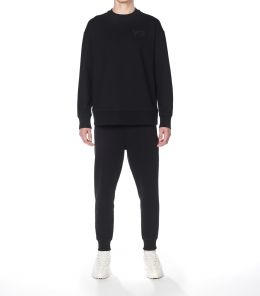 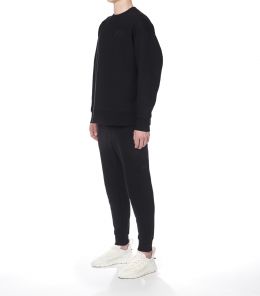 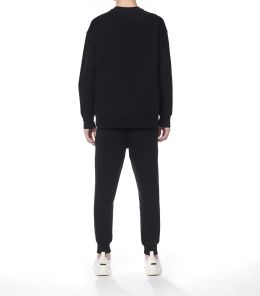 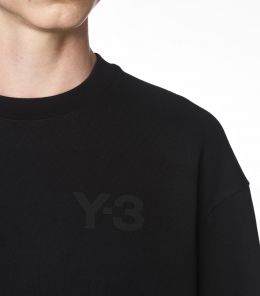 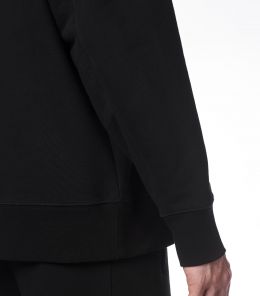 SIZE
XS:42
S:46
M:50
L:54
XL:58
XXL:62
97
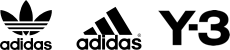 FW-22
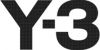 M CL LC CRW SWT
HT4494
FOX RED
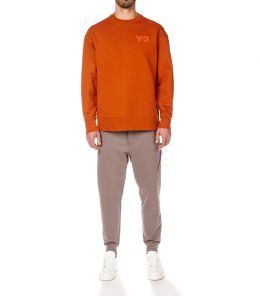 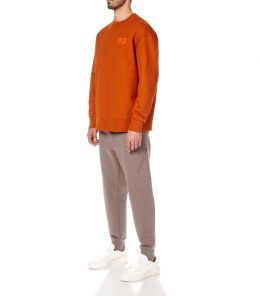 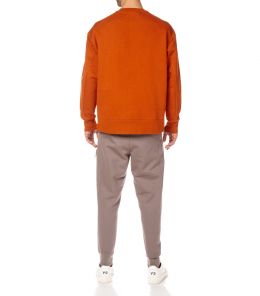 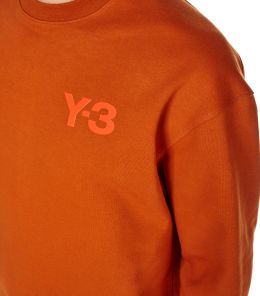 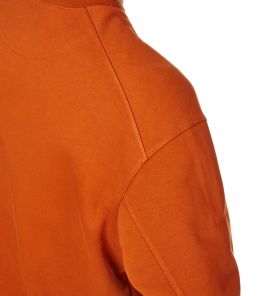 SIZE
XS:42
S:46
M:50
L:54
XL:58
XXL:62
98
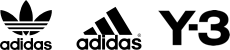 FW-22
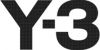 M CL LC CRW SWT
HT4496
TRACE KHAKI
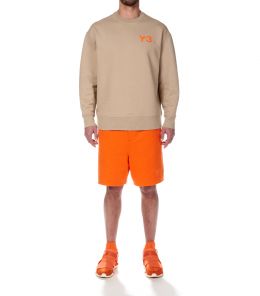 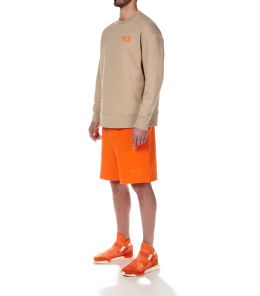 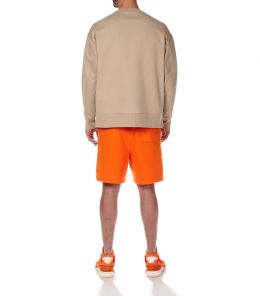 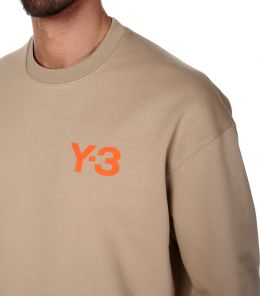 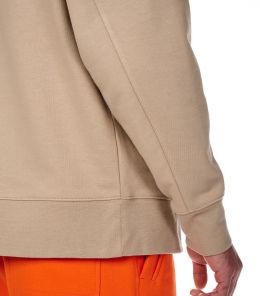 SIZE
XS:42
S:46
M:50
L:54
XL:58
XXL:62
99
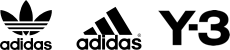 FW-22
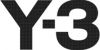 M CL LC HOODIE
HT4499
TRACE KHAKI
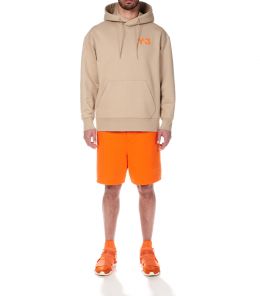 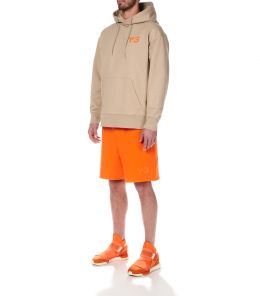 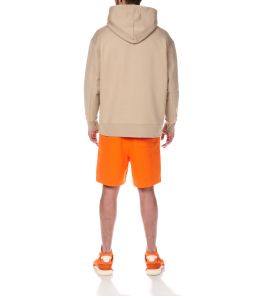 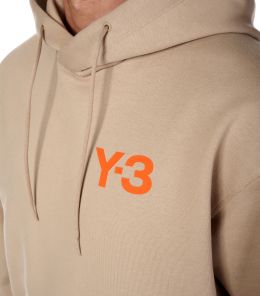 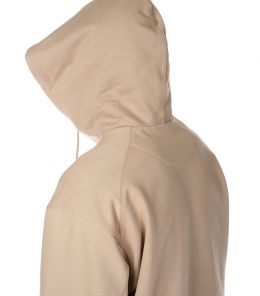 SIZE
XS:42
S:46
M:50
L:54
XL:58
XXL:62
100
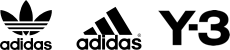 FW-22
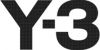 M CL LC HOODIE
HT4498
ORANGE
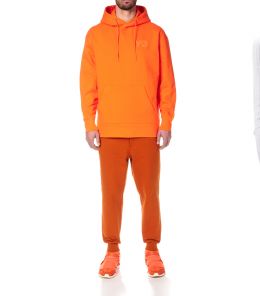 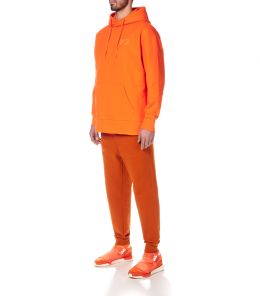 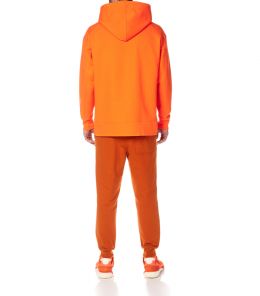 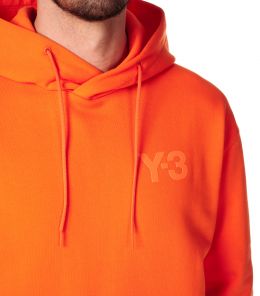 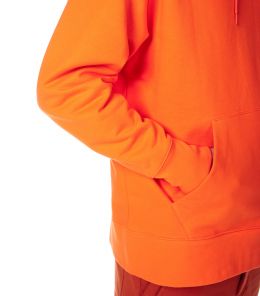 SIZE
XS:42
S:46
M:50
L:54
XL:58
XXL:62
101
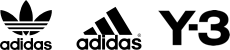 FW-22
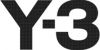 M CL LC HOODIE
GV4198
BLACK
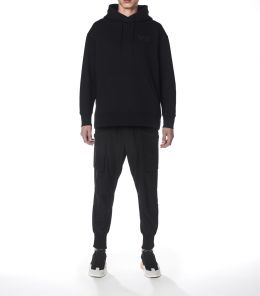 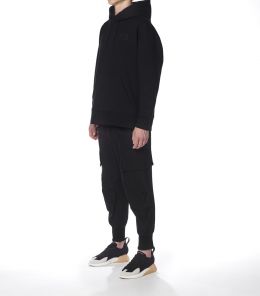 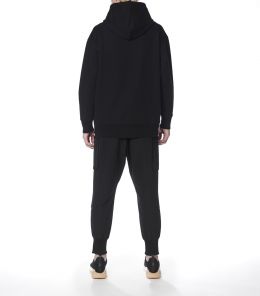 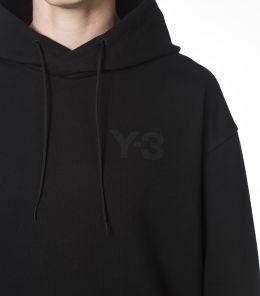 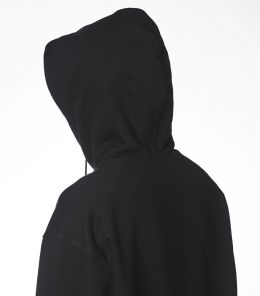 SIZE
XS:42
S:46
M:50
L:54
XL:58
XXL:62
102
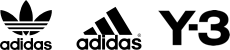 FW-22
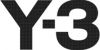 M CL T CUFF PNT
HT4500
FOX RED
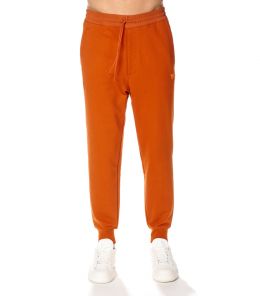 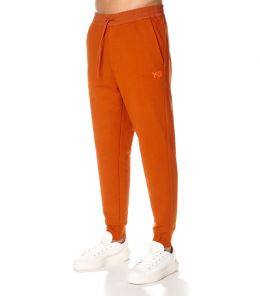 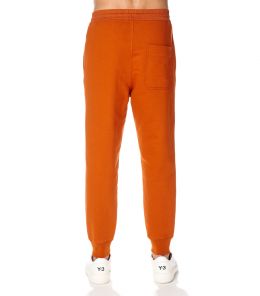 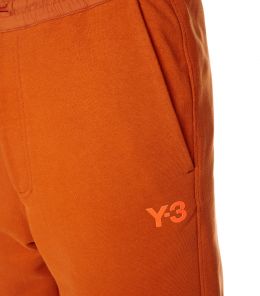 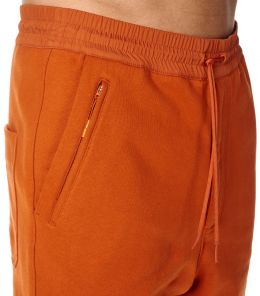 SIZE
XS:42
S:46
M:50
L:54
XL:58
XXL:62
103
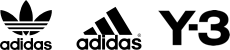 FW-22
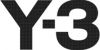 M CL T CUFF PNT
GV4202
BLACK
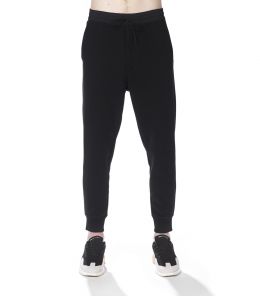 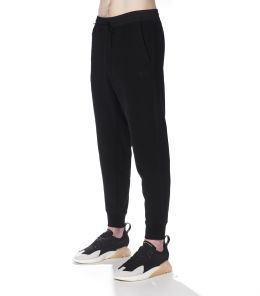 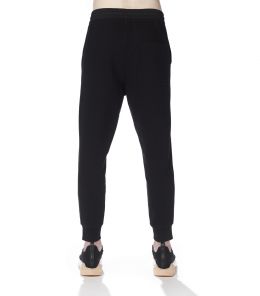 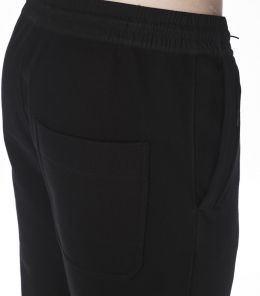 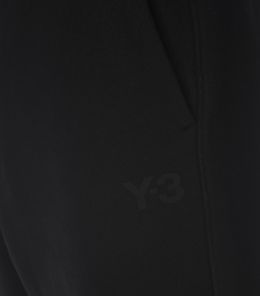 SIZE
XS:42
S:46
M:50
L:54
XL:58
XXL:62
104
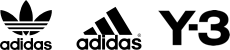 FW-22
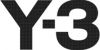 W CL LC HOODIE
HS9821
FOX RED
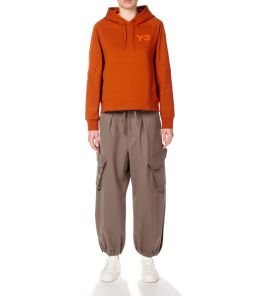 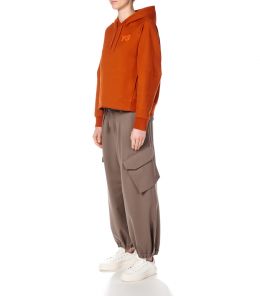 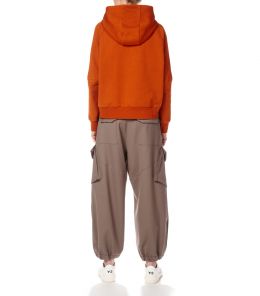 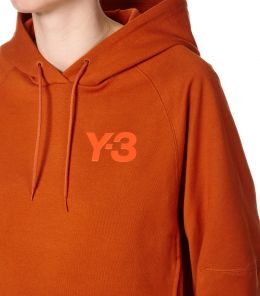 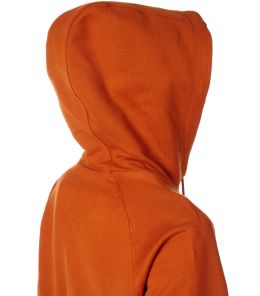 SIZE
XXS:28
XS:32
S:36
M:40
L:44
105
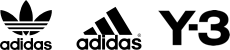 FW-22
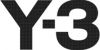 W CL LC HOODIE
GV2799
BLACK
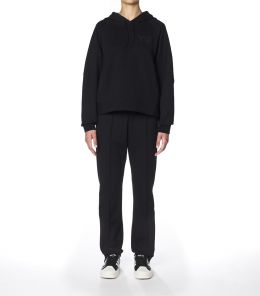 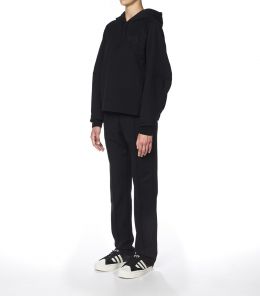 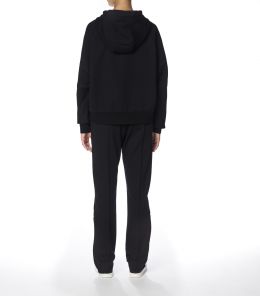 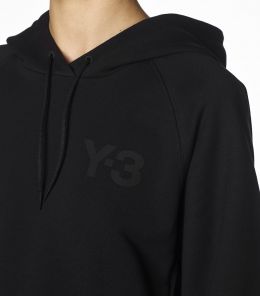 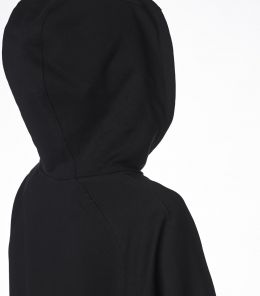 SIZE
XXS:28
XS:32
S:36
M:40
L:44
106
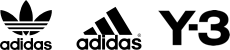 FW-22
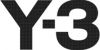 W CL LC HOODIE
HT4728
TRACE KHAKI
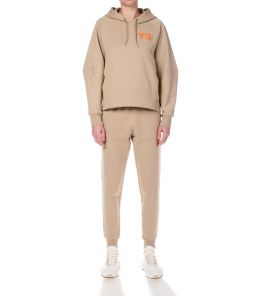 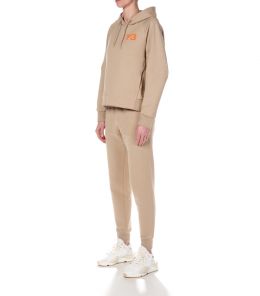 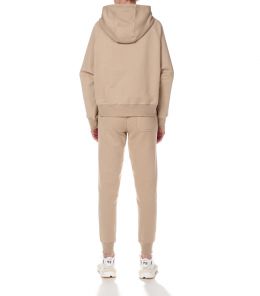 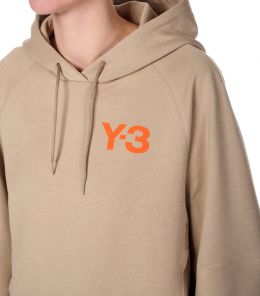 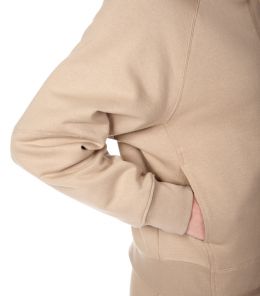 SIZE
XXS:28
XS:32
S:36
M:40
L:44
107
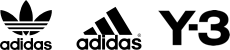 FW-22
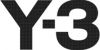 W CL LC CREW
GV0336
BLACK
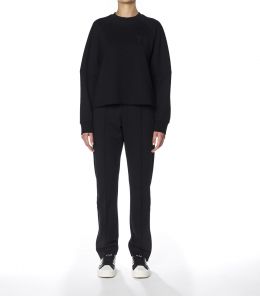 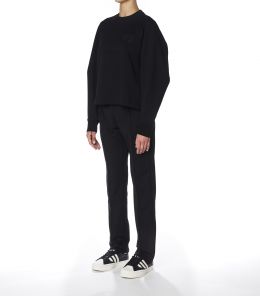 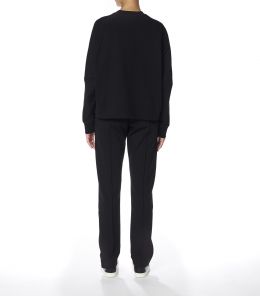 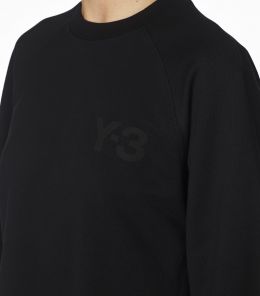 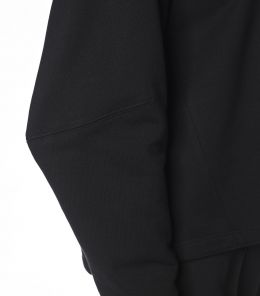 SIZE
XXS:28
XS:32
S:36
M:40
L:44
108
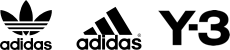 FW-22
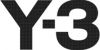 W CL LC CREW
HS7440
ORANGE
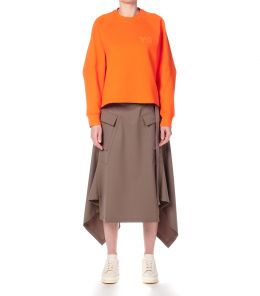 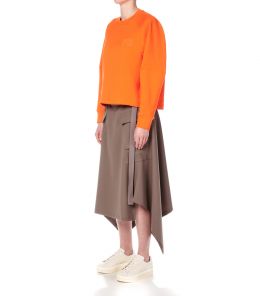 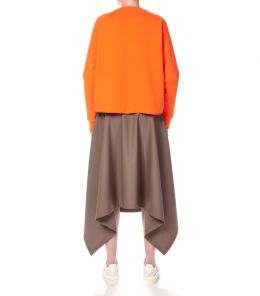 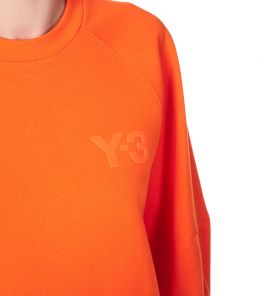 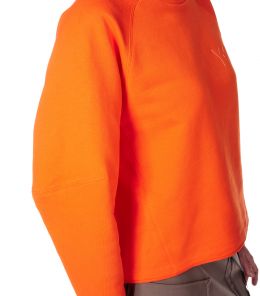 SIZE
XXS:28
XS:32
S:36
M:40
L:44
109
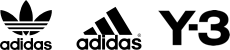 FW-22
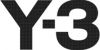 W CL LC CREW
HS7441
TECH EARTH
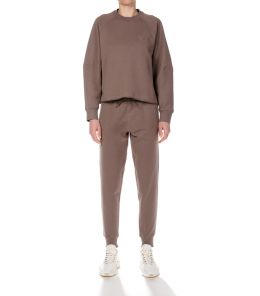 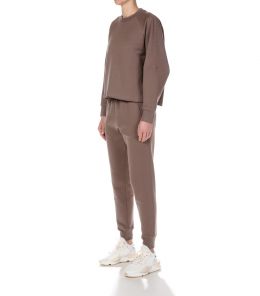 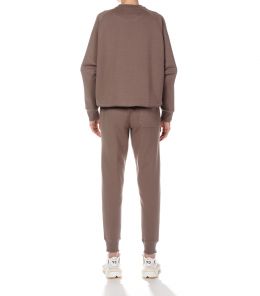 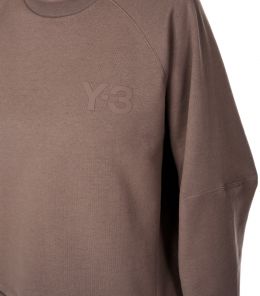 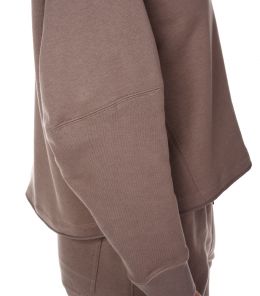 SIZE
XXS:28
XS:32
S:36
M:40
L:44
110
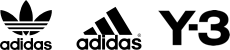 FW-22
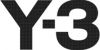 W CL LC F-ZIP
GV0341
BLACK
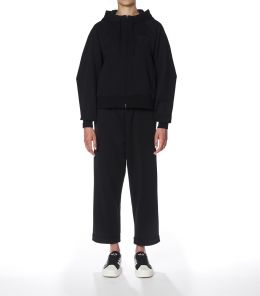 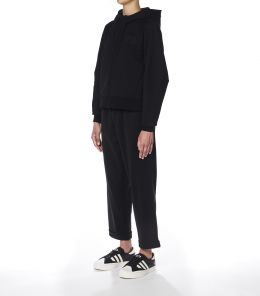 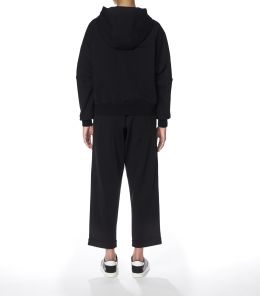 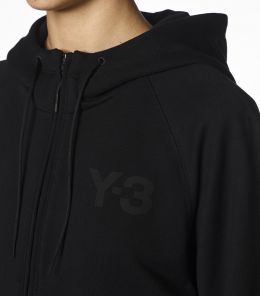 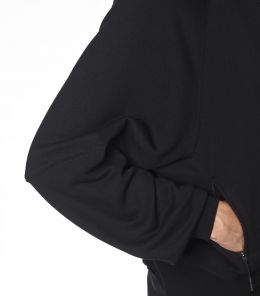 SIZE
XXS:28
XS:32
S:36
M:40
L:44
111
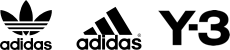 FW-22
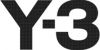 W CL LC F-ZIP
HS7449
TECH EARTH
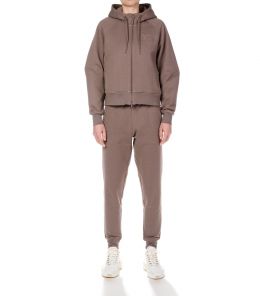 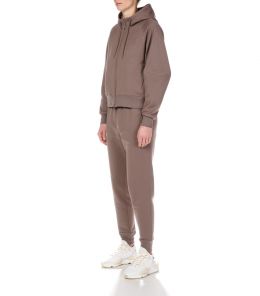 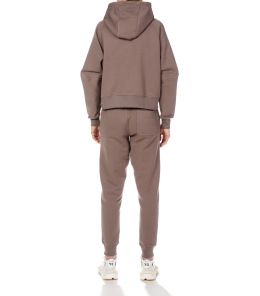 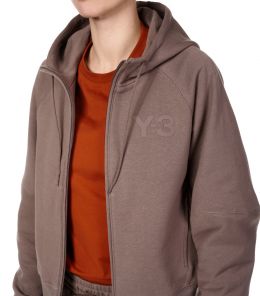 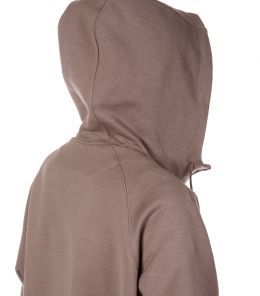 SIZE
XXS:28
XS:32
S:36
M:40
L:44
112
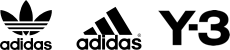 FW-22
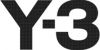 W CL FT CFF PNT
GV2785
BLACK
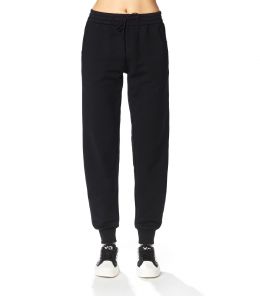 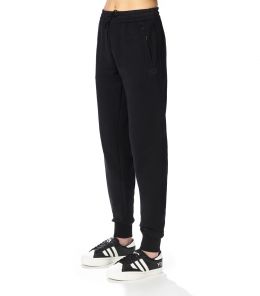 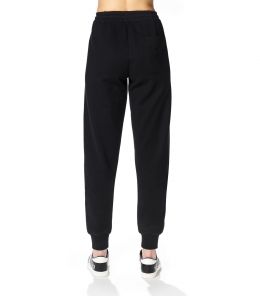 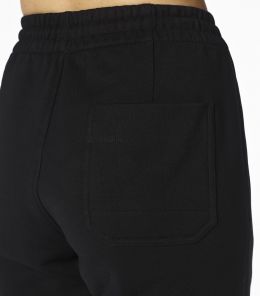 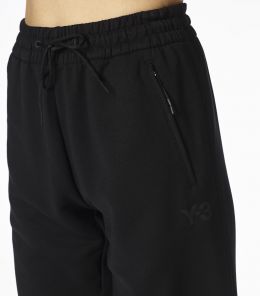 SIZE
XXS:28
XS:32
S:36
M:40
L:44
113
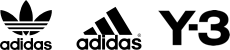 FW-22
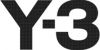 W CL FT CFF PNT
HS9820
TECH EARTH
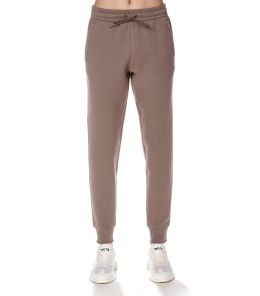 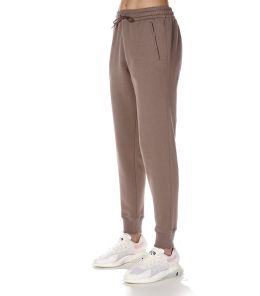 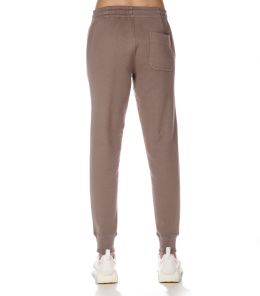 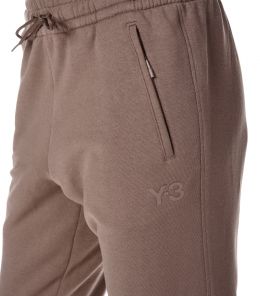 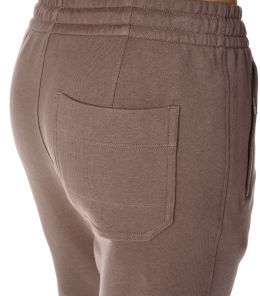 SIZE
XXS:28
XS:32
S:36
M:40
L:44
114
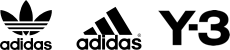 FW-22
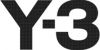 W CL FT CFF PNT
HT4727
TRACE KHAKI
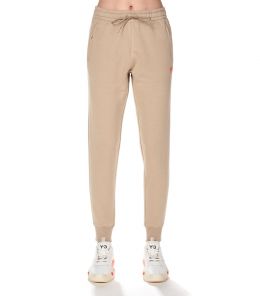 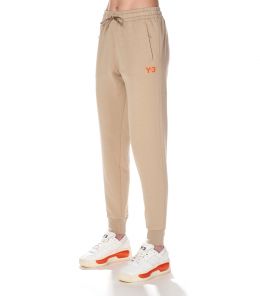 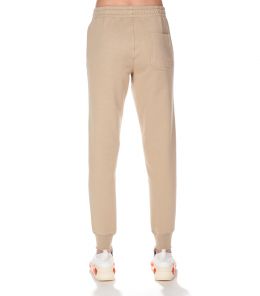 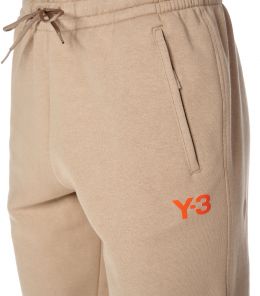 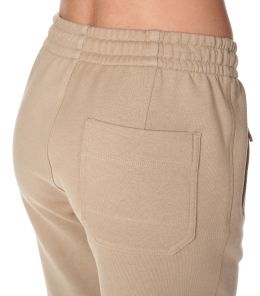 SIZE
XXS:28
XS:32
S:36
M:40
L:44
115
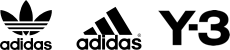 FW-22
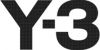 W CL CARGO PNTS
HS7524
TECH EARTH
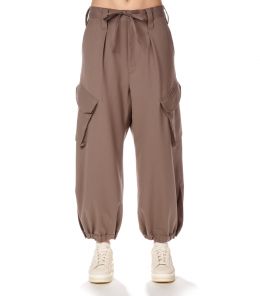 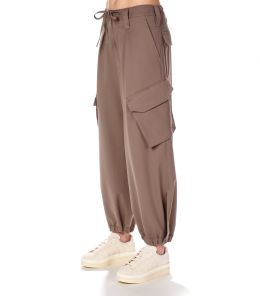 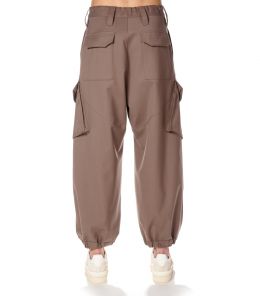 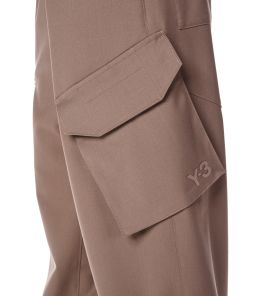 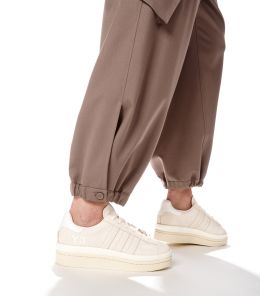 SIZE
XXS:28
XS:32
S:36
M:40
L:44
116
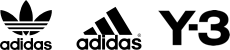 FW-22
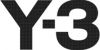 W CL CARGO PNTS
GV2794
BLACK
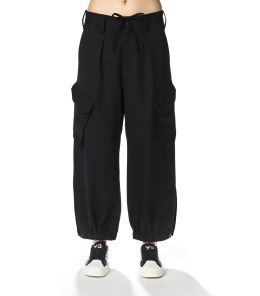 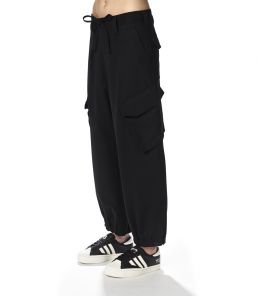 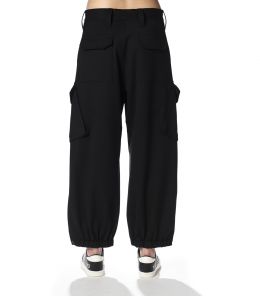 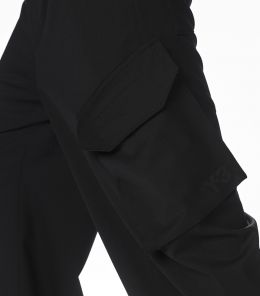 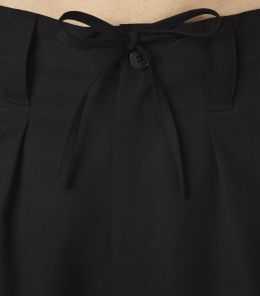 SIZE
XXS:28
XS:32
S:36
M:40
L:44
117
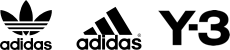 FW-22
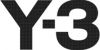 M CL TIGHTS
HT4468
TEACH EARTH / ORANGE
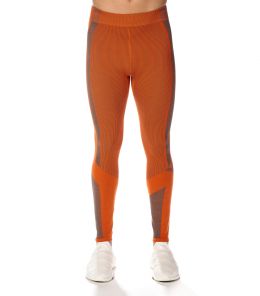 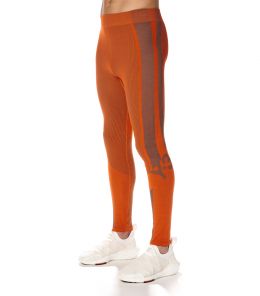 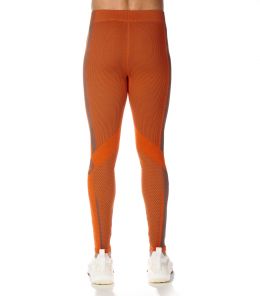 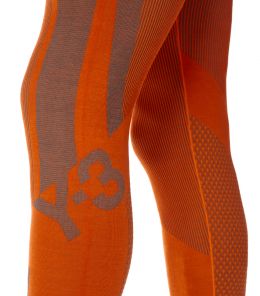 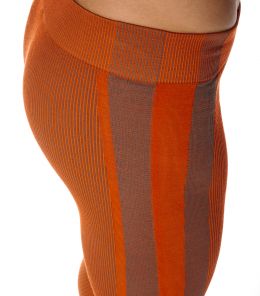 SIZE
XS:42
S:46
M:50
L:54
XL:58
118
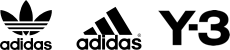 FW-22
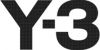 M CL TIGHTS
HB2785
BLACK / CARBON
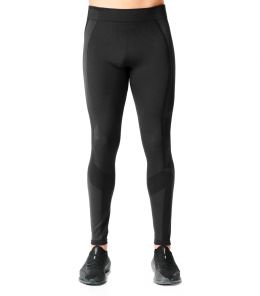 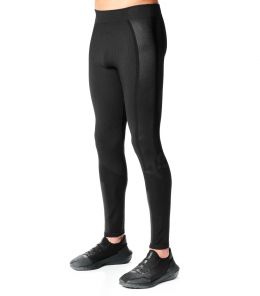 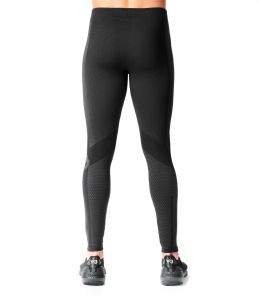 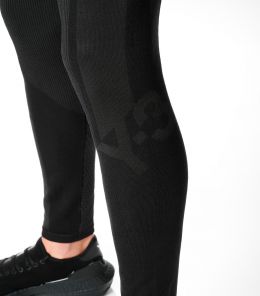 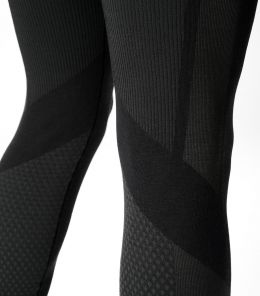 SIZE
XS:42
S:46
M:50
L:54
XL:58
119
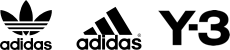 FW-22
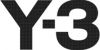 W CL DORICO TRE
HN4315
BLACK
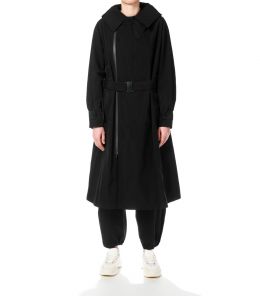 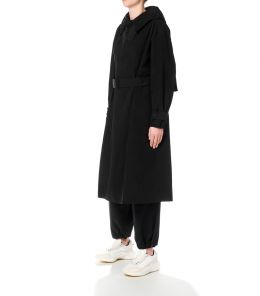 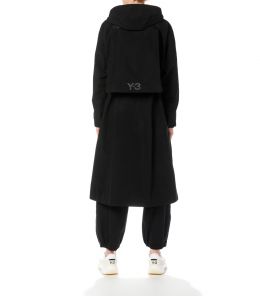 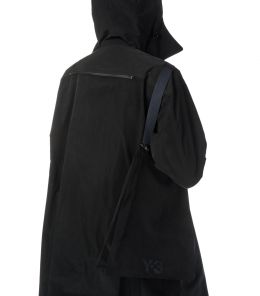 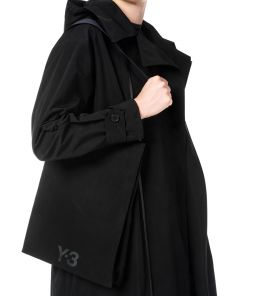 SIZE
XXS:28
XS:32
S:36
M:40
L:44
120
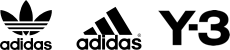 FW-22
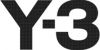 M B LOGO SS TEE
HT2286
FOX RED
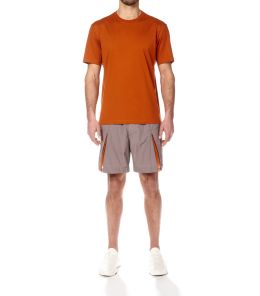 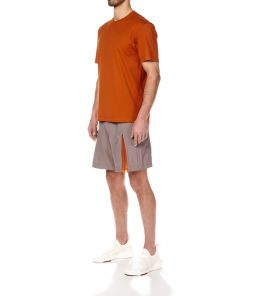 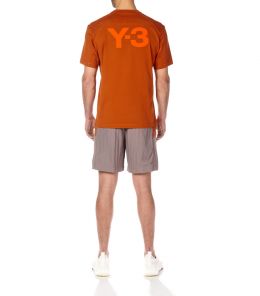 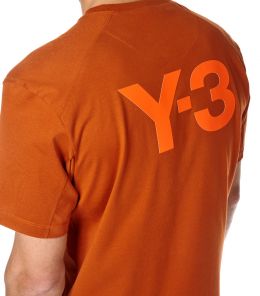 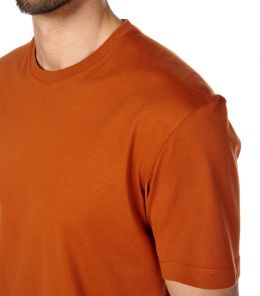 SIZE
XS:42
S:46
M:50
L:54
XL:58
XXL:62
121
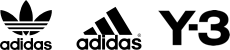 FW-22
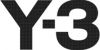 M B LOGO SS TEE
FN3349
CORE WHITE
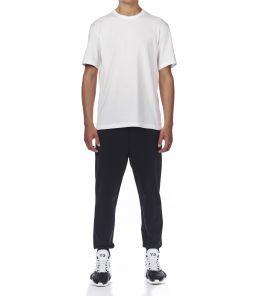 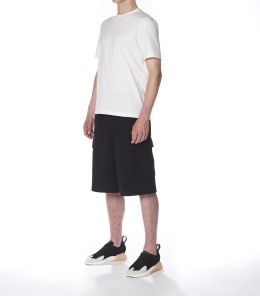 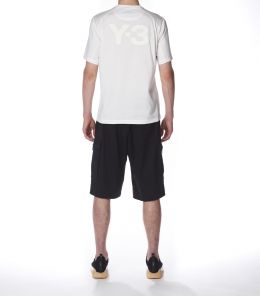 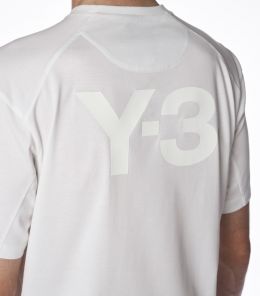 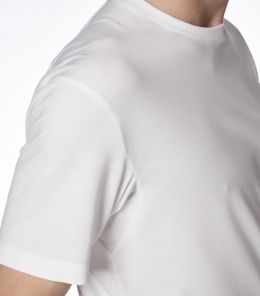 SIZE
XS:42
S:46
M:50
L:54
XL:58
XXL:62
122
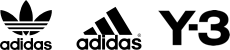 FW-22
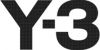 M B LOGO SS TEE
FN3348
BLACK
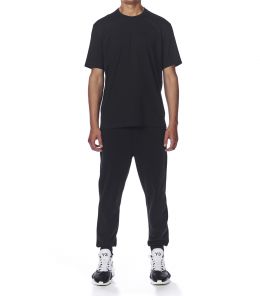 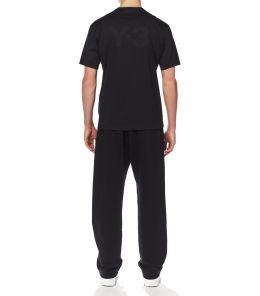 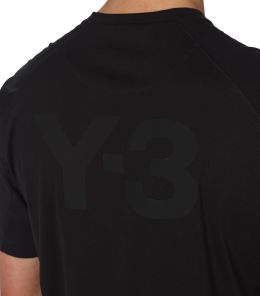 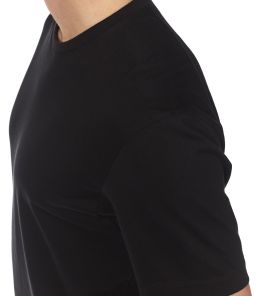 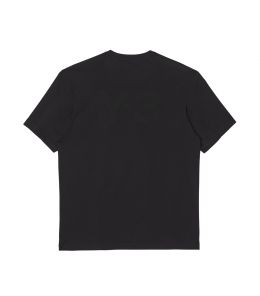 SIZE
XS:42
S:46
M:50
L:54
XL:58
XXL:62
123
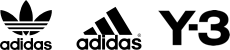 FW-22
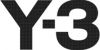 M CL PIQUE POLO
FN3355
BLACK
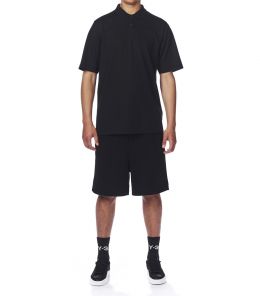 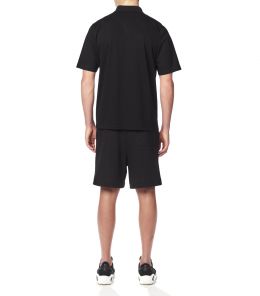 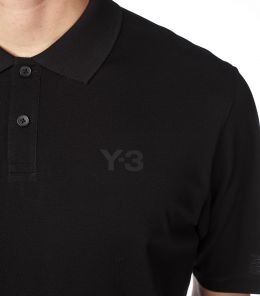 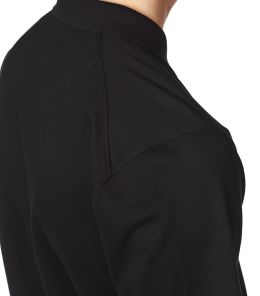 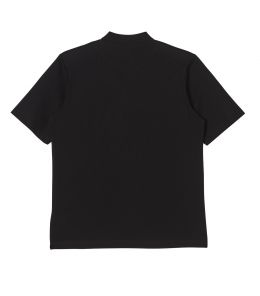 SIZE
XS:42
S:46
M:50
L:54
XL:58
XXL:62
124
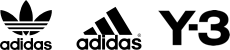 FW-22
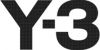 M CL PIQUE POLO
FN3356
CORE WHITE
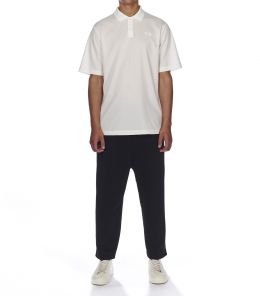 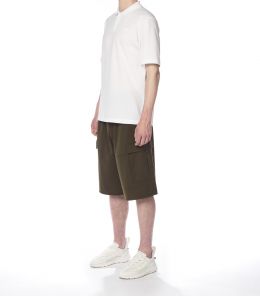 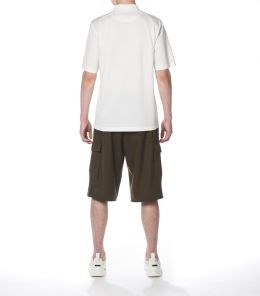 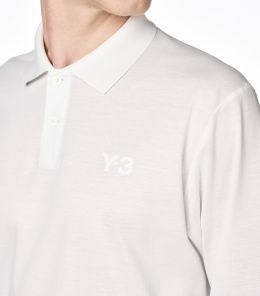 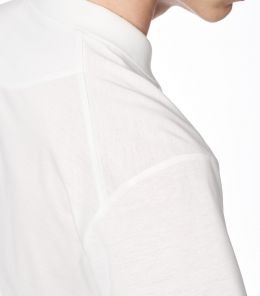 SIZE
XS:42
S:46
M:50
L:54
XL:58
XXL:62
125
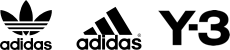 FW-22
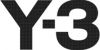 M CL C SS TEE
FN3358
BLACK
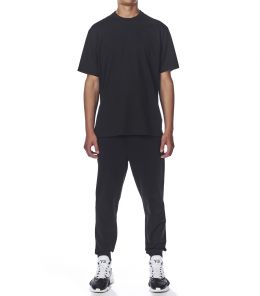 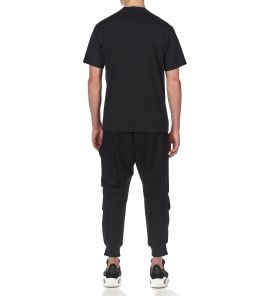 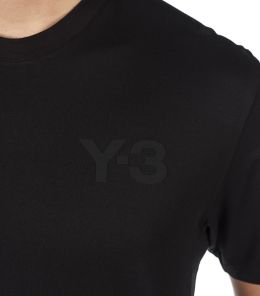 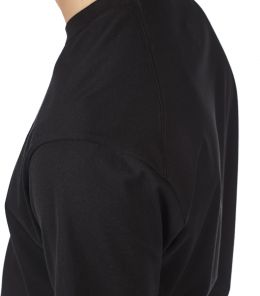 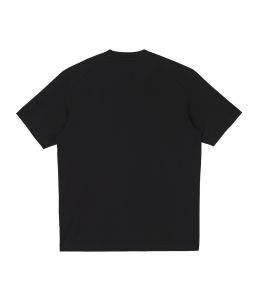 SIZE
XS:42
S:46
M:50
L:54
XL:58
XXL:62
126
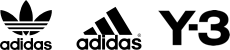 FW-22
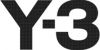 M CL C SS TEE
FN3359
CORE WHITE
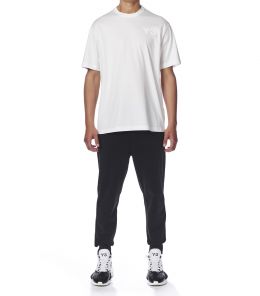 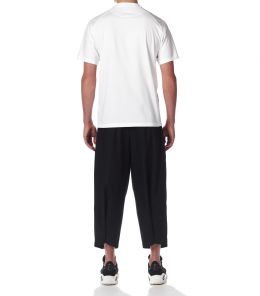 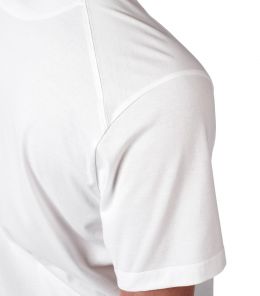 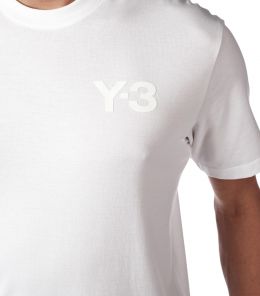 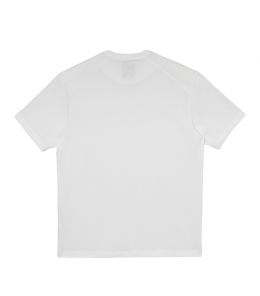 SIZE
XS:42
S:46
M:50
L:54
XL:58
XXL:62
127
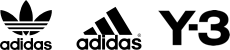 FW-22
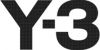 M CL C SS TEE
HT2287
ORANGE
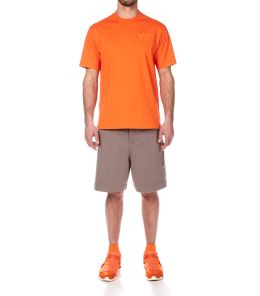 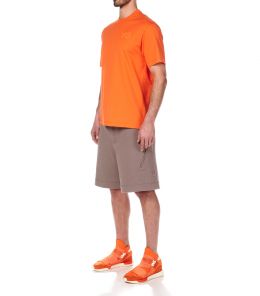 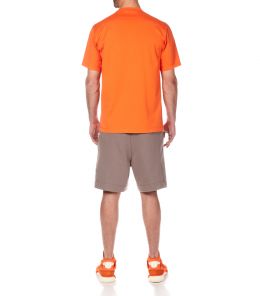 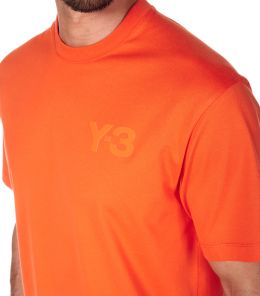 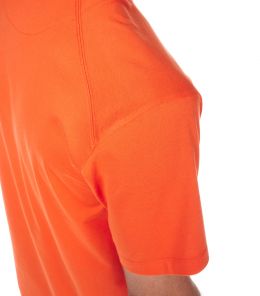 SIZE
XS:42
S:46
M:50
L:54
XL:58
XXL:62
128
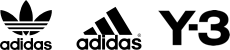 FW-22
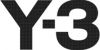 M CL C SS TEE
HT4664
TRACE KHAKI
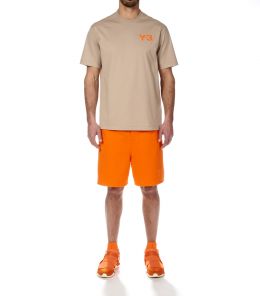 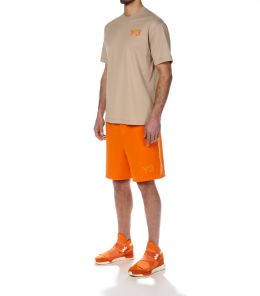 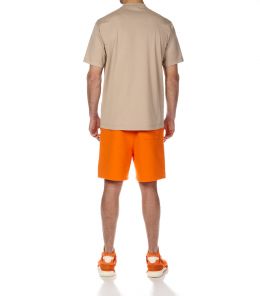 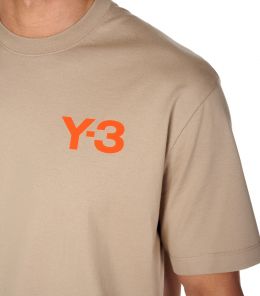 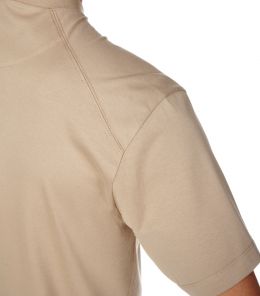 SIZE
XS:42
S:46
M:50
L:54
XL:58
XXL:62
129
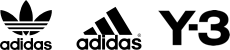 FW-22
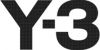 M CL C LS TEE
HT2290
ORANGE
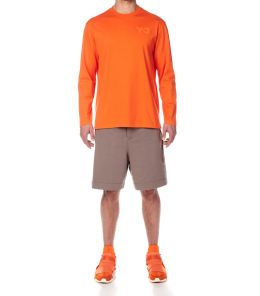 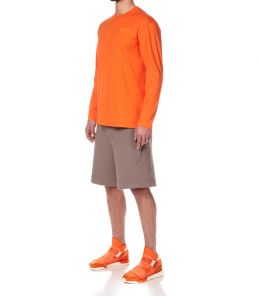 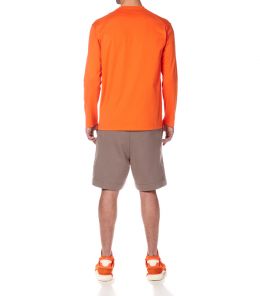 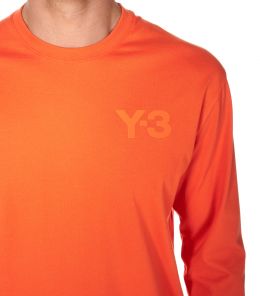 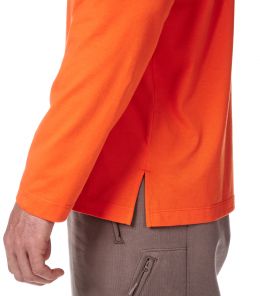 SIZE
XS:42
S:46
M:50
L:54
XL:58
XXL:62
130
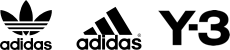 FW-22
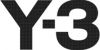 M CL C LS TEE
HT2291
FOCUS OLIVE
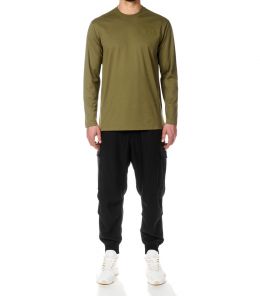 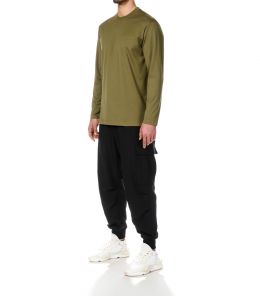 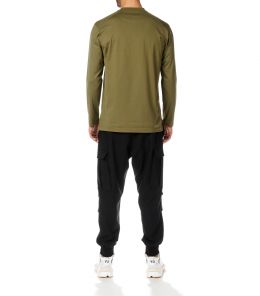 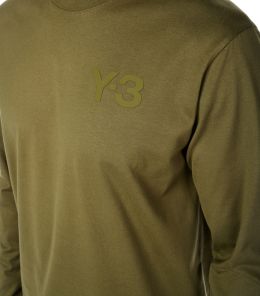 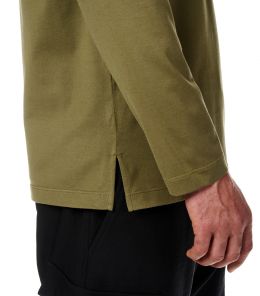 SIZE
XS:42
S:46
M:50
L:54
XL:58
XXL:62
131
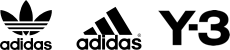 FW-22
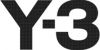 M CL C LS TEE
FN3362
CORE WHITE
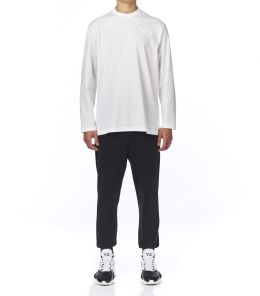 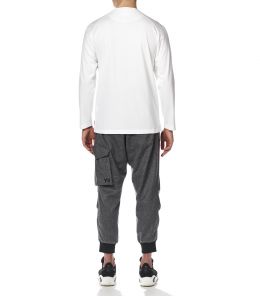 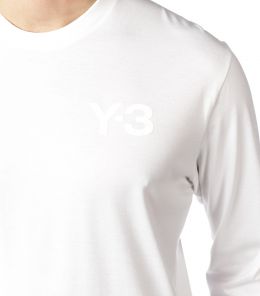 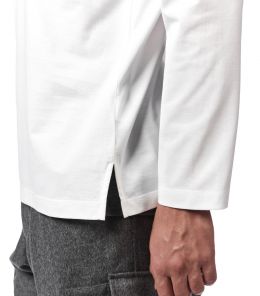 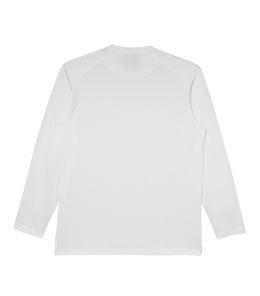 SIZE
XS:42
S:46
M:50
L:54
XL:58
XXL:62
132
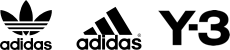 FW-22
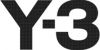 M CL C LS TEE
FN3361
BLACK
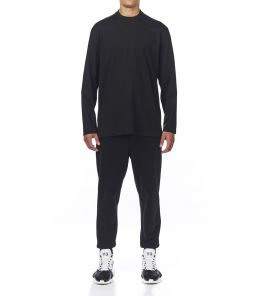 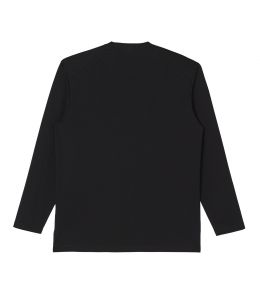 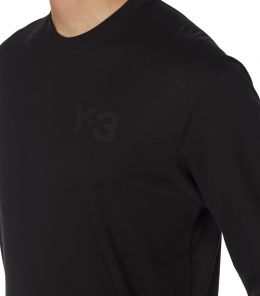 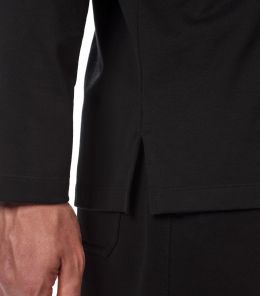 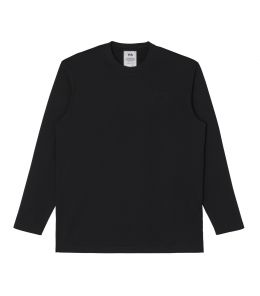 SIZE
XS:42
S:46
M:50
L:54
XL:58
XXL:62
133
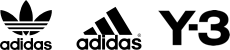 FW-22
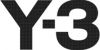 M CL B F-Z HDY
HT2296
TRACE KHAKI
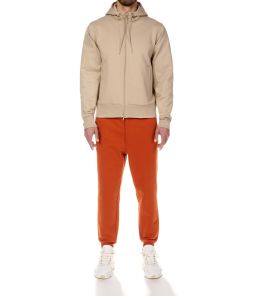 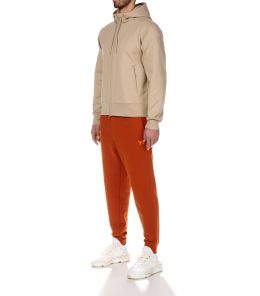 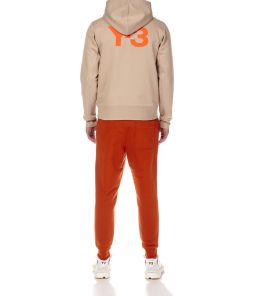 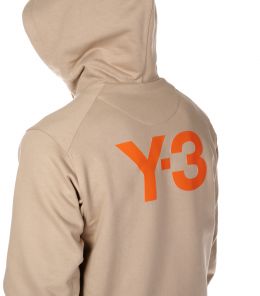 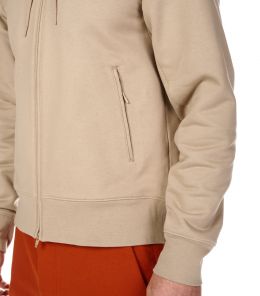 SIZE
XS:42
S:46
M:50
L:54
XL:58
XXL:62
134
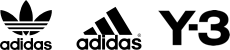 FW-22
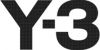 M CL B F-Z HDY
FN3363
BLACK
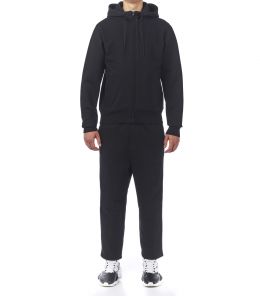 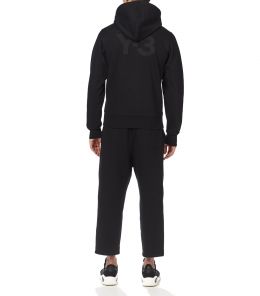 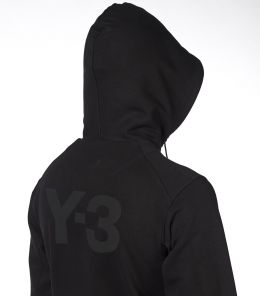 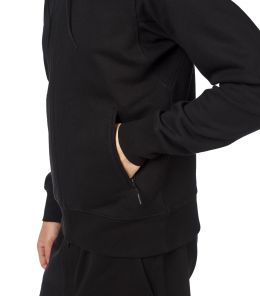 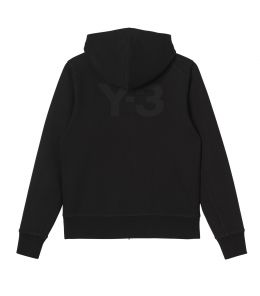 SIZE
XS:42
S:46
M:50
L:54
XL:58
XXL:62
135
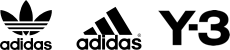 FW-22
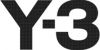 M CL B CRW SWT
HT2294
FOX RED
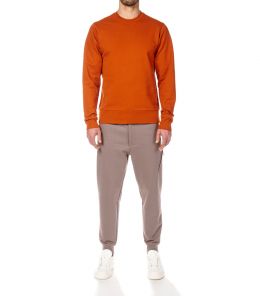 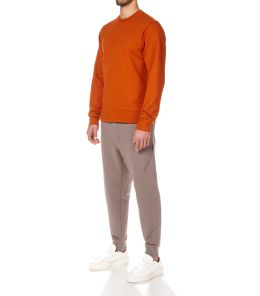 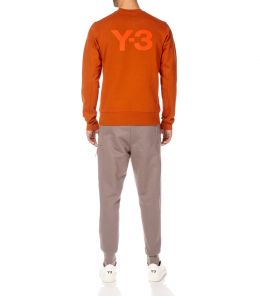 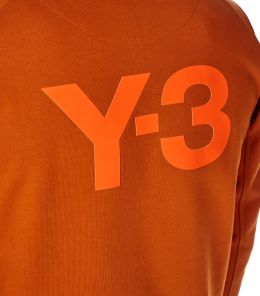 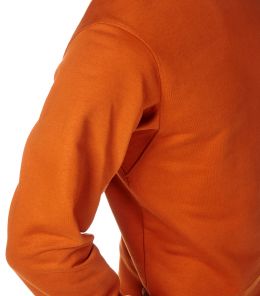 SIZE
XS:42
S:46
M:50
L:54
XL:58
XXL:62
136
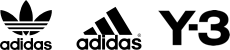 FW-22
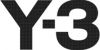 M CL B CRW SWT
FN3371
BLACK
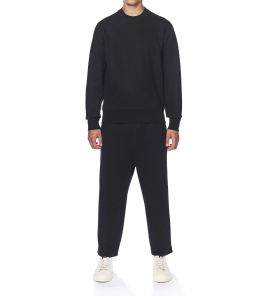 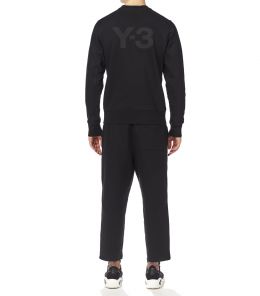 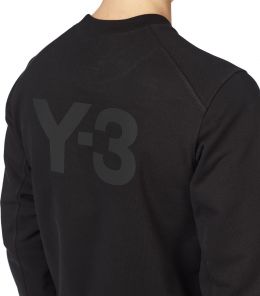 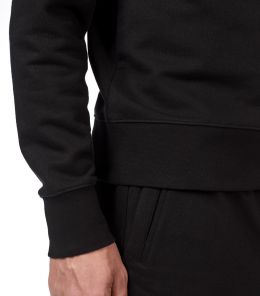 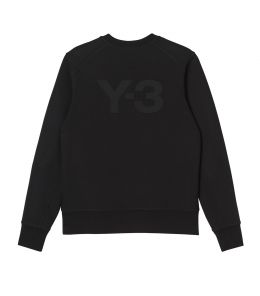 SIZE
XS:42
S:46
M:50
L:54
XL:58
XXL:62
137
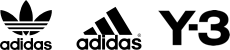 FW-22
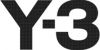 M CL TRK JKT
HT4473
TRACE KHAKI
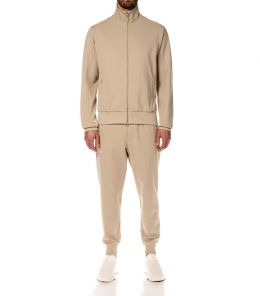 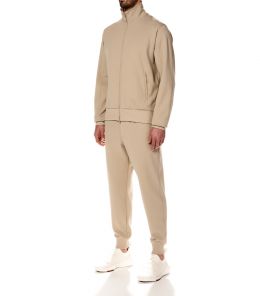 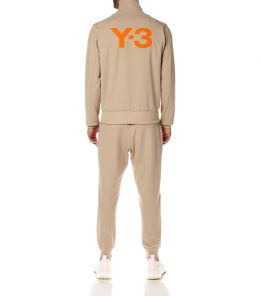 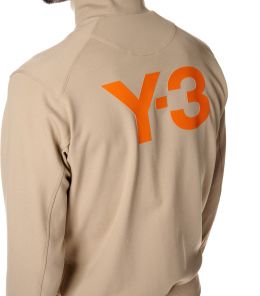 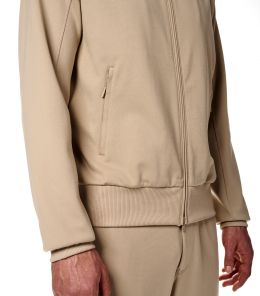 SIZE
XS:42
S:46
M:50
L:54
XL:58
XXL:62
138
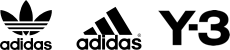 FW-22
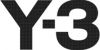 M CL TRK JKT
FN3376
BLACK
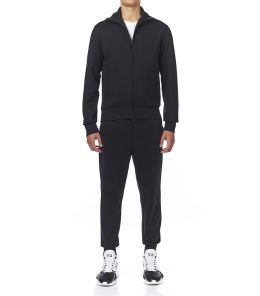 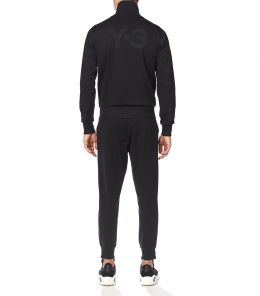 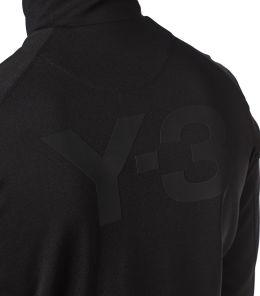 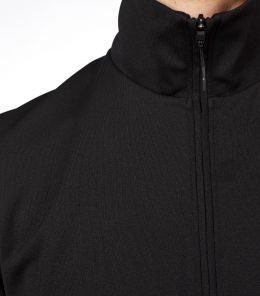 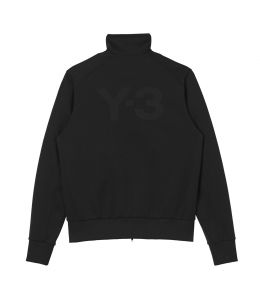 SIZE
XS:42
S:46
M:50
L:54
XL:58
XXL:62
139
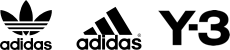 FW-22
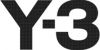 M CL SL TRK PNT
HT4480
TRACE KHAKI
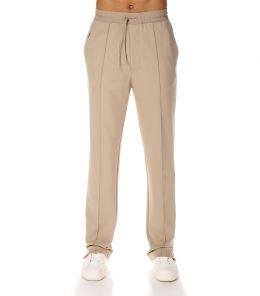 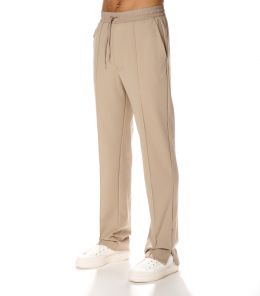 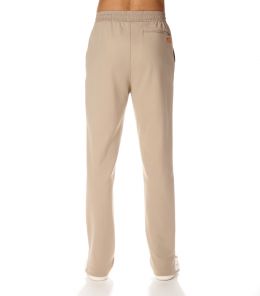 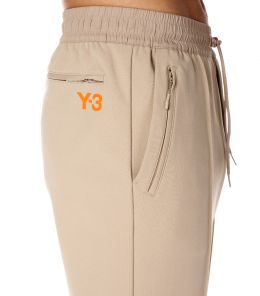 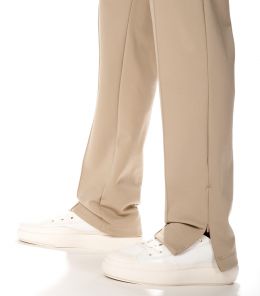 SIZE
XS:42
S:46
M:50
L:54
XL:58
XXL:62
140
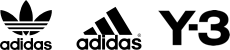 FW-22
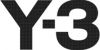 M CL SL TRK PNT
FN3383
BLACK
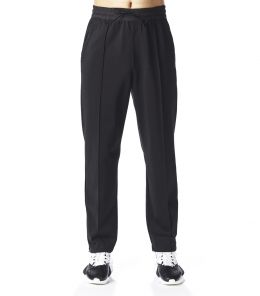 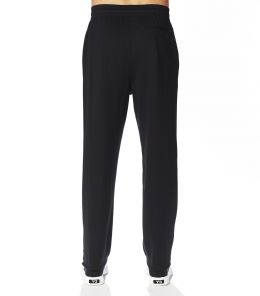 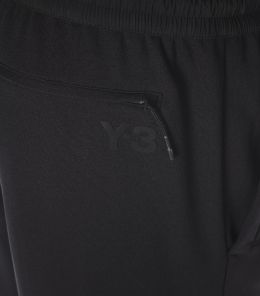 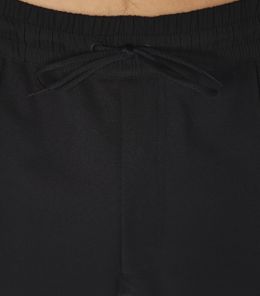 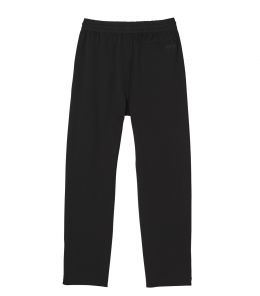 SIZE
XS:42
S:46
M:50
L:54
XL:58
XXL:62
141
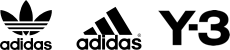 FW-22
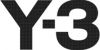 M CL CF TRK PNT
HT4488
TRACE KHAKI
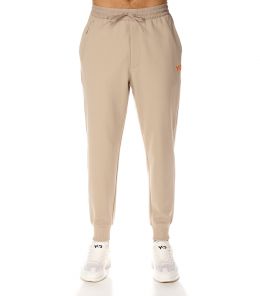 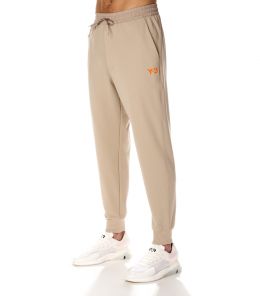 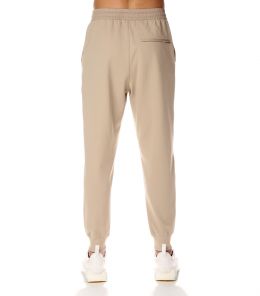 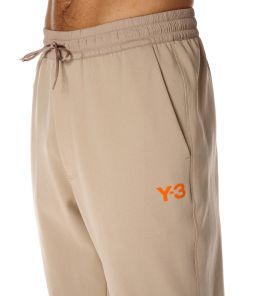 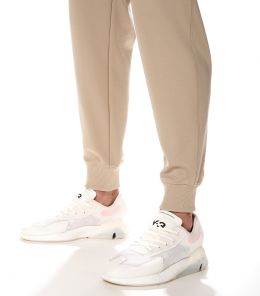 SIZE
XS:42
S:46
M:50
L:54
XL:58
XXL:62
142
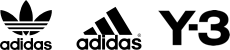 FW-22
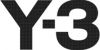 M CL CF TRK PNT
FN3385
BLACK
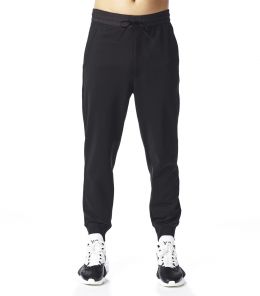 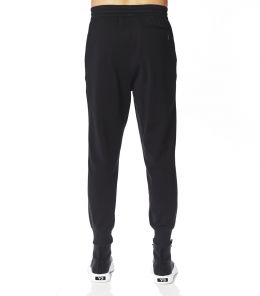 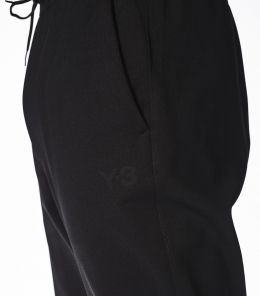 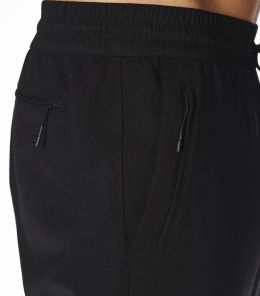 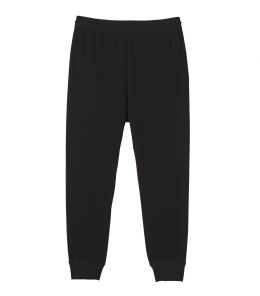 SIZE
XS:42
S:46
M:50
L:54
XL:58
XXL:62
143
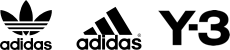 FW-22
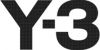 M CL TRY SHORTS
FN3394
BLACK
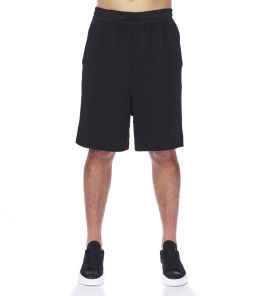 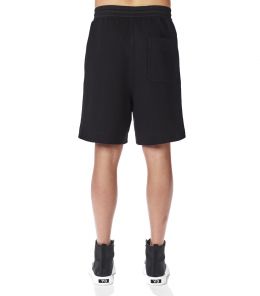 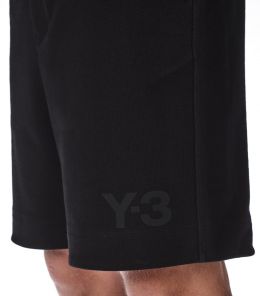 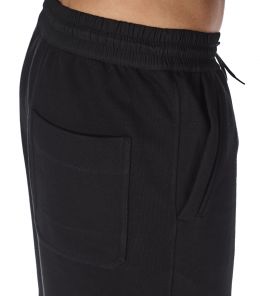 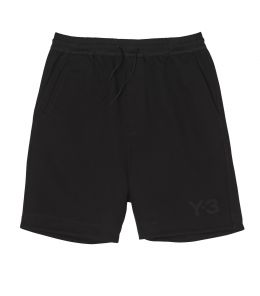 SIZE
XS:42
S:46
M:50
L:54
XL:58
XXL:62
144
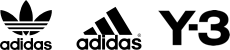 FW-22
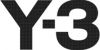 M CL TRY SHORTS
HT4489
ORANGE
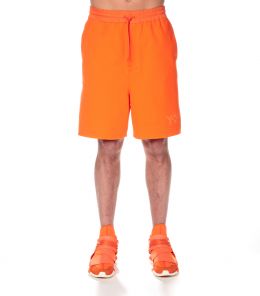 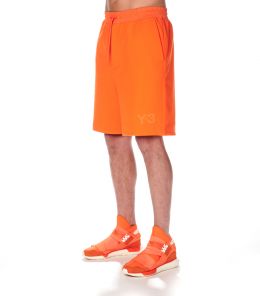 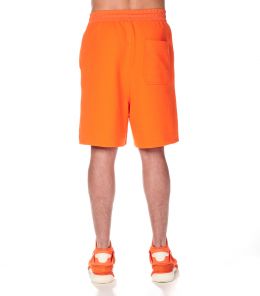 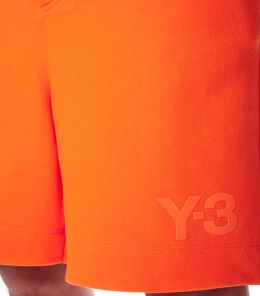 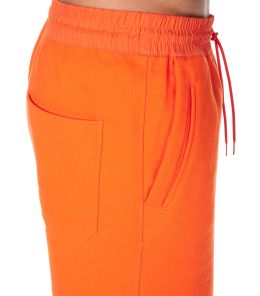 SIZE
XS:42
S:46
M:50
L:54
XL:58
XXL:62
145
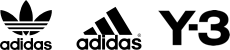 FW-22
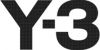 W CL TRK JKT
FN3482
BLACK
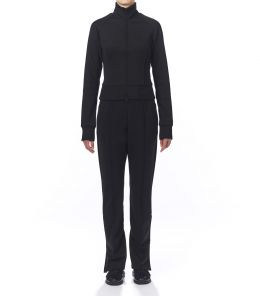 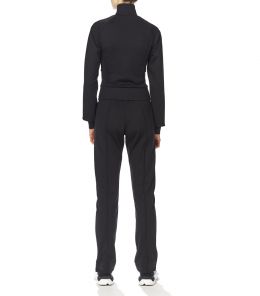 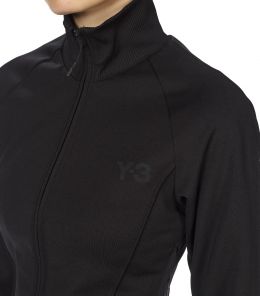 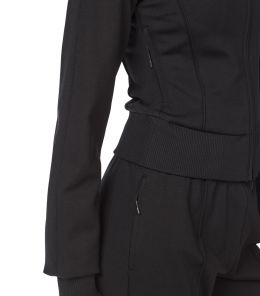 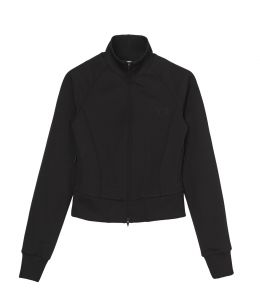 SIZE
XXS:28
XS:32
S:36
M:40
L:44
146
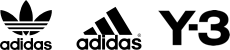 FW-22
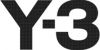 W CL TRK JKT
HS7500
FOX RED
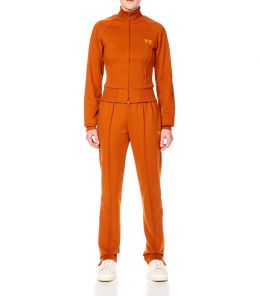 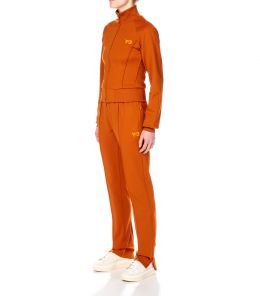 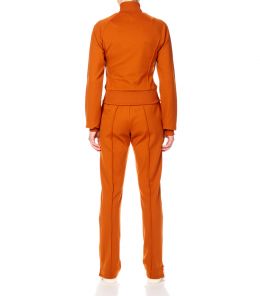 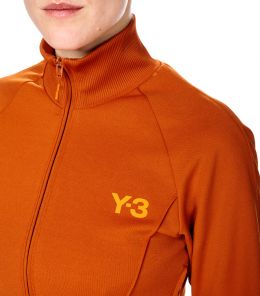 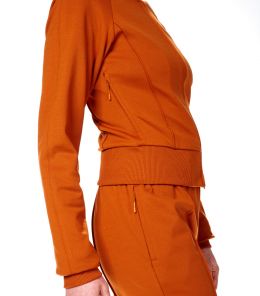 SIZE
XXS:28
XS:32
S:36
M:40
L:44
147
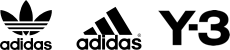 FW-22
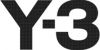 W CL TRX PARKA
HG8672
BLACK
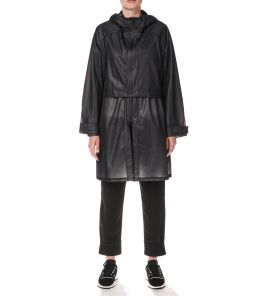 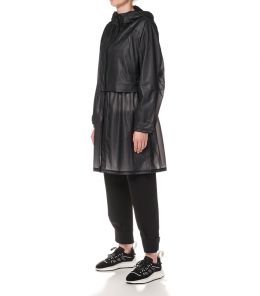 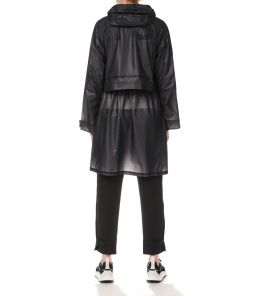 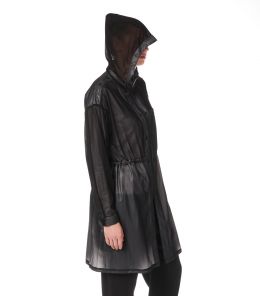 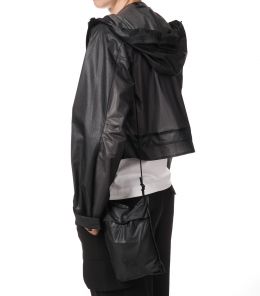 SIZE
XXS:28
XS:32
S:36
M:40
L:44
148
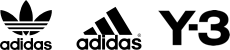 FW-22
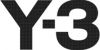 M CL BOMBER
HT4482
FOX RED
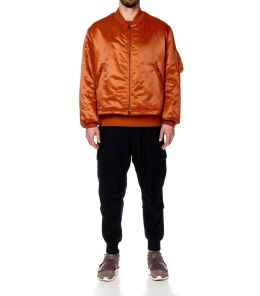 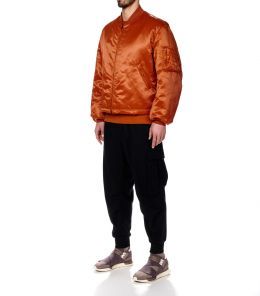 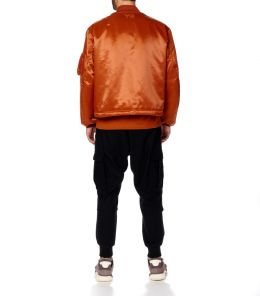 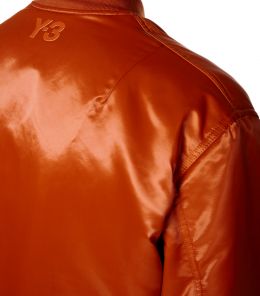 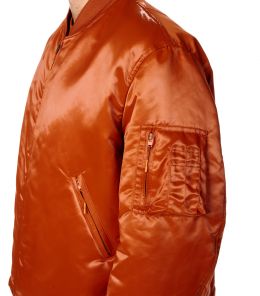 SIZE
XS:42
S:46
M:50
L:54
XL:58
XXL:62
149
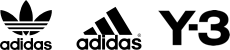 FW-22
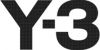 M CL BOMBER
HP1344
BLACK
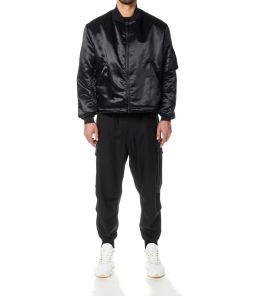 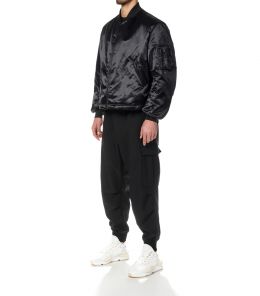 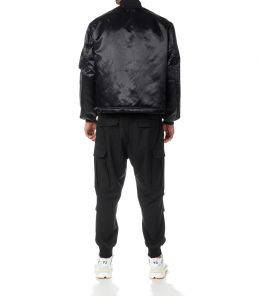 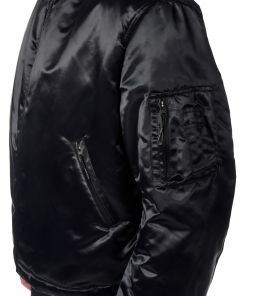 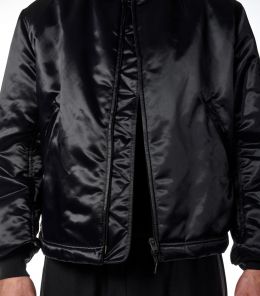 SIZE
XS:42
S:46
M:50
L:54
XL:58
XXL:62
150
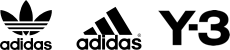 FW-22
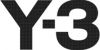 W CL SF TRK PNT
FS0221
BLACK
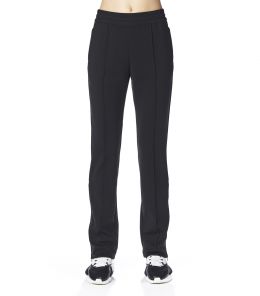 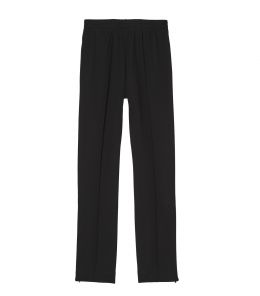 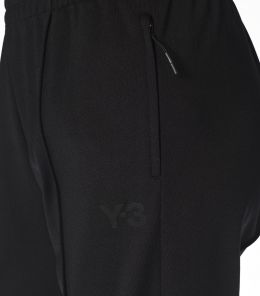 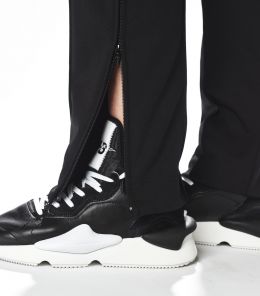 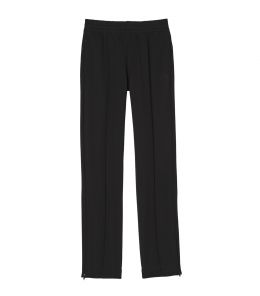 SIZE
XXS:28
XS:32
S:36
M:40
L:44
151
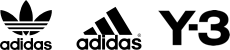 FW-22
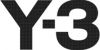 W CL SF TRK PNT
HS9823
FOX RED
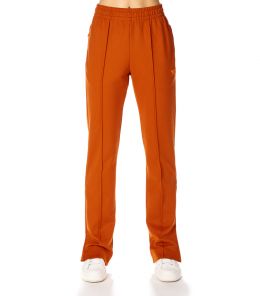 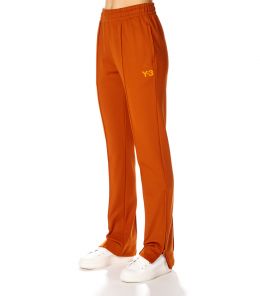 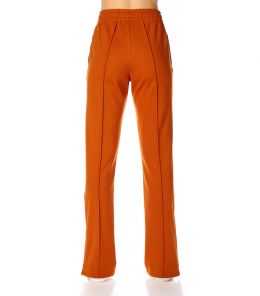 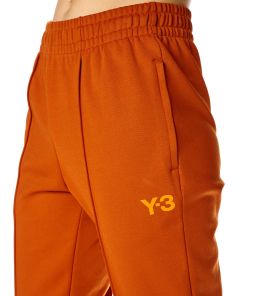 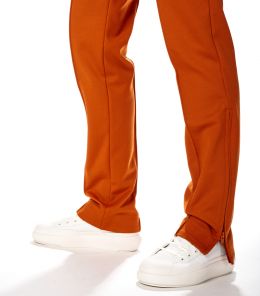 SIZE
XXS:28
XS:32
S:36
M:40
L:44
152
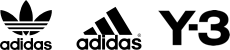 FW-22
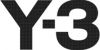 M CL W SL PNT
HT4506
TECH EARTH
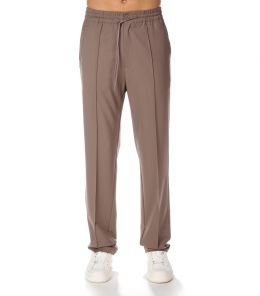 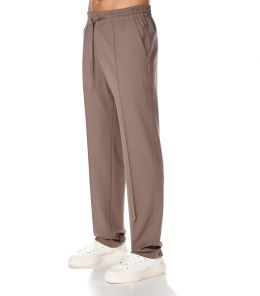 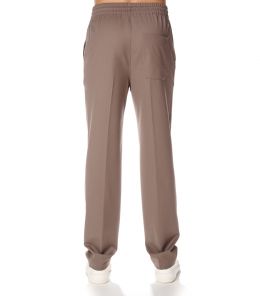 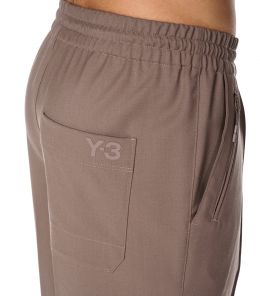 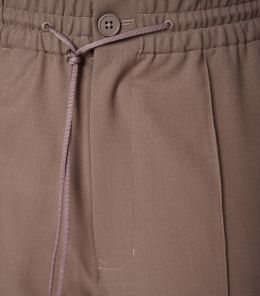 SIZE
XS:42
S:46
M:50
L:54
XL:58
XXL:62
153
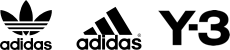 FW-22
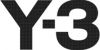 M CL W SL PNT
FS3311
BLACK
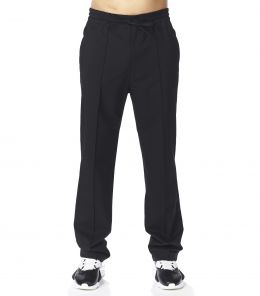 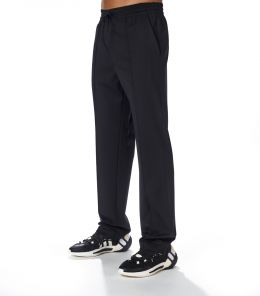 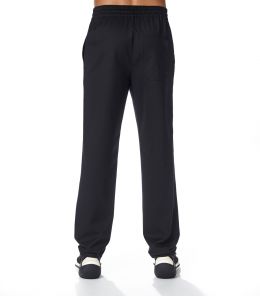 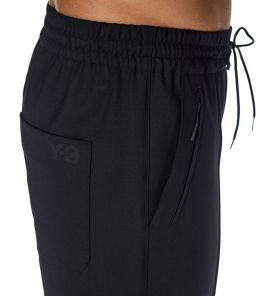 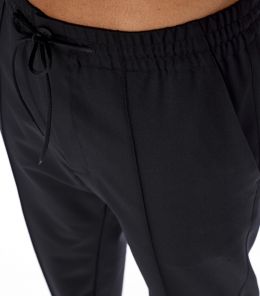 SIZE
XS:42
S:46
M:50
L:54
XL:58
XXL:62
154
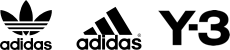 FW-22
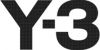 M CL W TRK JKT
FS3329
BLACK
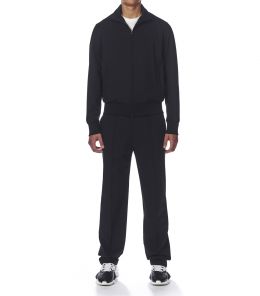 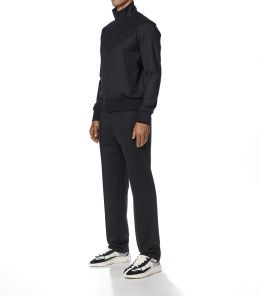 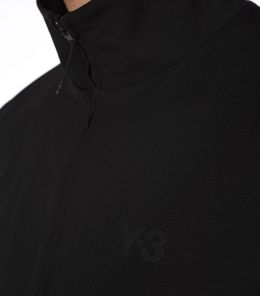 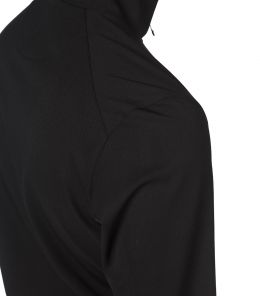 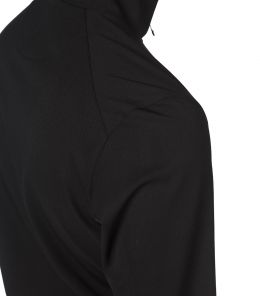 SIZE
XS:42
S:46
M:50
L:54
XL:58
XXL:62
155
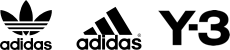 FW-22
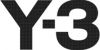 M CL W TRK JKT
HT4508
TECH EARTH
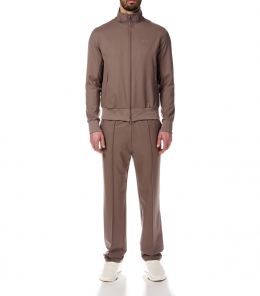 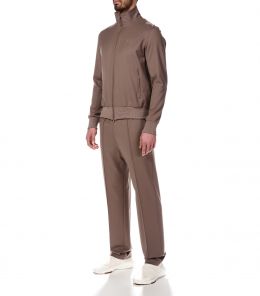 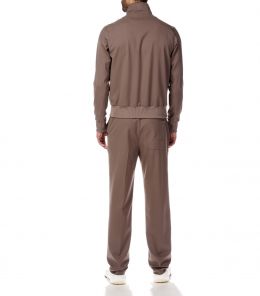 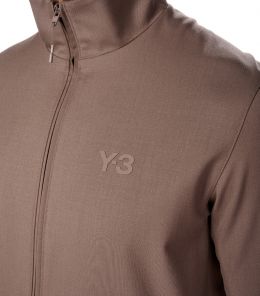 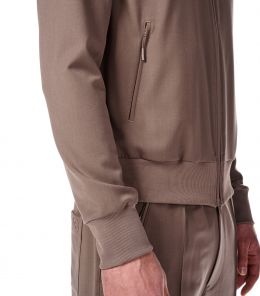 SIZE
XS:42
S:46
M:50
L:54
XL:58
XXL:62
156
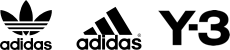 FW-22
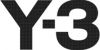 W CL LNR VEST
HS7546
FOX RED
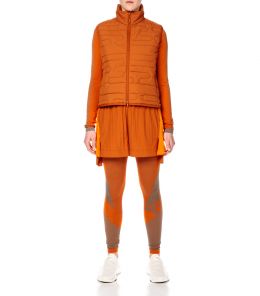 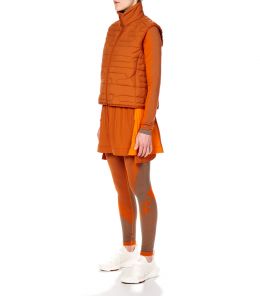 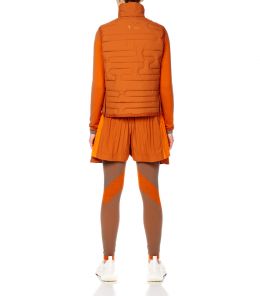 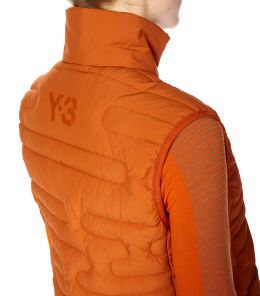 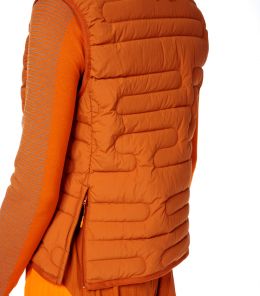 SIZE
XXS:28
XS:32
S:36
M:40
L:44
157
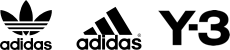 FW-22
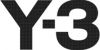 W CL LNR VEST
HM9346
BLACK
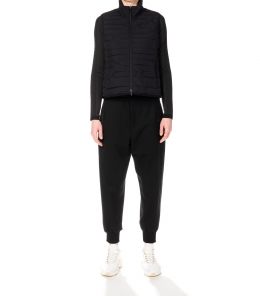 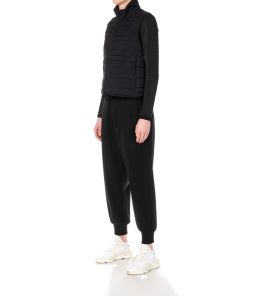 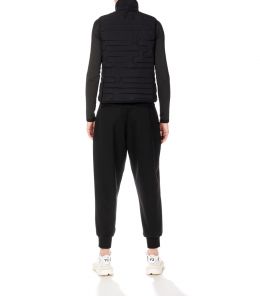 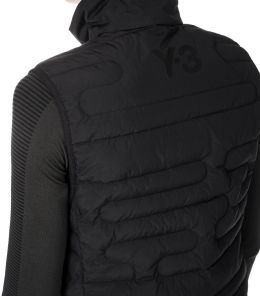 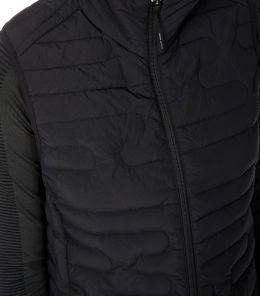 SIZE
XXS:28
XS:32
S:36
M:40
L:44
158
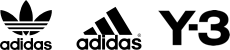 FW-22
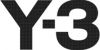 W CL TS C PNT
HS7538
FOX RED
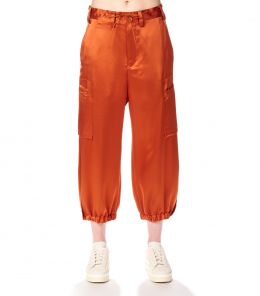 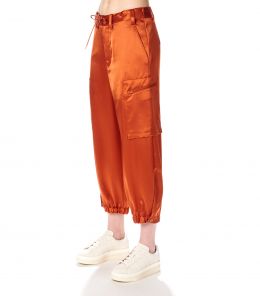 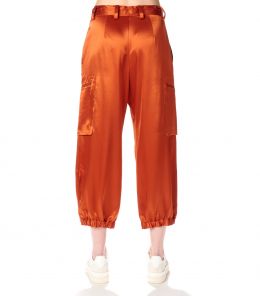 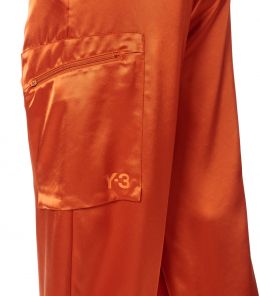 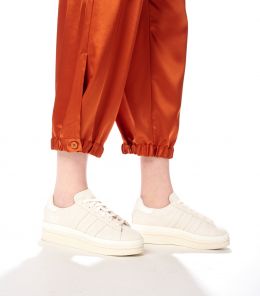 SIZE
XXS:28
XS:32
S:36
M:40
L:44
159
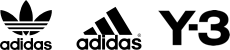 FW-22
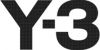 W CL TS C PNT
HG6153
BLACK
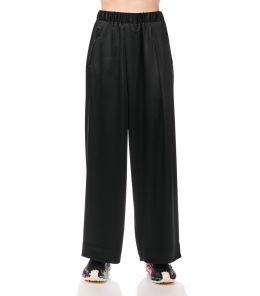 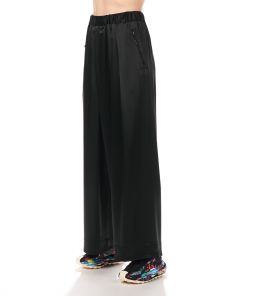 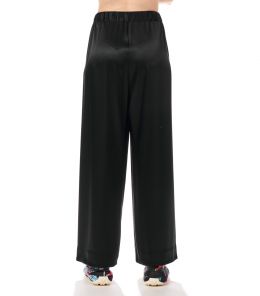 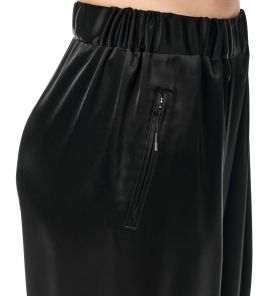 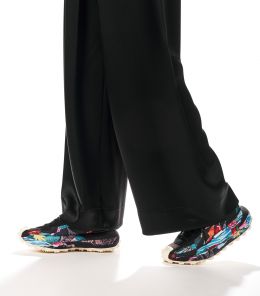 SIZE
XXS:28
XS:32
S:36
M:40
L:44
160
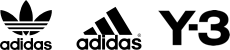 FW-22
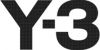 U LOGO SS TEE
HM5039
BLACK
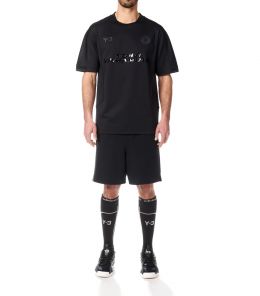 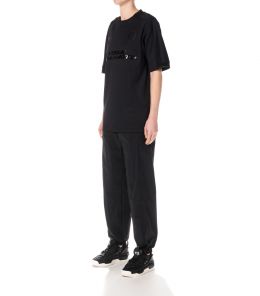 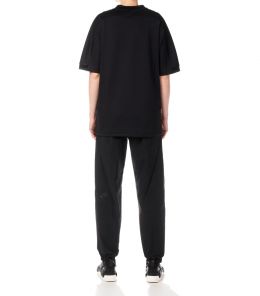 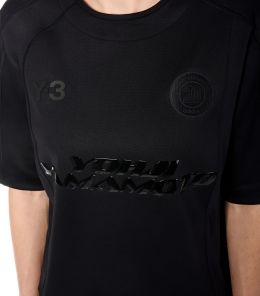 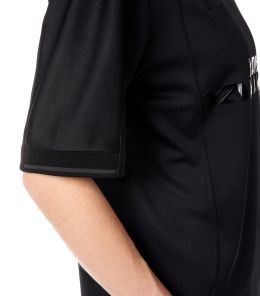 SIZE
XXS:38
XS:42
S:46
M:50
L:54
XL:58
XXL:62
161
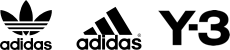 FW-22
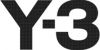 U LOGO SS TEE
HT2279
ORANGE
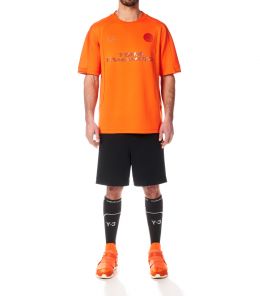 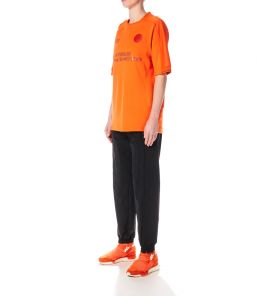 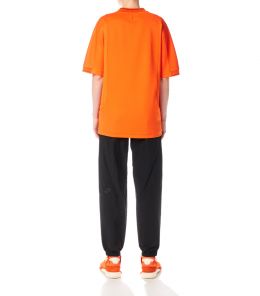 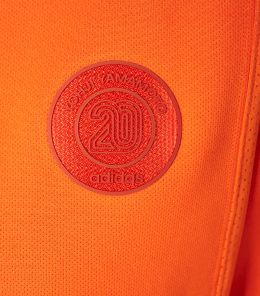 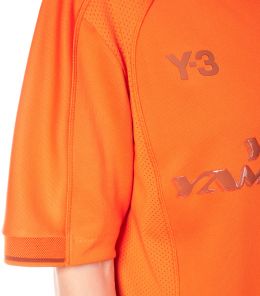 SIZE
XXS:38
XS:42
S:46
M:50
L:54
XL:58
XXL:62
162
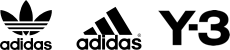 FW-22
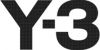 W CL LT DWN SKR
HN4311
BLACK
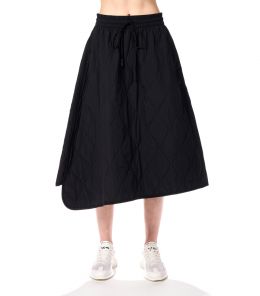 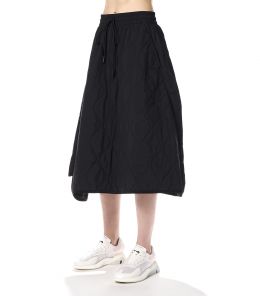 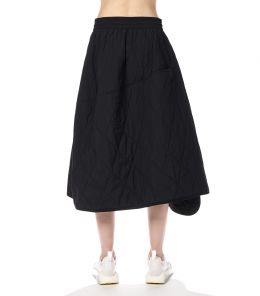 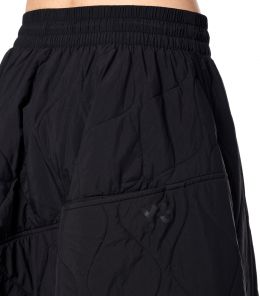 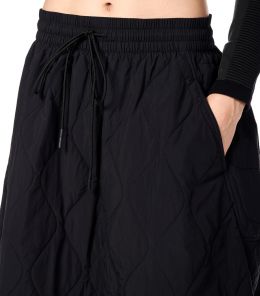 SIZE
XXS:28
XS:32
S:36
M:40
L:44
163
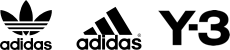 FW-22
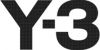 W CL LT DWN SKR
HS9796
FOCUS OLIVE
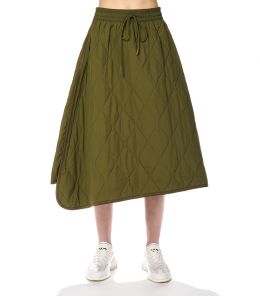 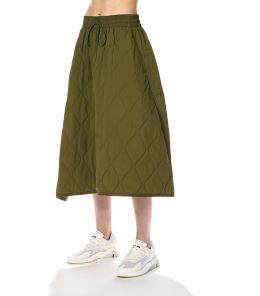 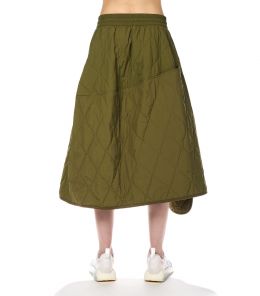 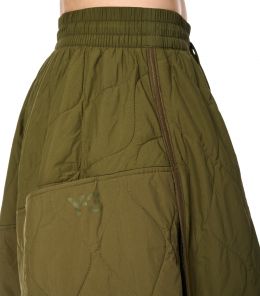 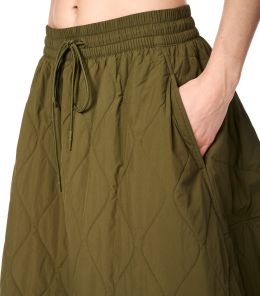 SIZE
XXS:28
XS:32
S:36
M:40
L:44
164
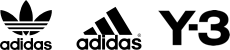 FW-22
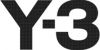 W CL BTN SHIRT
HB1697
BLACK
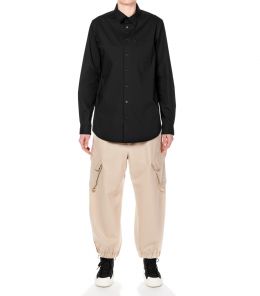 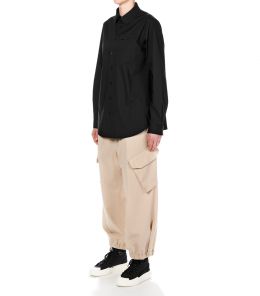 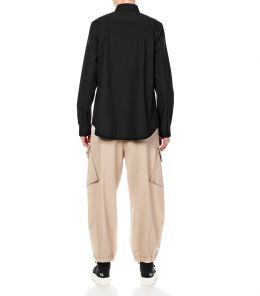 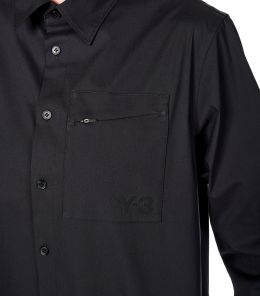 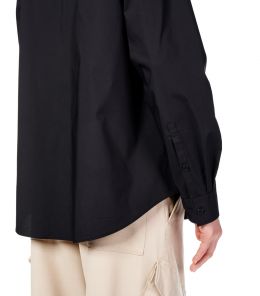 SIZE
XXS:28
XS:32
S:36
M:40
L:44
165
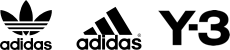 FW-22
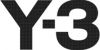 W CL BTN SHIRT
HB1696
CORE WHITE
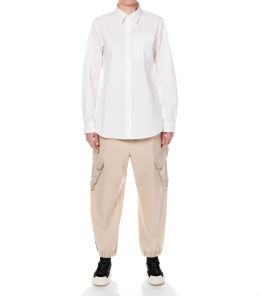 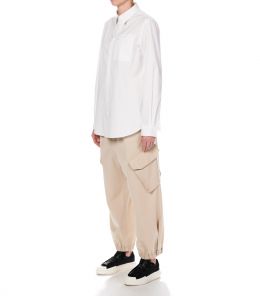 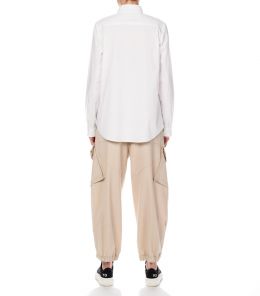 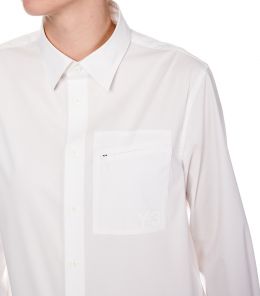 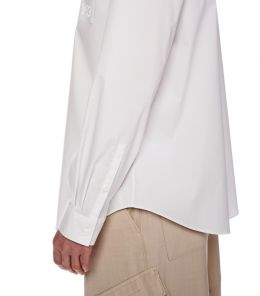 SIZE
XXS:28
XS:32
S:36
M:40
L:44
166
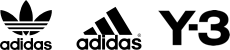 FW-22
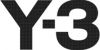 W CL R WOOL SKT
HS9831
BLACK
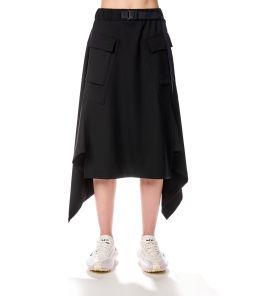 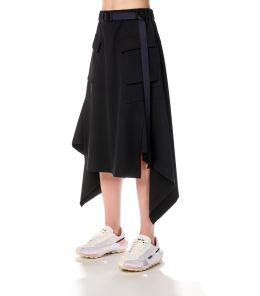 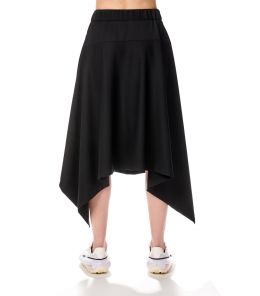 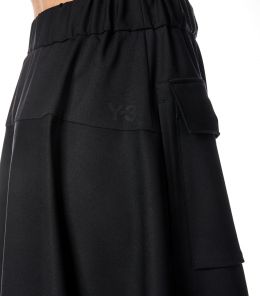 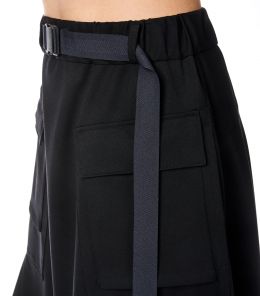 SIZE
XXS:28
XS:32
S:36
M:40
L:44
167
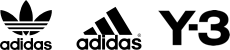 FW-22
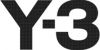 W CL R WOOL SKT
HS9830
TECH EARTH
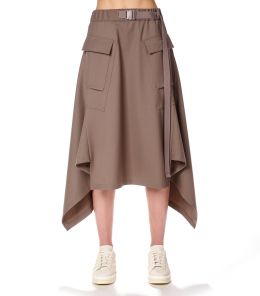 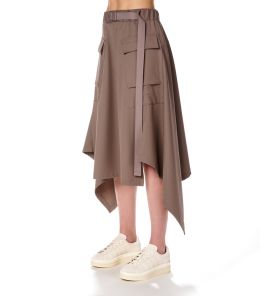 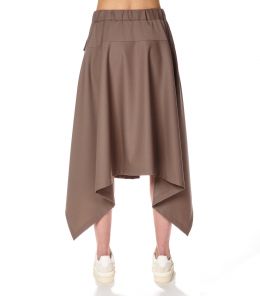 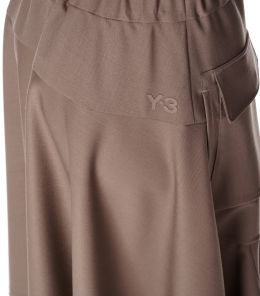 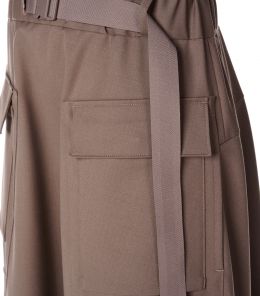 SIZE
XXS:28
XS:32
S:36
M:40
L:44
168
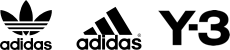 FW-22
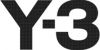 M CL SHL WNDBRK
HH8910
BLACK
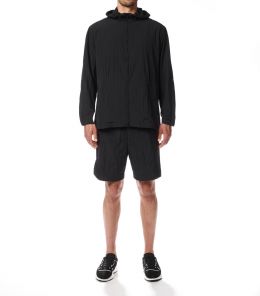 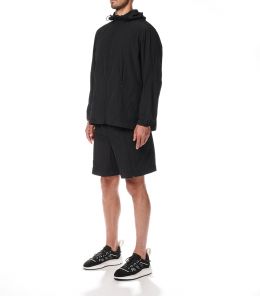 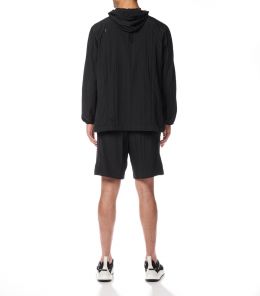 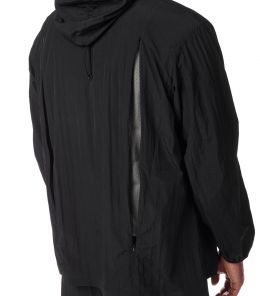 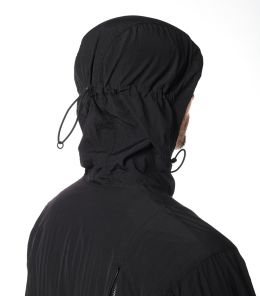 SIZE
XS:42
S:46
M:50
L:54
XL:58
XXL:62
169
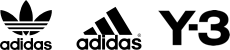 FW-22
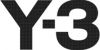 M CL SHL WNDBRK
HT2299
TECH EARTH / FOX RED
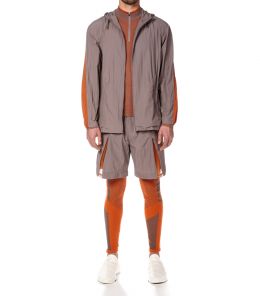 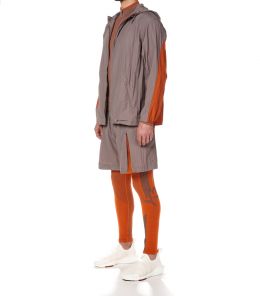 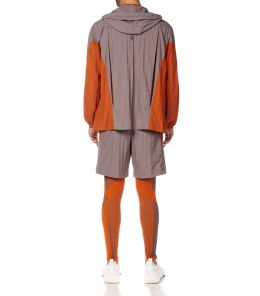 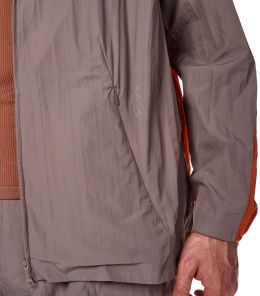 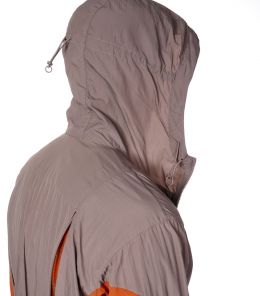 SIZE
XS:42
S:46
M:50
L:54
XL:58
XXL:62
170
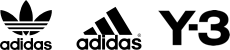 FW-22
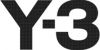 W CL SL KNT TEE
HB2791
BLACK / CARBON
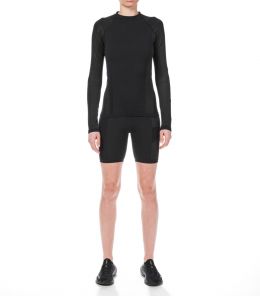 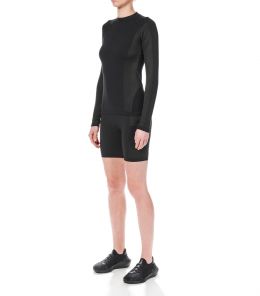 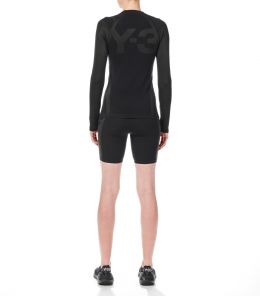 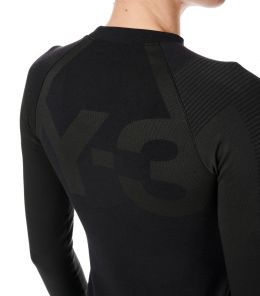 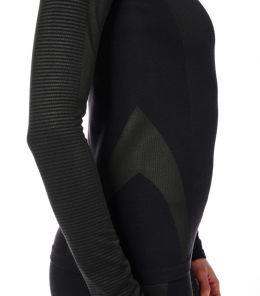 SIZE
XXS:28
XS:32
S:36
M:40
L:44
171
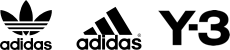 FW-22
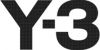 W CL SL KNT TEE
HS9817
TECH EARTH / ORANGE
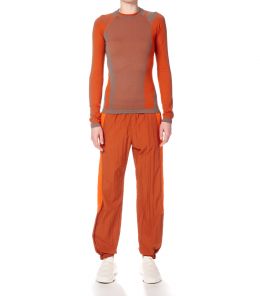 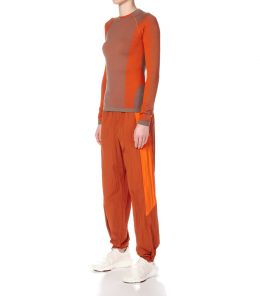 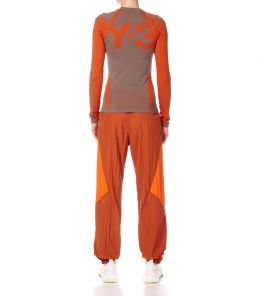 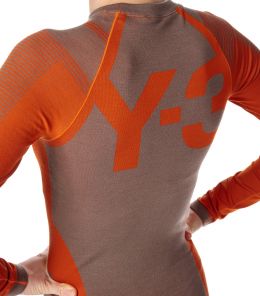 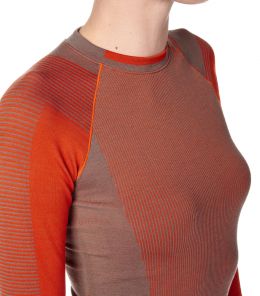 SIZE
XXS:28
XS:32
S:36
M:40
L:44
172
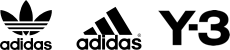 FW-22
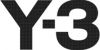 M CL COACH JACKET
HN4323
BLACK
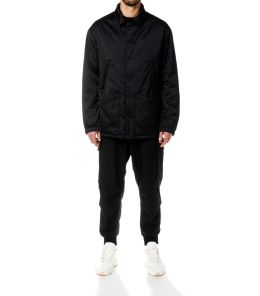 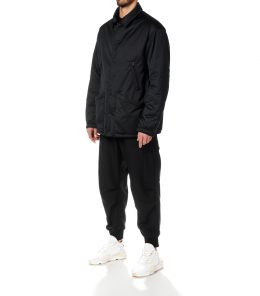 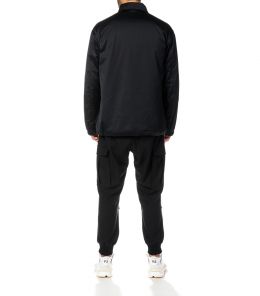 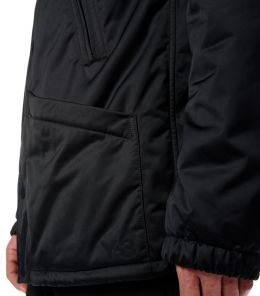 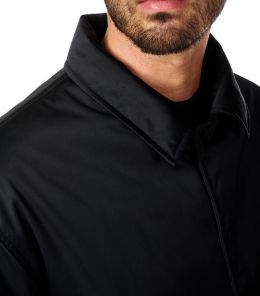 SIZE
XS:42
S:46
M:50
L:54
XL:58
XXL:62
173
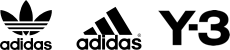 FW-22
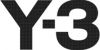 W CL LNR BOMBER
HM9348
BLACK
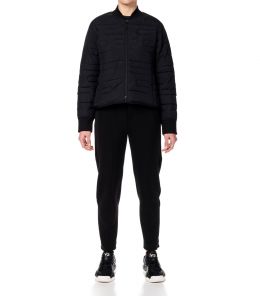 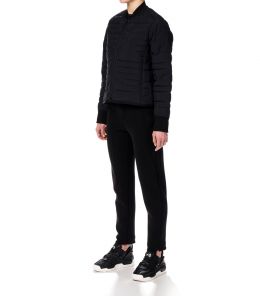 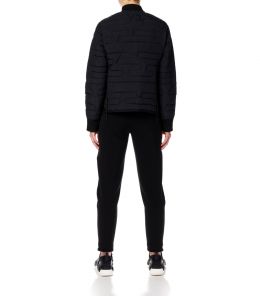 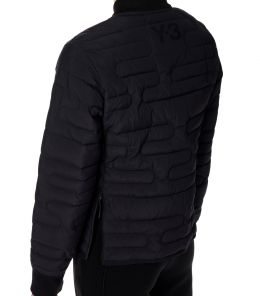 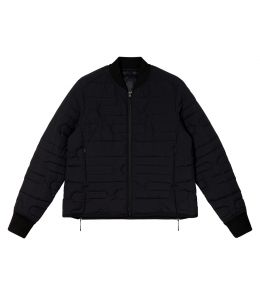 SIZE
XXS:28
XS:32
S:36
M:40
L:44
174
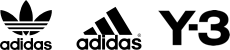 FW-22
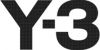 W CL LNR BOMBER
HS7547
FOCUS OLIVE
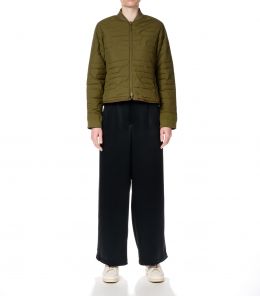 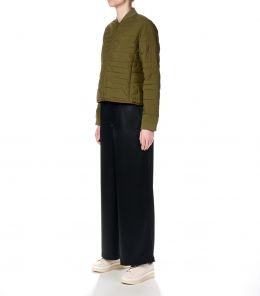 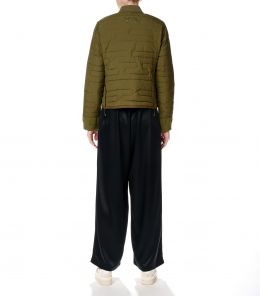 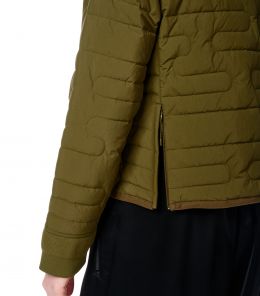 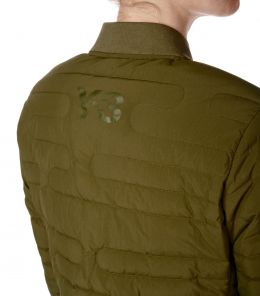 SIZE
XXS:28
XS:32
S:36
M:40
L:44
175
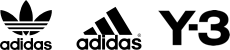 FW-22
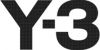 W CL TCH SLK DR
HN4320
BLACK
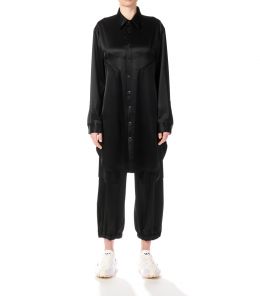 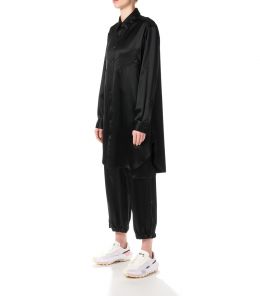 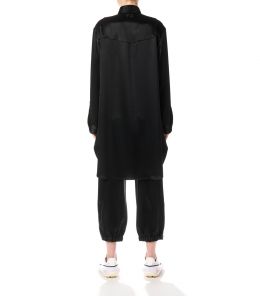 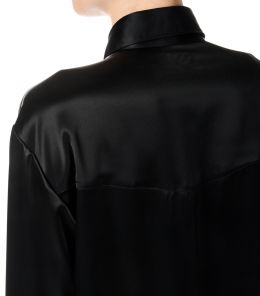 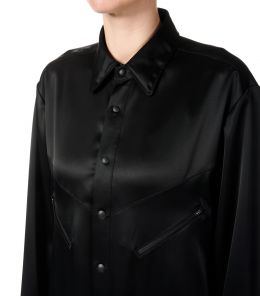 SIZE
XXS:28
XS:32
S:36
M:40
L:44
176
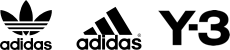 FW-22
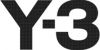 W CL TCH SLK DR
HS7570
FOX RED
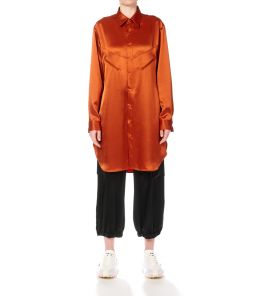 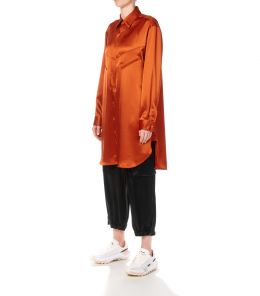 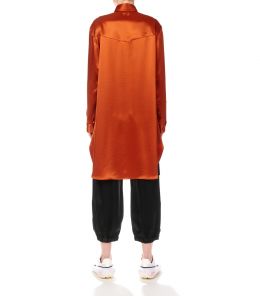 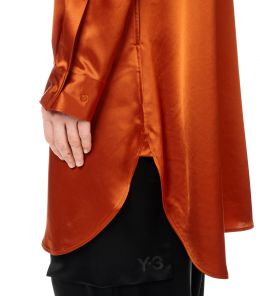 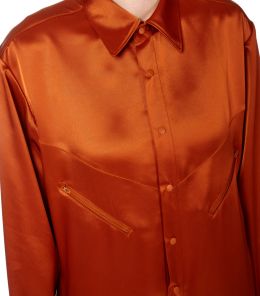 SIZE
XXS:28
XS:32
S:36
M:40
L:44
177
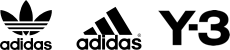 FW-22
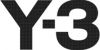 M CL CF CRG PNT
HG8604
BLACK
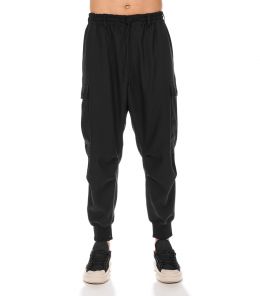 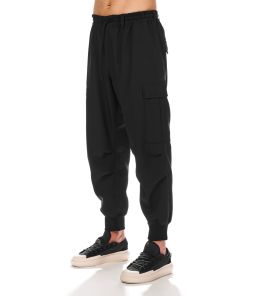 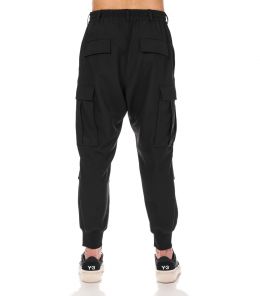 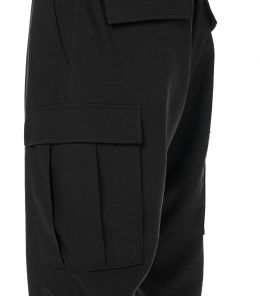 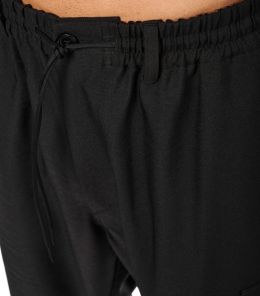 SIZE
XS:42
S:46
M:50
L:54
XL:58
XXL:62
178
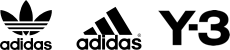 FW-22
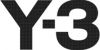 W CL R WOOL TT
HN4321
BLACK
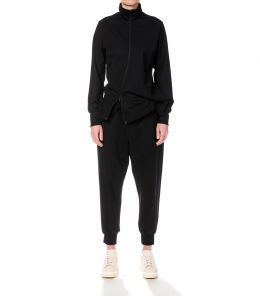 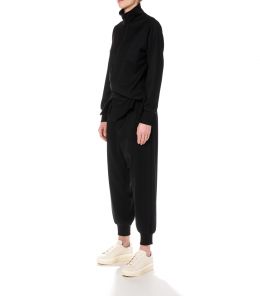 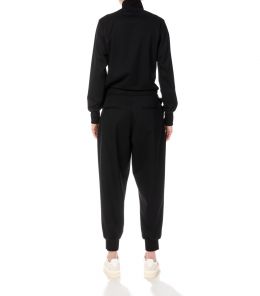 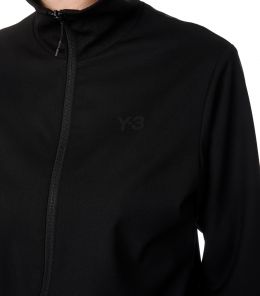 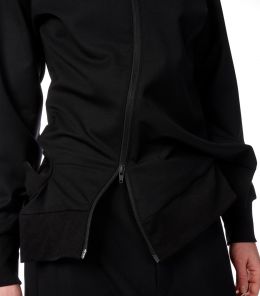 SIZE
XXS:28
XS:32
S:36
M:40
L:44
179
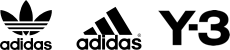 FW-22
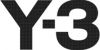 M CL KNT H-ZIP
HB3423
BLACK / CARBON
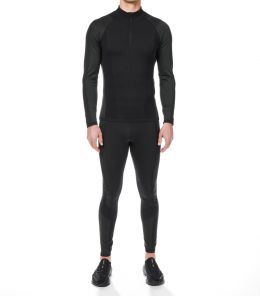 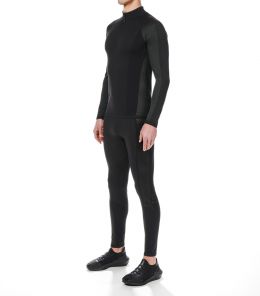 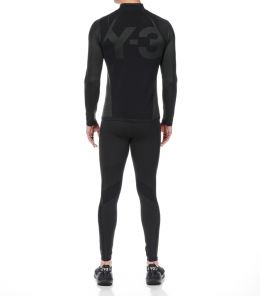 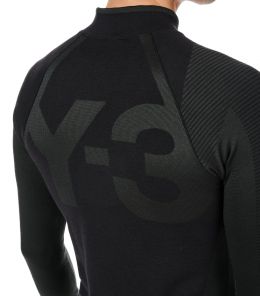 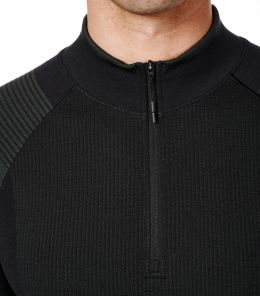 SIZE
XS:42
S:46
M:50
L:54
XL:58
180
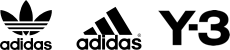 FW-22
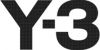 M CL KNT H-ZIP
HT4503
TECH EARTH / ORANGE
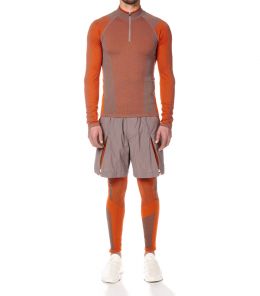 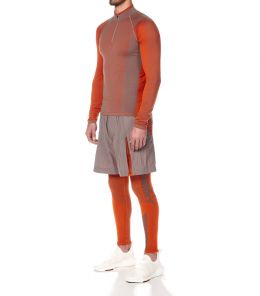 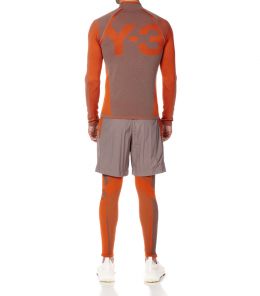 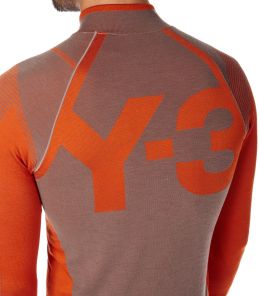 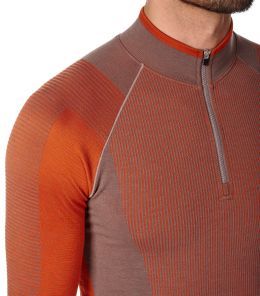 SIZE
XS:42
S:46
M:50
L:54
XL:58
181
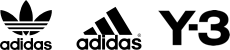 FW-22
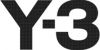 M CL SL CRG PNT
HG8601
BLACK
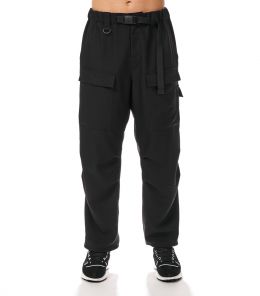 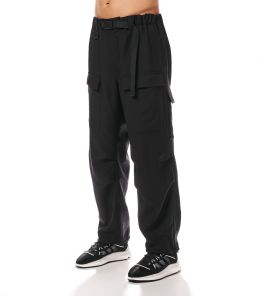 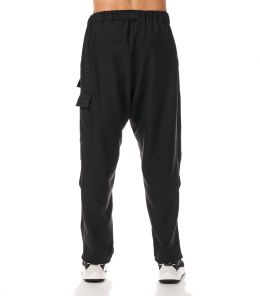 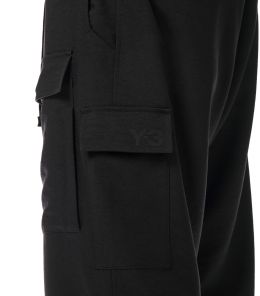 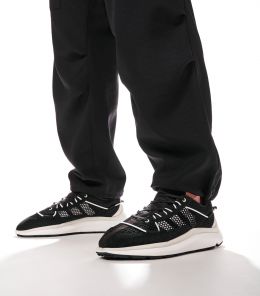 SIZE
XS:42
S:46
M:50
L:54
XL:58
XXL:62
182
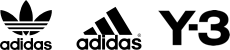 FW-22
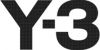 U TRACK PANTS
HT2350
TECH EARTH
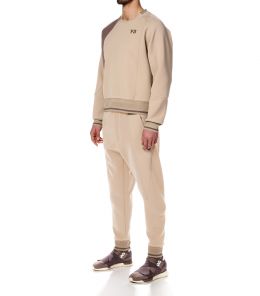 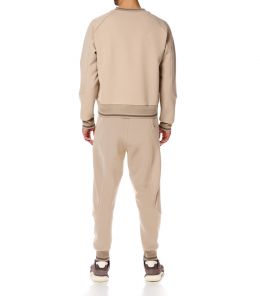 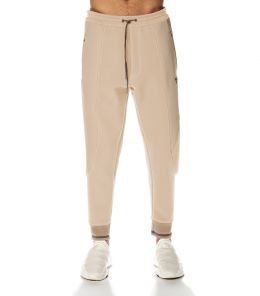 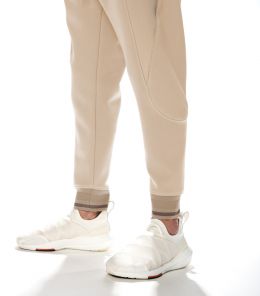 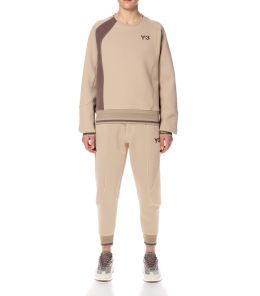 SIZE
XXS:38
XS:42
S:46
M:50
L:54
XL:58
XXL:62
183
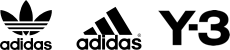 FW-22
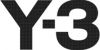 U TRACK PANTS
HM5035
BLACK
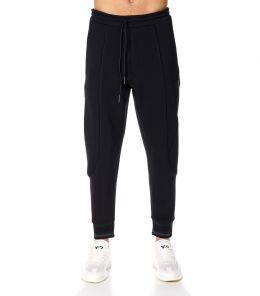 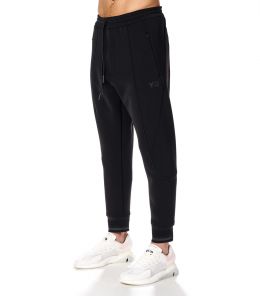 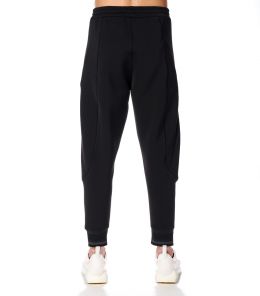 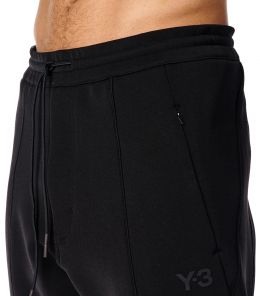 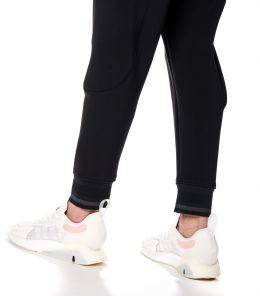 SIZE
XXS:38
XS:42
S:46
M:50
L:54
XL:58
XXL:62
184
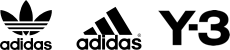 FW-22
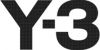 U TRACK PANTS
HT2285
FOX RED / ORANGE
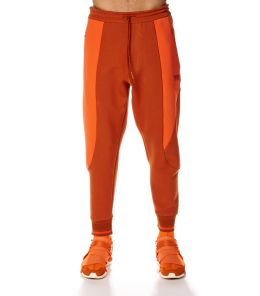 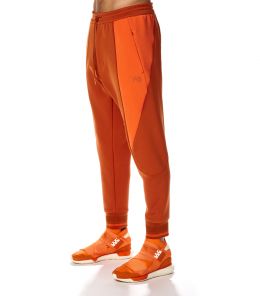 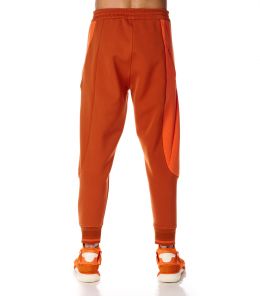 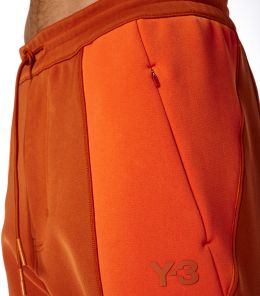 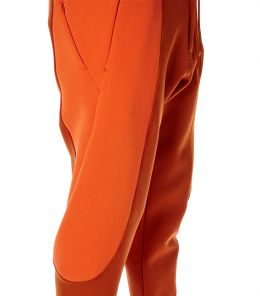 SIZE
XXS:38
XS:42
S:46
M:50
L:54
XL:58
XXL:62
185
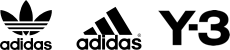 FW-22
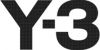 M CL SHL SHORTS
HT4469
TECH EARTH / FOX RED
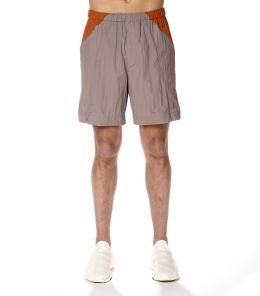 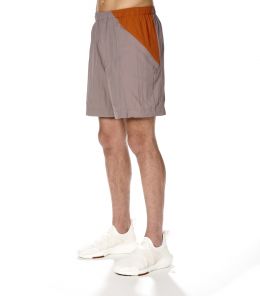 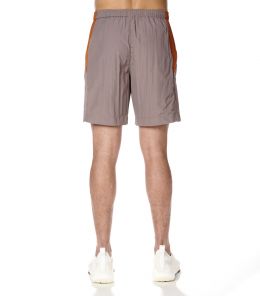 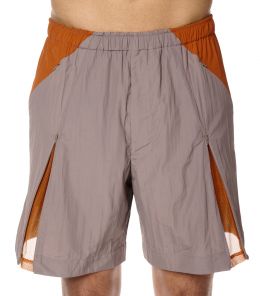 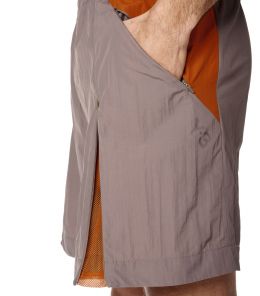 SIZE
XS:42
S:46
M:50
L:54
XL:58
XXL:62
186
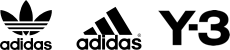 FW-22
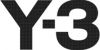 M CL SHL SHORTS
HH8906
BLACK
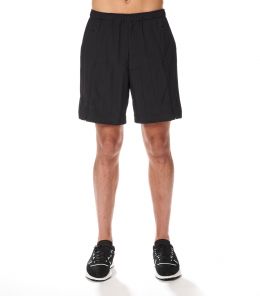 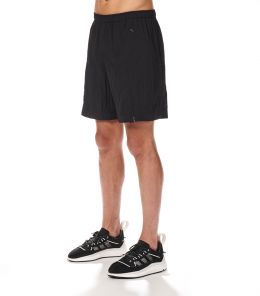 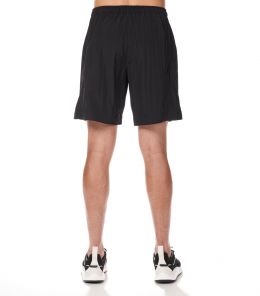 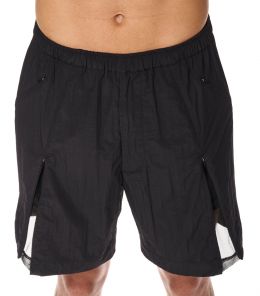 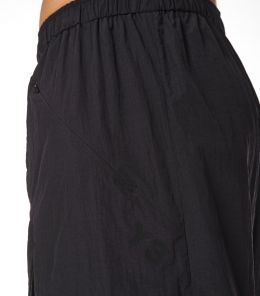 SIZE
XS:42
S:46
M:50
L:54
XL:58
XXL:62
187
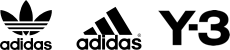 FW-22
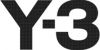 W CL SHL SHORTS
HS7456
FOX RED / ORANGE
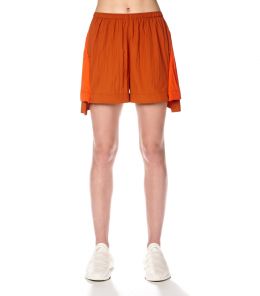 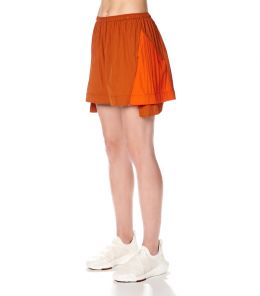 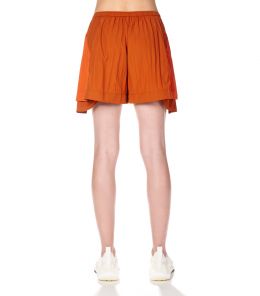 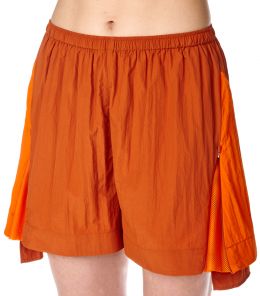 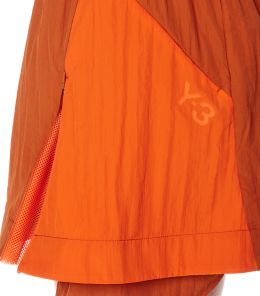 SIZE
XXS:28
XS:32
S:36
M:40
L:44
188
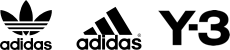 FW-22
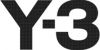 W CL SHL SHORTS
HH8891
BLACK
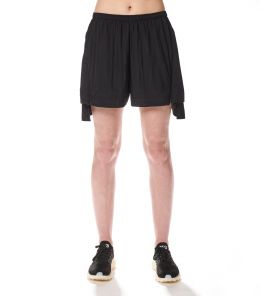 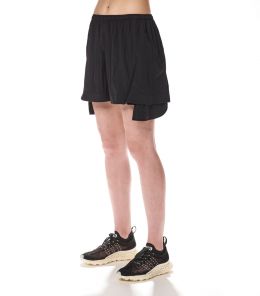 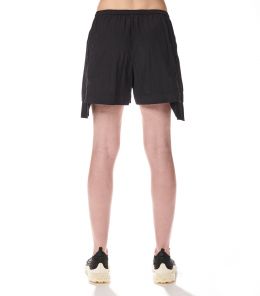 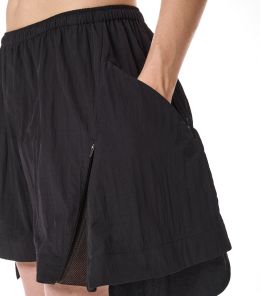 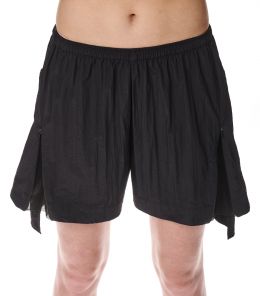 SIZE
XXS:28
XS:32
S:36
M:40
L:44
189
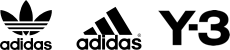 FW-22
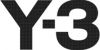 W CL SL KNT TOP
HB2790
BLACK / CARBON
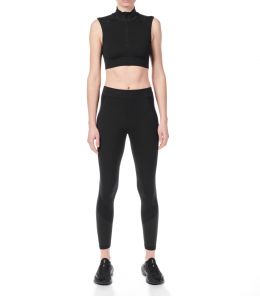 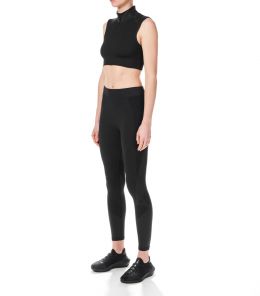 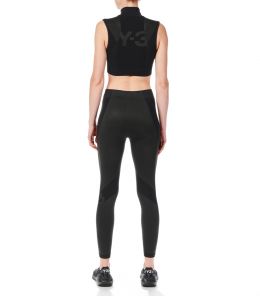 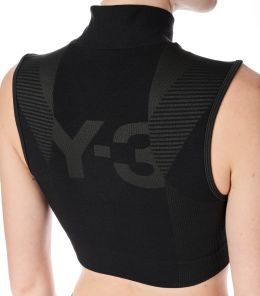 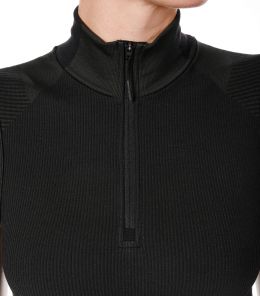 SIZE
XXS:28
XS:32
S:36
M:40
L:44
190
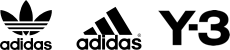 FW-22
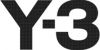 W CL SL KNT TOP
HS7459
TEACH EARTH / ORANGE
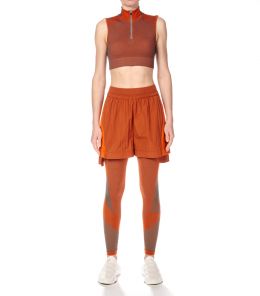 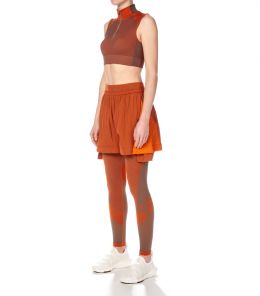 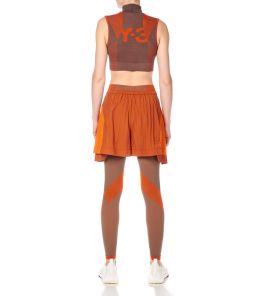 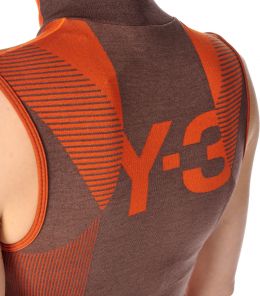 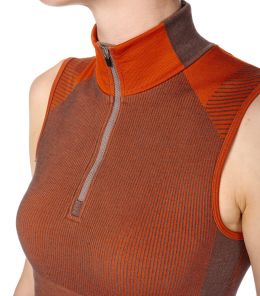 SIZE
XXS:28
XS:32
S:36
M:40
L:44
191
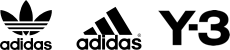 FW-22
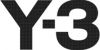 U TRACK CREW
HT2351
TRACE KHAKI
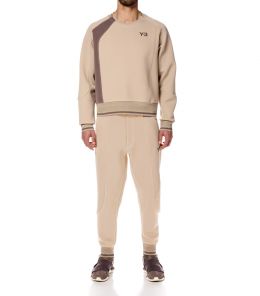 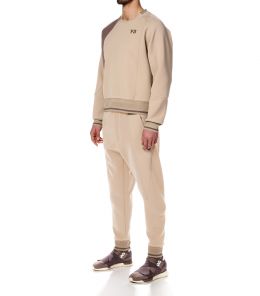 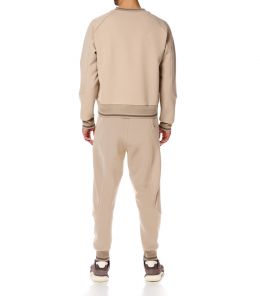 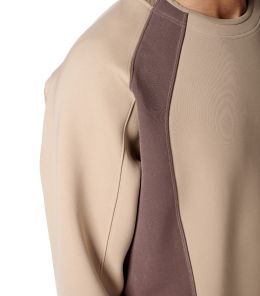 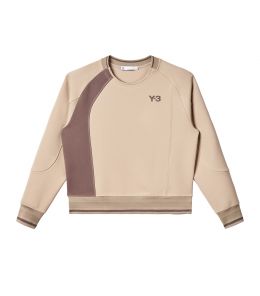 SIZE
XXS:38
XS:42
S:46
M:50
L:54
XL:58
XXL:62
192
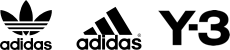 FW-22
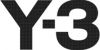 U TRACK CREW
HT2284
FOX RED / ORANGE
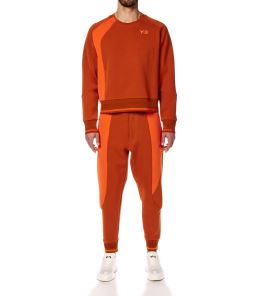 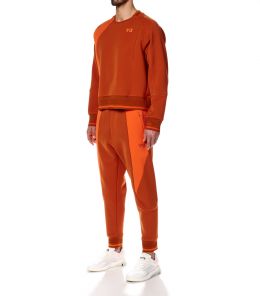 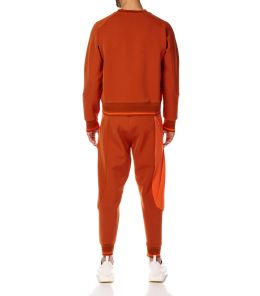 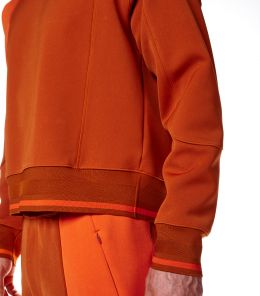 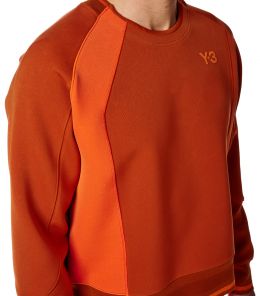 SIZE
XXS:38
XS:42
S:46
M:50
L:54
XL:58
XXL:62
193
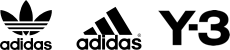 FW-22
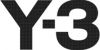 U TRACK CREW
HM5036
BLACK
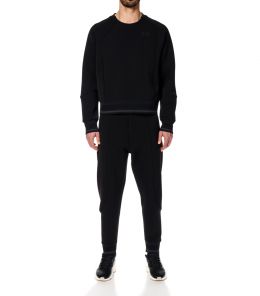 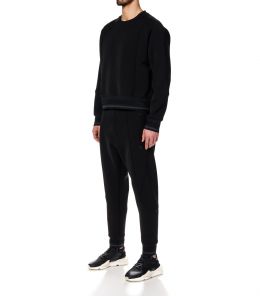 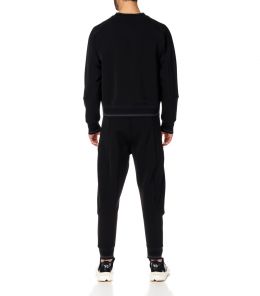 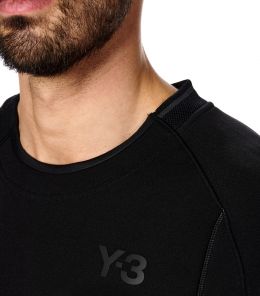 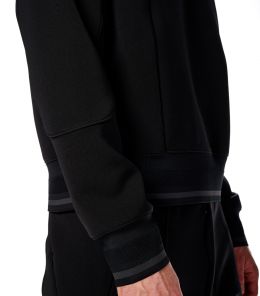 SIZE
XXS:38
XS:42
S:46
M:50
L:54
XL:58
XXL:62
194
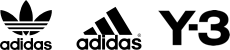 FW-22
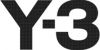 W LOGO SL PANT
HN1972
BLACK
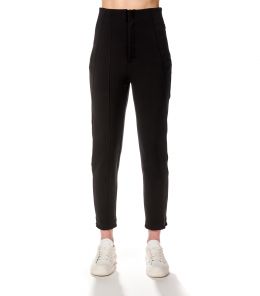 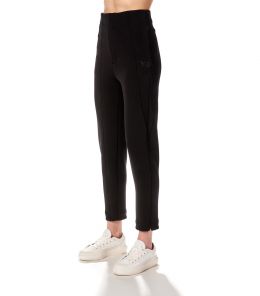 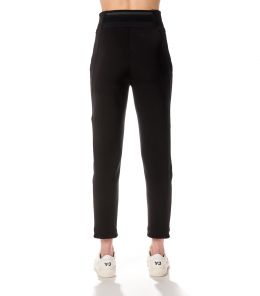 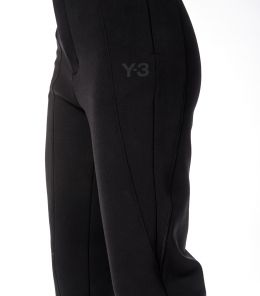 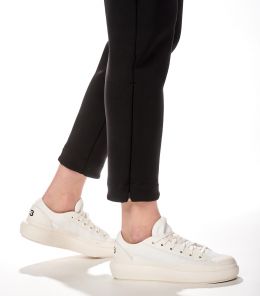 SIZE
XXS:28
XS:32
S:36
M:40
L:44
195
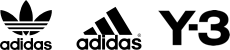 FW-22
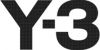 W CL TS WL PNT
HG6162
BLACK
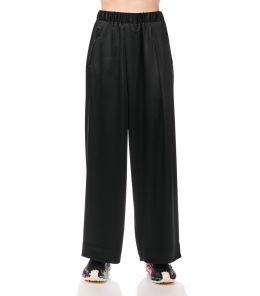 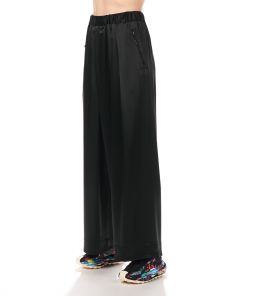 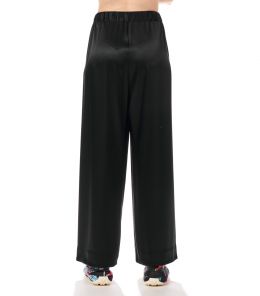 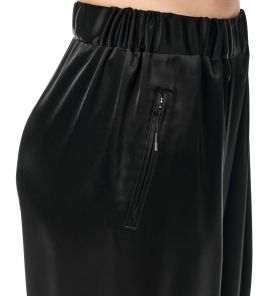 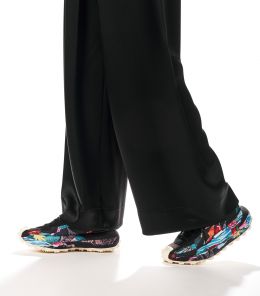 SIZE
XXS:28
XS:32
S:36
M:40
L:44
196
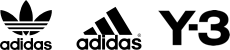 FW-22
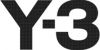 W CL TS WL PNT
HS7545
FOX RED
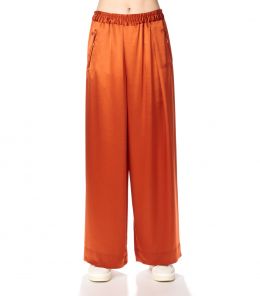 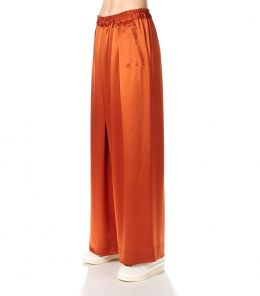 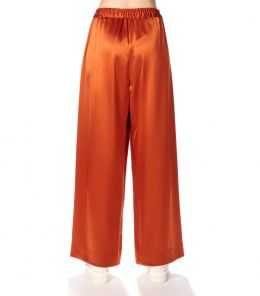 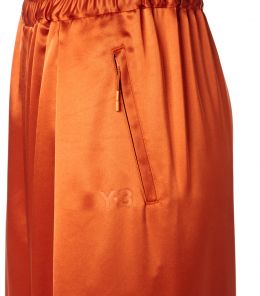 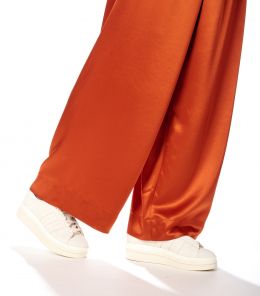 SIZE
XXS:28
XS:32
S:36
M:40
L:44
197
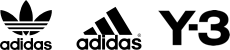 FW-22
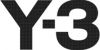 M CL SHEER WDBR
HG8605
BLACK
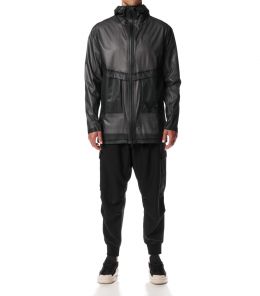 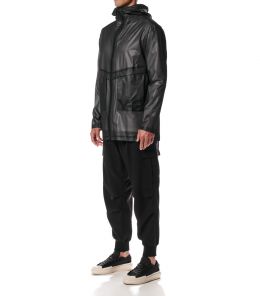 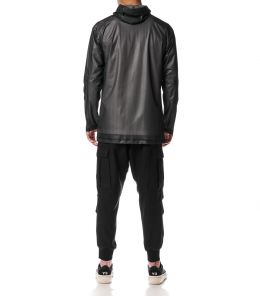 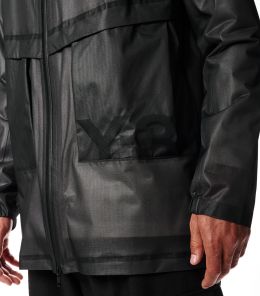 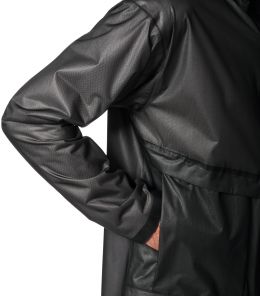 SIZE
XS:42
S:46
M:50
L:54
XL:58
XXL:62
198
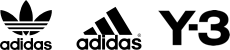 FW-22
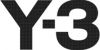 M CL TRY UT SHT
HB6315
BLACK
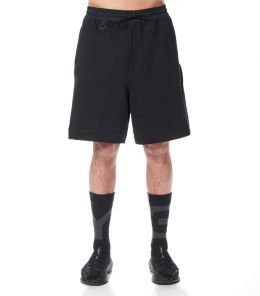 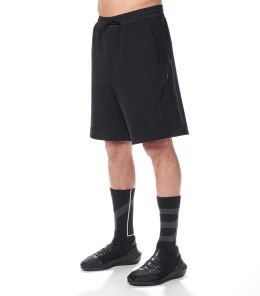 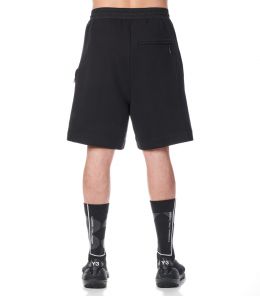 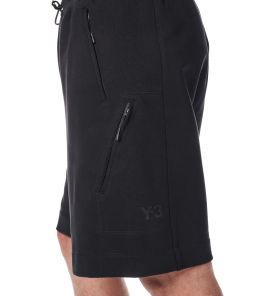 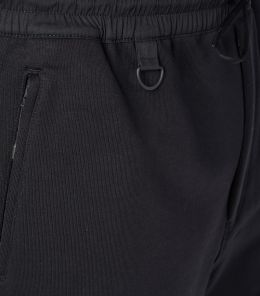 SIZE
XS:42
S:46
M:50
L:54
XL:58
XXL:62
199
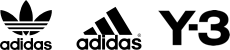 FW-22
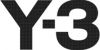 M CL TRY UT SHT
HT4463
TECH EARTH
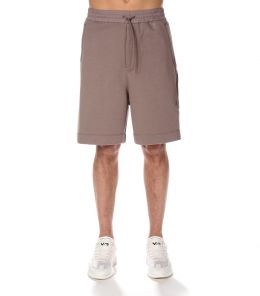 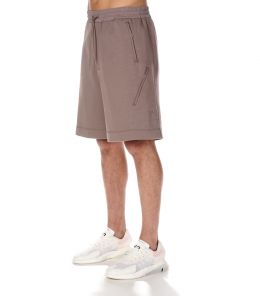 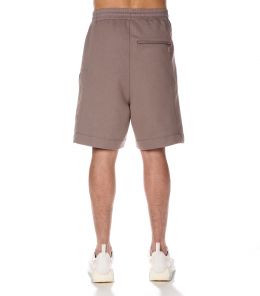 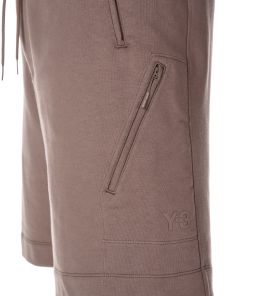 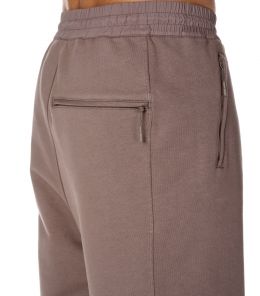 SIZE
XS:42
S:46
M:50
L:54
XL:58
XXL:62
200
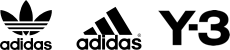 FW-22
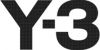 M CL LNR BOMBER
HT4478
FOCUS OLIVE
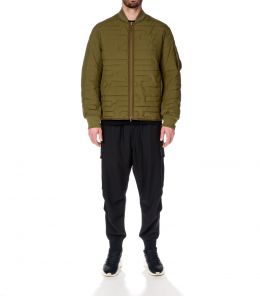 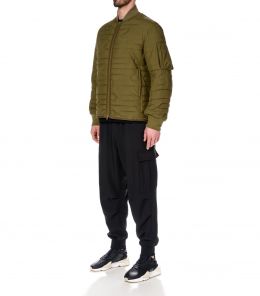 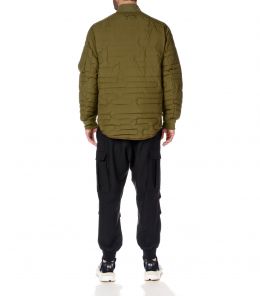 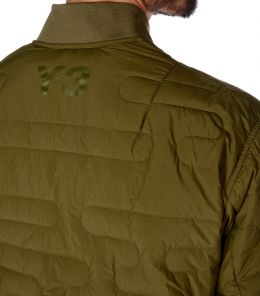 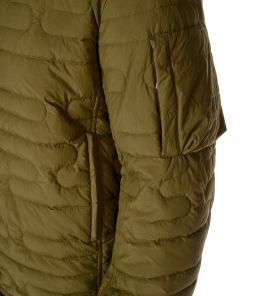 SIZE
XS:42
S:46
M:50
L:54
XL:58
XXL:62
201
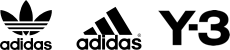 FW-22
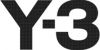 M CL LNR BOMBER
HM9343
BLACK
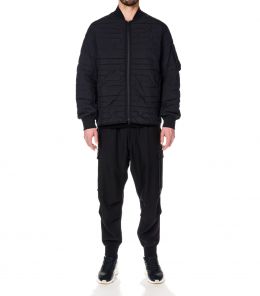 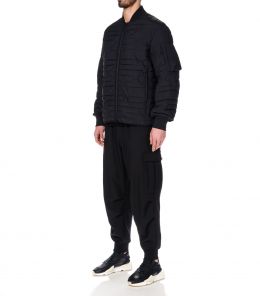 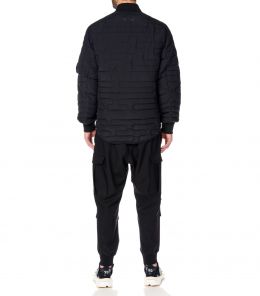 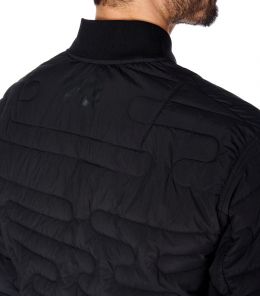 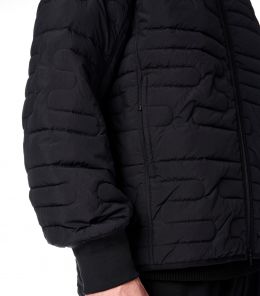 SIZE
XS:42
S:46
M:50
L:54
XL:58
XXL:62
202
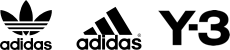 FW-22
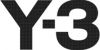 M CL SHL HZ TOP
HH8908
BLACK
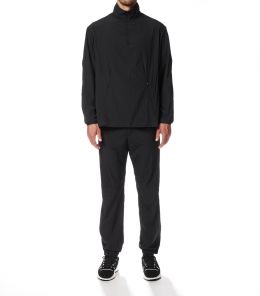 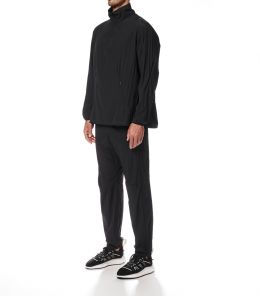 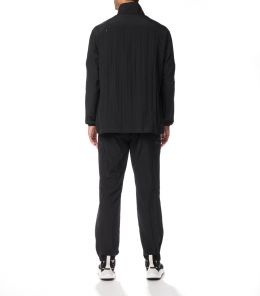 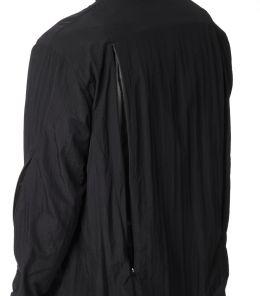 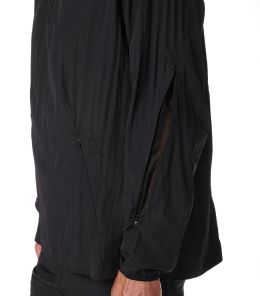 SIZE
XS:42
S:46
M:50
L:54
XL:58
XXL:62
203
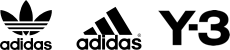 FW-22
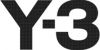 M CL SHL HZ TOP
HT2298
TECH EARTH / FOX RED
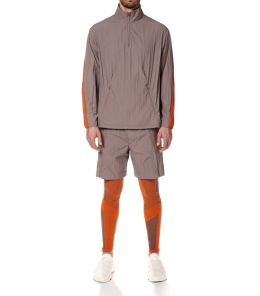 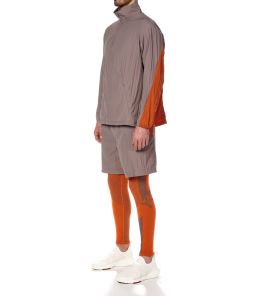 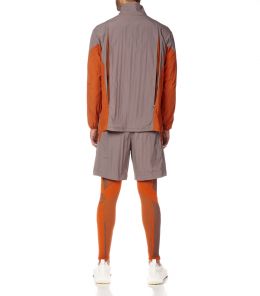 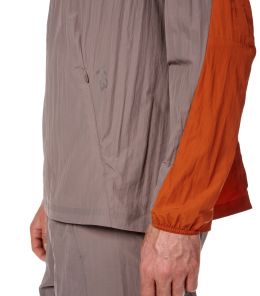 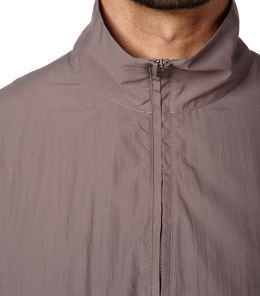 SIZE
XS:42
S:46
M:50
L:54
XL:58
XXL:62
204
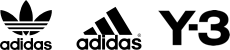 FW-22
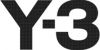 W CL R WOO C TP
HN4322
BLACK
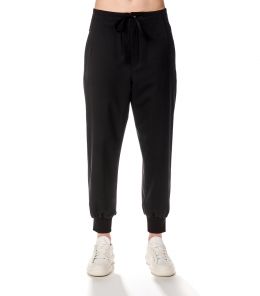 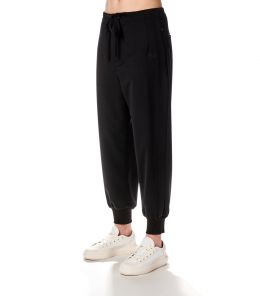 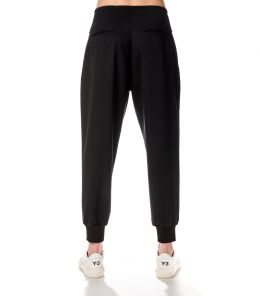 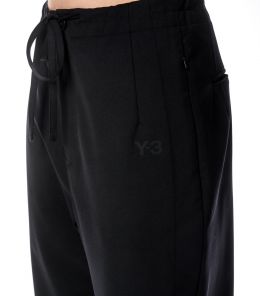 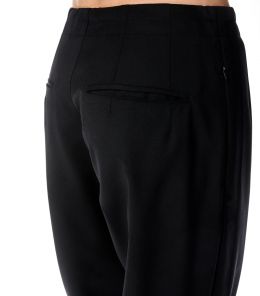 SIZE
XXS:28
XS:32
S:36
M:40
L:44
205
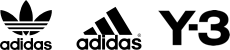 FW-22
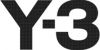 W CL TCH SLK HT
HN4312
BLACK
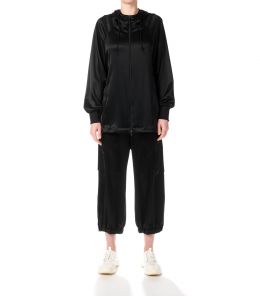 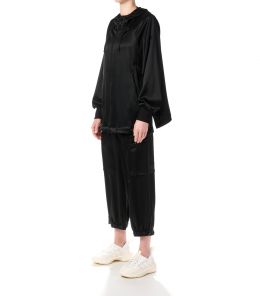 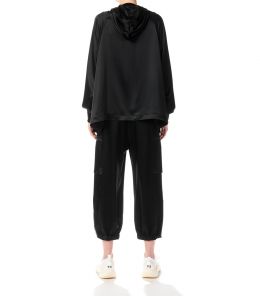 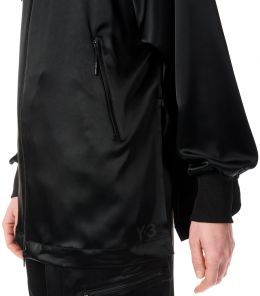 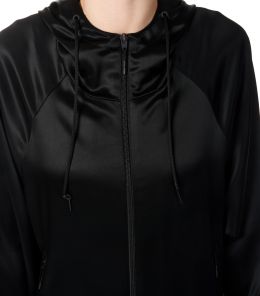 SIZE
XXS:28
XS:32
S:36
M:40
L:44
206
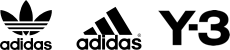 FW-22
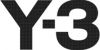 W CL TCH SLK HT
HS9795
FOX RED
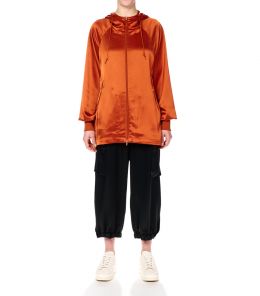 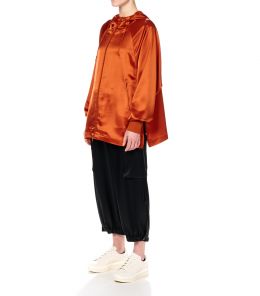 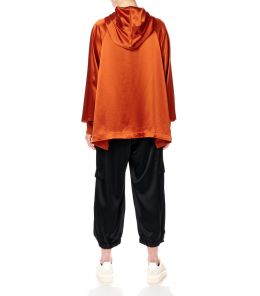 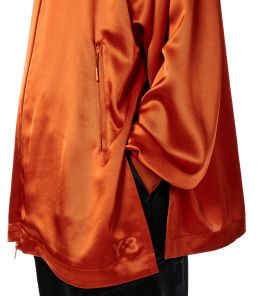 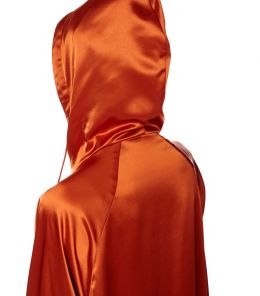 SIZE
XXS:28
XS:32
S:36
M:40
L:44
207
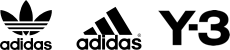 FW-22
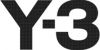 W CL L LS TEE
HG6133
CORE WHITE
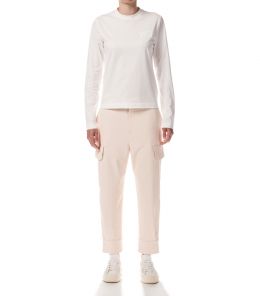 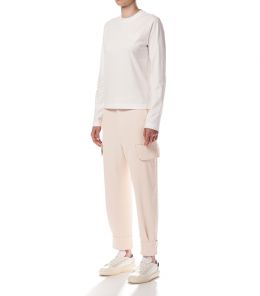 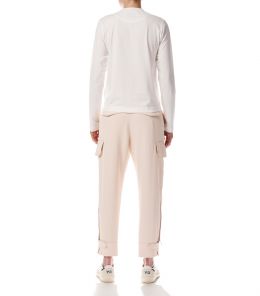 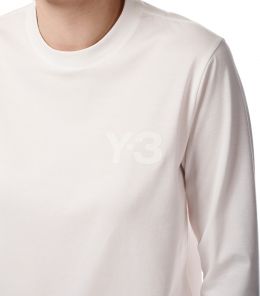 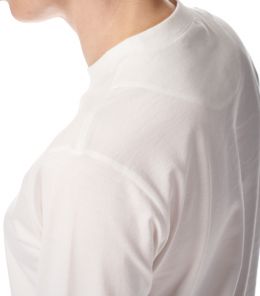 SIZE
XXS:28
XS:32
S:36
M:40
L:44
208
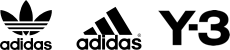 FW-22
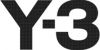 W CL L LS TEE
HT4721
FOX RED
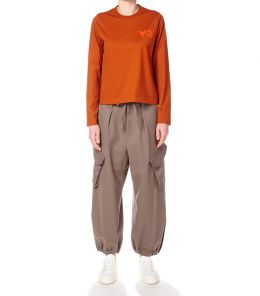 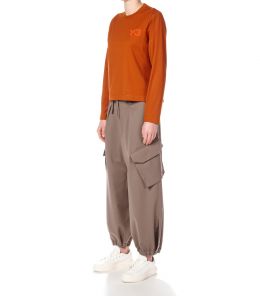 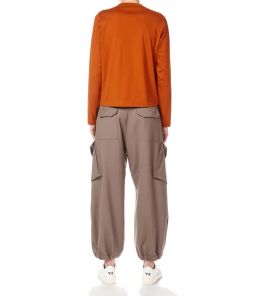 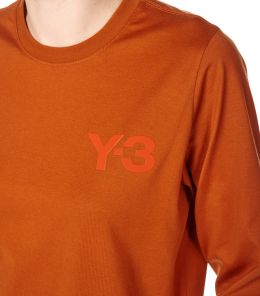 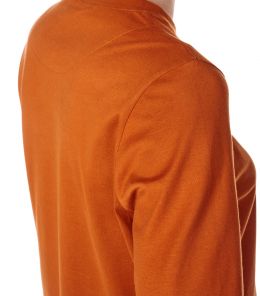 SIZE
XXS:28
XS:32
S:36
M:40
L:44
209
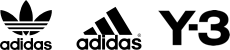 FW-22
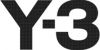 W CL L LS TEE
HG8619
BLACK
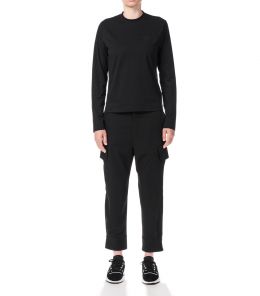 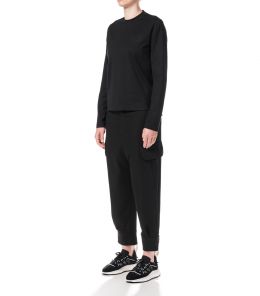 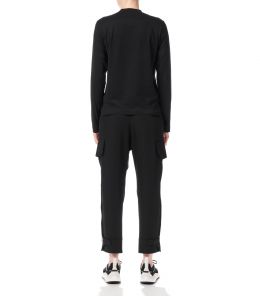 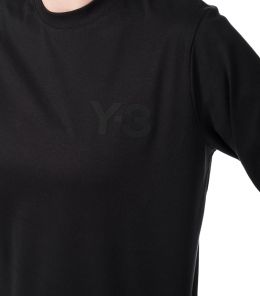 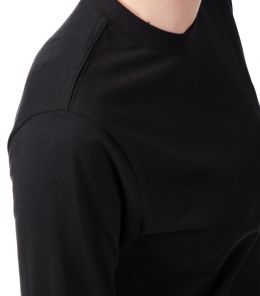 SIZE
XXS:28
XS:32
S:36
M:40
L:44
210
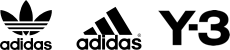 FW-22
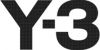 M CL SHL PANTS
HH8904
BLACK
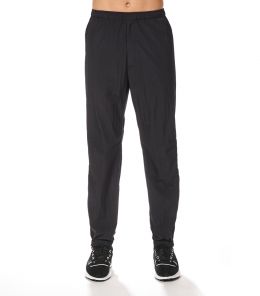 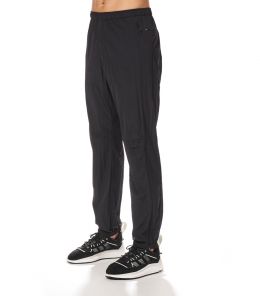 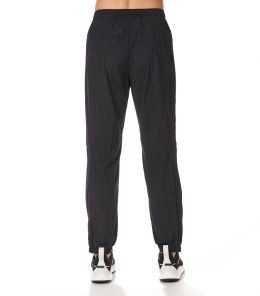 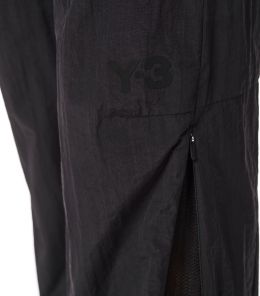 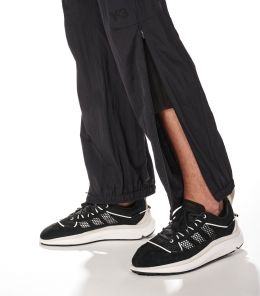 SIZE
XS:42
S:46
M:50
L:54
XL:58
XXL:62
211
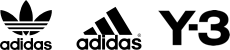 FW-22
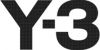 M CL SHL PANTS
HT2300
TECH EARTH / FOX RED
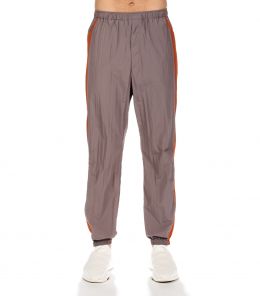 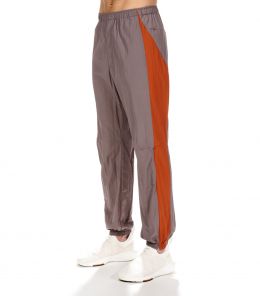 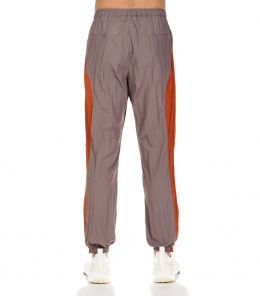 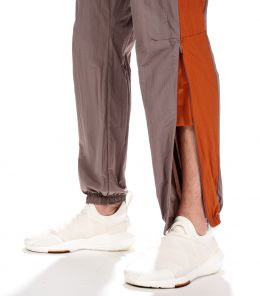 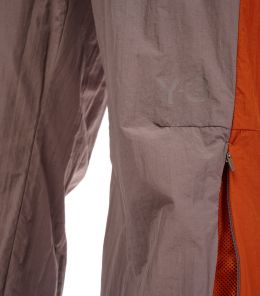 SIZE
XS:42
S:46
M:50
L:54
XL:58
XXL:62
212
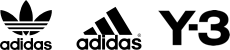 FW-22
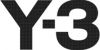 M CL CL SHIRT
HB3405
BLACK
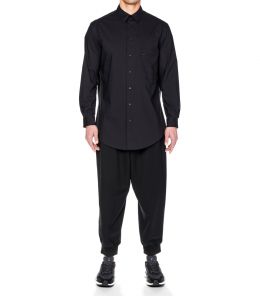 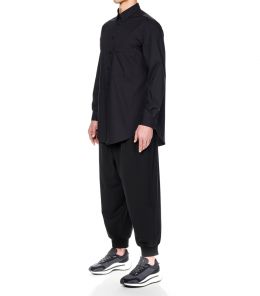 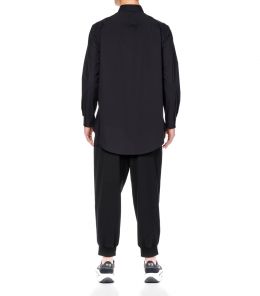 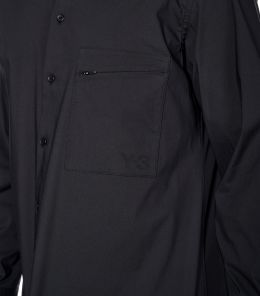 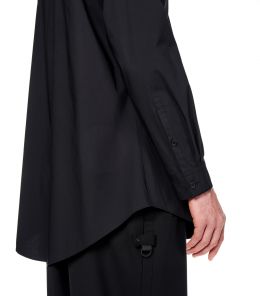 SIZE
XS:42
S:46
M:50
L:54
XL:58
XXL:62
213
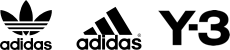 FW-22
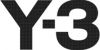 M CL CL SHIRT
HB3406
CORE WHITE
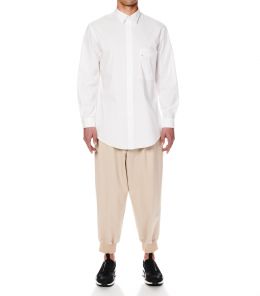 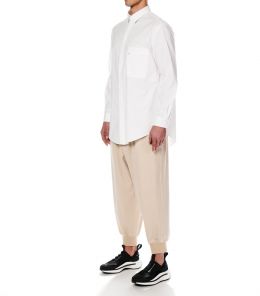 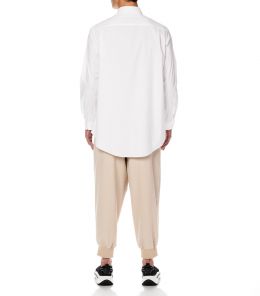 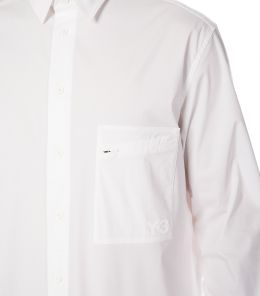 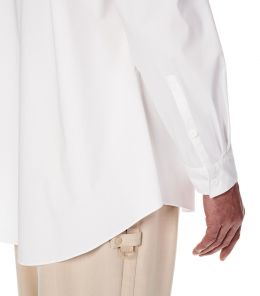 SIZE
XS:42
S:46
M:50
L:54
XL:58
XXL:62
214
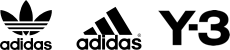 FW-22
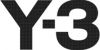 W CL SHL WNDBRK
HH8893
BLACK
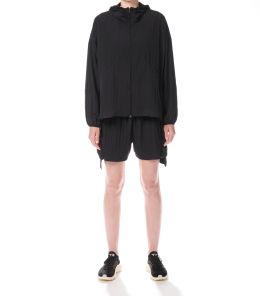 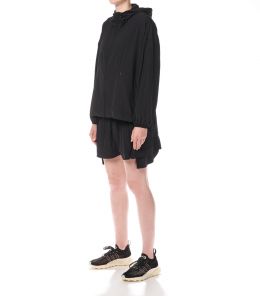 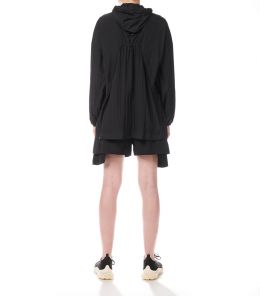 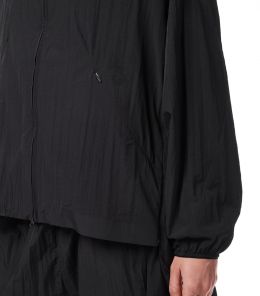 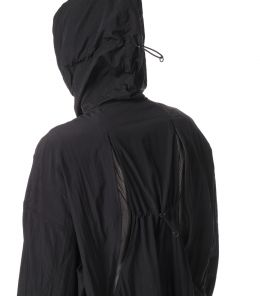 SIZE
XXS:28
XS:32
S:36
M:40
L:44
215
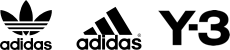 FW-22
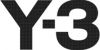 W CL SHL WNDBRK
HS7472
FOX RED / ORANGE
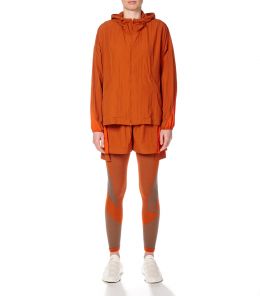 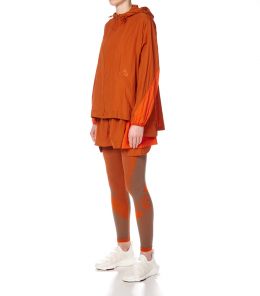 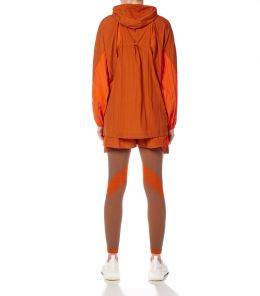 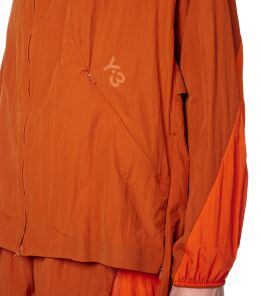 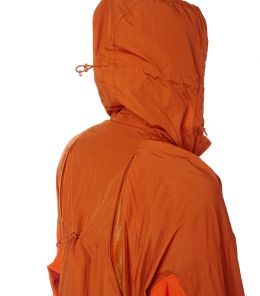 SIZE
XXS:28
XS:32
S:36
M:40
L:44
216
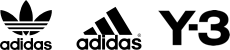 FW-22
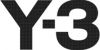 M CL DWR UT PNT
HB3496
BLACK
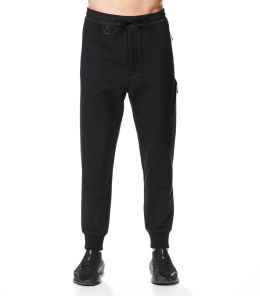 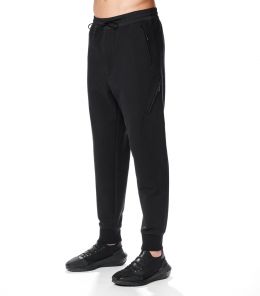 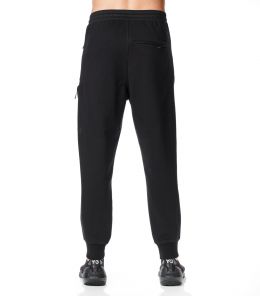 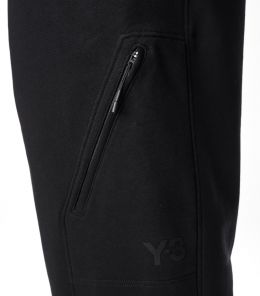 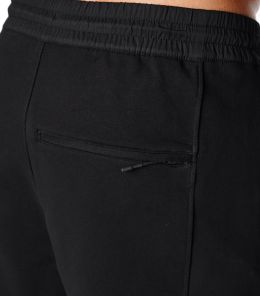 SIZE
XS:42
S:46
M:50
L:54
XL:58
XXL:62
217
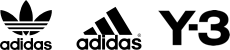 FW-22
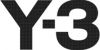 M CL DWR UT PNT
HT2297
TECH EARTH
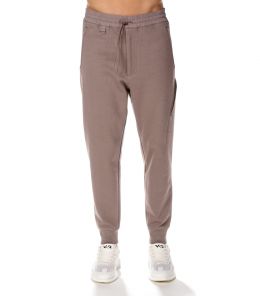 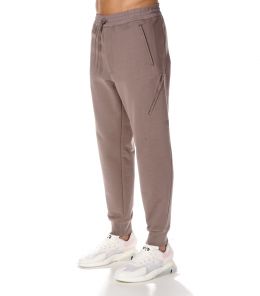 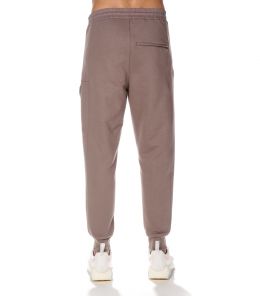 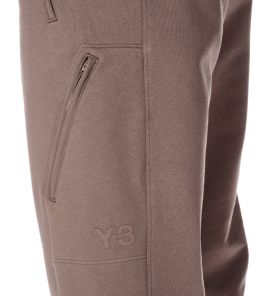 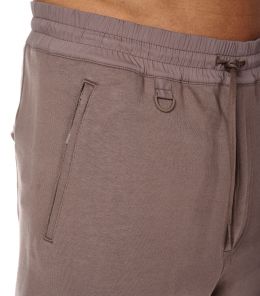 SIZE
XS:42
S:46
M:50
L:54
XL:58
XXL:62
218
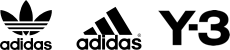 FW-22
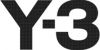 W CLASSIC TIGHT
HS7529
FOX RED
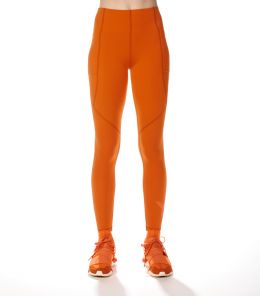 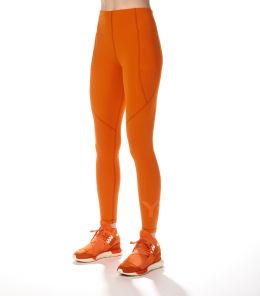 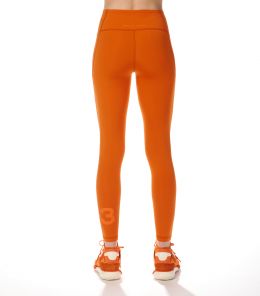 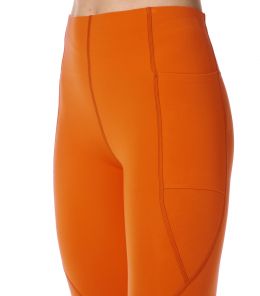 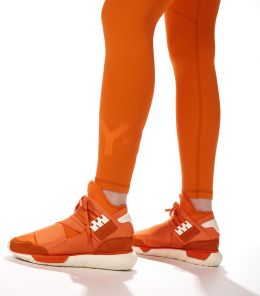 SIZE
XXS:28
XS:32
S:36
M:40
L:44
219
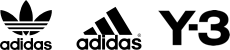 FW-22
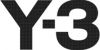 W CLASSIC TIGHT
HF8983
BLACK
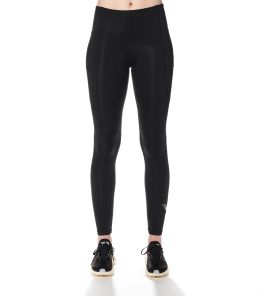 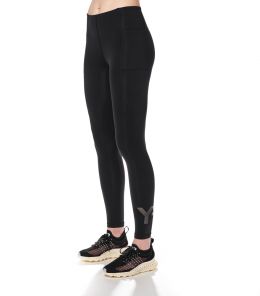 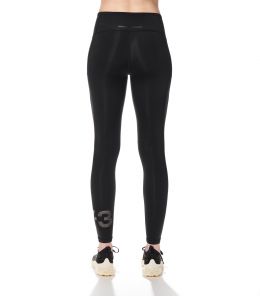 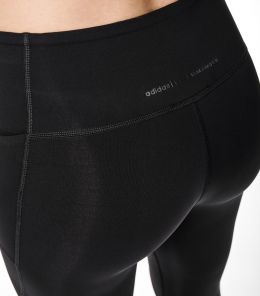 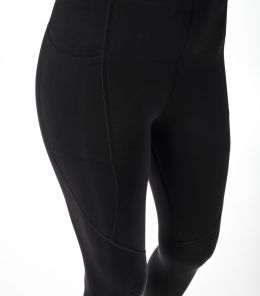 SIZE
XXS:28
XS:32
S:36
M:40
L:44
220
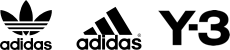 FW-22
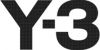 M CL LNR H JKT
HT4479
FOX RED
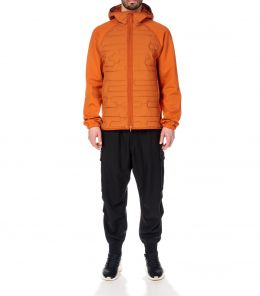 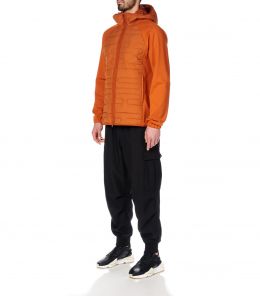 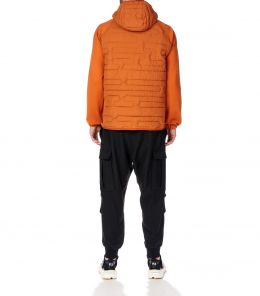 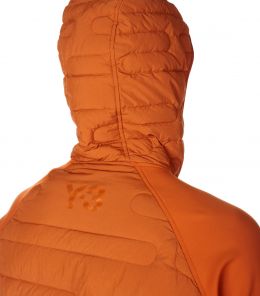 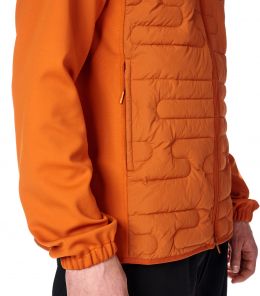 SIZE
XS:42
S:46
M:50
L:54
XL:58
XXL:62
221
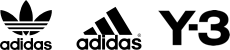 FW-22
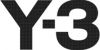 M CL LNR H JKT
HM9344
BLACK
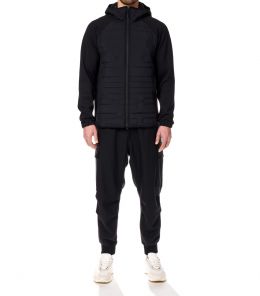 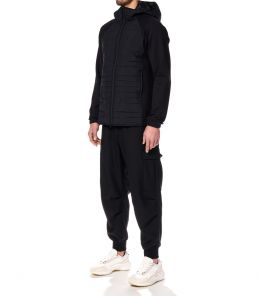 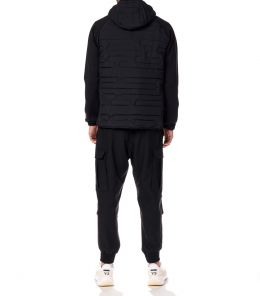 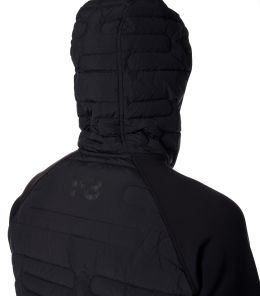 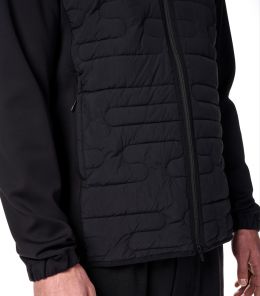 SIZE
XS:42
S:46
M:50
L:54
XL:58
XXL:62
222
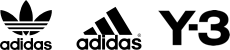 FW-22
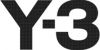 M CL S UNI PNTS
HB3465
BLACK
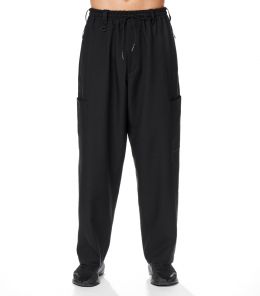 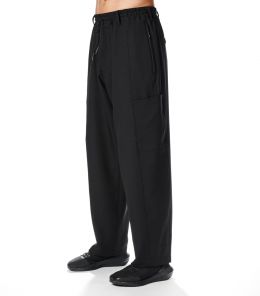 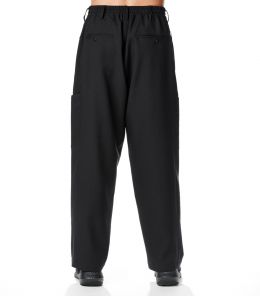 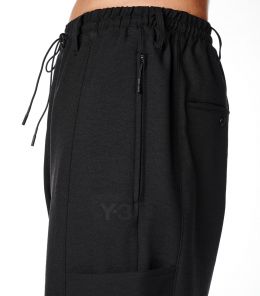 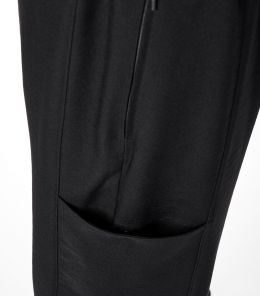 SIZE
XS:42
S:46
M:50
L:54
XL:58
XXL:62
223
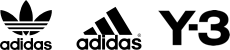 FW-22
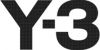 W CL SL TIGHTS
HB2792
BLACK / CARBON
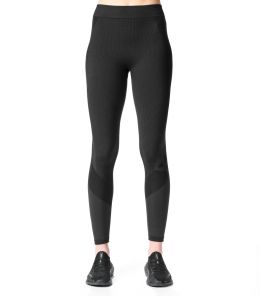 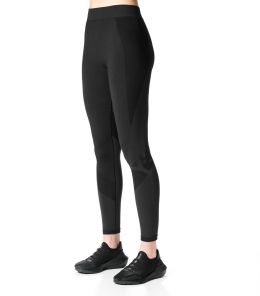 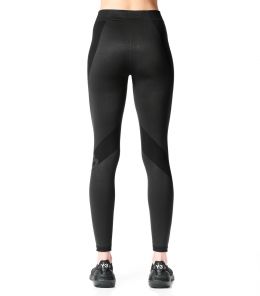 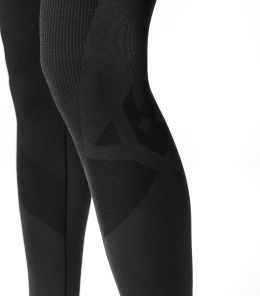 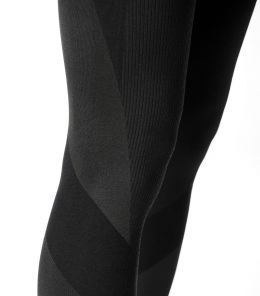 SIZE
XXS:28
XS:32
S:36
M:40
L:44
224
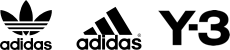 FW-22
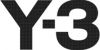 W CL SL TIGHTS
HS9816
TECH EARTH
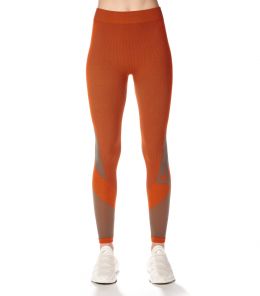 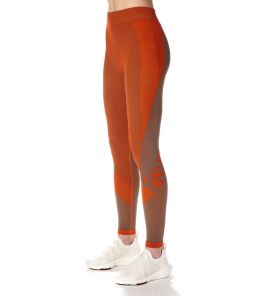 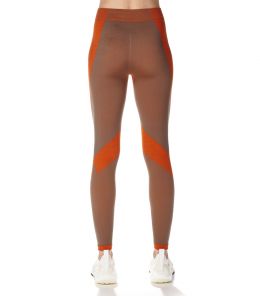 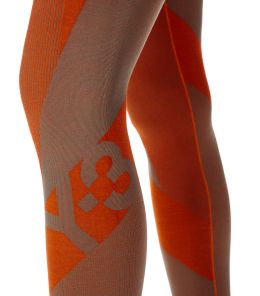 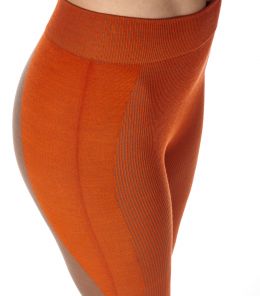 SIZE
XXS:28
XS:32
S:36
M:40
L:44
225
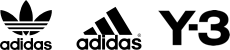 FW-22
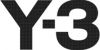 M CL VARS JKT
HN4327
BLACK
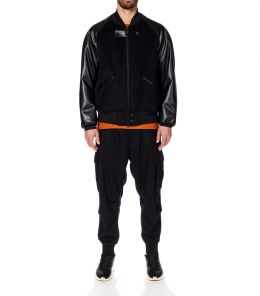 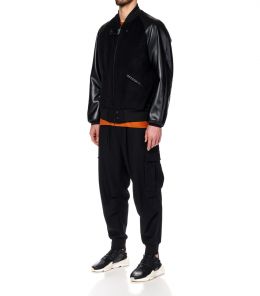 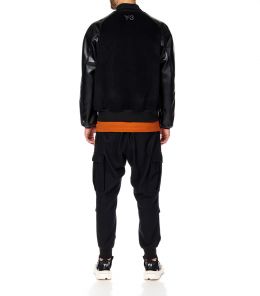 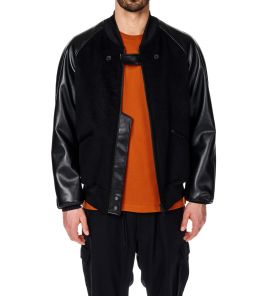 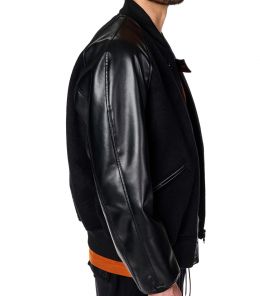 SIZE
XS:42
S:46
M:50
L:54
XL:58
XXL:62
226
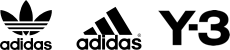 FW-22
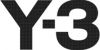 M CL VARS JKT
HT4483
TRACE KHAKI / ORANGE
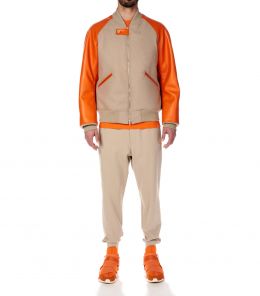 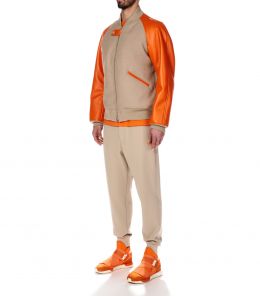 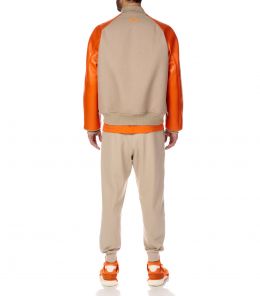 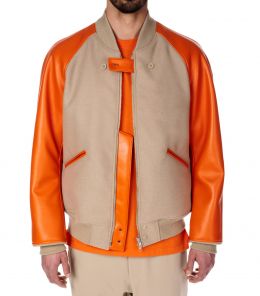 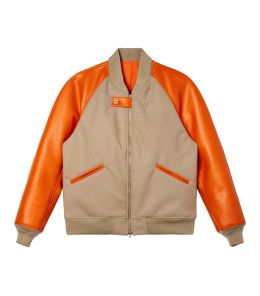 SIZE
XS:42
S:46
M:50
L:54
XL:58
XXL:62
227
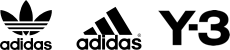 FW-22
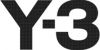 M CL DORICO CT
HN4328
BLACK
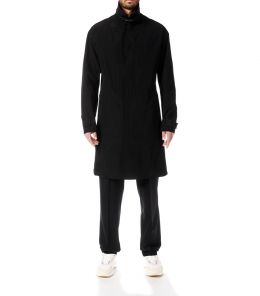 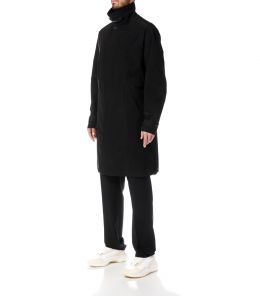 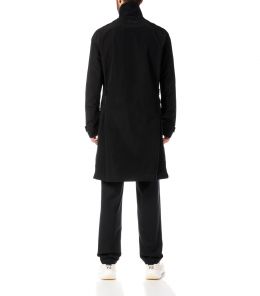 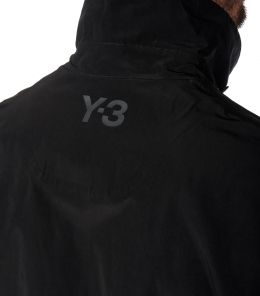 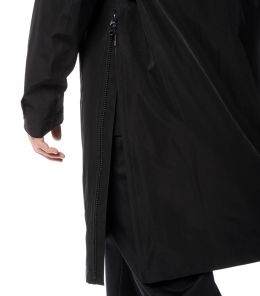 SIZE
XS:42
S:46
M:50
L:54
XL:58
XXL:62
228
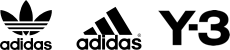 FW-22
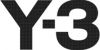 M CL LNR SHRT
HM9341
BLACK
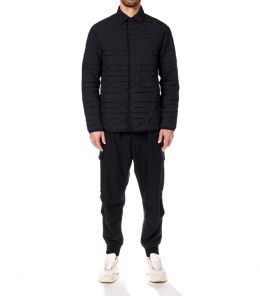 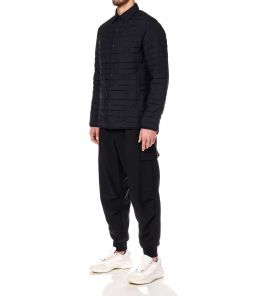 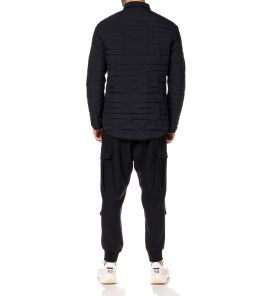 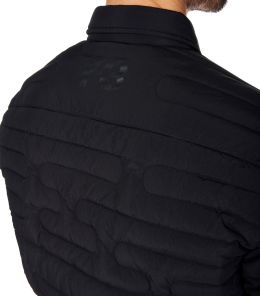 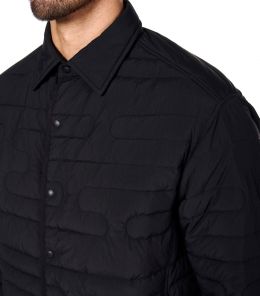 SIZE
XS:42
S:46
M:50
L:54
XL:58
XXL:62
229
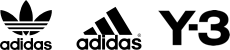 FW-22
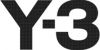 Y-3 CL L BELT
HM8332
ORANGE
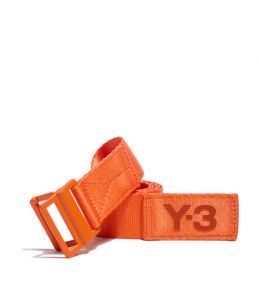 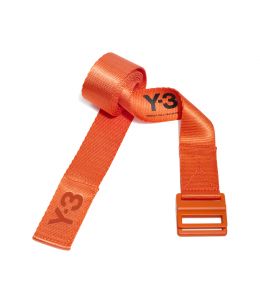 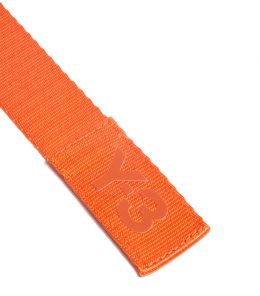 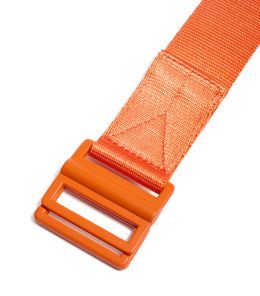 SIZE
S
M
L
230
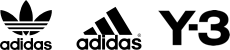 FW-22
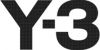 Y-3 CL L BELT
HM8333
CHALKY BROWN
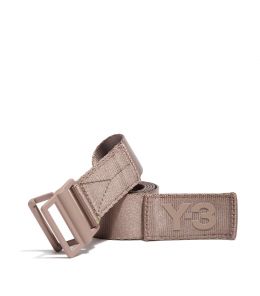 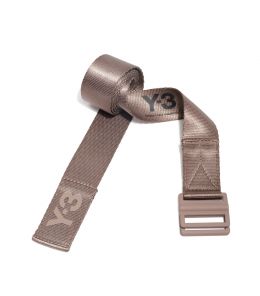 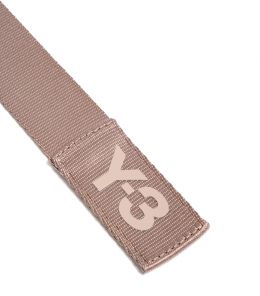 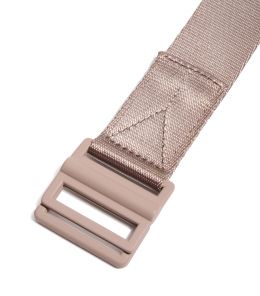 SIZE
S
M
L
231
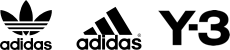 FW-22
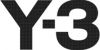 Y-3 CL L BELT
GK2074
BLACK
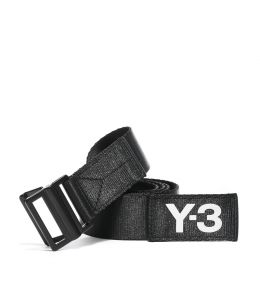 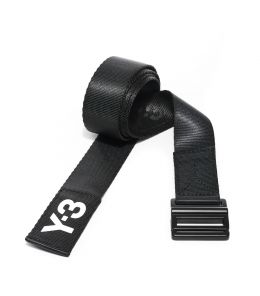 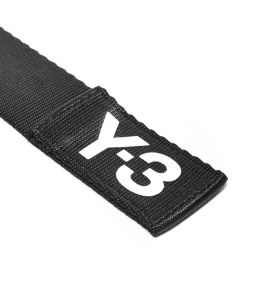 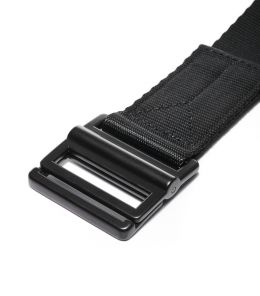 SIZE
S
M
L
232
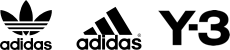 FW-22
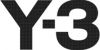 Y-3 2PP INVI
GN5937
BLACK / CORE WHITE
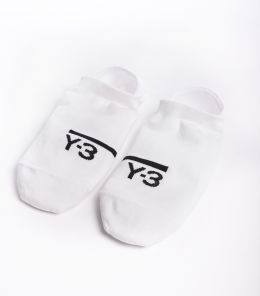 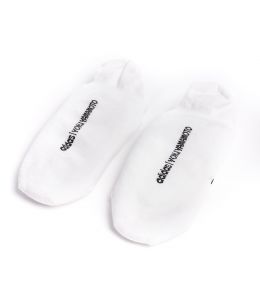 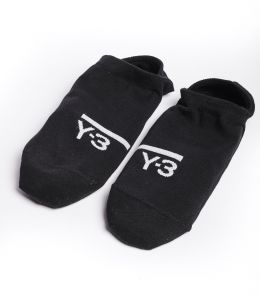 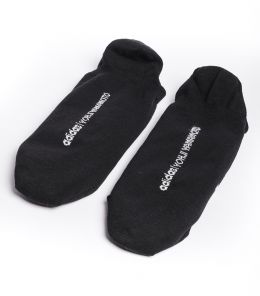 SIZE
1
2
3
4
233
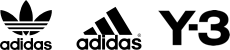 FW-22
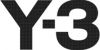 Y-3 2PP CREW
GN5938
BLACK / CORE WHITE
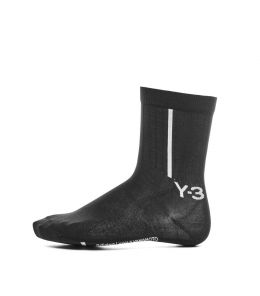 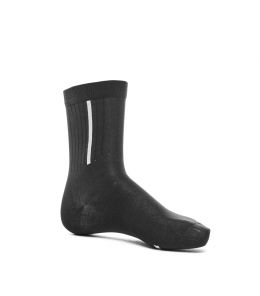 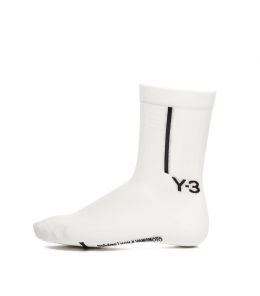 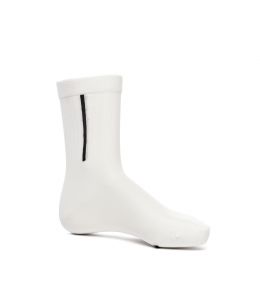 SIZE
1
2
3
4
234
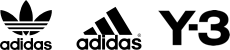 FW-22
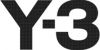 Y-3 CL BP
HM8348
BLACK
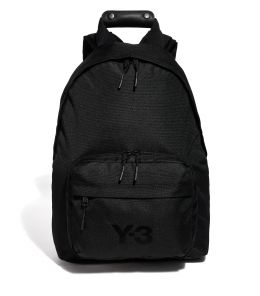 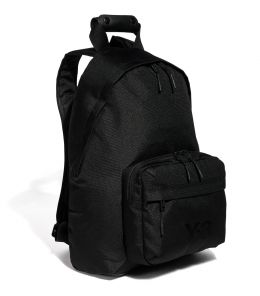 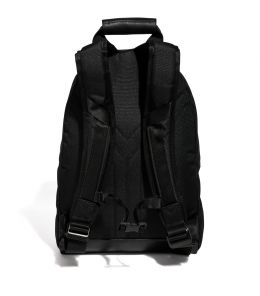 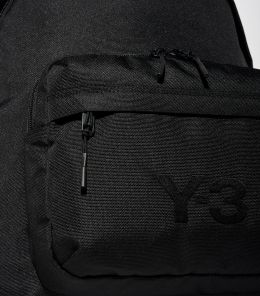 SIZE
OG
235
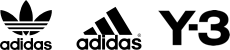 FW-22
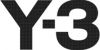 Y-3 TECH BP
HM8358
BLACK
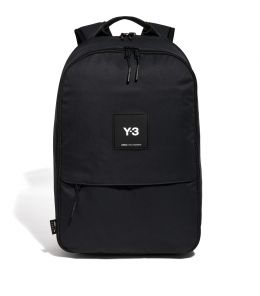 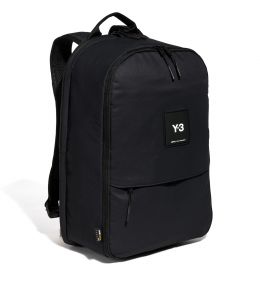 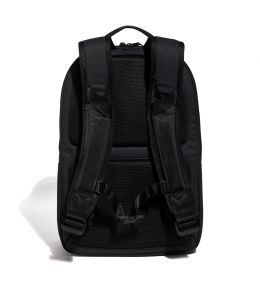 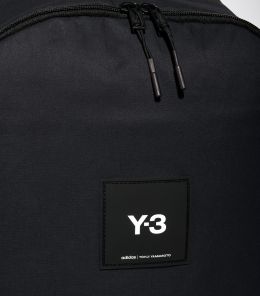 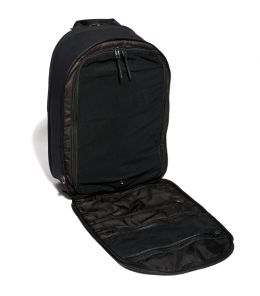 SIZE
OG
236
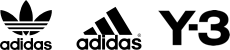 FW-22
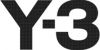 Y-3 TECH BP
HM8357
TRACE KHAKI
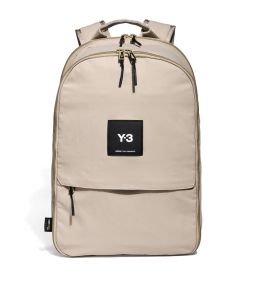 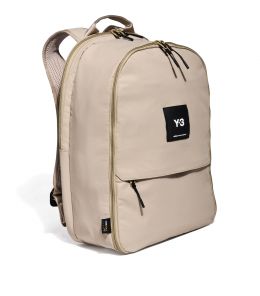 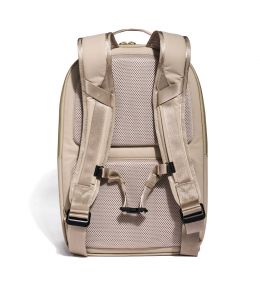 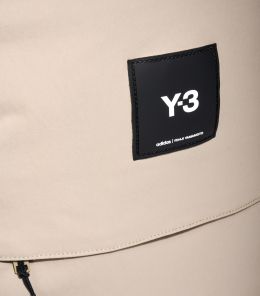 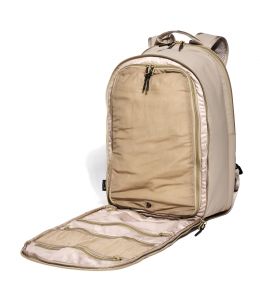 SIZE
OG
237
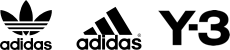 FW-22
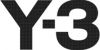 Y-3 RUNNING CAP
HR2610
TECH EARTH / ORANGE
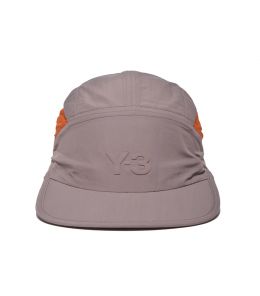 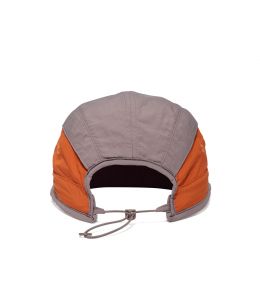 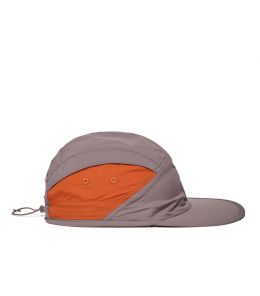 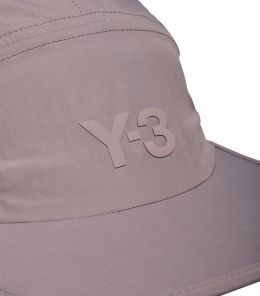 SIZE
OSFW
OSFM
OSFL
238
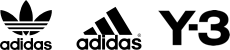 FW-22
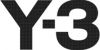 Y-3 RUNNING CAP
HR2611
BLACK
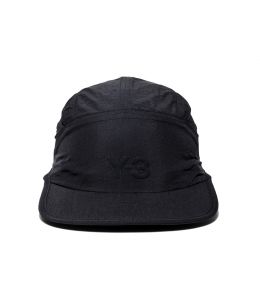 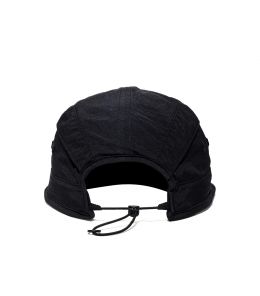 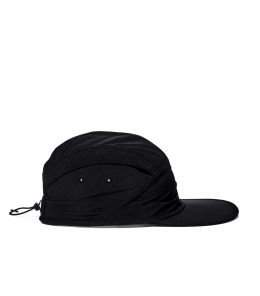 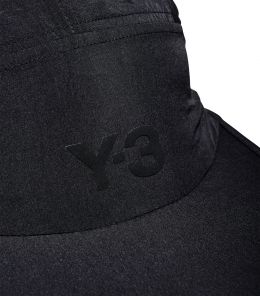 SIZE
OSFW
OSFM
OSFL
239
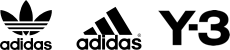 FW-22
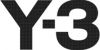 Y-3 LOGO CAP
HM8335
FOX RED
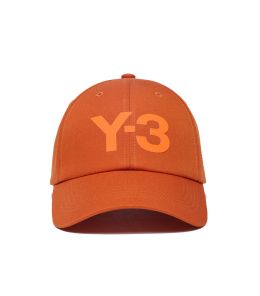 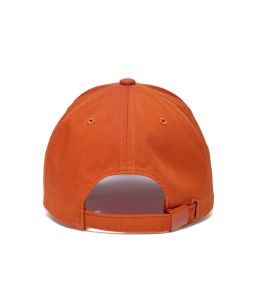 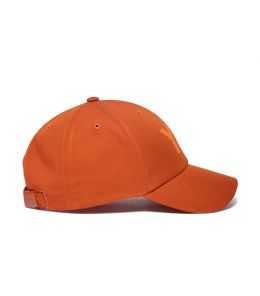 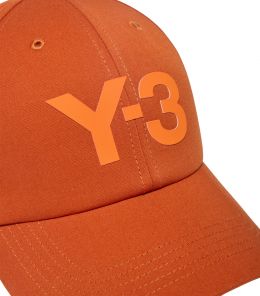 SIZE
OSFW
OSFM
OSFL
240
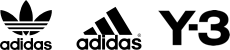 FW-22
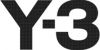 Y-3 LOGO CAP
HA6530
BLACK
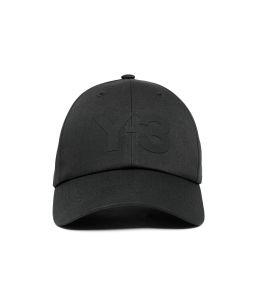 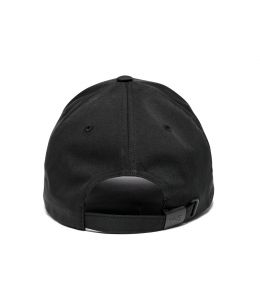 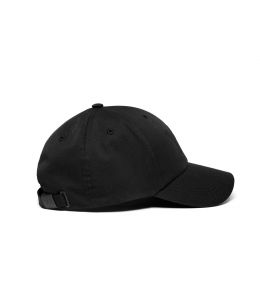 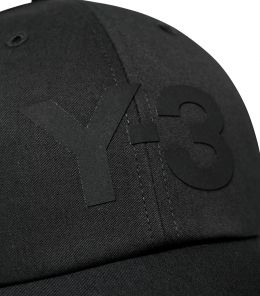 SIZE
OSFW
OSFM
OSFL
241
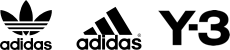 FW-22
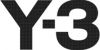 Y-3 T SOCKS LO
HS8874
CORE WHITE
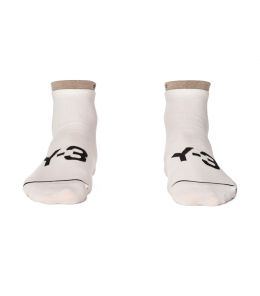 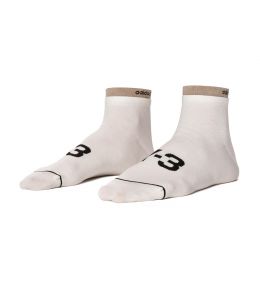 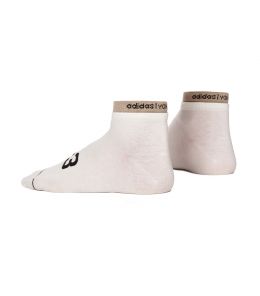 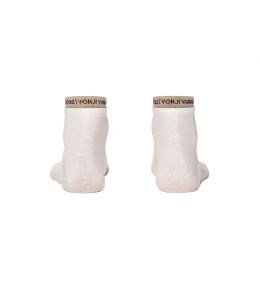 SIZE
1
2
3
4
242
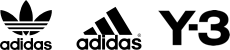 FW-22
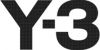 Y-3 T SOCKS LO
HS8875
TECH EARTH
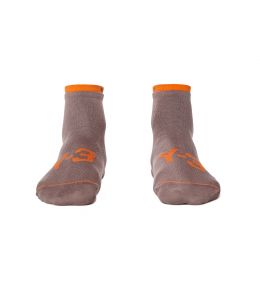 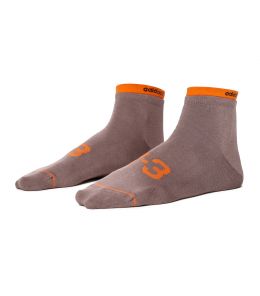 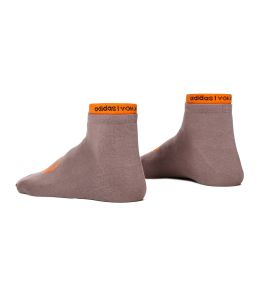 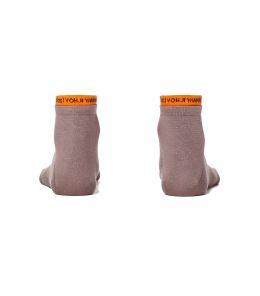 SIZE
1
2
3
4
243
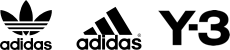 FW-22
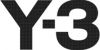 Y-3 WAISTBAG
HM8353
TRACE KHAKI
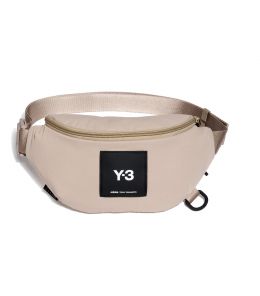 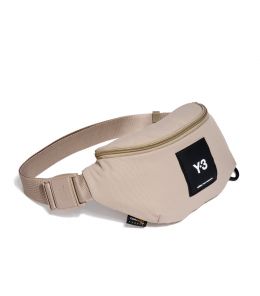 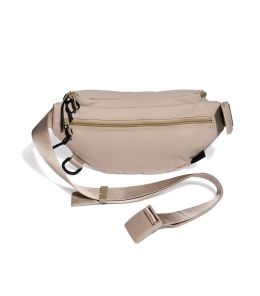 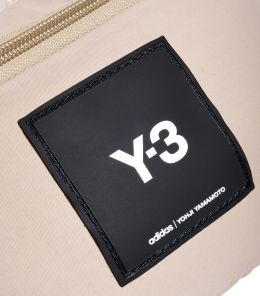 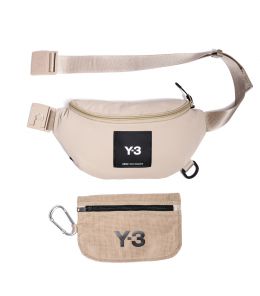 SIZE
OG
244
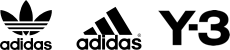 FW-22
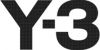 Y-3 WAISTBAG
HM8354
BLACK
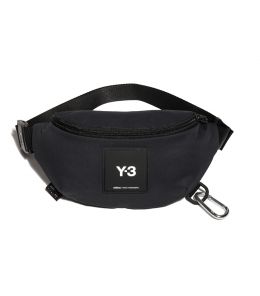 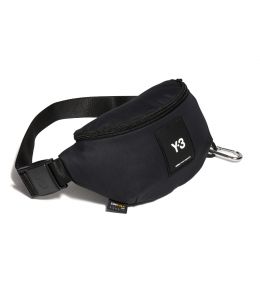 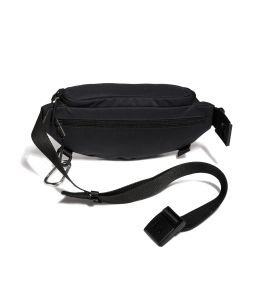 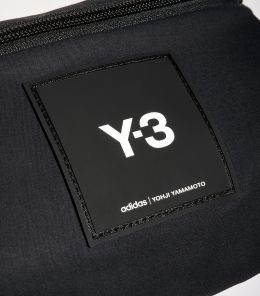 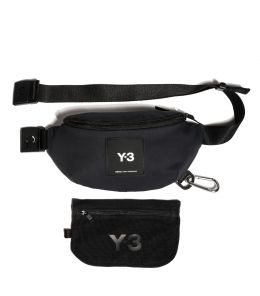 SIZE
OG
245
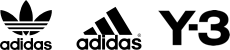 FW-22
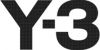 Y-3 KNEE SOCK
HU0023
ORANGE
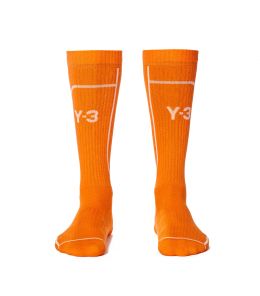 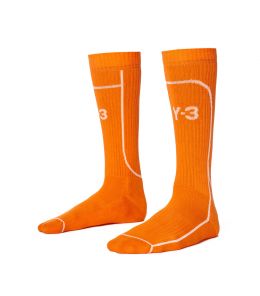 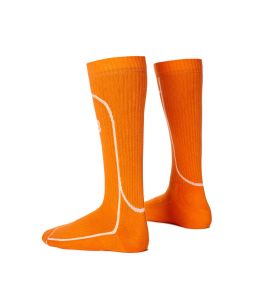 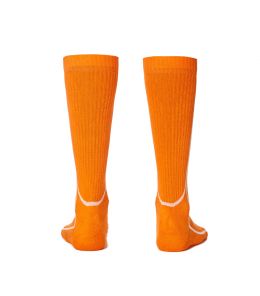 SIZE
1
2
3
4
246
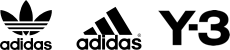 FW-22
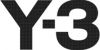 Y-3 KNEE SOCK
HU0022
BLACK
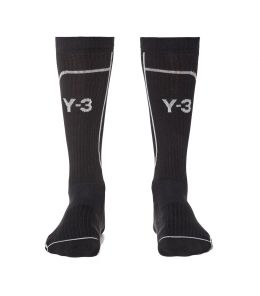 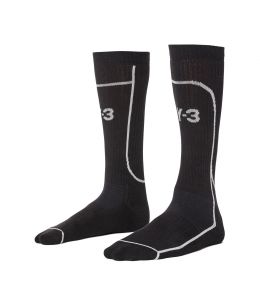 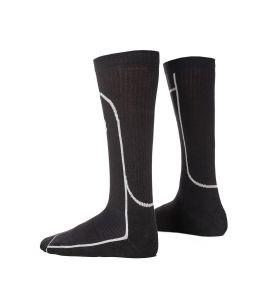 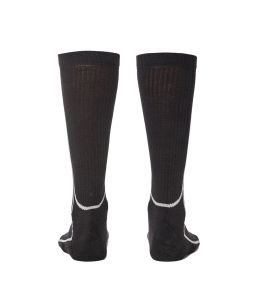 SIZE
1
2
3
4
247
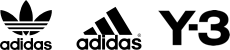 FW-22
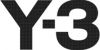 Y-3 CORDURA CAP
HM8341
BLACK
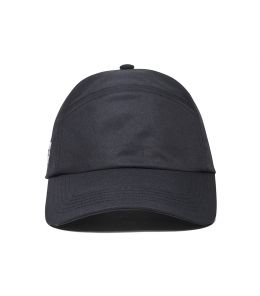 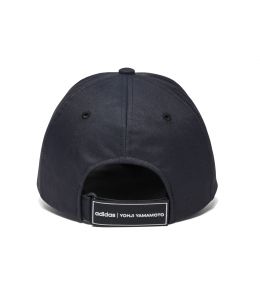 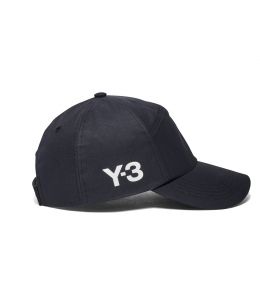 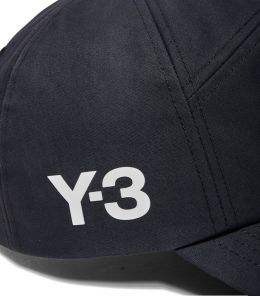 SIZE
OSFW
OSFM
OSFL
248
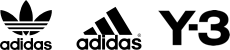 FW-22
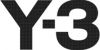 Y-3 CORDURA CAP
HM8340
TECH EARTH
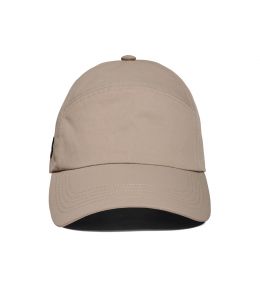 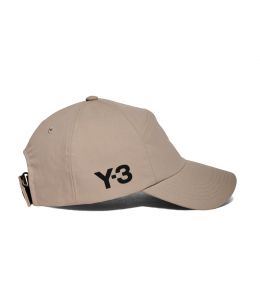 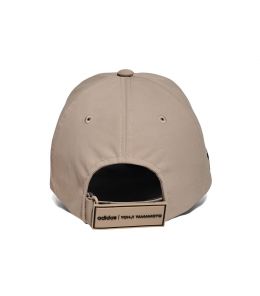 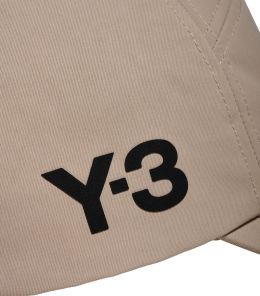 SIZE
OSFW
OSFM
OSFL
249
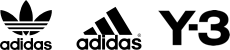 FW-22
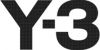 Y-3 T SOCKS HI
HS8873
ORANGE / FOX RED
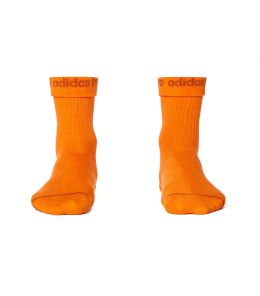 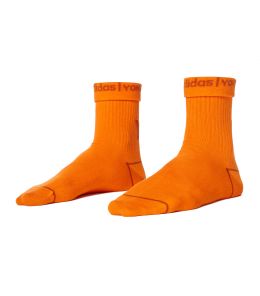 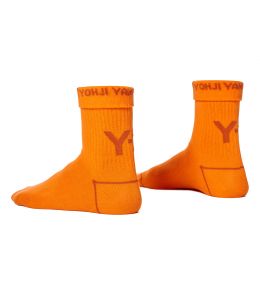 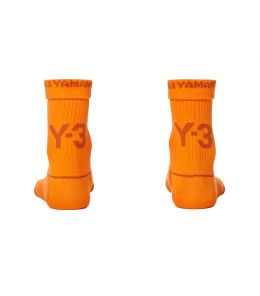 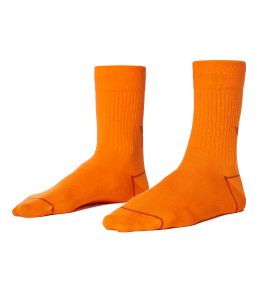 SIZE
1
2
3
4
250
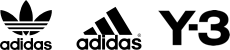 FW-22
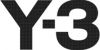 Y-3 T SOCKS HI
HD3317
CORE WHITE / BLACK
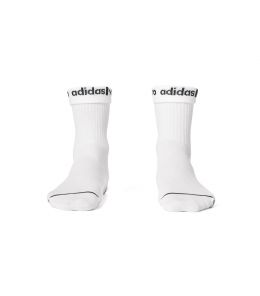 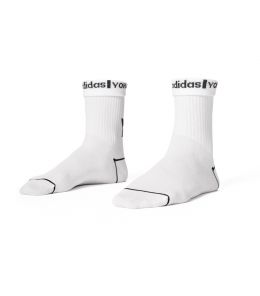 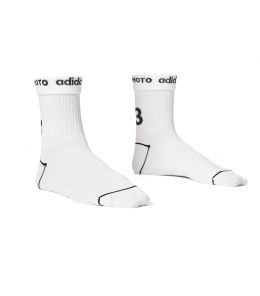 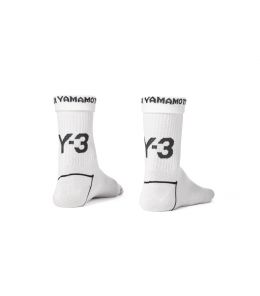 SIZE
1
2
3
4
251
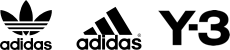 FW-22
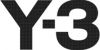 Y-3 CL TOTE
HM8366
BLACK
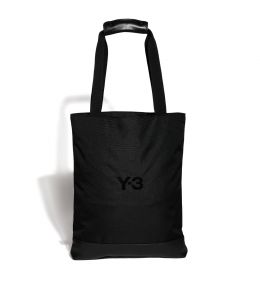 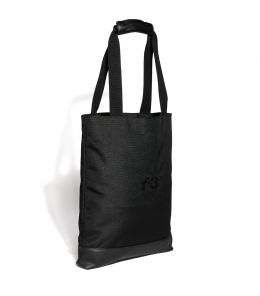 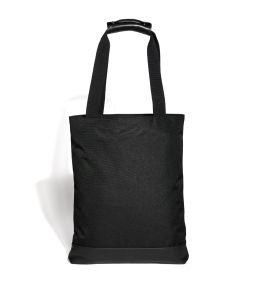 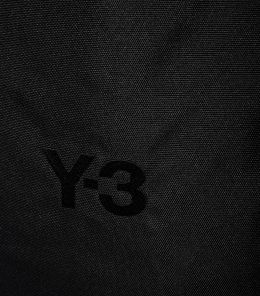 SIZE
OG
252
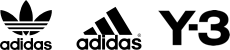 FW-22
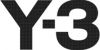 Y-3 UTILITY BP
HM8356
BLACK
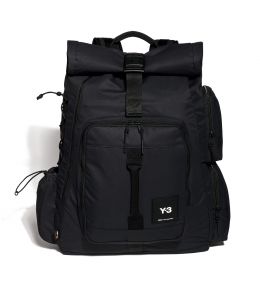 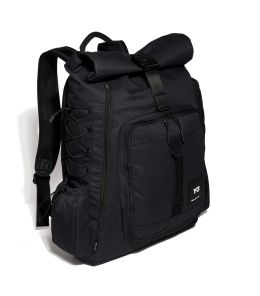 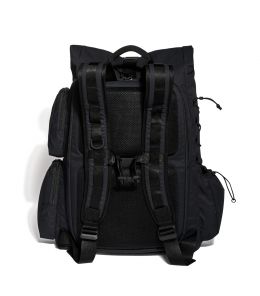 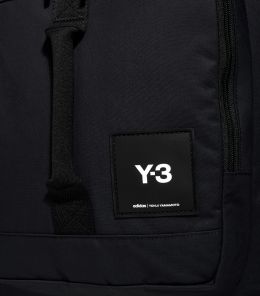 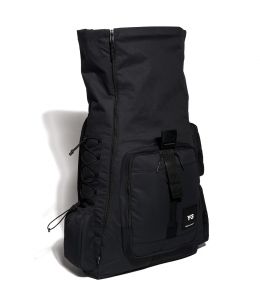 SIZE
OG
253
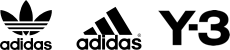 FW-22
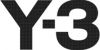 Y-3 UTILITY BP
HM8355
TRACE KHAKI
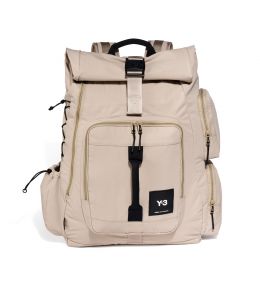 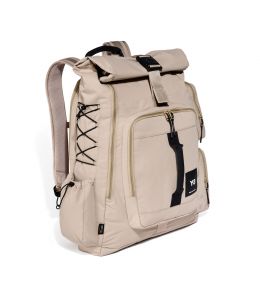 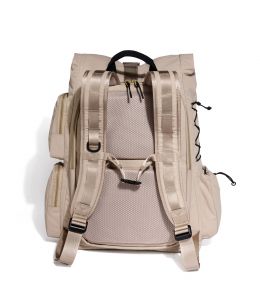 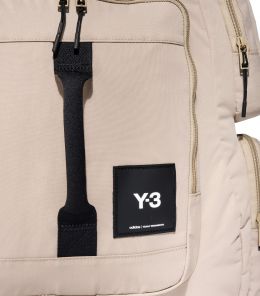 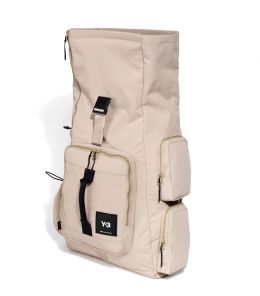 SIZE
OG
254
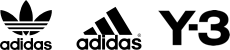 FW-22
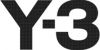 Y-3 SQL CAP
HF2143
BLACK
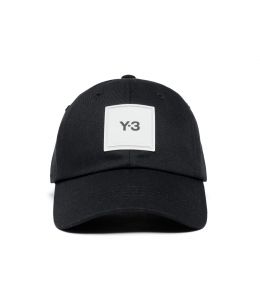 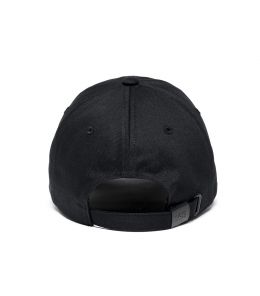 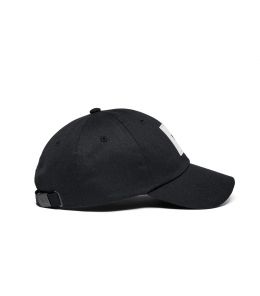 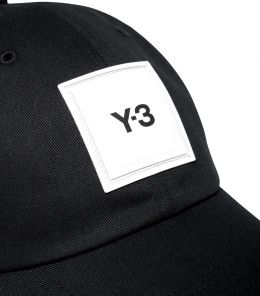 SIZE
OSFW
OSFM
OSFL
255
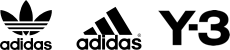 FW-22
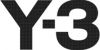 Y-3 SQL CAP
HM8362
ORANGE
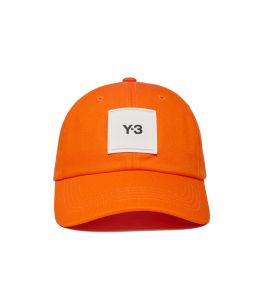 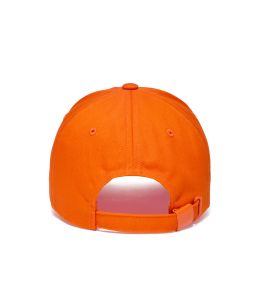 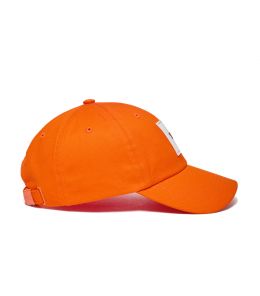 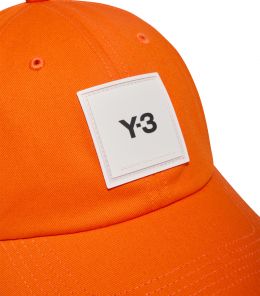 SIZE
OSFW
OSFM
OSFL
256
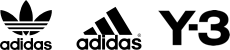 FW-22
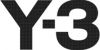 Y-3 SQL CAP
HM8361
TRACE KHAKI
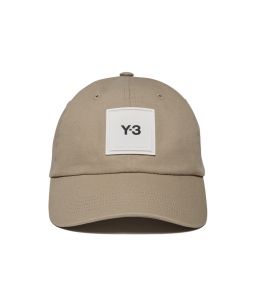 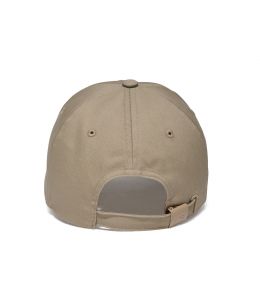 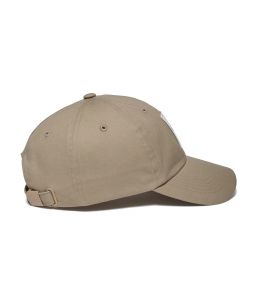 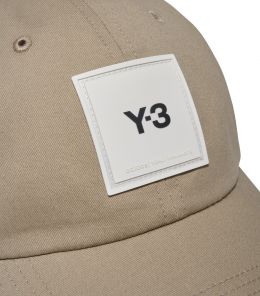 SIZE
OSFW
OSFM
OSFL
257
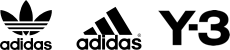 FW-22
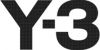 Y-3 CL WE
HM8367
BLACK
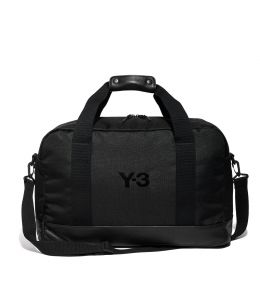 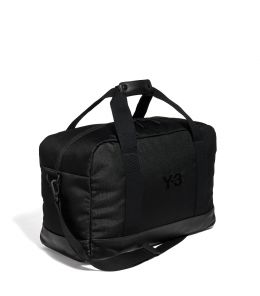 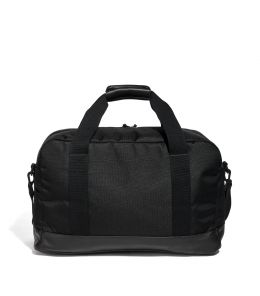 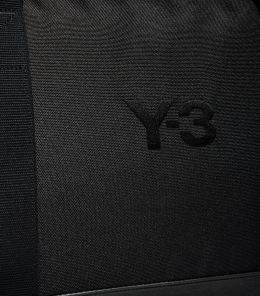 SIZE
OG
258
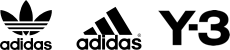 FW-22
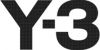 Y-3 HICHO
HR1944
CORE WHITE / CORE WHITE / CREAM WHITE
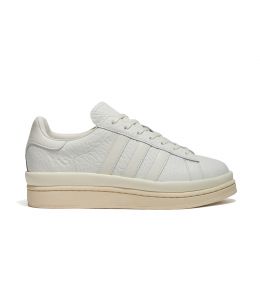 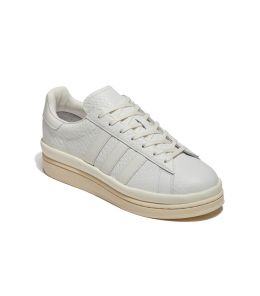 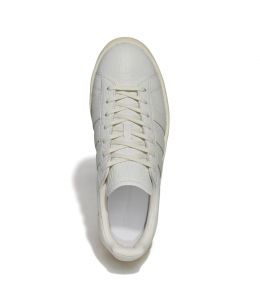 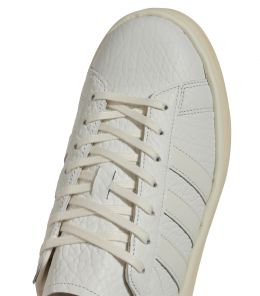 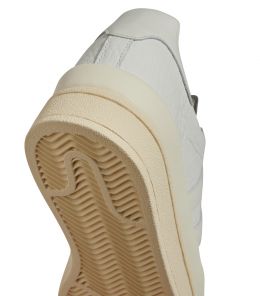 SIZE
4
4-
5
5-
6
6-
7
7-
8
8-
9
9-
10
10-
11
11-
12
259
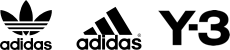 FW-22
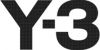 Y-3 SPRINT
HR1953
BLACK / BLACK / ORANGE
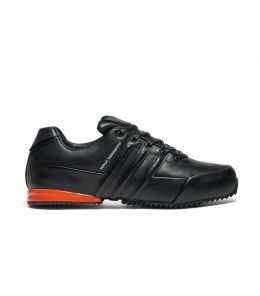 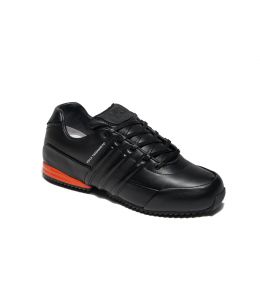 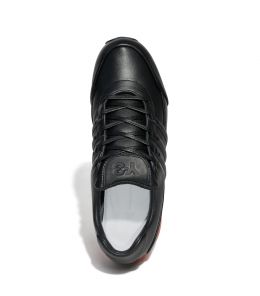 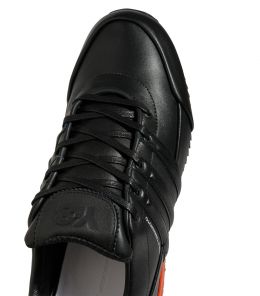 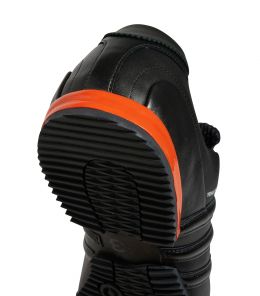 SIZE
4
4-
5
5-
6
6-
7
7-
8
8-
9
9-
10
10-
11
11-
12
12-
13
14
260
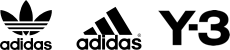 FW-22
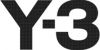 Y-3 BOXING
HR1955
BLACK / BLACK / ORANGE
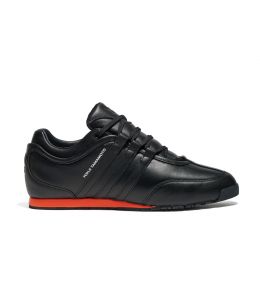 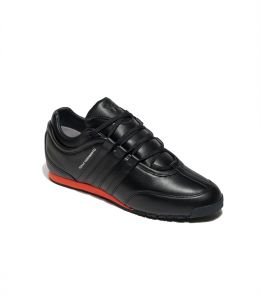 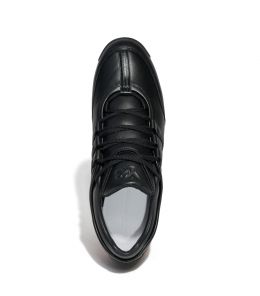 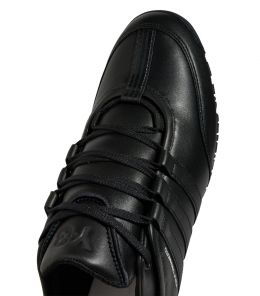 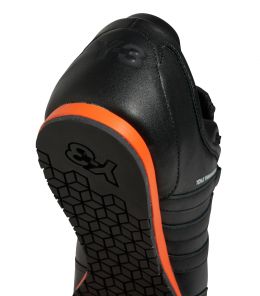 SIZE
4
4-
5
5-
6
6-
7
7-
8
8-
9
9-
10
10-
11
11-
12
261
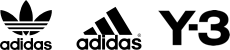 FW-22
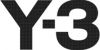 Y-3 QISAN COZY V2
HR1962
BLACK / CORE WHITE / CREAM WHITE
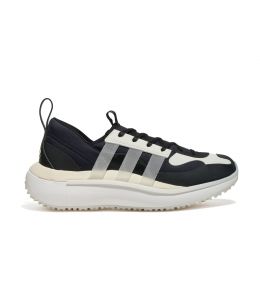 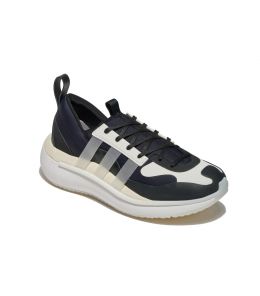 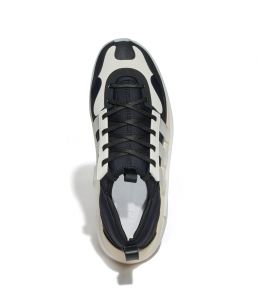 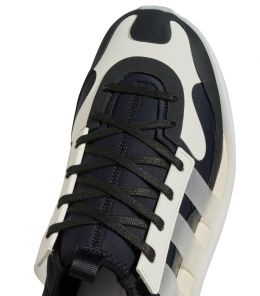 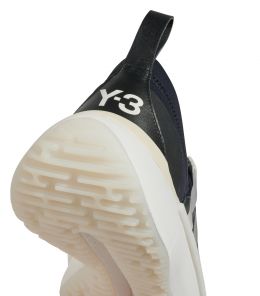 SIZE
4
4-
5
5-
6
6-
7
7-
8
8-
9
9-
10
10-
11
11-
12
262
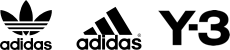 FW-22
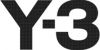 Y-3 GR.1P
HR1965
BLACK / BLACK / BLACK
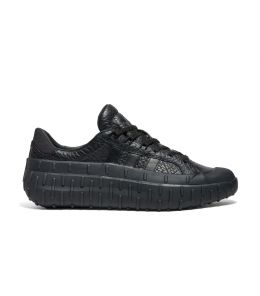 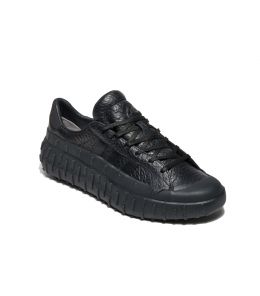 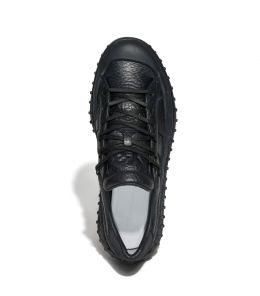 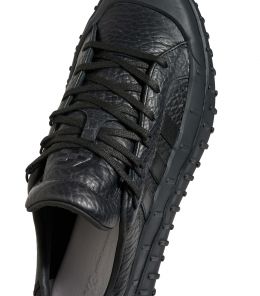 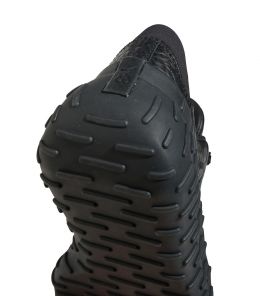 SIZE
4
4-
5
5-
6
6-
7
7-
8
8-
9
9-
10
10-
11
11-
12
263
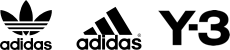 FW-22
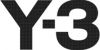 Y-3 ULTRABOOST 22
HR1979
BLACK / CORE WHITE / CREAM WHITE
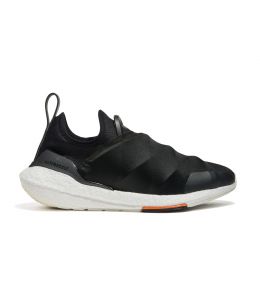 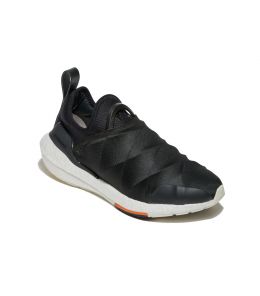 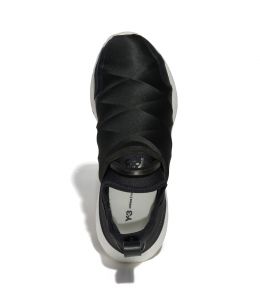 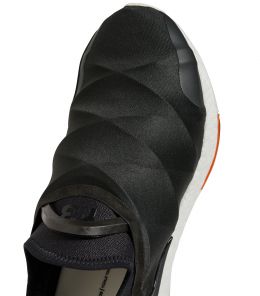 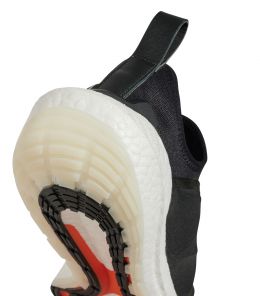 SIZE
4
4-
5
5-
6
6-
7
7-
8
8-
9
9-
10
10-
11
11-
12
264
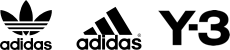 FW-22
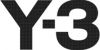 Y-3 TERREX SWIFT R3 GTX
HR1986
BLACK / BLACK / BLACK
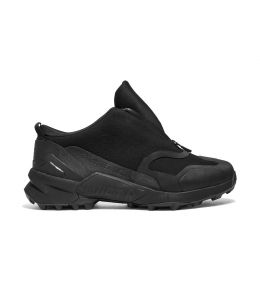 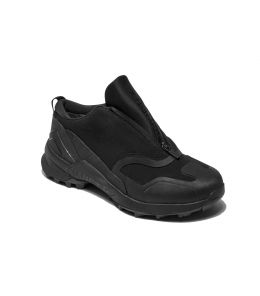 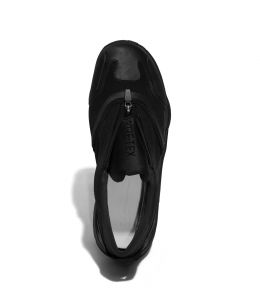 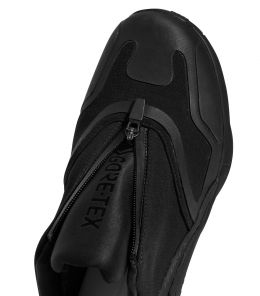 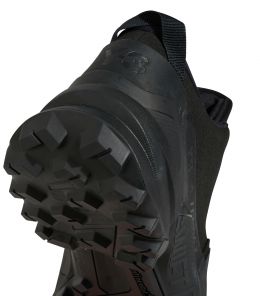 SIZE
4
4-
5
5-
6
6-
7
7-
8
8-
9
9-
10
10-
11
11-
12
265
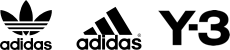 FW-22
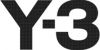 Y-3 TERREX SWIFT R3 GTX
HR1988
BLACK / CREAM WHITE / ORANGE
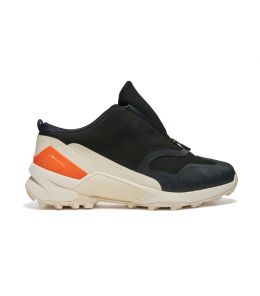 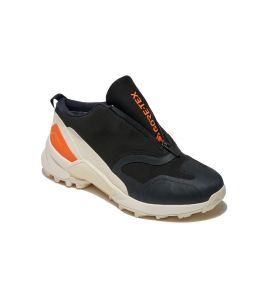 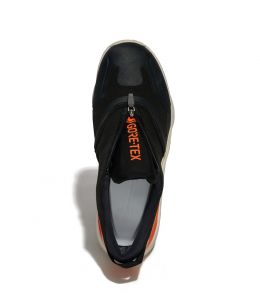 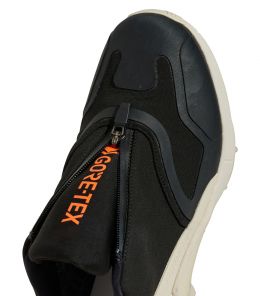 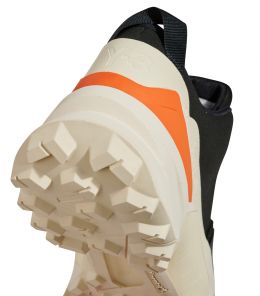 SIZE
4
4-
5
5-
6
6-
7
7-
8
8-
9
9-
10
10-
11
11-
12
266
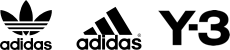 FW-22
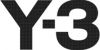 Y-3 RUNNER 4D EXO
HR2004
CORE WHITE / CREAM WHITE / ORANGE
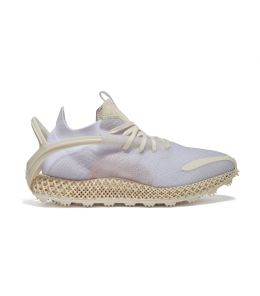 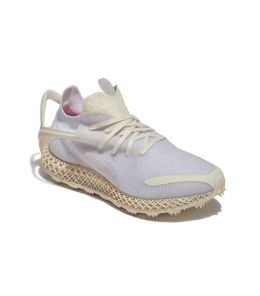 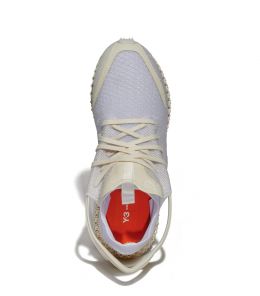 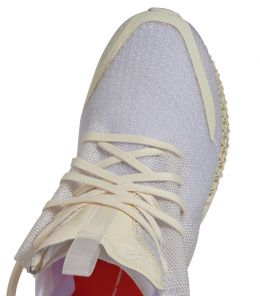 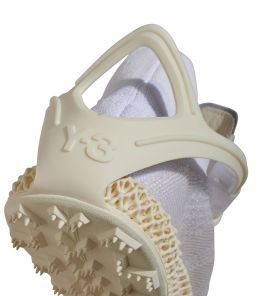 SIZE
4
4-
5
5-
6
6-
7
7-
8
8-
9
9-
10
10-
11
11-
12
267
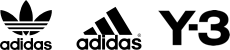 FW-22
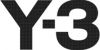 Y-3 HICHO
HQ3661
BLACK / BLACK / CORE WHITE
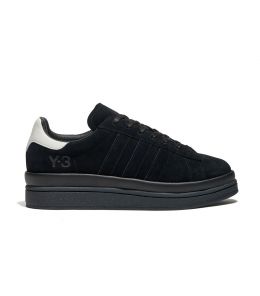 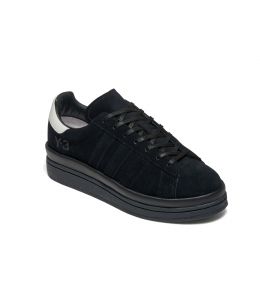 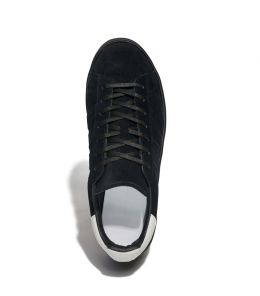 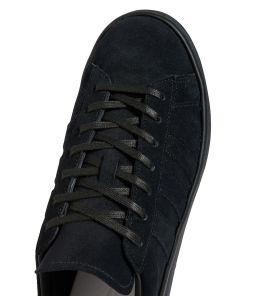 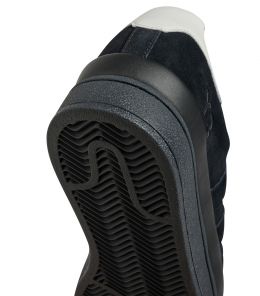 SIZE
4
4-
5
5-
6
6-
7
7-
8
8-
9
9-
10
10-
11
11-
12
268
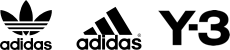 FW-22
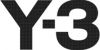 Y-3 AJATU COURT LOW
HQ5964
BLACK / BLACK / CREAM WHITE
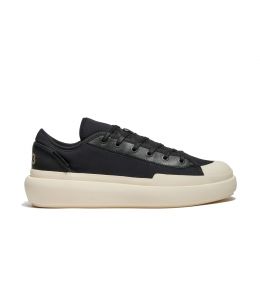 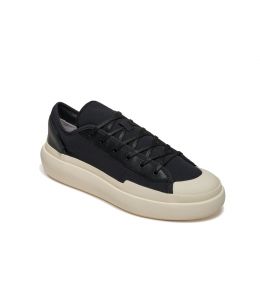 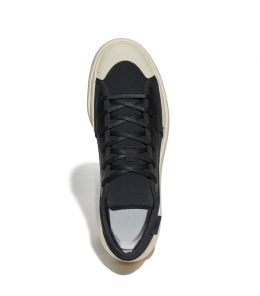 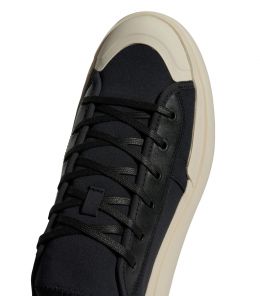 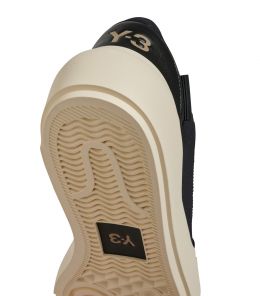 SIZE
4
4-
5
5-
6
6-
7
7-
8
8-
9
9-
10
10-
11
11-
12
269
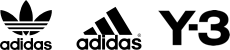 FW-22
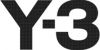 Y-3 AJATU COURT HIGH
HQ5967
BLACK / BLACK / CREAM WHITE
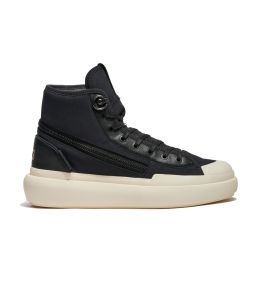 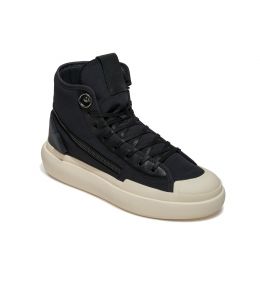 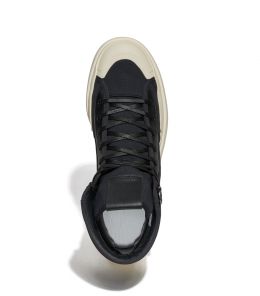 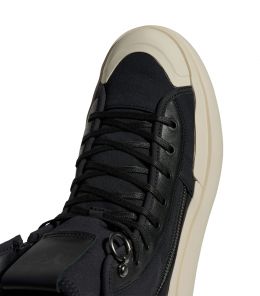 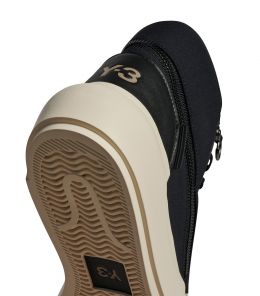 SIZE
4
4-
5
5-
6
6-
7
7-
8
8-
9
9-
10
10-
11
11-
12
270
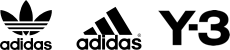 FW-22
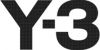 Y-3 IDOSO BOOST
HQ5970
BLACK / CORE WHITE / CREAM WHITE
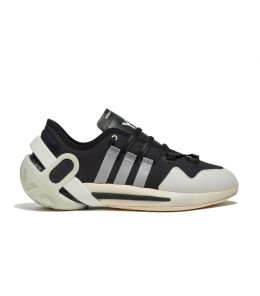 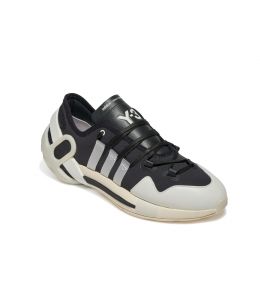 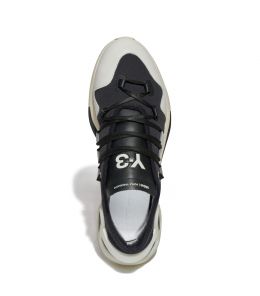 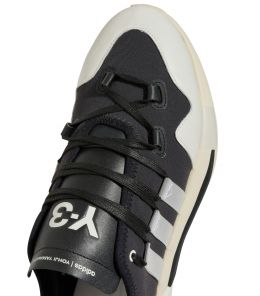 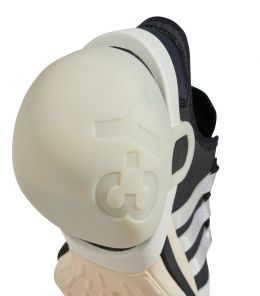 SIZE
4
4-
5
5-
6
6-
7
7-
8
8-
9
9-
10
10-
11
11-
12
271
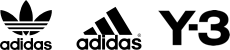 FW-22
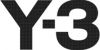 Y-3 RUNNER 4D EXO
HQ5972
BLACK / BLACK / CORE WHITE
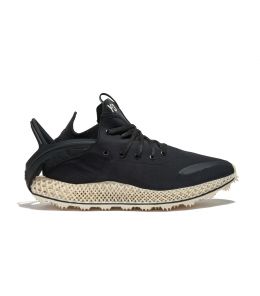 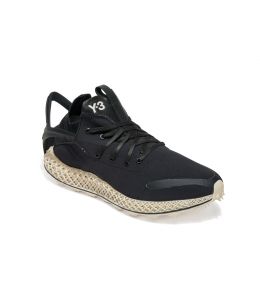 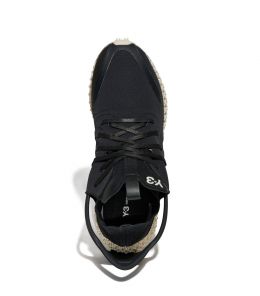 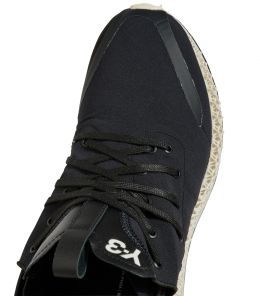 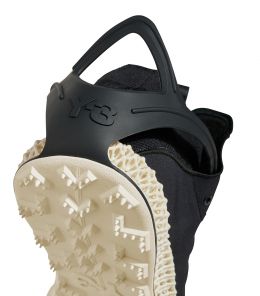 SIZE
4
4-
5
5-
6
6-
7
7-
8
8-
9
9-
10
10-
11
11-
12
272
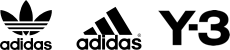 FW-22
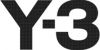 Y-3 AJATU RUN
HQ5988
BLACK / CORE WHITE / CREAM WHITE
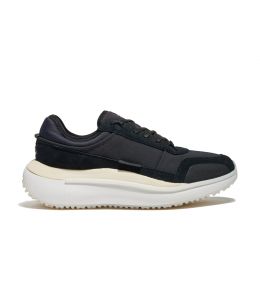 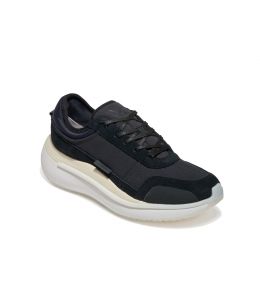 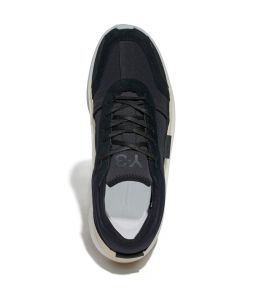 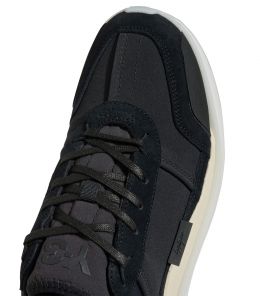 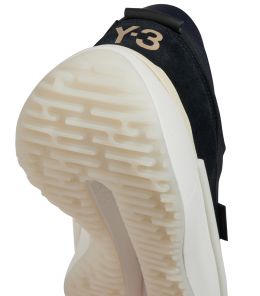 SIZE
4
4-
5
5-
6
6-
7
7-
8
8-
9
9-
10
10-
11
11-
12
273
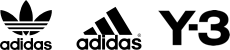 FW-22
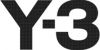 Y-3 GR.1P HIGH
HQ5994
BLACK / BLACK / BLACK
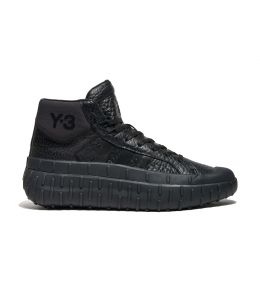 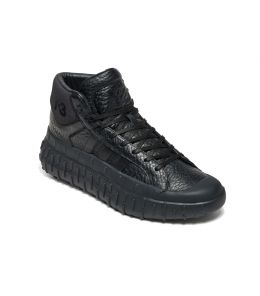 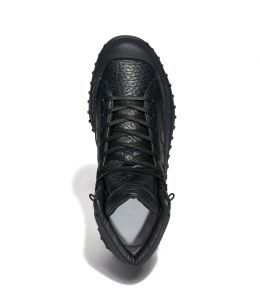 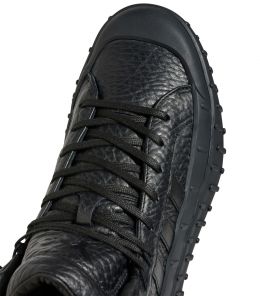 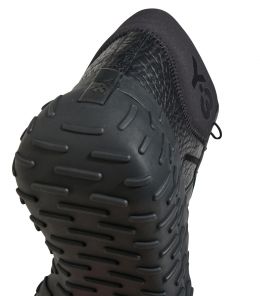 SIZE
4
4-
5
5-
6
6-
7
7-
8
8-
9
9-
10
10-
11
11-
12
274
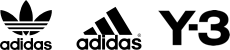 FW-22
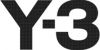 W CL LOGO TEE
HS7444
NIGHT CARGO
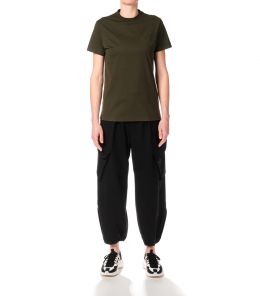 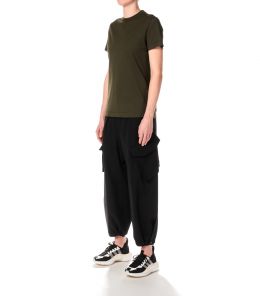 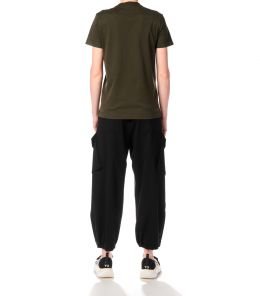 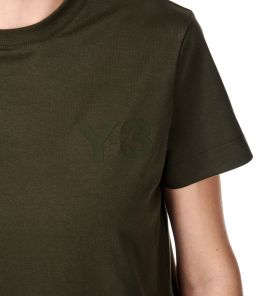 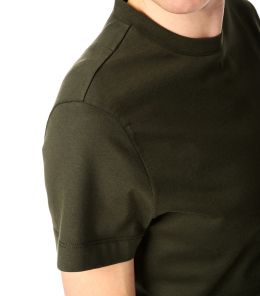 SIZE
XXS:28
XS:32
S:36
M:40
L:44
275
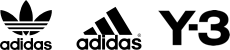 FW-22
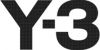 M CL MN LS TEE
GK4497
BLACK
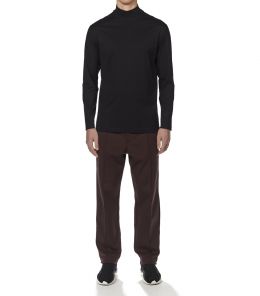 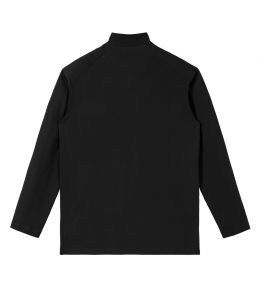 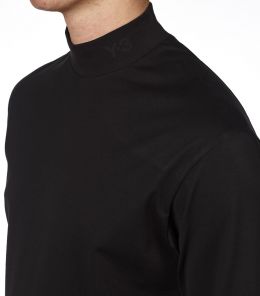 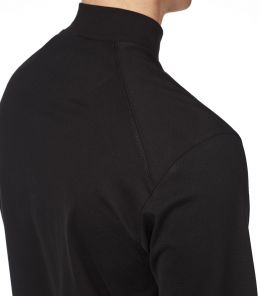 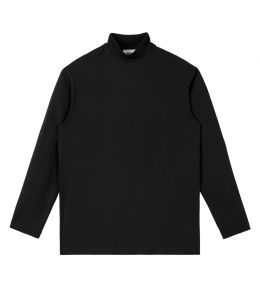 SIZE
XS:42
S:46
M:50
L:54
XL:58
XXL:62
276
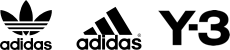 FW-22
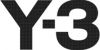 M CL MN LS TEE
GK4496
CORE WHITE
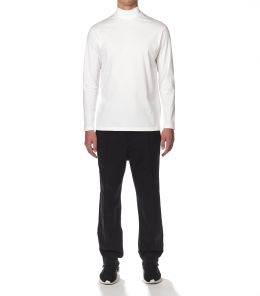 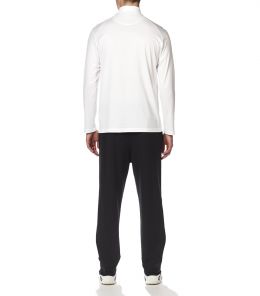 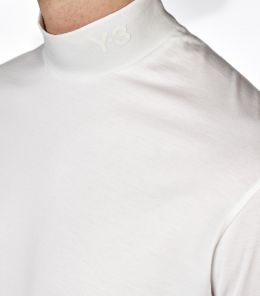 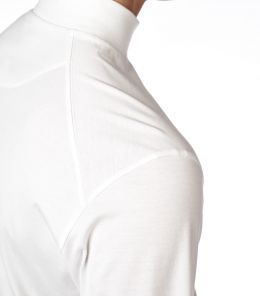 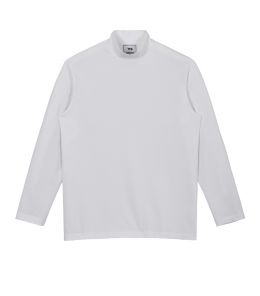 SIZE
XS:42
S:46
M:50
L:54
XL:58
XXL:62
277
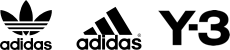 FW-22
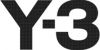 M CL LS POLO
GV4246
MEDIUM GREY HEATHER
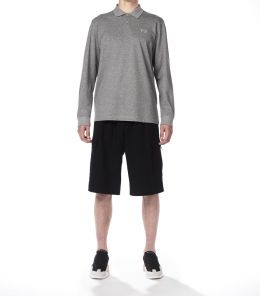 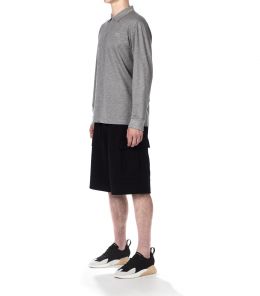 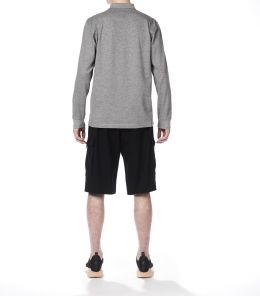 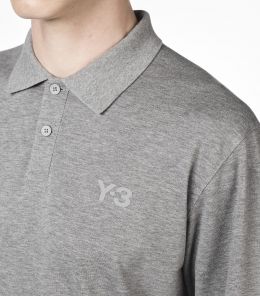 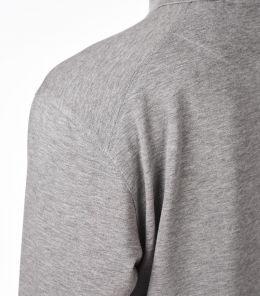 SIZE
XS:42
S:46
M:50
L:54
XL:58
XXL:62
278
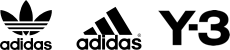 FW-22
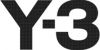 M CL LS POLO
GK4553
BLACK
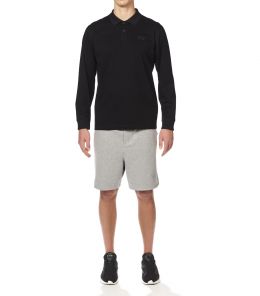 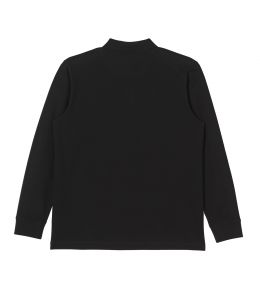 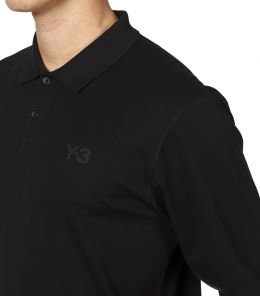 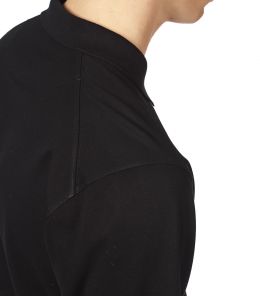 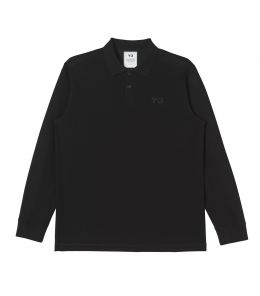 SIZE
XS:42
S:46
M:50
L:54
XL:58
XXL:62
279
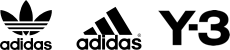 FW-22
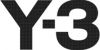 M CL KNT CR SWT
HT4501
NIGHT CARGO
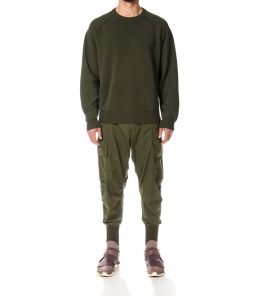 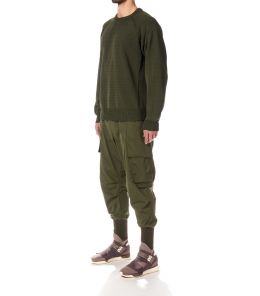 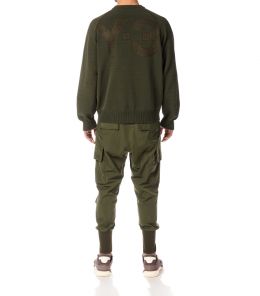 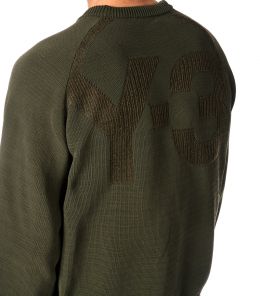 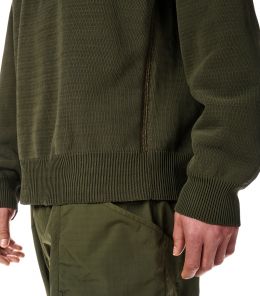 SIZE
XS:42
S:46
M:50
L:54
XL:58
XXL:62
280
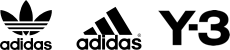 FW-22
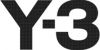 M CL KNT CR SWT
GV4214
BLACK
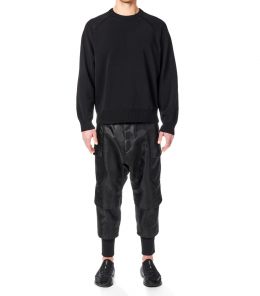 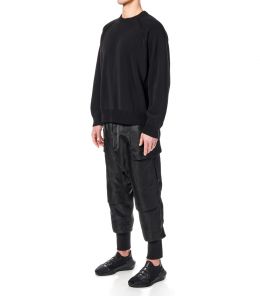 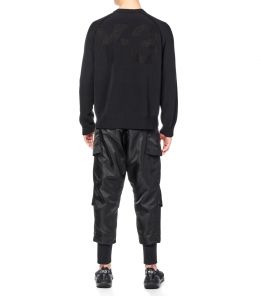 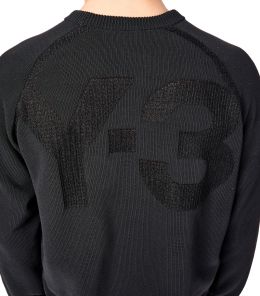 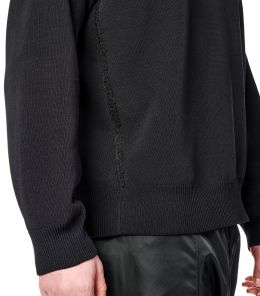 SIZE
XS:42
S:46
M:50
L:54
XL:58
XXL:62
281
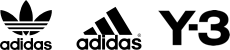 FW-22
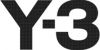 M CL KNT FZ SWT
HT4502
NIGHT CARGO
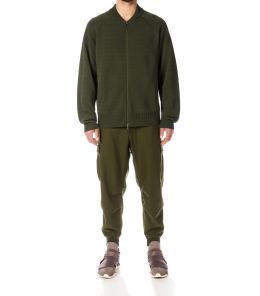 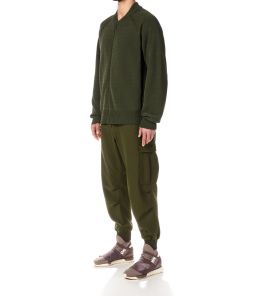 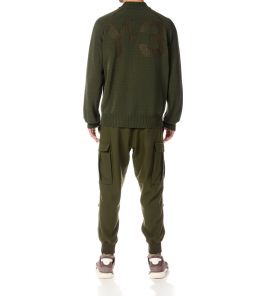 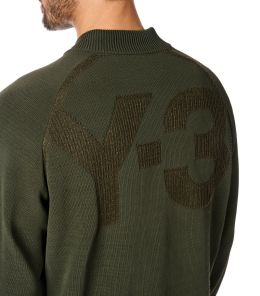 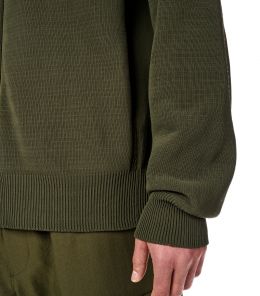 SIZE
XS:42
S:46
M:50
L:54
XL:58
XXL:62
282
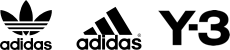 FW-22
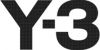 M CL KNT FZ SWT
GV4216
BLACK
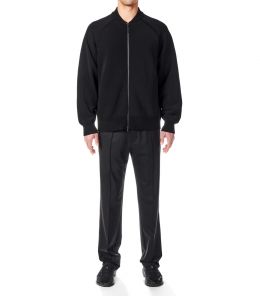 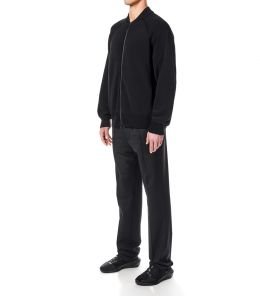 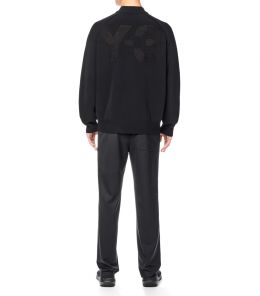 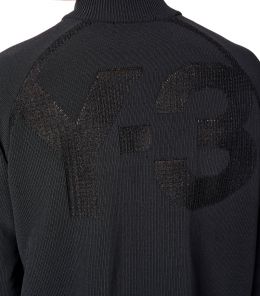 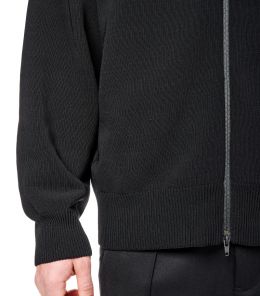 SIZE
XS:42
S:46
M:50
L:54
XL:58
XXL:62
283
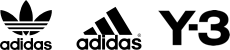 FW-22
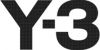 M CL PUFFY VEST
HT2303
FOCUS OLIVE
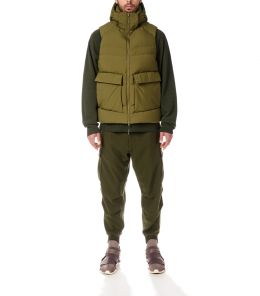 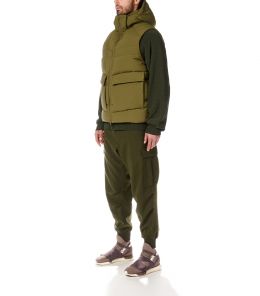 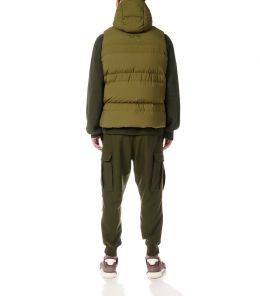 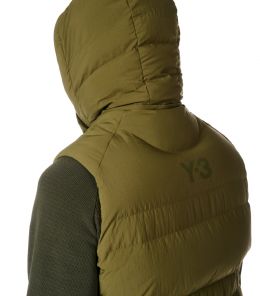 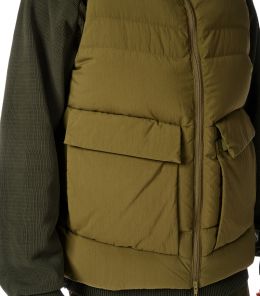 SIZE
XS:42
S:46
M:50
L:54
XL:58
XXL:62
284
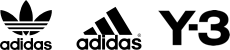 FW-22
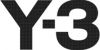 M CL PUFFY VEST
HA5557
BLACK
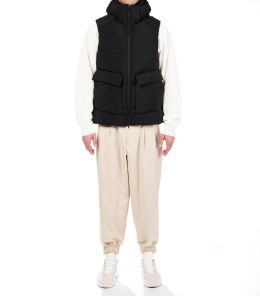 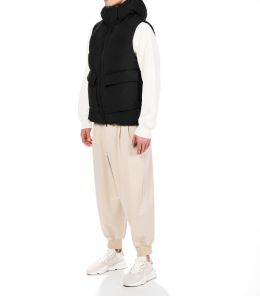 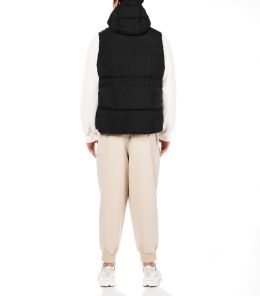 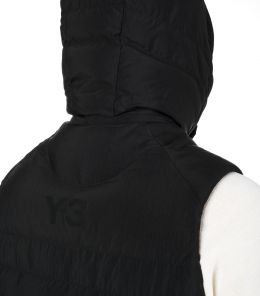 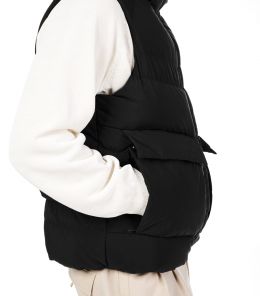 SIZE
XS:42
S:46
M:50
L:54
XL:58
XXL:62
285
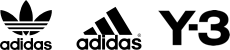 FW-22
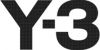 U LPRD FLC JKT
HS9927
MULTICOLOR
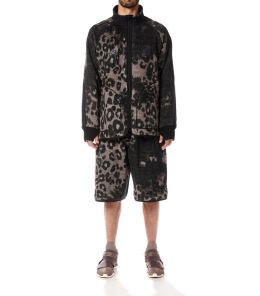 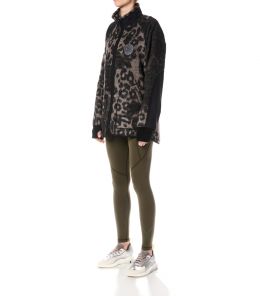 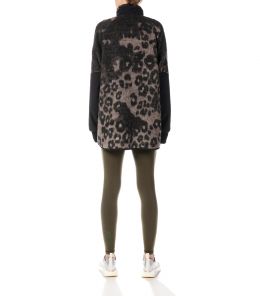 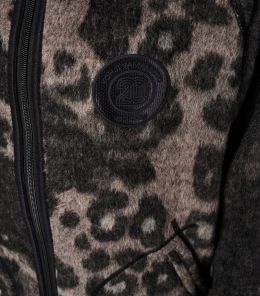 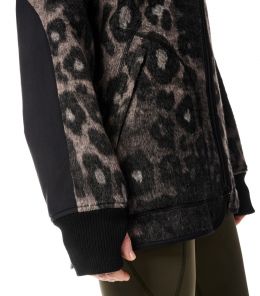 SIZE
XXS:38
XS:42
S:46
M:50
L:54
XL:58
XXL:62
286
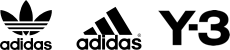 FW-22
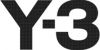 U LPRD FLC JKT
HN1969
BLACK
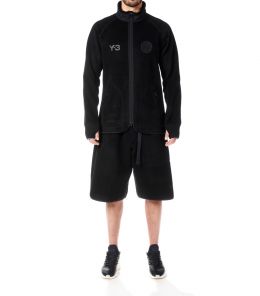 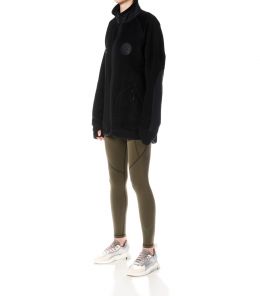 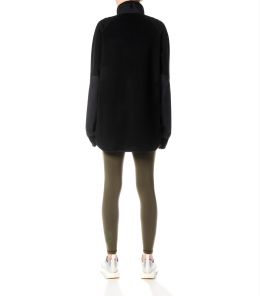 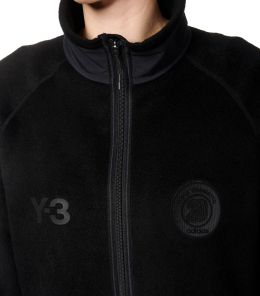 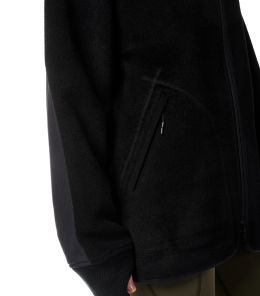 SIZE
XXS:38
XS:42
S:46
M:50
L:54
XL:58
XXL:62
287
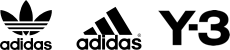 FW-22
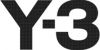 U ENG 3S TRK JK
HN1968
BLACK
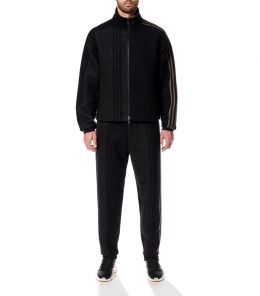 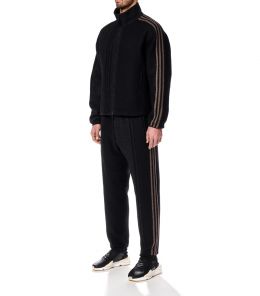 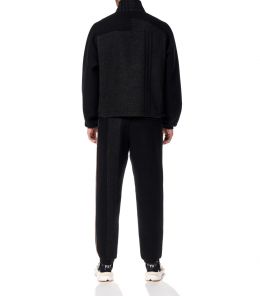 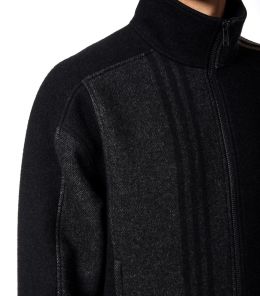 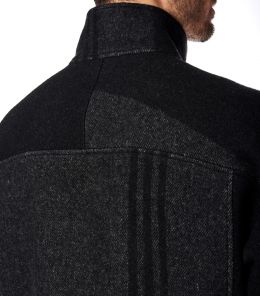 SIZE
XXS:38
XS:42
S:46
M:50
L:54
XL:58
XXL:62
288
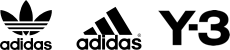 FW-22
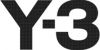 M CL PUFFY JKT
HA5556
BLACK
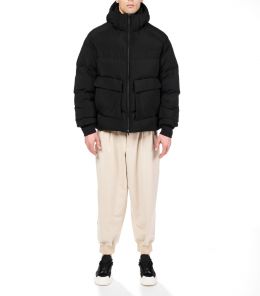 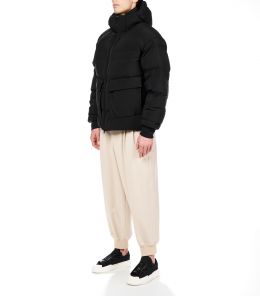 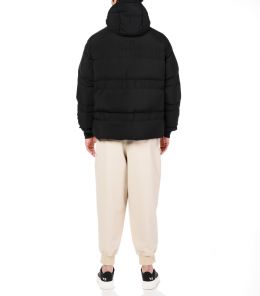 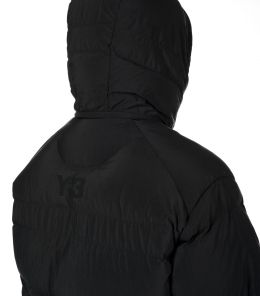 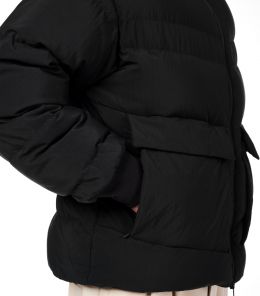 SIZE
XS:42
S:46
M:50
L:54
XL:58
XXL:62
289
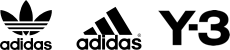 FW-22
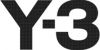 M CL PUFFY JKT
HT2302
ORANGE
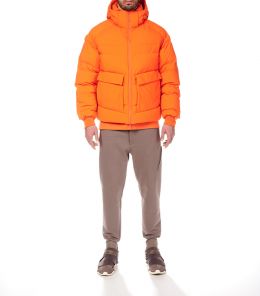 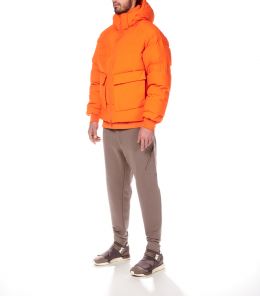 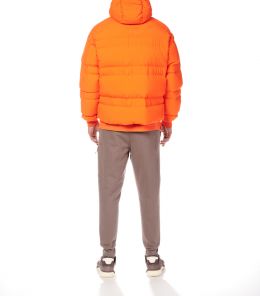 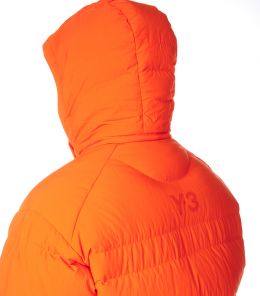 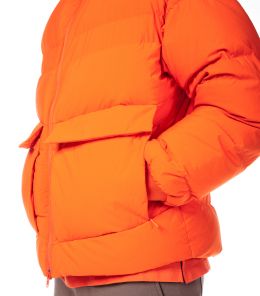 SIZE
XS:42
S:46
M:50
L:54
XL:58
XXL:62
290
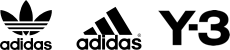 FW-22
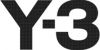 M CL PUFF PARKA
HA5558
BLACK
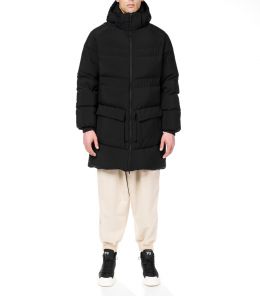 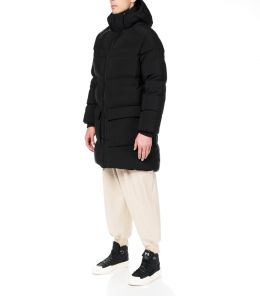 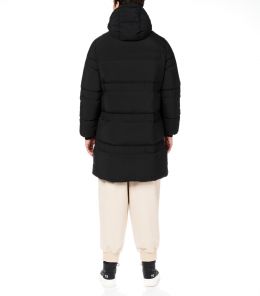 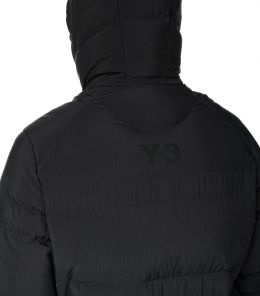 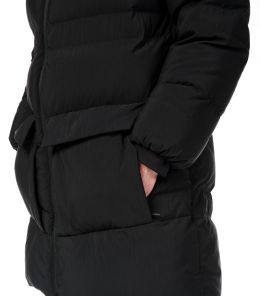 SIZE
XS:42
S:46
M:50
L:54
XL:58
XXL:62
291
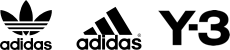 FW-22
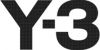 W SHR LPRD SKT
HS9930
FOX RED
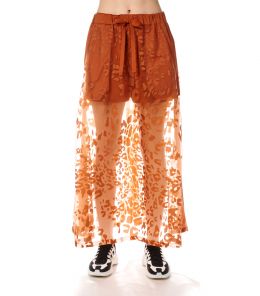 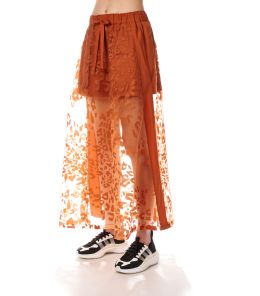 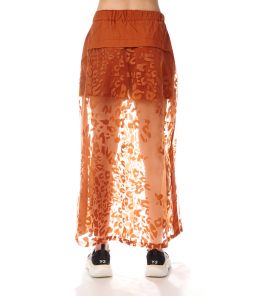 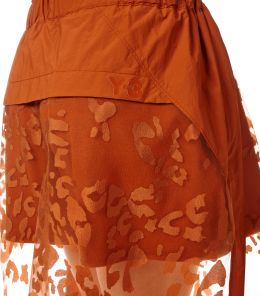 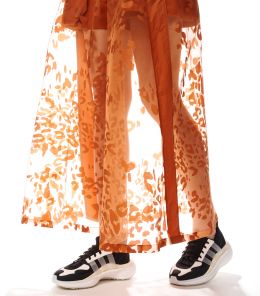 SIZE
XXS:28
XS:32
S:36
M:40
L:44
292
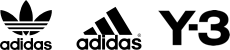 FW-22
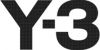 W SHR LPRD SKT
HN1966
BLACK
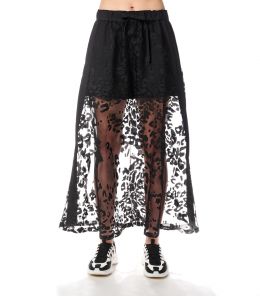 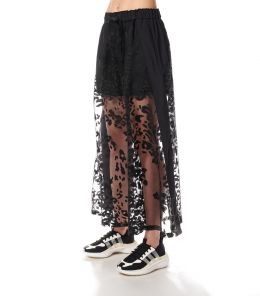 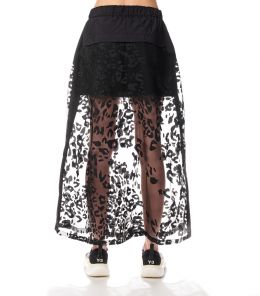 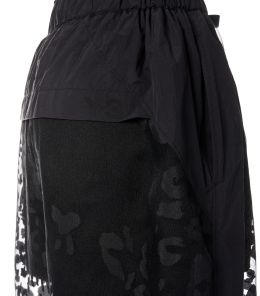 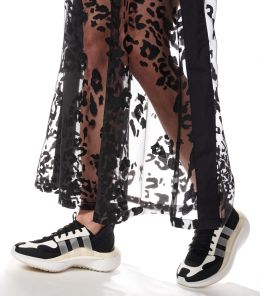 SIZE
XXS:28
XS:32
S:36
M:40
L:44
293
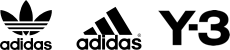 FW-22
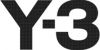 M CL RS PNT
HT4485
NIGHT CARGO
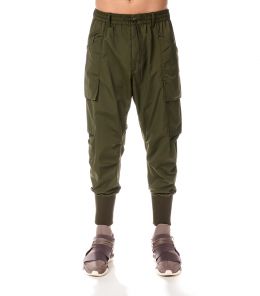 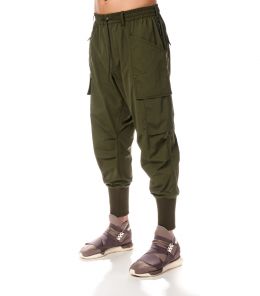 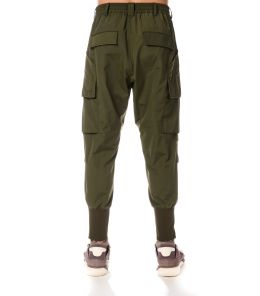 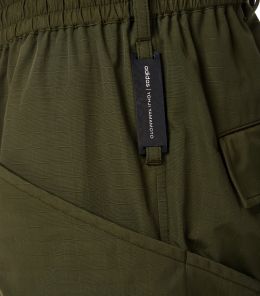 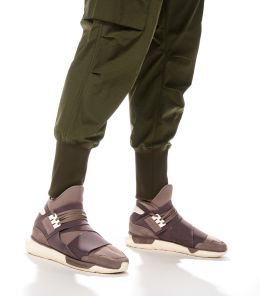 SIZE
XS:42
S:46
M:50
L:54
XL:58
XXL:62
294
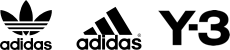 FW-22
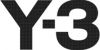 M CL RS PNT
HT4486
FOX RED
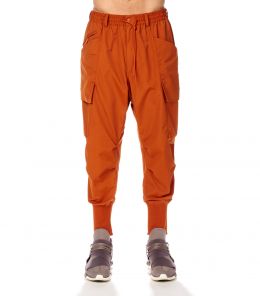 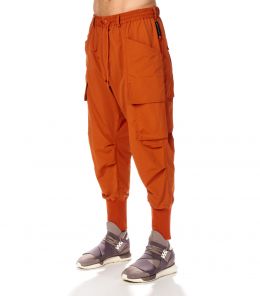 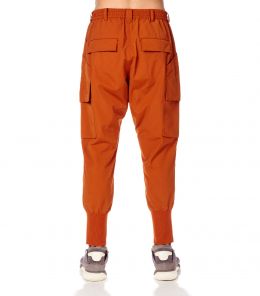 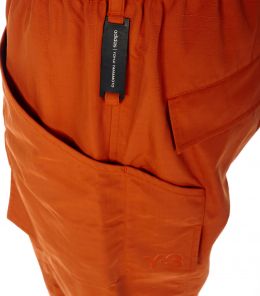 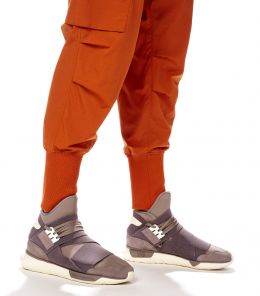 SIZE
XS:42
S:46
M:50
L:54
XL:58
XXL:62
295
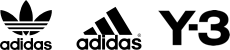 FW-22
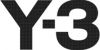 M CL RS PNT
HN4325
BLACK
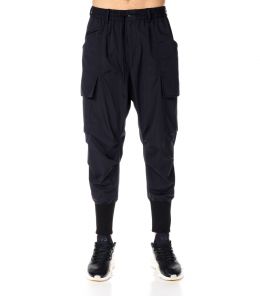 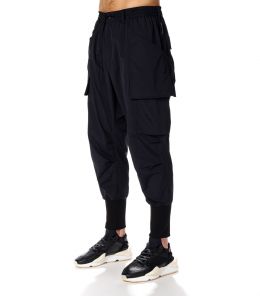 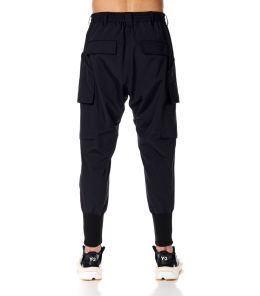 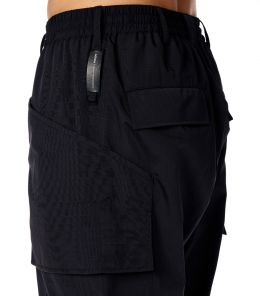 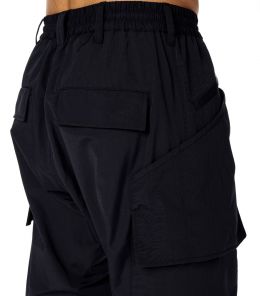 SIZE
XS:42
S:46
M:50
L:54
XL:58
XXL:62
296
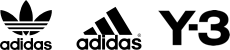 FW-22
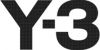 M CL MRNO H-ZIP
HB2782
BLACK
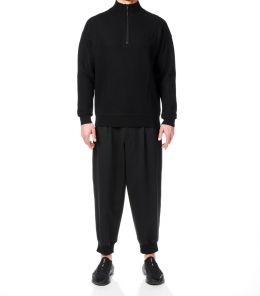 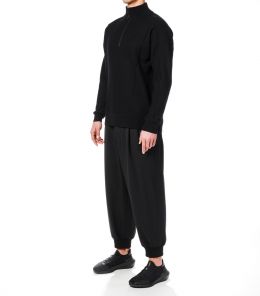 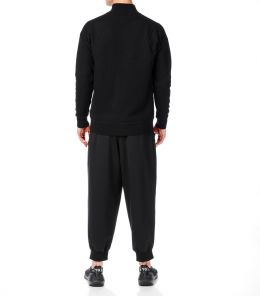 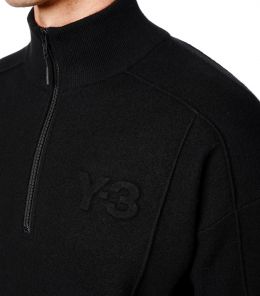 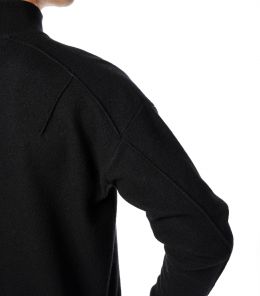 SIZE
XS:42
S:46
M:50
L:54
XL:58
XXL:62
297
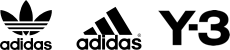 FW-22
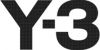 M CL WO FL CRGO
HT4476
FOCUS OLIVE
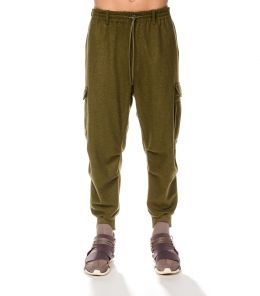 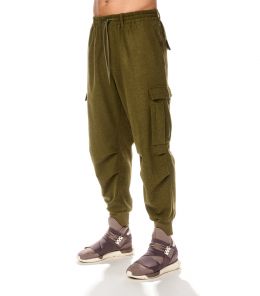 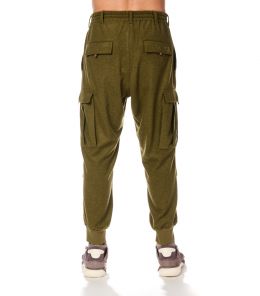 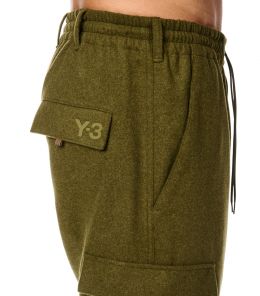 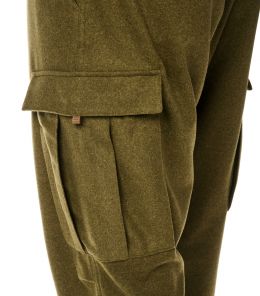 SIZE
XS:42
S:46
M:50
L:54
XL:58
XXL:62
298
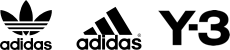 FW-22
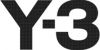 M CL WO FL CRGO
HM9340
BLACK
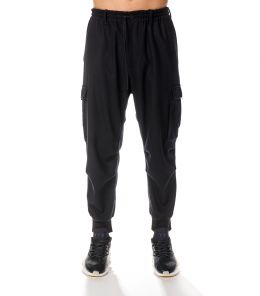 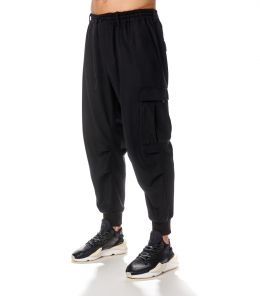 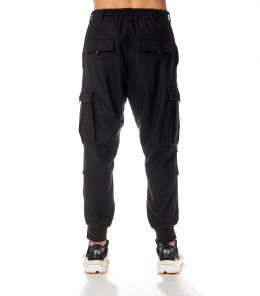 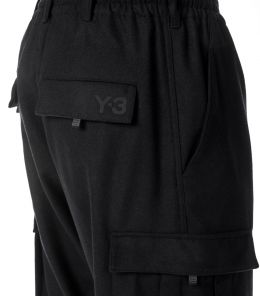 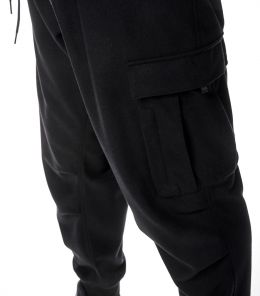 SIZE
XS:42
S:46
M:50
L:54
XL:58
XXL:62
299
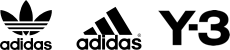 FW-22
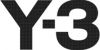 M CL MRNO CRW
HB2783
BLACK
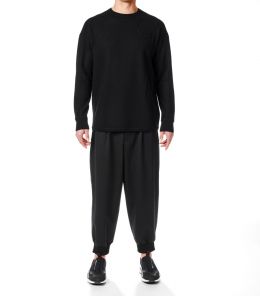 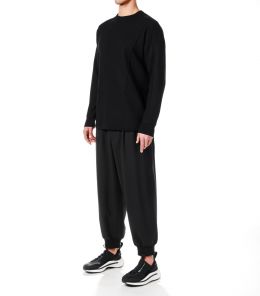 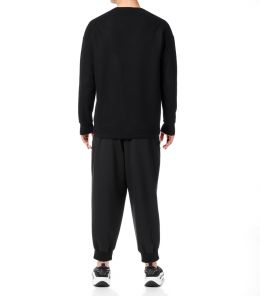 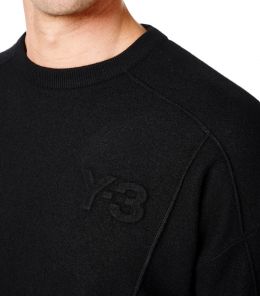 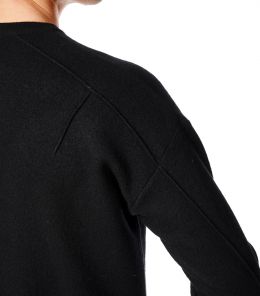 SIZE
XS:42
S:46
M:50
L:54
XL:58
XXL:62
300
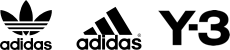 FW-22
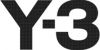 M CL HENLEY
HF8982
BLACK
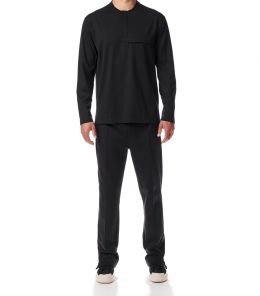 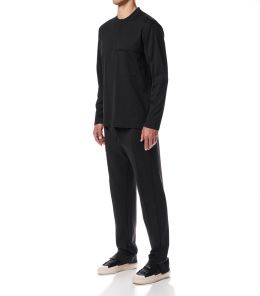 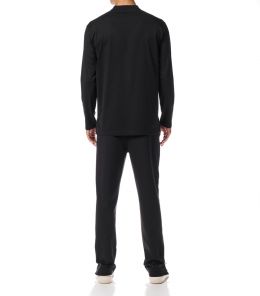 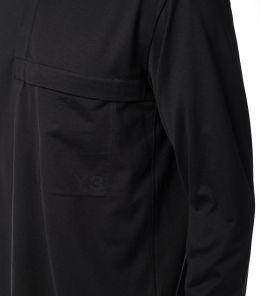 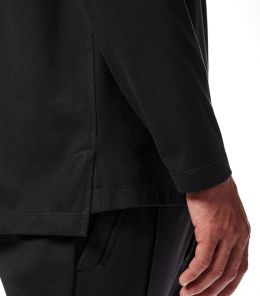 SIZE
XS:42
S:46
M:50
L:54
XL:58
XXL:62
301
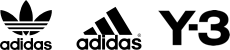 FW-22
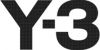 M CL HENLEY
HT4474
NIGHT CARGO
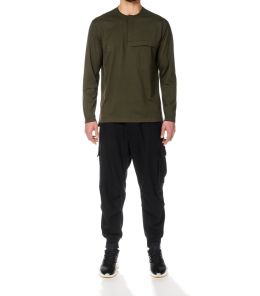 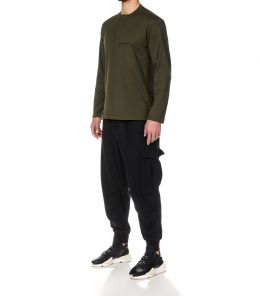 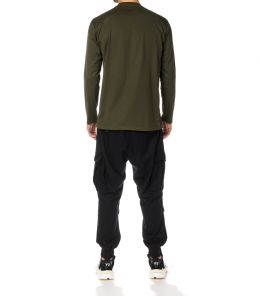 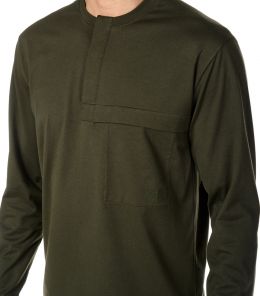 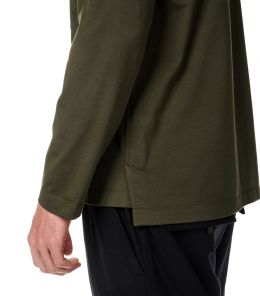 SIZE
XS:42
S:46
M:50
L:54
XL:58
XXL:62
302
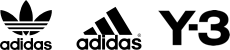 FW-22
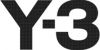 M CL WO FL PANT
HT4475
FOCUS OLIVE
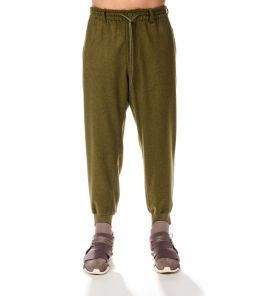 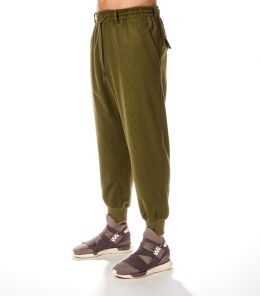 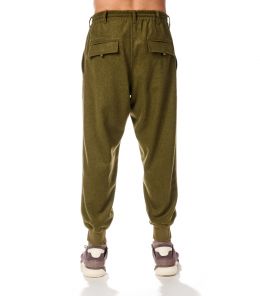 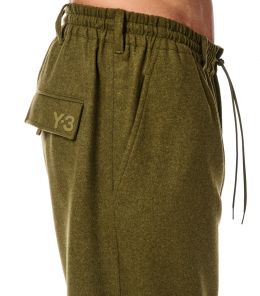 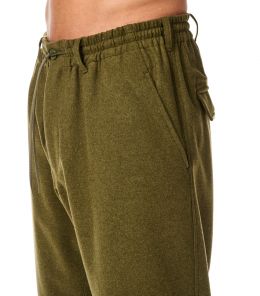 SIZE
XS:42
S:46
M:50
L:54
XL:58
XXL:62
303
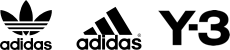 FW-22
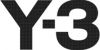 M CL WO FL PANT
HM9345
BLACK
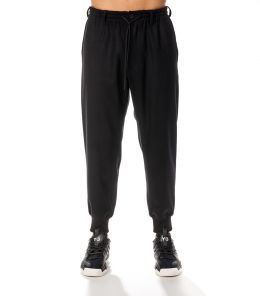 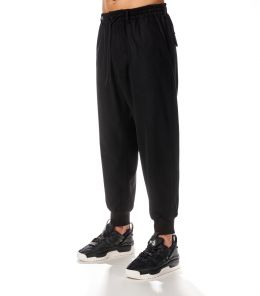 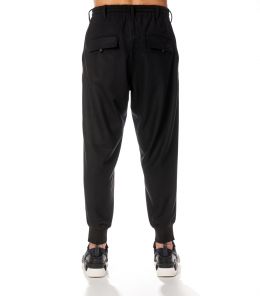 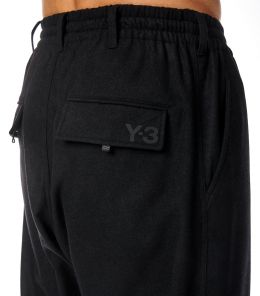 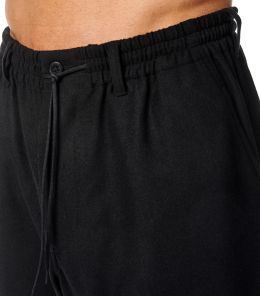 SIZE
XS:42
S:46
M:50
L:54
XL:58
XXL:62
304
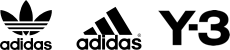 FW-22
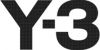 M CL LC CRW SWT
HT4495
NIGHT CARGO
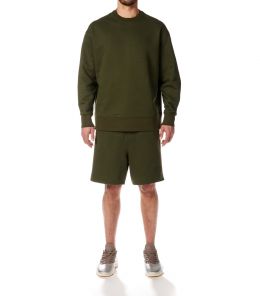 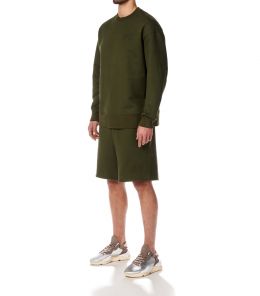 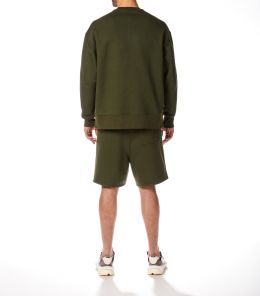 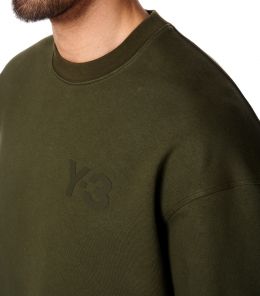 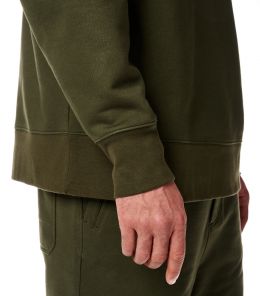 SIZE
XS:42
S:46
M:50
L:54
XL:58
XXL:62
305
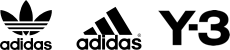 FW-22
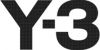 M CL LC CRW SWT
GV4195
MEDIUM GREY HEATHER
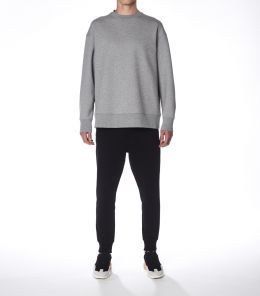 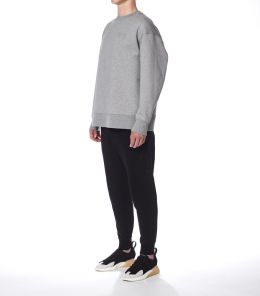 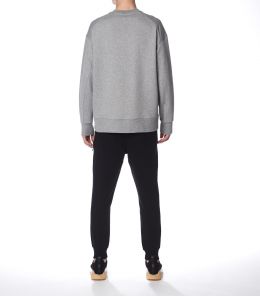 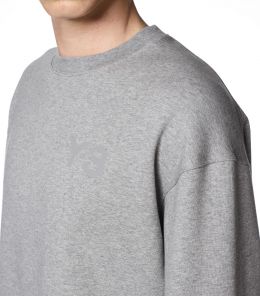 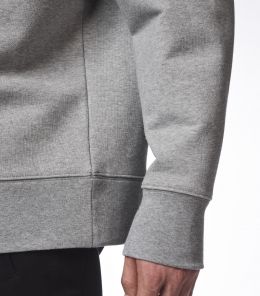 SIZE
XS:42
S:46
M:50
L:54
XL:58
XXL:62
306
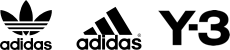 FW-22
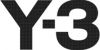 M CL LC HOODIE
HT4672
NIGHT CARGO
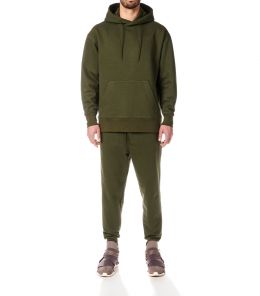 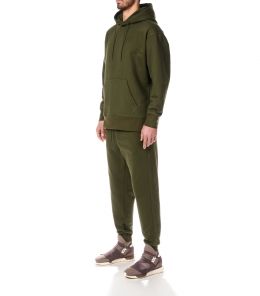 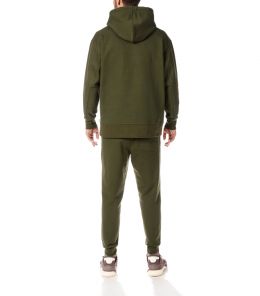 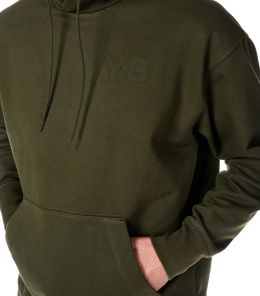 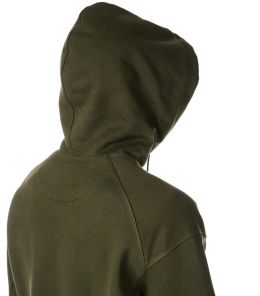 SIZE
XS:42
S:46
M:50
L:54
XL:58
XXL:62
307
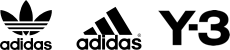 FW-22
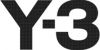 M CL LC HOODIE
GV4199
MEDIUM GREY HEATHER
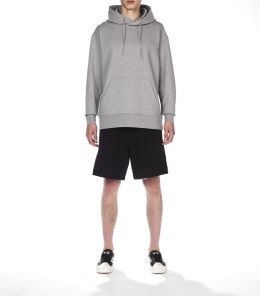 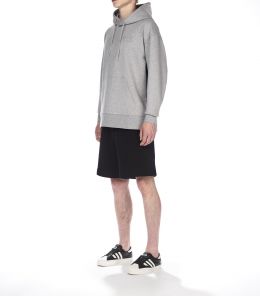 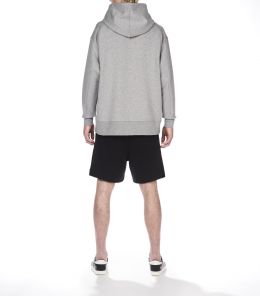 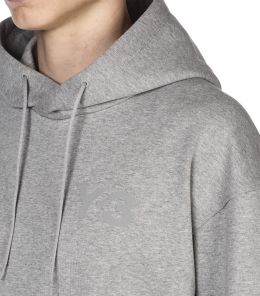 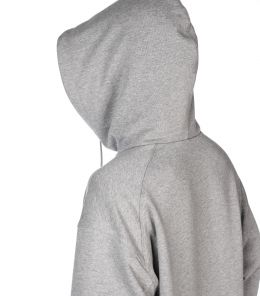 SIZE
XS:42
S:46
M:50
L:54
XL:58
XXL:62
308
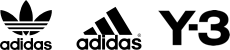 FW-22
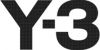 M CL T CUFF PNT
HT4719
NIGHT CARGO
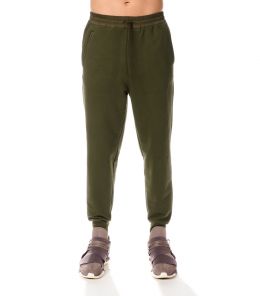 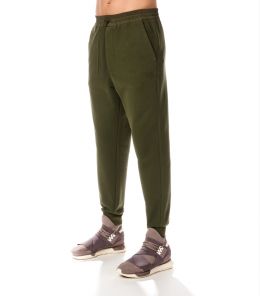 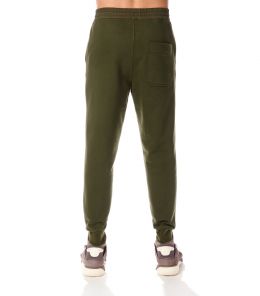 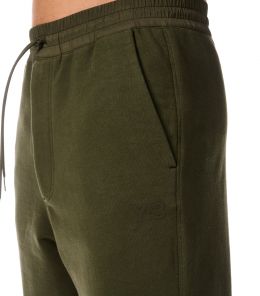 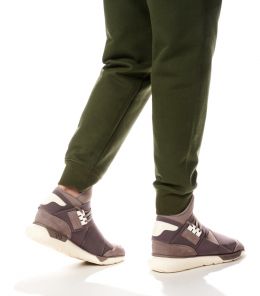 SIZE
XS:42
S:46
M:50
L:54
XL:58
XXL:62
309
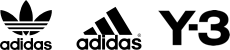 FW-22
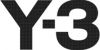 M CL T CUFF PNT
GV4203
MEDIUM GREY HEATHER
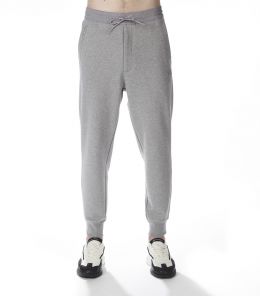 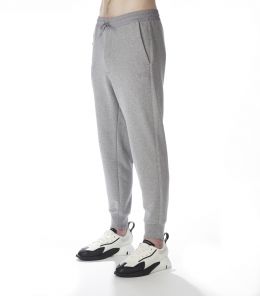 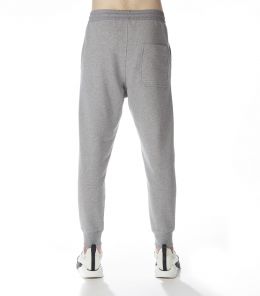 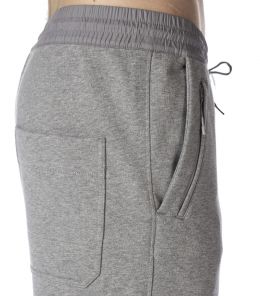 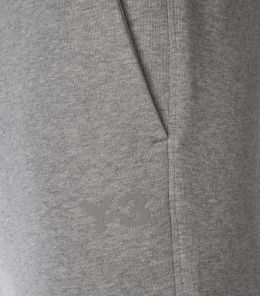 SIZE
XS:42
S:46
M:50
L:54
XL:58
XXL:62
310
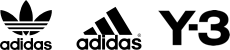 FW-22
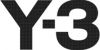 W CL PUFFY JKT
HA5562
BLACK
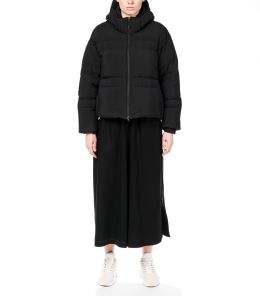 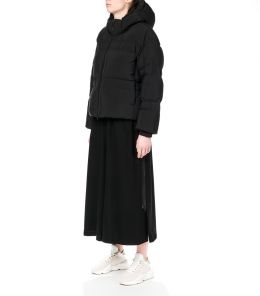 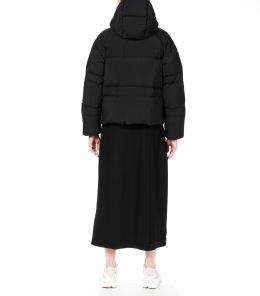 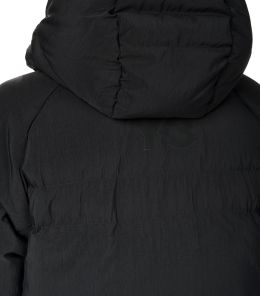 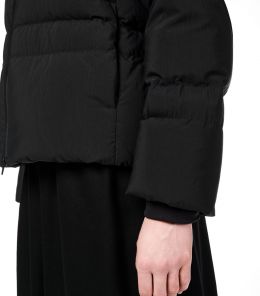 SIZE
XXS:28
XS:32
S:36
M:40
L:44
311
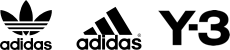 FW-22
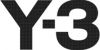 W CL PUFFY JKT
HS7452
ORANGE
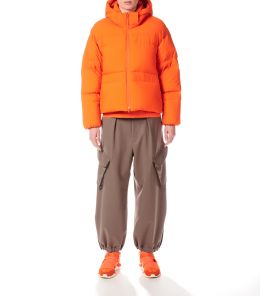 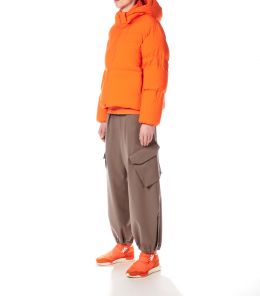 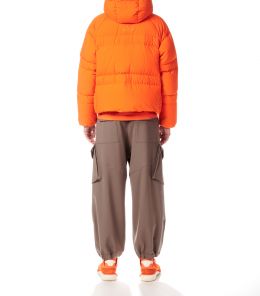 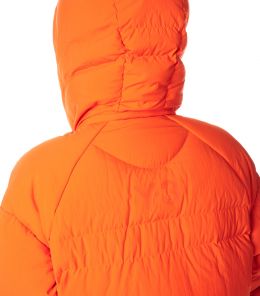 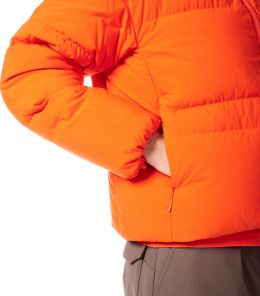 SIZE
XXS:28
XS:32
S:36
M:40
L:44
312
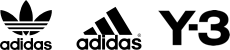 FW-22
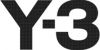 M CL PIQUE POLO
GV4250
MEDIUM GREY HEATHER
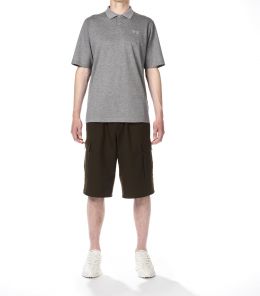 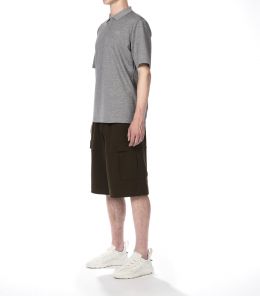 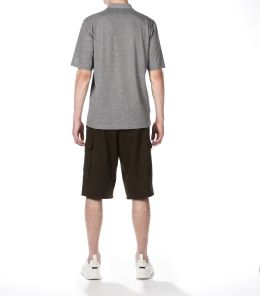 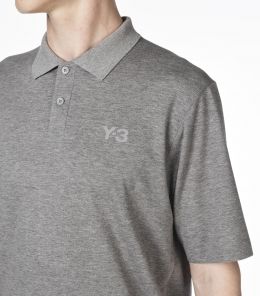 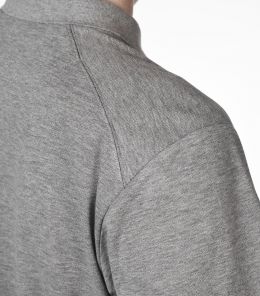 SIZE
XS:42
S:46
M:50
L:54
XL:58
XXL:62
313
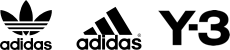 FW-22
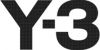 M CL C SS TEE
HT2288
NIGHT CARGO
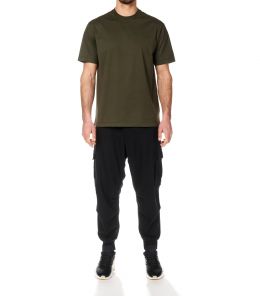 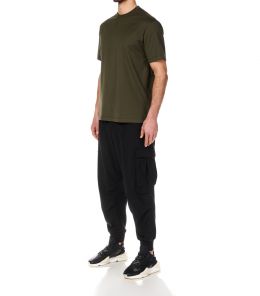 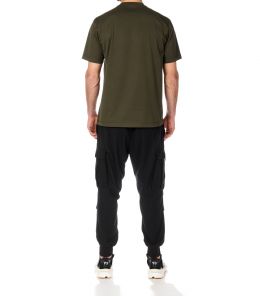 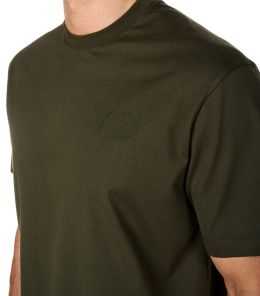 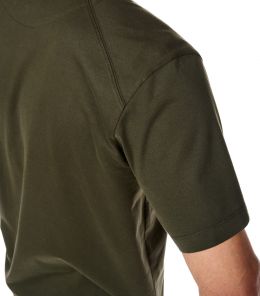 SIZE
XS:42
S:46
M:50
L:54
XL:58
XXL:62
314
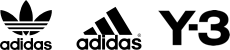 FW-22
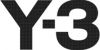 M CL C SS TEE
GK4505
MEDIUM GREY HEATHER
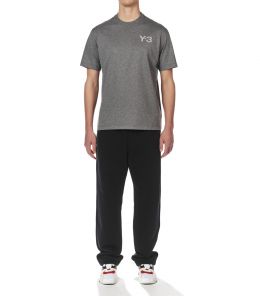 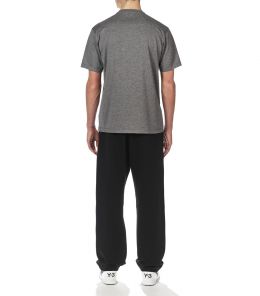 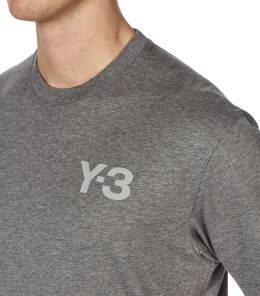 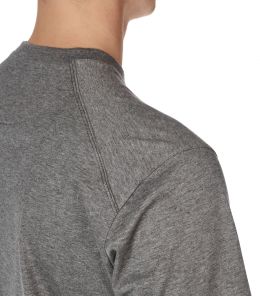 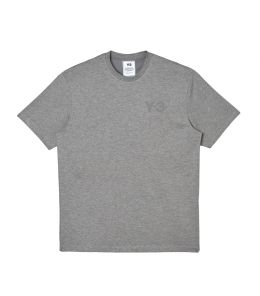 SIZE
XS:42
S:46
M:50
L:54
XL:58
XXL:62
315
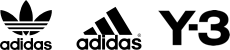 FW-22
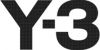 M CL C LS TEE
GK4516
MEDIUM GREY HEATHER
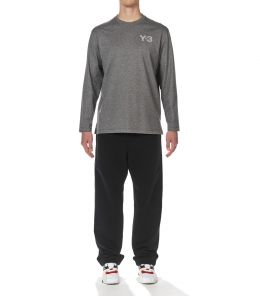 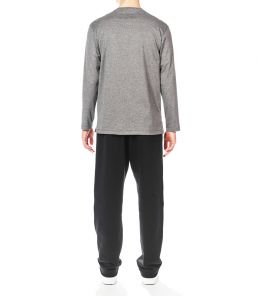 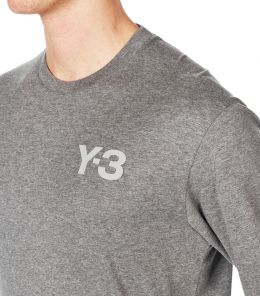 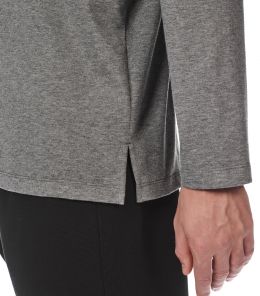 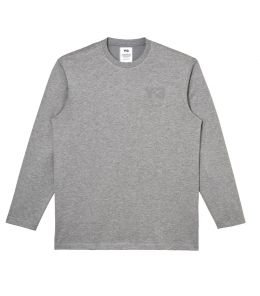 SIZE
XS:42
S:46
M:50
L:54
XL:58
XXL:62
316
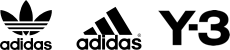 FW-22
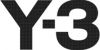 M CL TRY SHORTS
HT4669
NIGHT CARGO
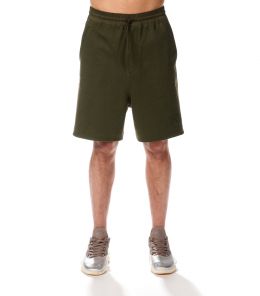 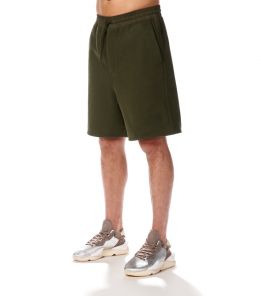 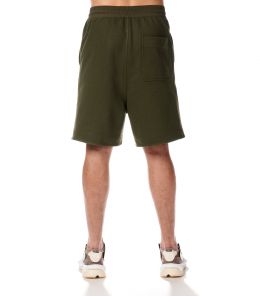 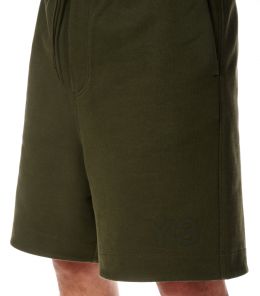 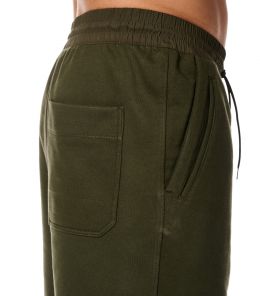 SIZE
XS:42
S:46
M:50
L:54
XL:58
XXL:62
317
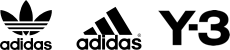 FW-22
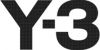 U LPD KNIT CREW
HN1977
BLACK / CORE WHITE
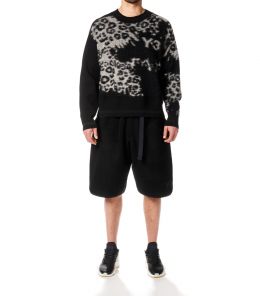 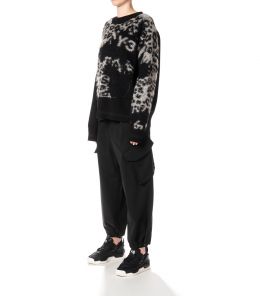 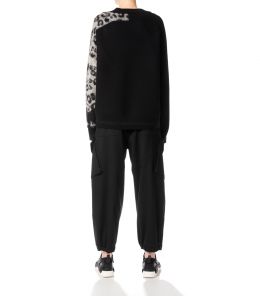 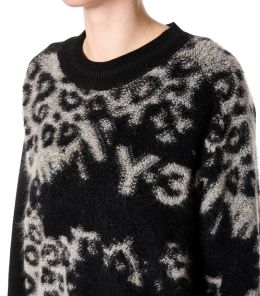 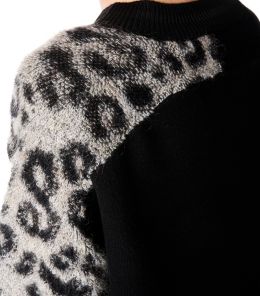 SIZE
XXS:38
XS:42
S:46
M:50
L:54
XL:58
XXL:62
318
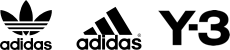 FW-22
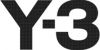 M CL PUFFY W VE
HN4329
BLACK
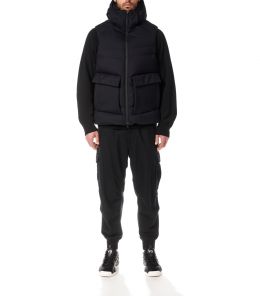 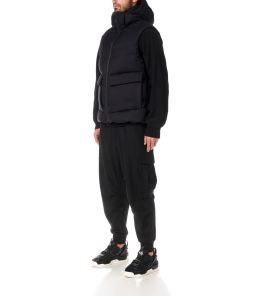 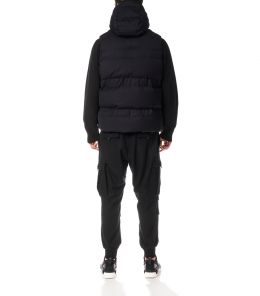 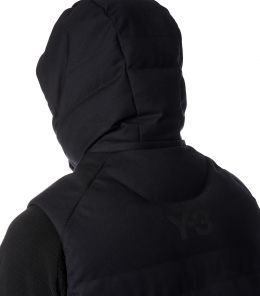 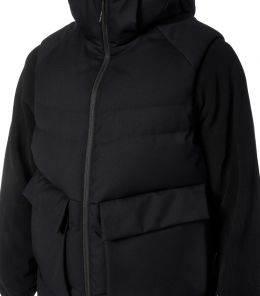 SIZE
XS:42
S:46
M:50
L:54
XL:58
XXL:62
319
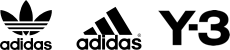 FW-22
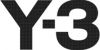 M CL RS SHRT
HT4484
NIGHT CARGO
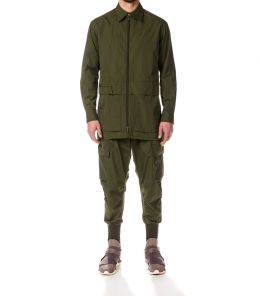 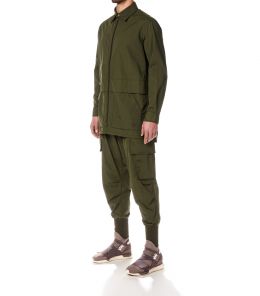 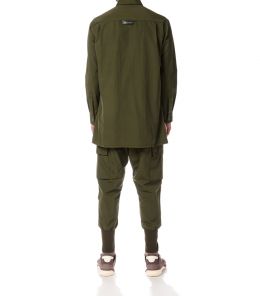 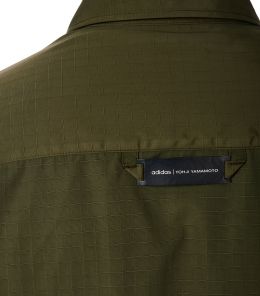 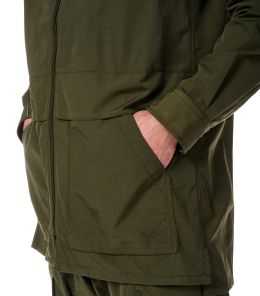 SIZE
XS:42
S:46
M:50
L:54
XL:58
XXL:62
320
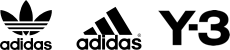 FW-22
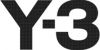 M CL RS SHRT
HN4326
BLACK
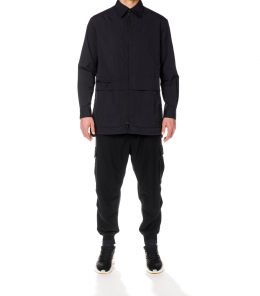 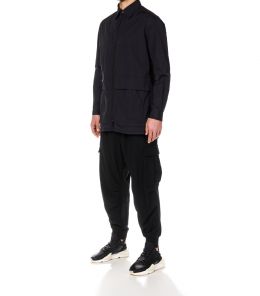 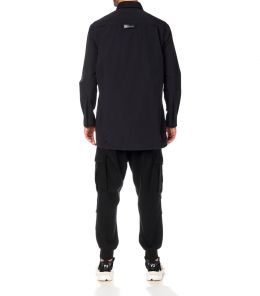 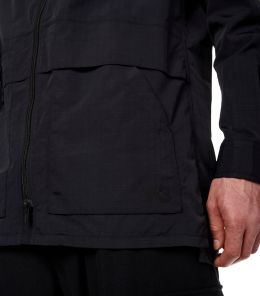 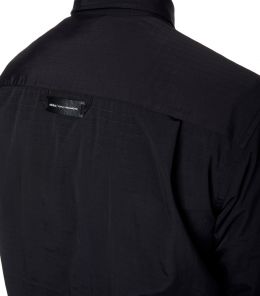 SIZE
XS:42
S:46
M:50
L:54
XL:58
XXL:62
321
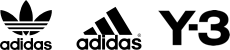 FW-22
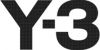 W CL PUFFY VEST
HS9813
FOCUS OLIVE
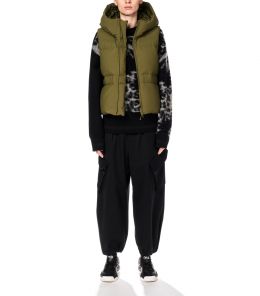 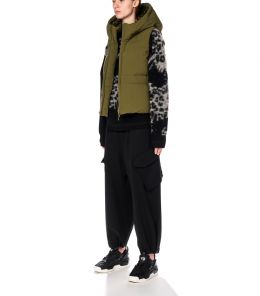 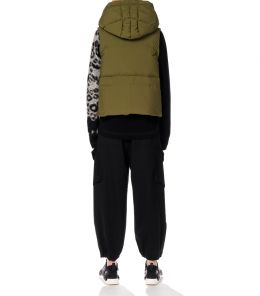 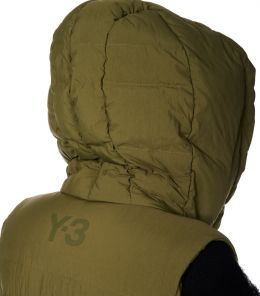 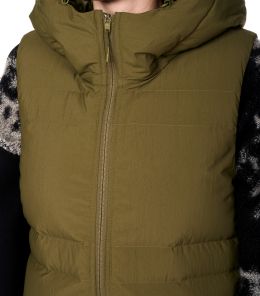 SIZE
XXS:28
XS:32
S:36
M:40
L:44
322
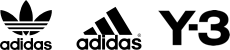 FW-22
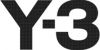 W CL PUFFY VEST
HN4310
BLACK
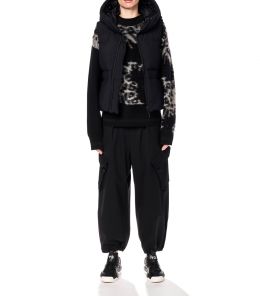 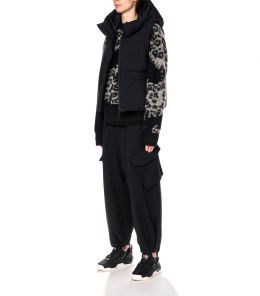 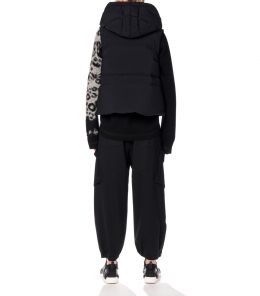 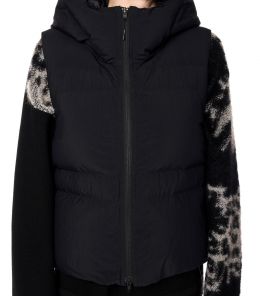 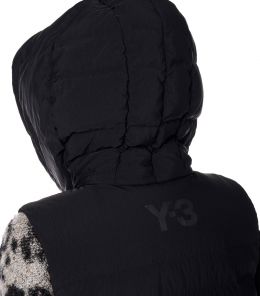 SIZE
XXS:28
XS:32
S:36
M:40
L:44
323
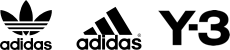 FW-22
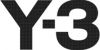 U LPRD F LS TEE
HN1978
BLACK
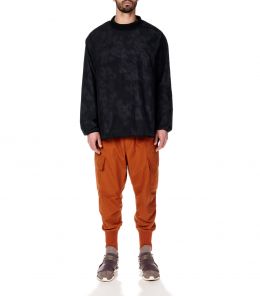 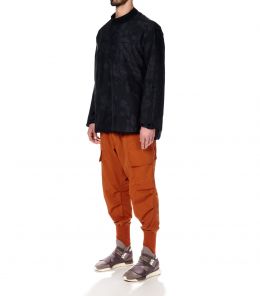 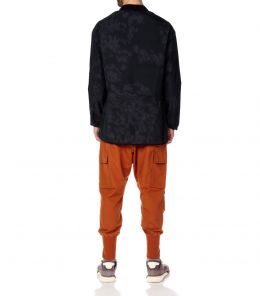 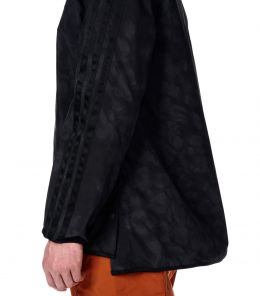 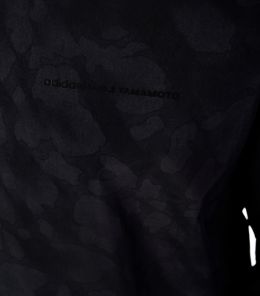 SIZE
XXS:38
XS:42
S:46
M:50
L:54
XL:58
XXL:62
324
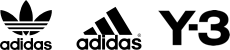 FW-22
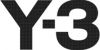 U LPRD F LS TEE
HS9876
CORE WHITE
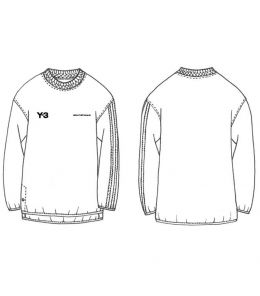 SIZE
XXS:38
XS:42
S:46
M:50
L:54
XL:58
XXL:62
325
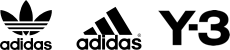 FW-22
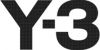 W CL GTX PARKA
HB3317
BLACK
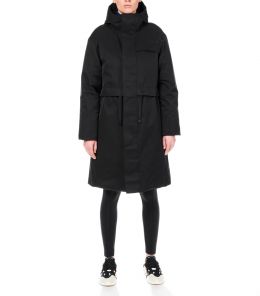 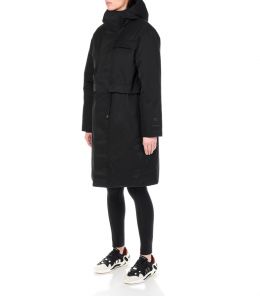 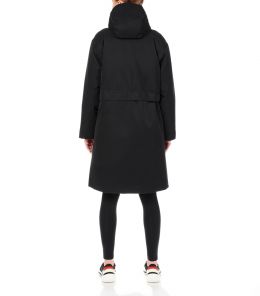 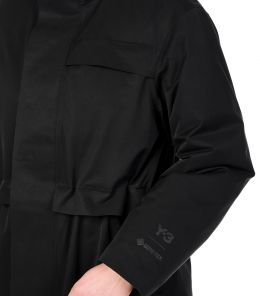 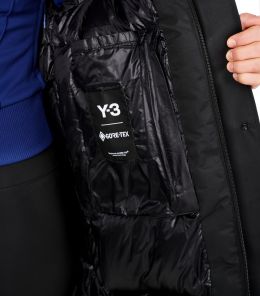 SIZE
XXS:28
XS:32
S:36
M:40
L:44
326
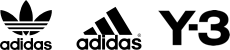 FW-22
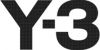 M CL CO GTX JKT
HB3462
BLACK
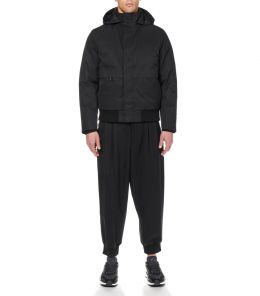 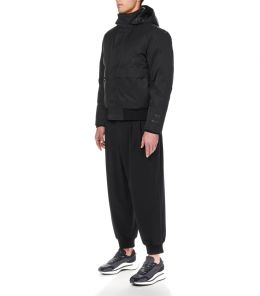 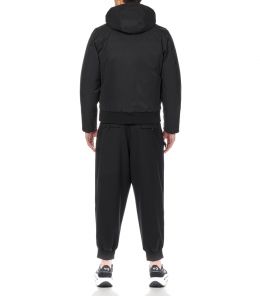 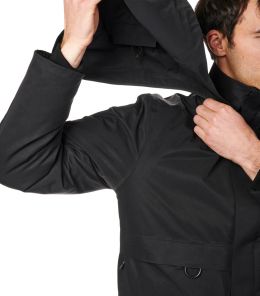 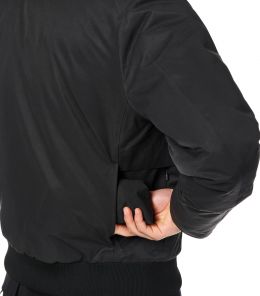 SIZE
XS:42
S:46
M:50
L:54
XL:58
XXL:62
327
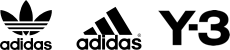 FW-22
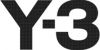 M CL RGTX COAT
HP1346
CHARCOAL MELANGE
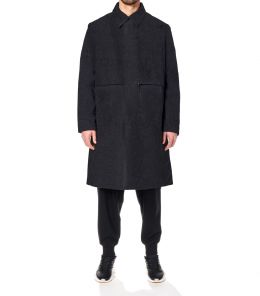 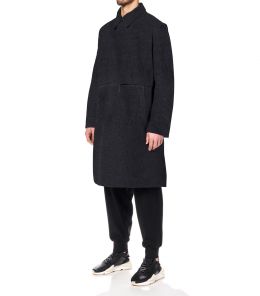 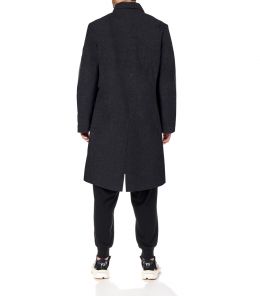 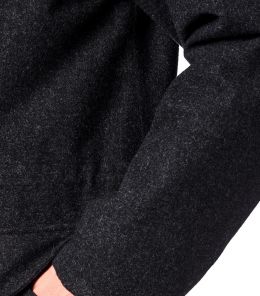 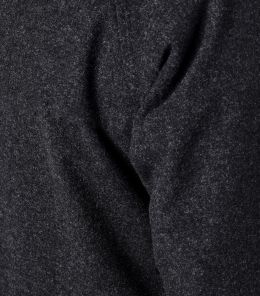 SIZE
XS:42
S:46
M:50
L:54
XL:58
XXL:62
328
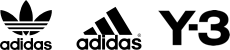 FW-22
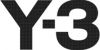 M CL CO GTX PRK
HB3452
BLACK
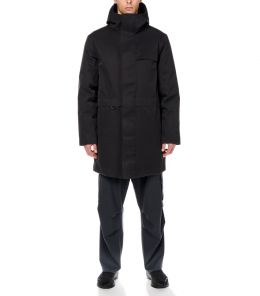 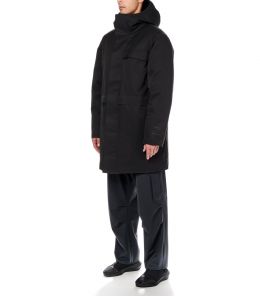 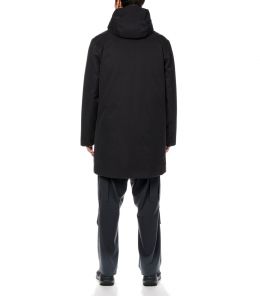 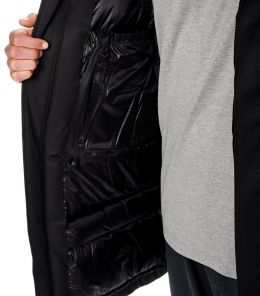 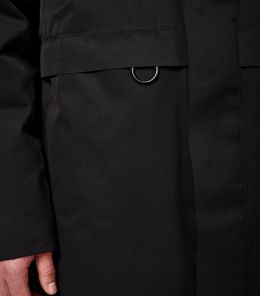 SIZE
XS:42
S:46
M:50
L:54
XL:58
XXL:62
329
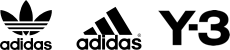 FW-22
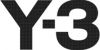 M CL CF CRG PNT
HT4471
NIGHT CARGO
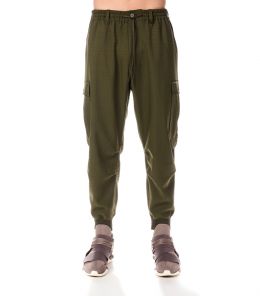 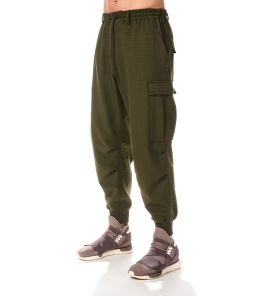 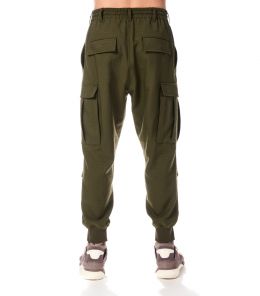 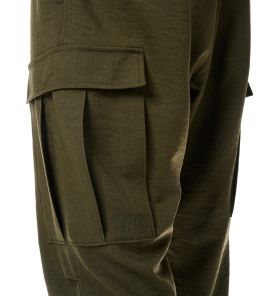 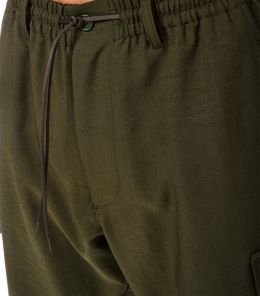 SIZE
XS:42
S:46
M:50
L:54
XL:58
XXL:62
330
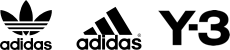 FW-22
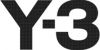 W SHR LPRD DRS
HN1974
BLACK
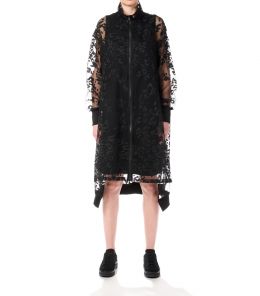 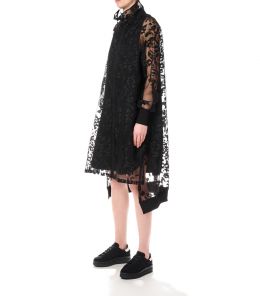 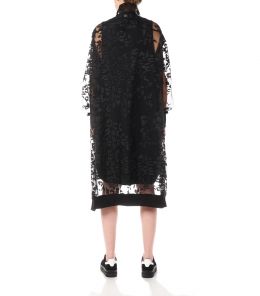 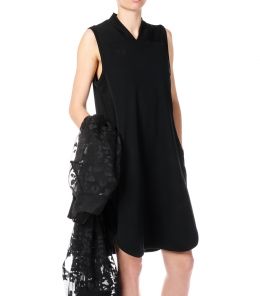 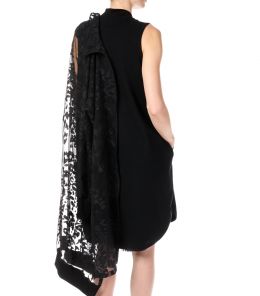 SIZE
XXS:28
XS:32
S:36
M:40
L:44
331
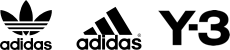 FW-22
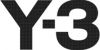 M CL SL CRG PNT
HT4472
NIGHT CARGO
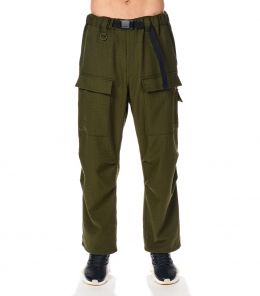 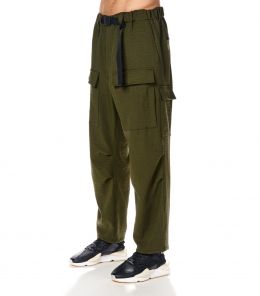 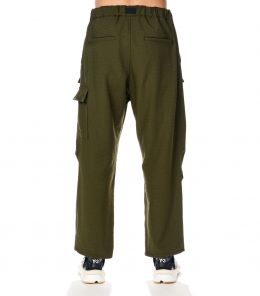 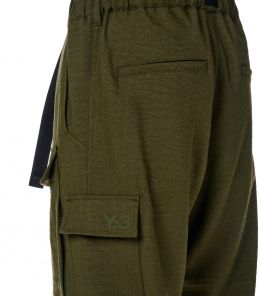 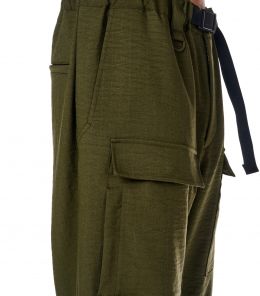 SIZE
XS:42
S:46
M:50
L:54
XL:58
XXL:62
332
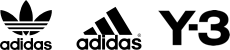 FW-22
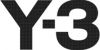 M ENG 3S TP
HN1967
BLACK
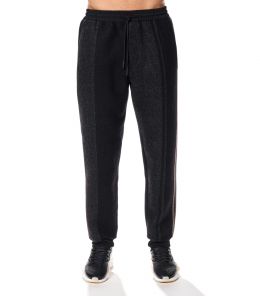 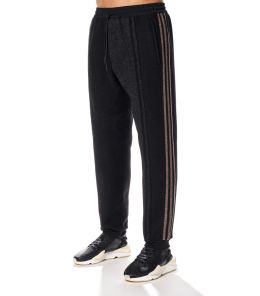 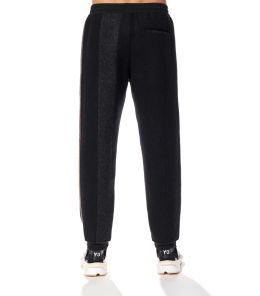 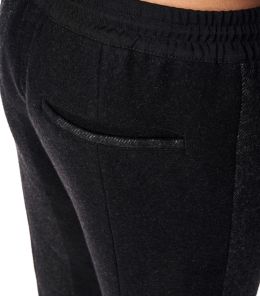 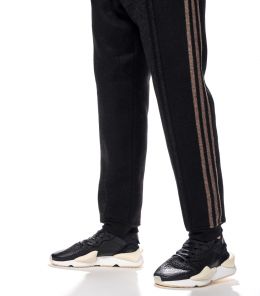 SIZE
XS:42
S:46
M:50
L:54
XL:58
XXL:62
333
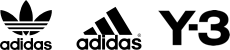 FW-22
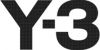 W CL PUFFY COAT
HS7455
FOCUS OLIVE
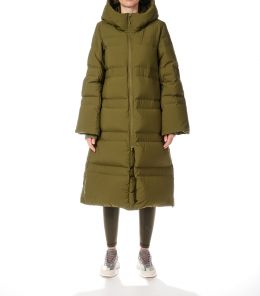 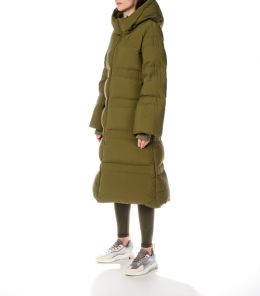 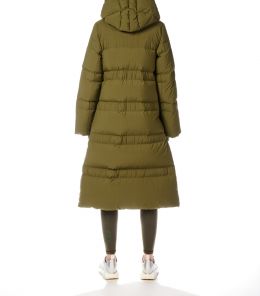 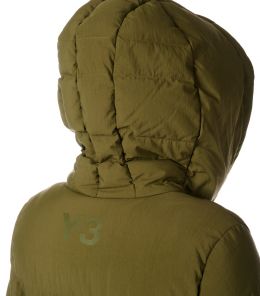 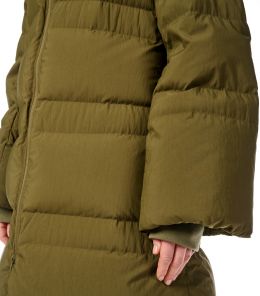 SIZE
XXS:28
XS:32
S:36
M:40
L:44
334
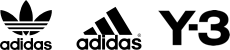 FW-22
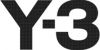 W CL PUFFY COAT
HB3316
BLACK
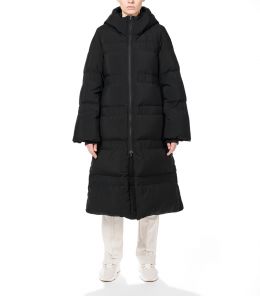 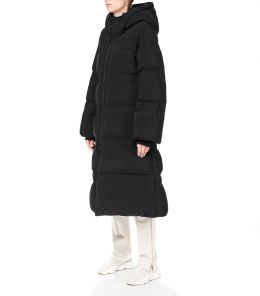 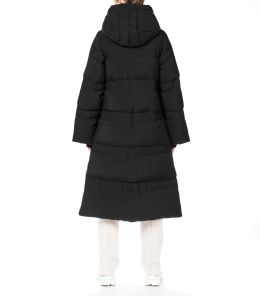 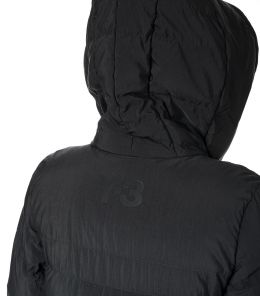 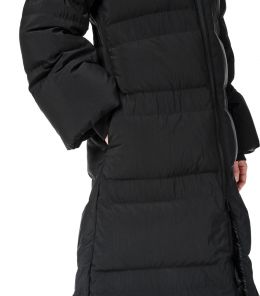 SIZE
XXS:28
XS:32
S:36
M:40
L:44
335
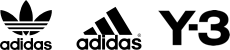 FW-22
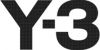 M LPRD FLC FB S
HS9929
MULTICOLOR
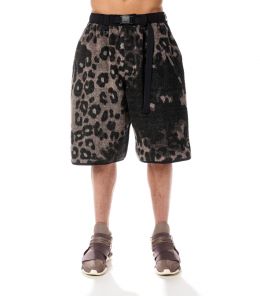 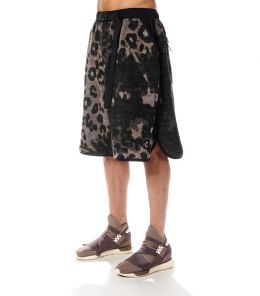 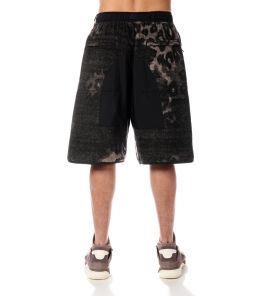 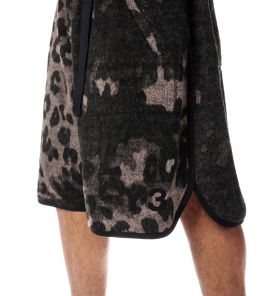 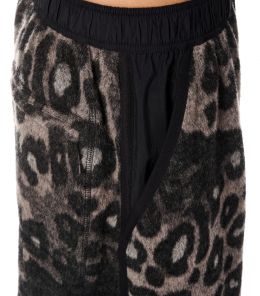 SIZE
XS:42
S:46
M:50
L:54
XL:58
XXL:62
336
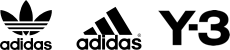 FW-22
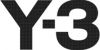 M LPRD FLC FB S
HN1971
BLACK
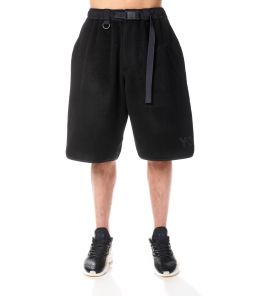 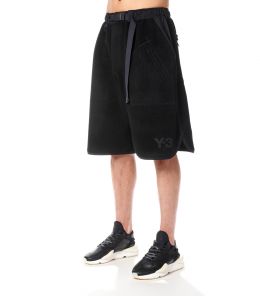 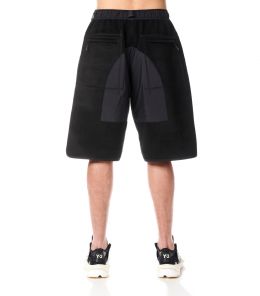 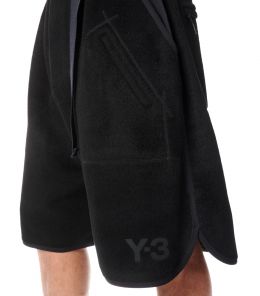 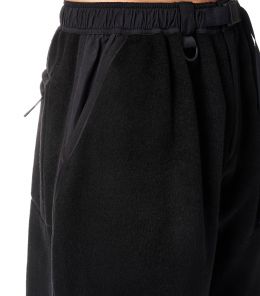 SIZE
XS:42
S:46
M:50
L:54
XL:58
XXL:62
337
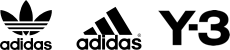 FW-22
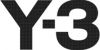 M CL PUFFY W JK
HN4330
BLACK
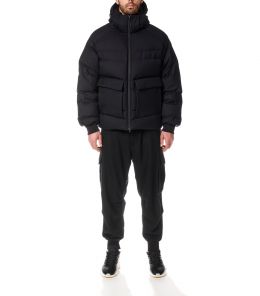 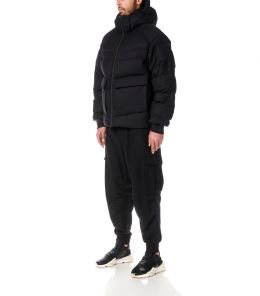 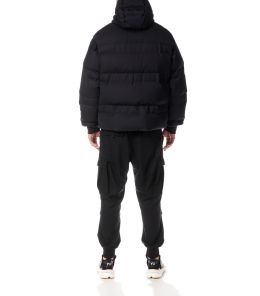 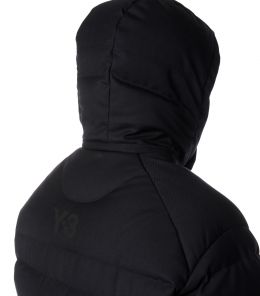 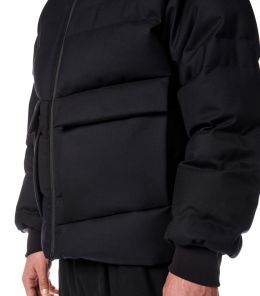 SIZE
XS:42
S:46
M:50
L:54
XL:58
XXL:62
338
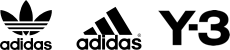 FW-22
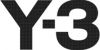 U LPD KNT CRDGN
HN1976
BLACK / CORE WHITE
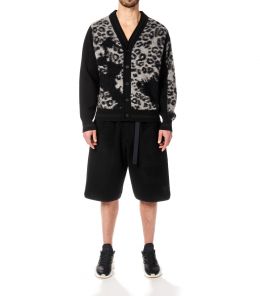 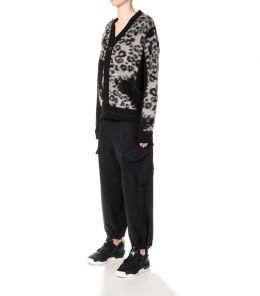 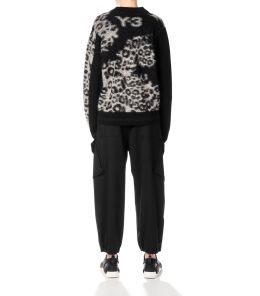 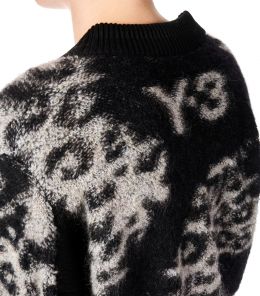 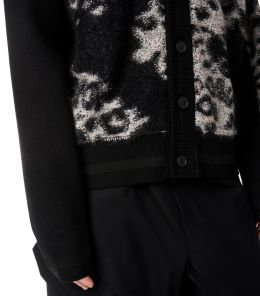 SIZE
XXS:38
XS:42
S:46
M:50
L:54
XL:58
XXL:62
339
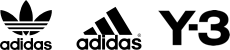 FW-22
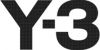 U LPRD F SS TEE
HN1975
BLACK
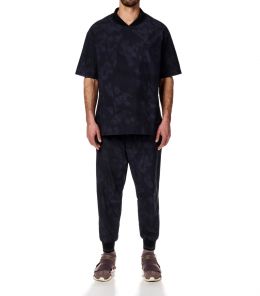 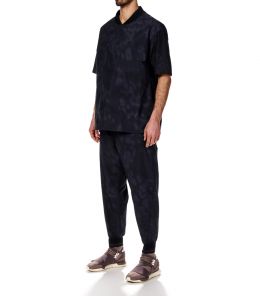 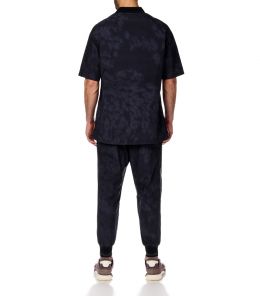 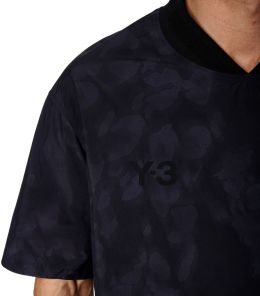 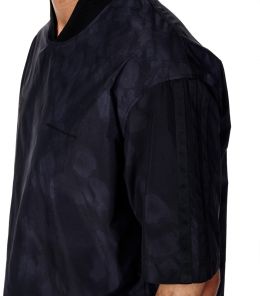 SIZE
XXS:38
XS:42
S:46
M:50
L:54
XL:58
XXL:62
340
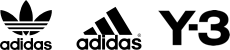 FW-22
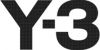 U LPRD F SS TEE
HS9875
CORE WHITE
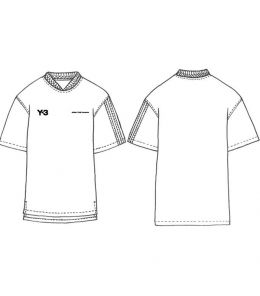 SIZE
XXS:38
XS:42
S:46
M:50
L:54
XL:58
XXL:62
341
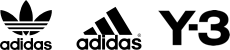 FW-22
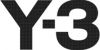 M CL B RS HD PK
HN4324
BLACK
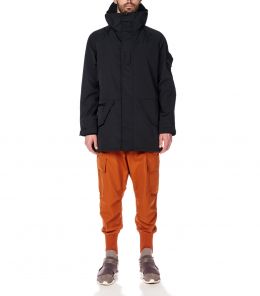 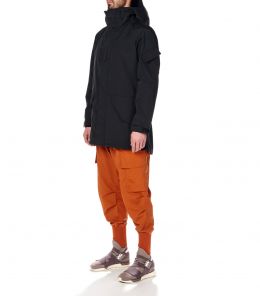 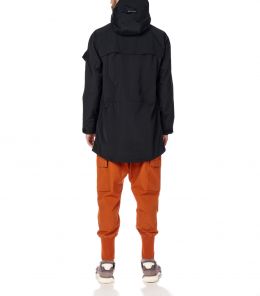 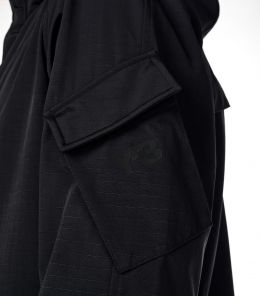 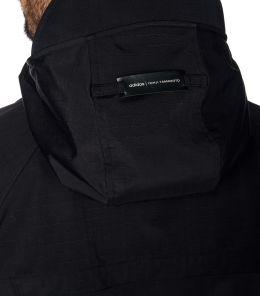 SIZE
XS:42
S:46
M:50
L:54
XL:58
XXL:62
342
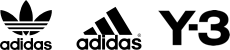 FW-22
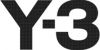 M CL B RS HD PK
HT4487
FOX RED
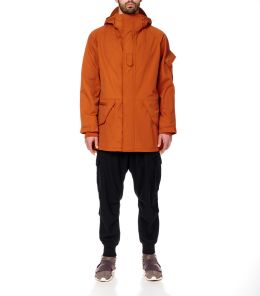 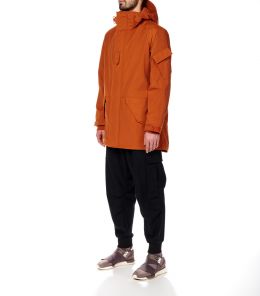 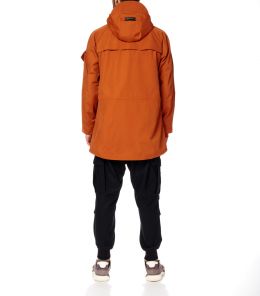 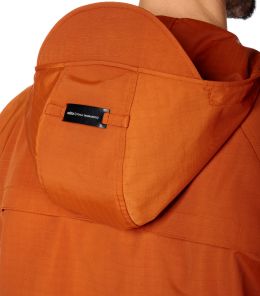 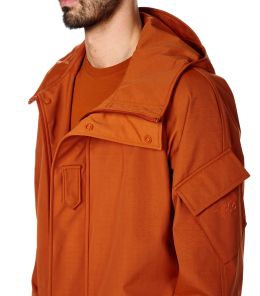 SIZE
XS:42
S:46
M:50
L:54
XL:58
XXL:62
343
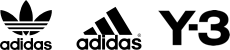 FW-22
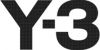 W CL PUFFY W VE
HN4316
BLACK
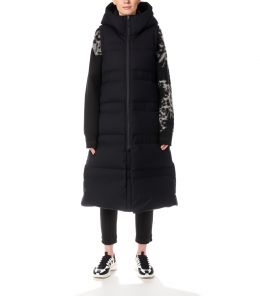 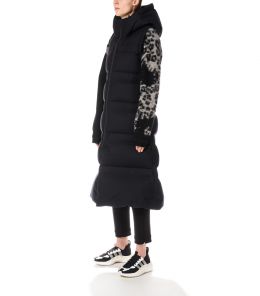 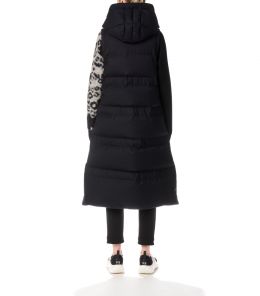 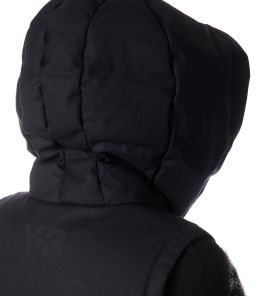 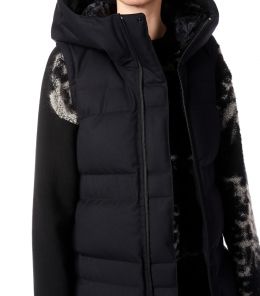 SIZE
XXS:28
XS:32
S:36
M:40
L:44
344
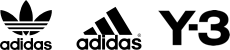 FW-22
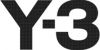 M LPRD FB PANTS
HN1973
BLACK
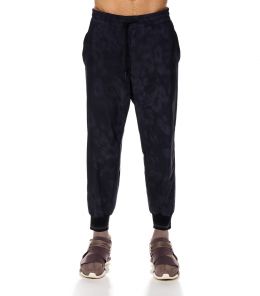 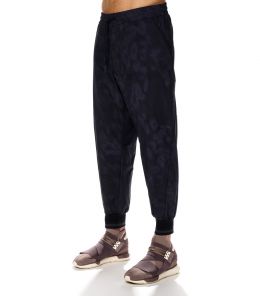 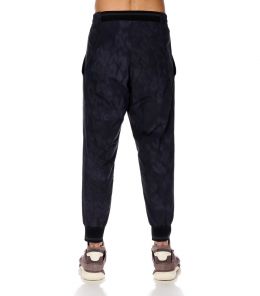 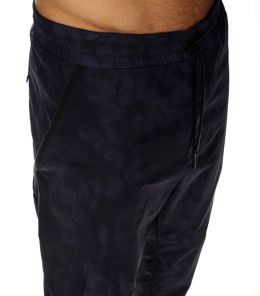 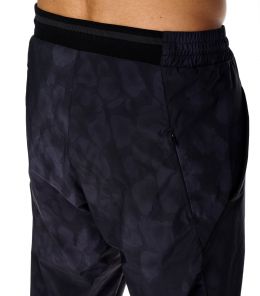 SIZE
XS:42
S:46
M:50
L:54
XL:58
XXL:62
345
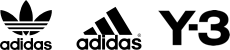 FW-22
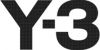 M LPRD FB PANTS
HS9928
CORE WHITE
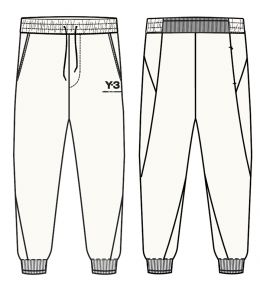 SIZE
XS:42
S:46
M:50
L:54
XL:58
XXL:62
346
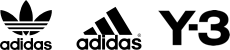 FW-22
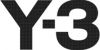 W CLASSIC TIGHT
HT4722
NIGHT CARGO
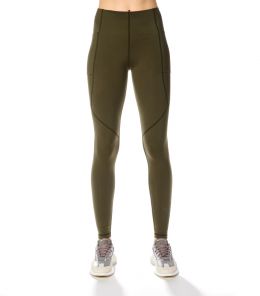 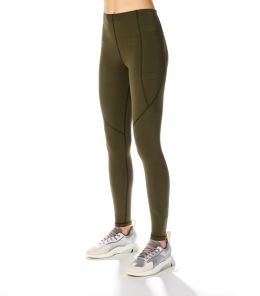 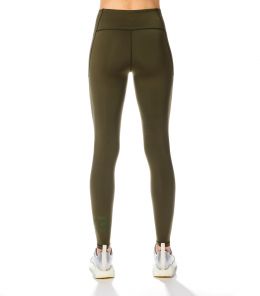 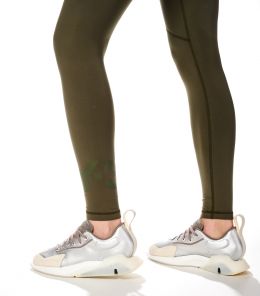 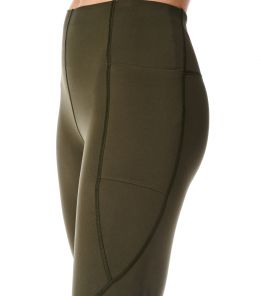 SIZE
XXS:28
XS:32
S:36
M:40
L:44
347
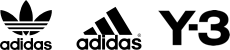 FW-22
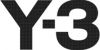 M CL S UNI PNTS
HT2301
NIGHT CARGO
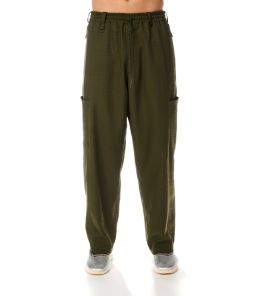 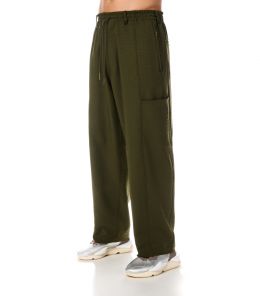 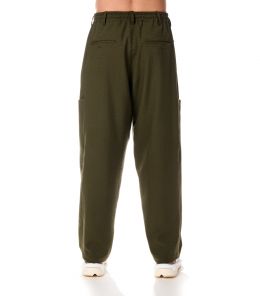 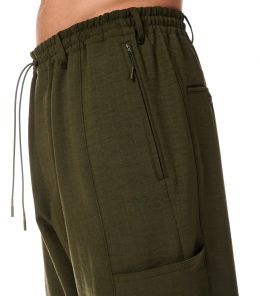 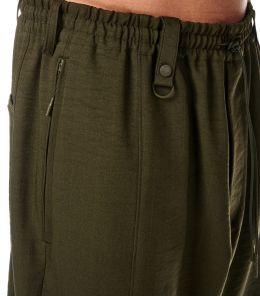 SIZE
XS:42
S:46
M:50
L:54
XL:58
XXL:62
348
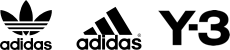 FW-22
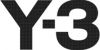 W ENG 3S W L TP
HN1965
BLACK
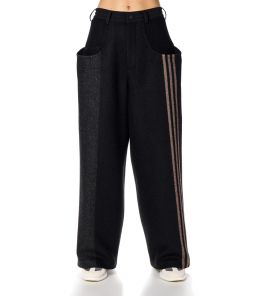 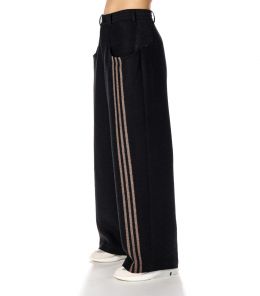 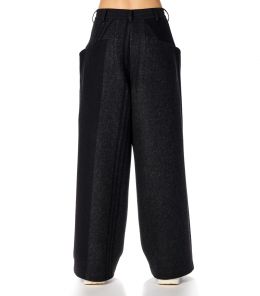 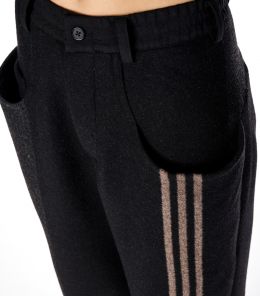 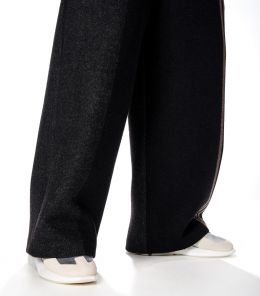 SIZE
XXS:28
XS:32
S:36
M:40
L:44
349
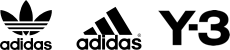 FW-22
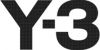 Y-3 HEADBAND
HM8347
BLACK
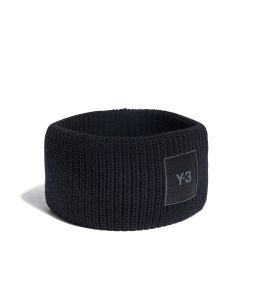 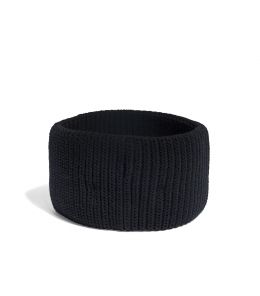 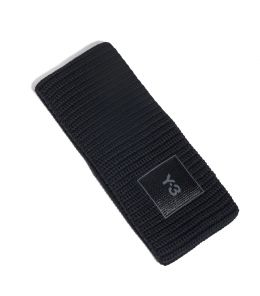 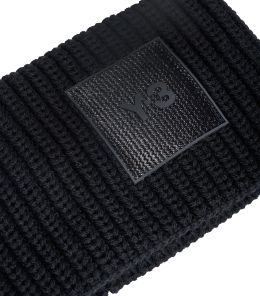 SIZE
OSFA
350
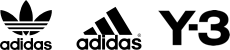 FW-22
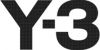 Y-3 HEADBAND
HM8346
FOX RED
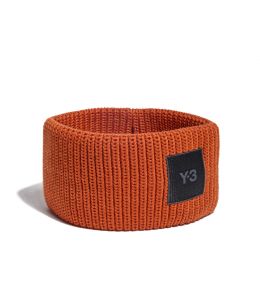 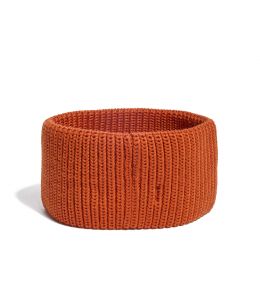 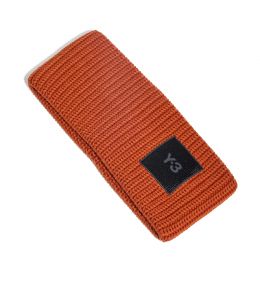 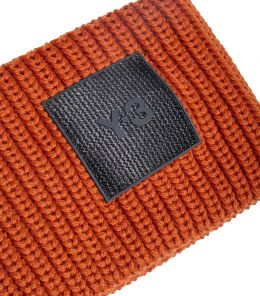 SIZE
OSFA
351
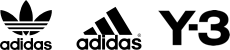 FW-22
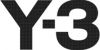 Y-3 CL BP
HR8454
NIGHT CARGO
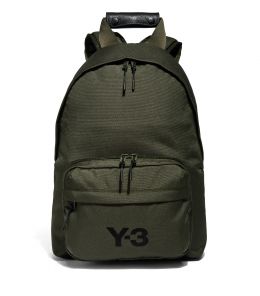 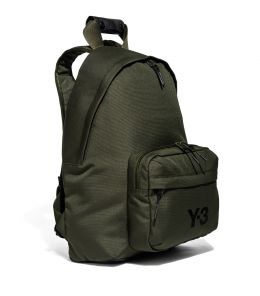 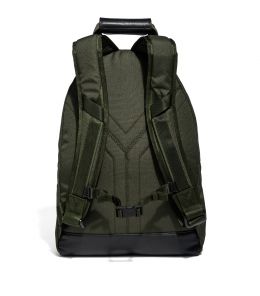 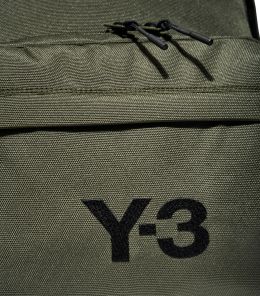 SIZE
OG
352
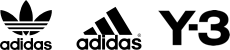 FW-22
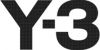 Y-3 LEO SOCK
HS2721
CHALKY BROWN
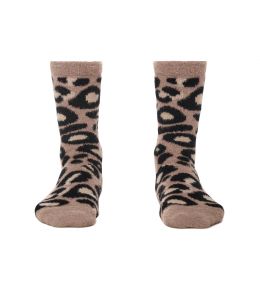 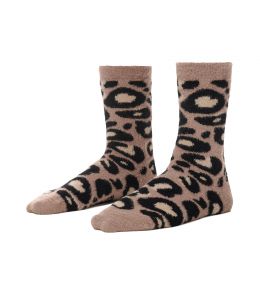 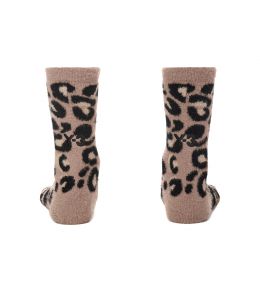 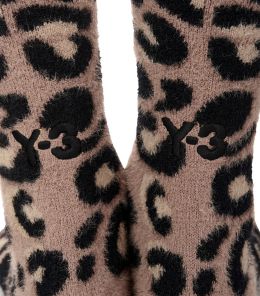 SIZE
1
2
3
4
353
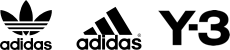 FW-22
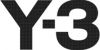 Y-3 GLOVES GTX
HM8331
BLACK
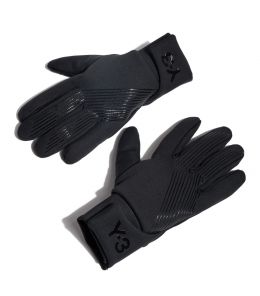 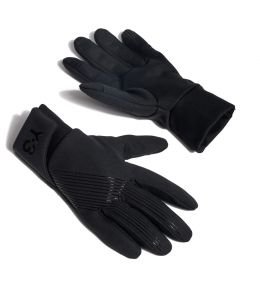 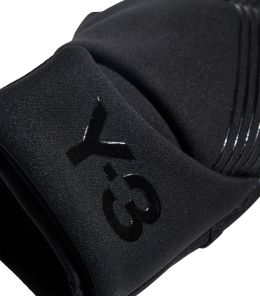 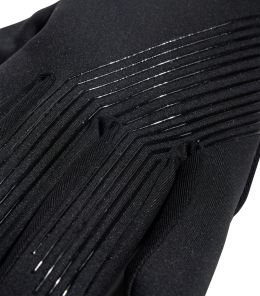 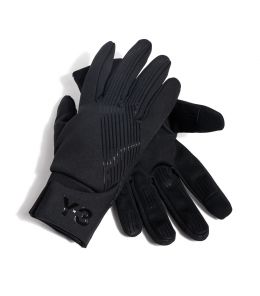 SIZE
S
XL
M
L
354
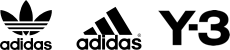 FW-22
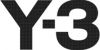 Y-3 CL SCARF
HA6527
BLACK
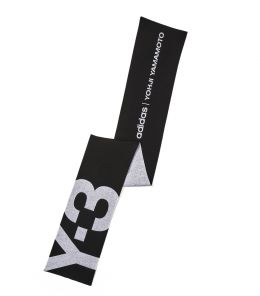 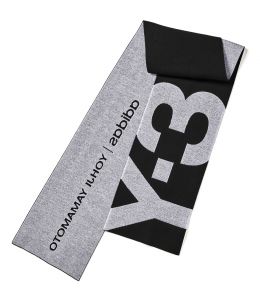 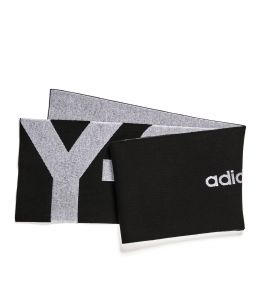 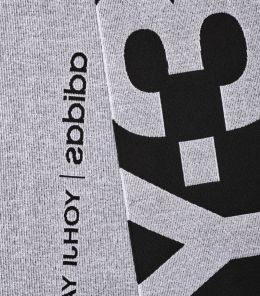 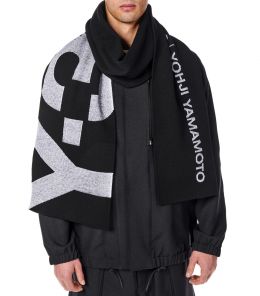 SIZE
OSFA
355
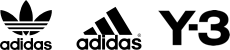 FW-22
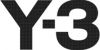 Y-3 CL SCARF
HR7115
FOCUS OLIVE / CORE WHITE
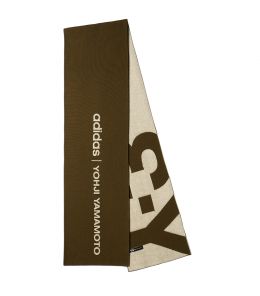 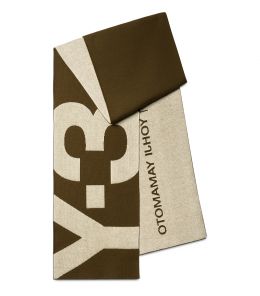 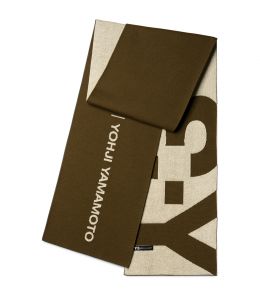 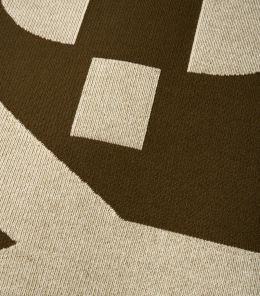 SIZE
OSFA
356
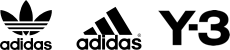 FW-22
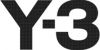 Y-3 CL TOTE
HS3517
NIGHT CARGO
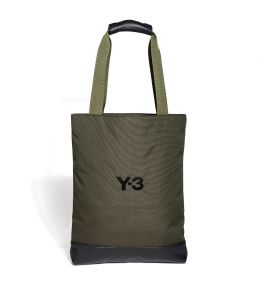 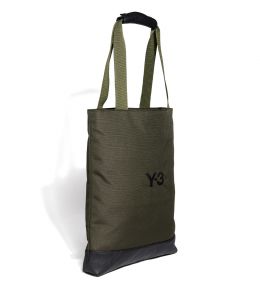 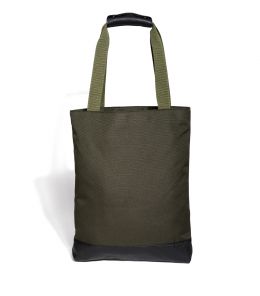 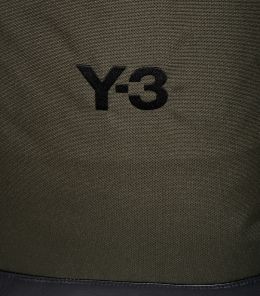 SIZE
OG
357
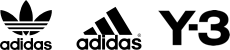 FW-22
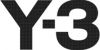 Y-3 SNOOD
HM8344
TECH EARTH
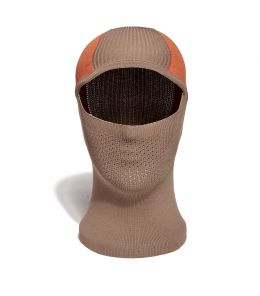 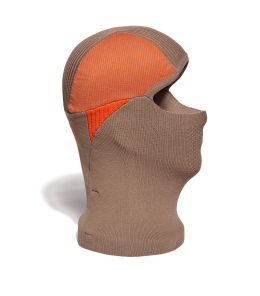 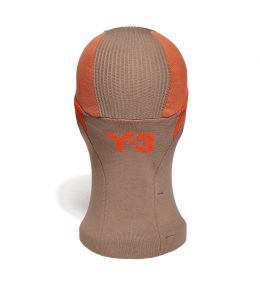 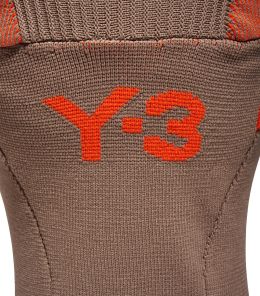 SIZE
OSFA
358
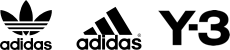 FW-22
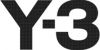 Y-3 SNOOD
HM8345
BLACK
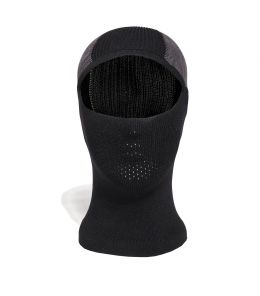 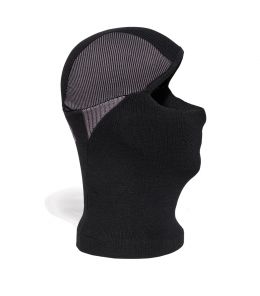 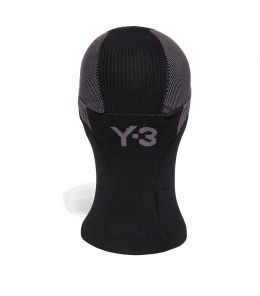 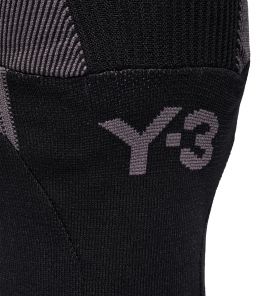 SIZE
OSFA
359
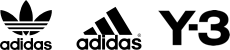 FW-22
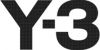 Y-3 AOP SCARF
HM8324
BLACK / CHALKY BROWN
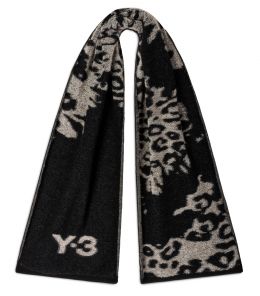 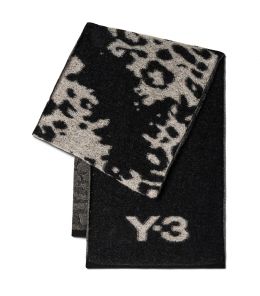 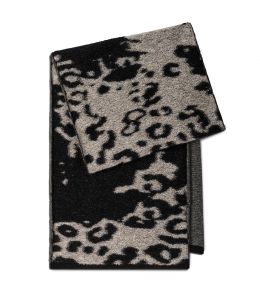 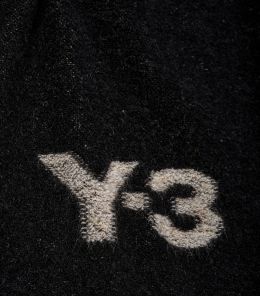 SIZE
OSFA
360
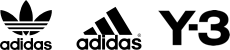 FW-22
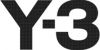 Y-3 BEANIE
H54025
BLACK
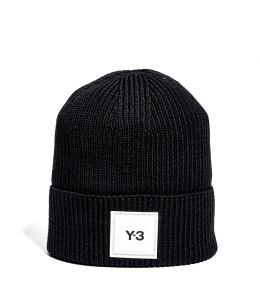 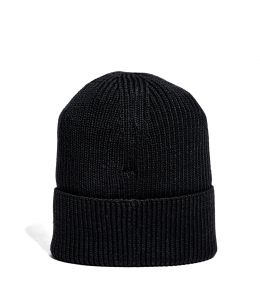 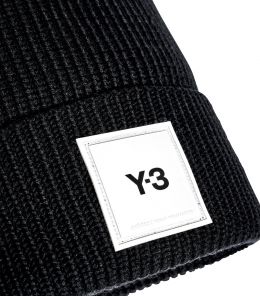 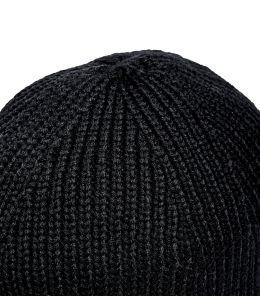 SIZE
OSFA
361
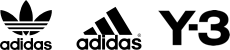 FW-22
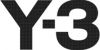 Y-3 BEANIE
HM8337
ORANGE
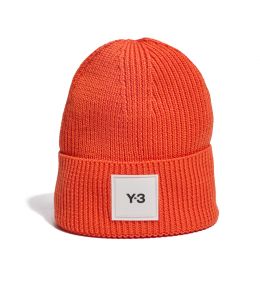 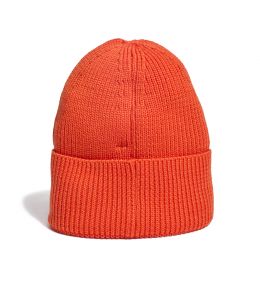 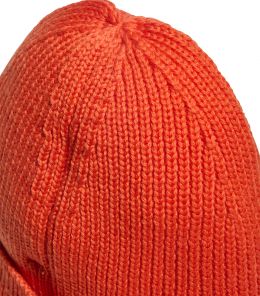 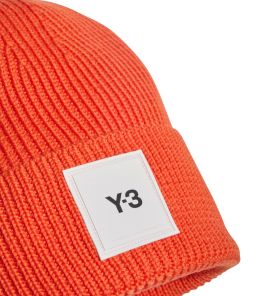 SIZE
OSFA
362
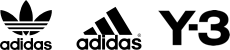 FW-22
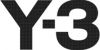 Y-3 BEANIE
HM8338
NIGHT CARGO
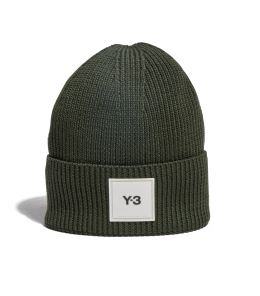 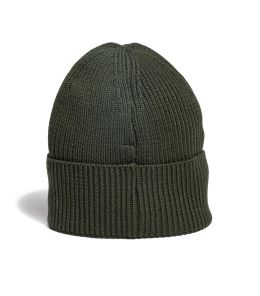 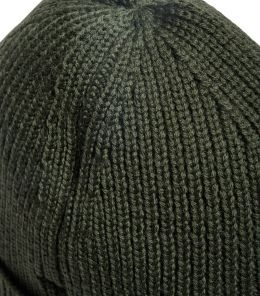 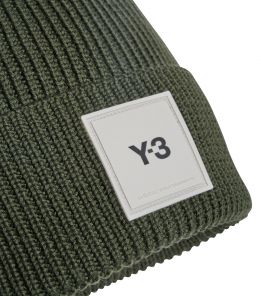 SIZE
OSFA
363
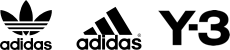 FW-22
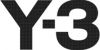 Y-3 ICON BEANIE
HM8327
BLACK
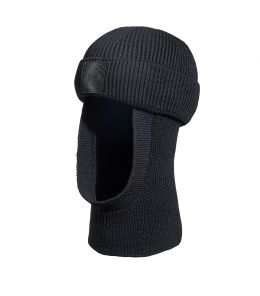 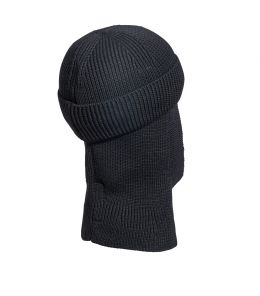 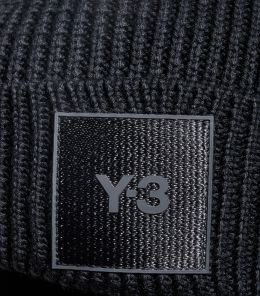 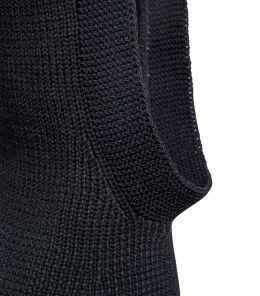 SIZE
OSFA
364
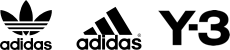 FW-22
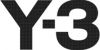 Y-3 ICON BEANIE
HM8326
TRACE KHAKI
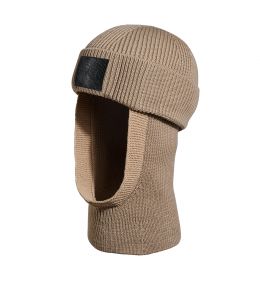 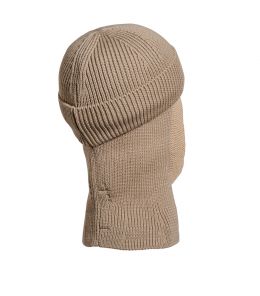 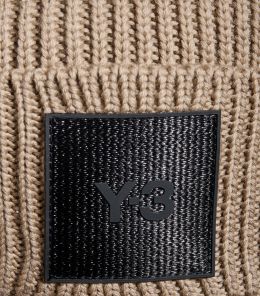 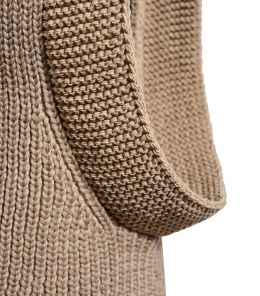 SIZE
OSFA
365
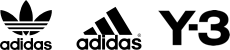 FW-22
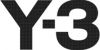 Y-3 CL WE
HS3499
NIGHT CARGO
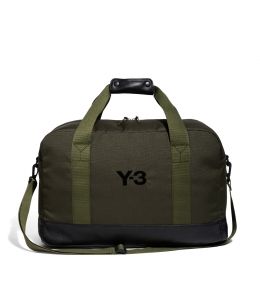 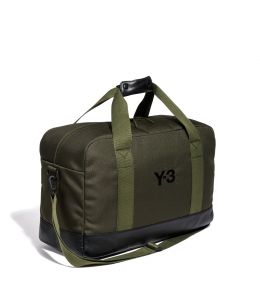 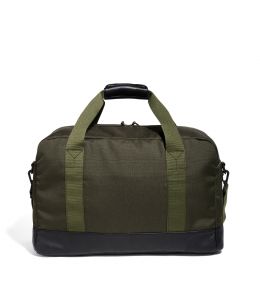 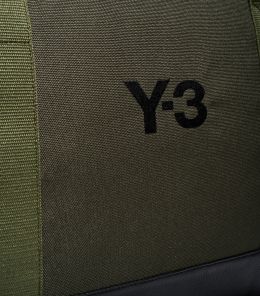 SIZE
OG
366
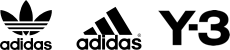 FW-22
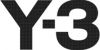 Y-3 GR.1P HIGH
HR1967
TECH EARTH / TECH EARTH / CREAM WHITE
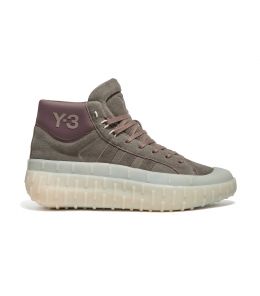 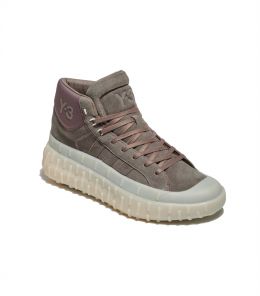 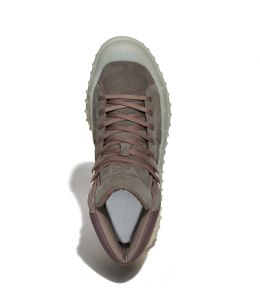 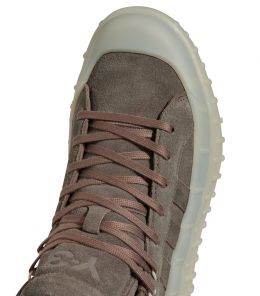 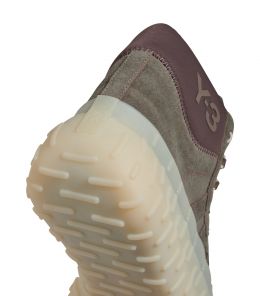 SIZE
4
4-
5
5-
6
6-
7
7-
8
8-
9
9-
10
10-
11
11-
12
367
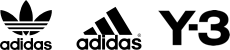 FW-22
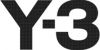 Y-3 MAKURA
HR2000
TECH EARTH / CREAM WHITE / CORE WHITE
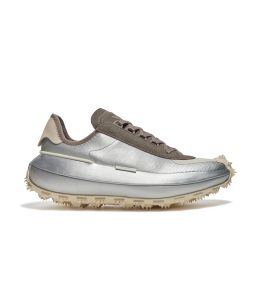 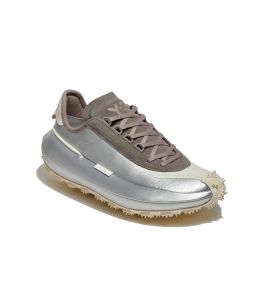 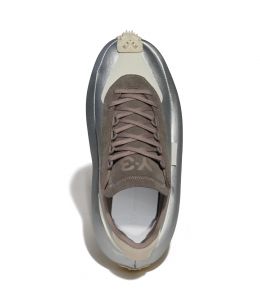 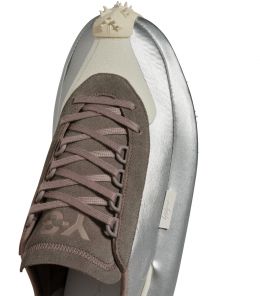 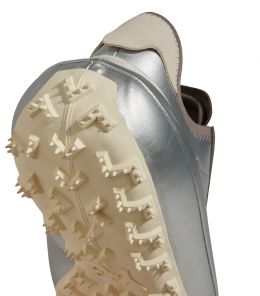 SIZE
4
4-
5
5-
6
6-
7
7-
8
8-
9
9-
10
10-
11
11-
12
368
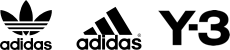 FW-22
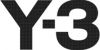 Y-3 KAIWA
HQ3672
TECH EARTH / CREAM WHITE / CORE WHITE
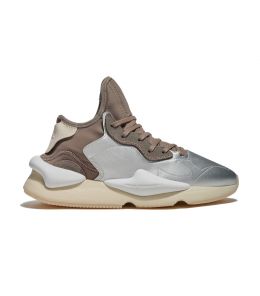 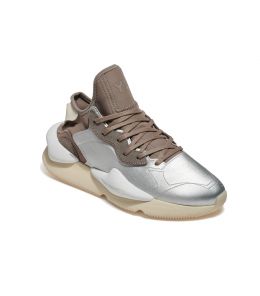 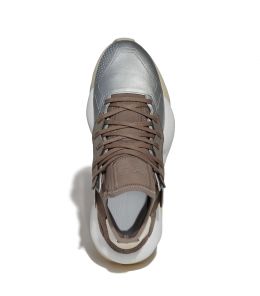 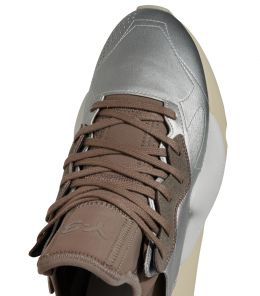 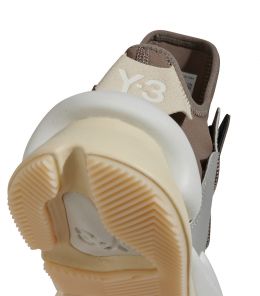 SIZE
4
4-
5
5-
6
6-
7
7-
8
8-
9
9-
10
10-
11
11-
12
369
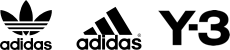 FW-22
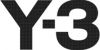 Y-3 ORISAN
HQ5976
TECH EARTH / CREAM WHITE / CORE WHITE
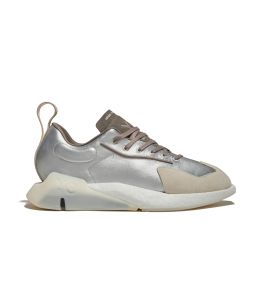 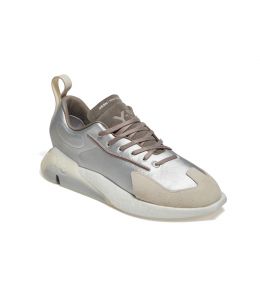 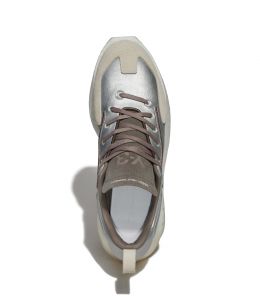 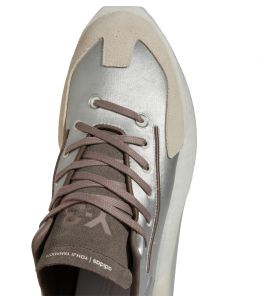 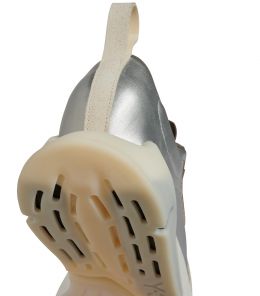 SIZE
4
4-
5
5-
6
6-
7
7-
8
8-
9
9-
10
10-
11
11-
12
370
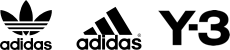 FW-22
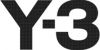 Y-3 GR.1P
HQ5992
TECH EARTH / TECH EARTH / CREAM WHITE
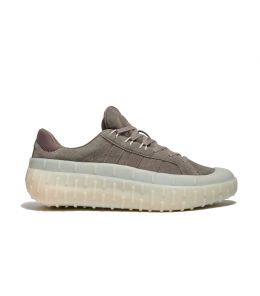 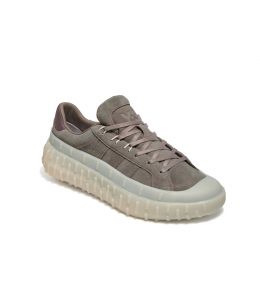 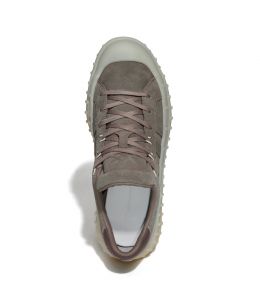 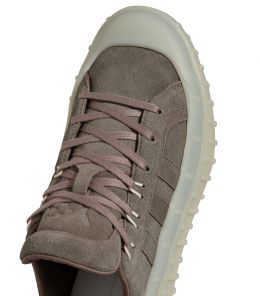 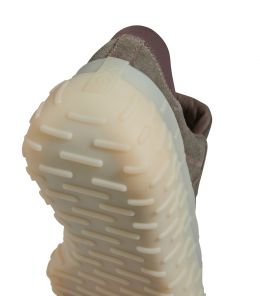 SIZE
4
4-
5
5-
6
6-
7
7-
8
8-
9
9-
10
10-
11
11-
12
371
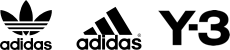 FW-22
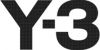 Y-3 QASA
HQ3735
TECH EARTH / TECH EARTH / CREAM WHITE
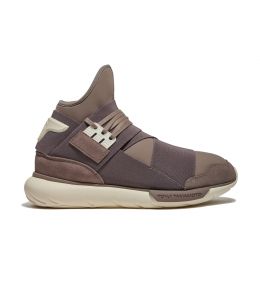 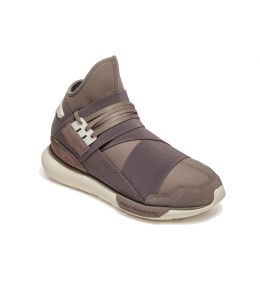 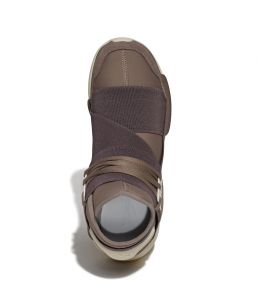 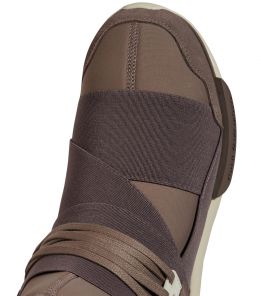 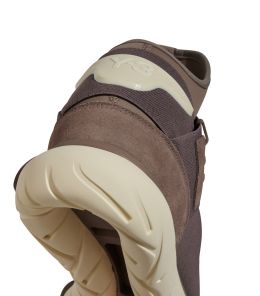 SIZE
4
4-
5
5-
6
6-
7
7-
8
8-
9
9-
10
10-
11
11-
12
372